MPC for Everyone
Aarushi Goel
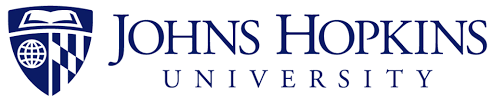 Based on joint works with

Gabrielle Beck (JHU), Arka Rai Choudhuri (JHU), Matthew Green (JHU), 
Abhishek Jain (JHU) & Gabriel Kaptchuk (BU)
Secure Multiparty Computation
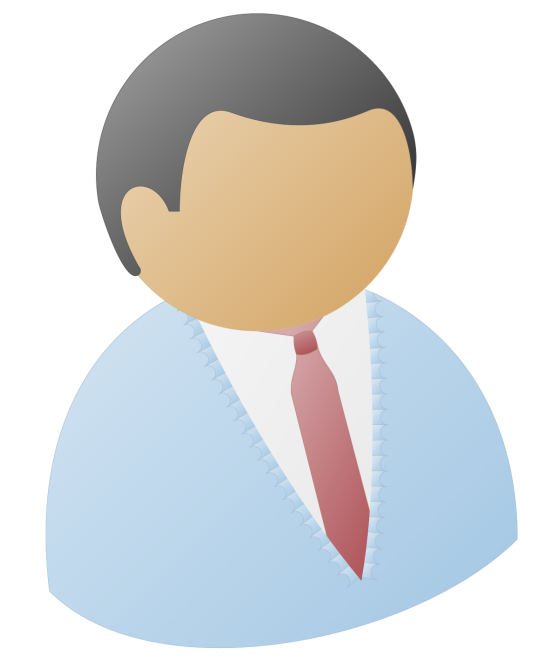 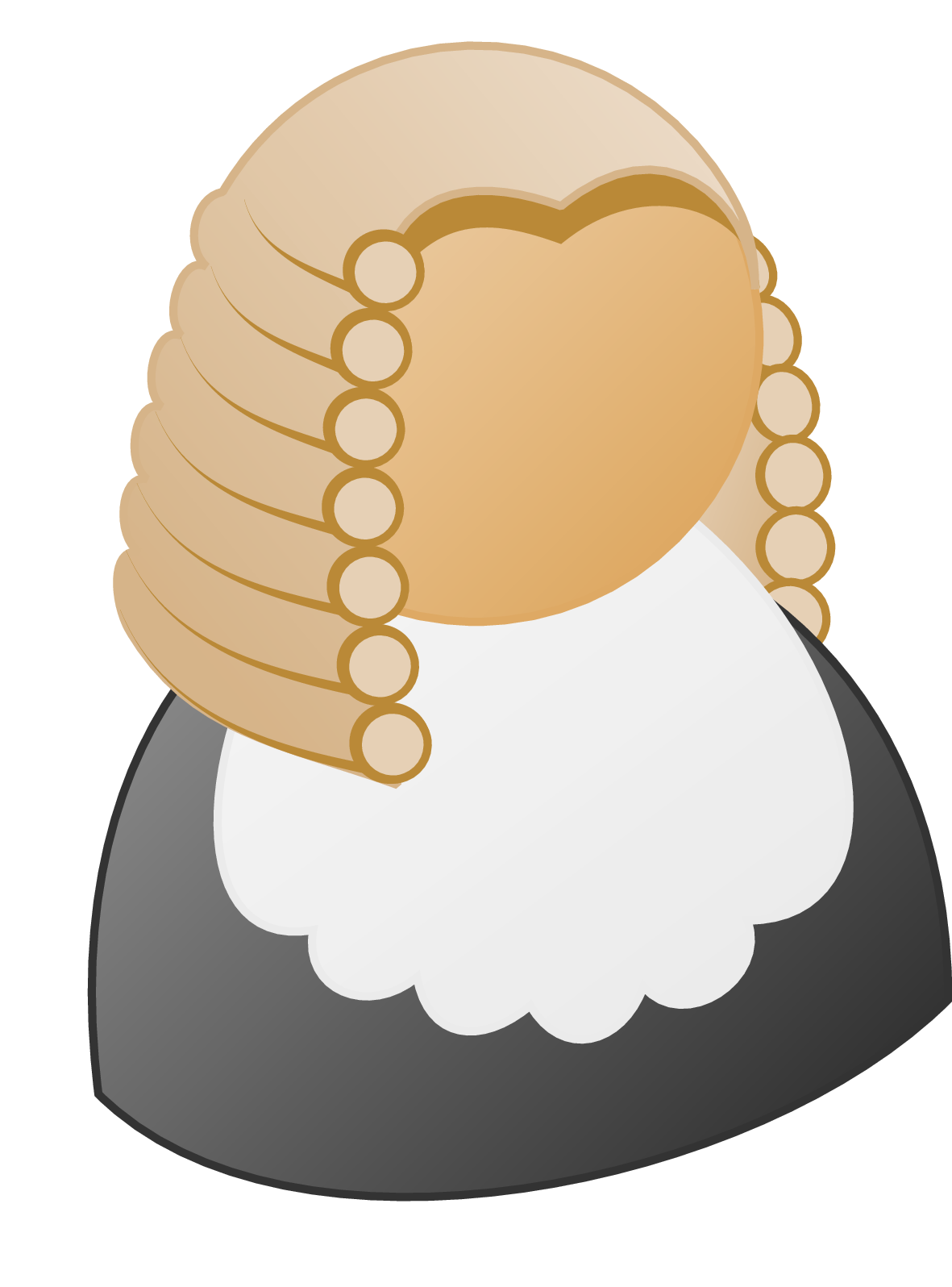 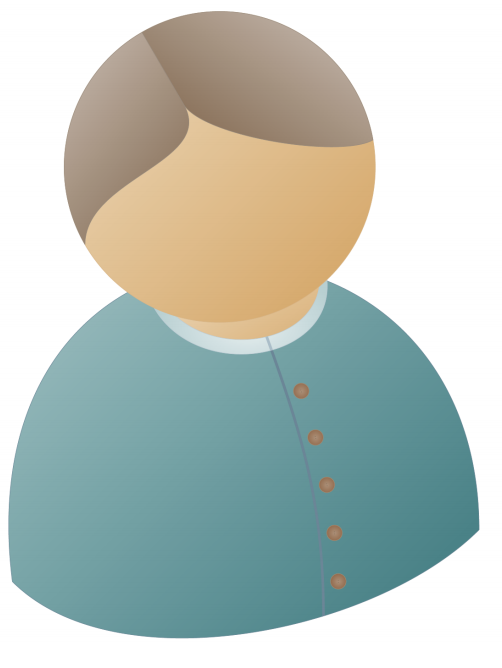 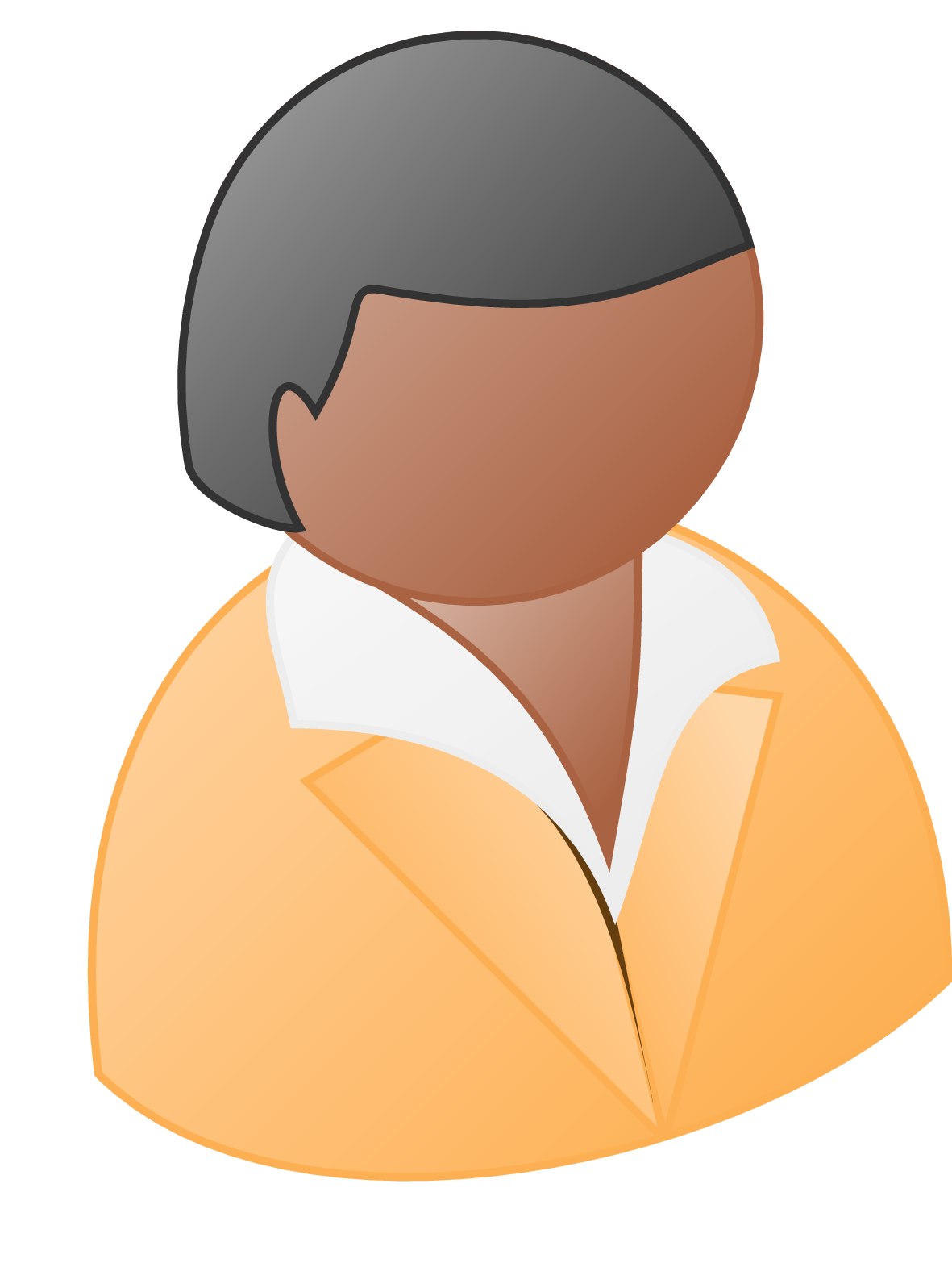 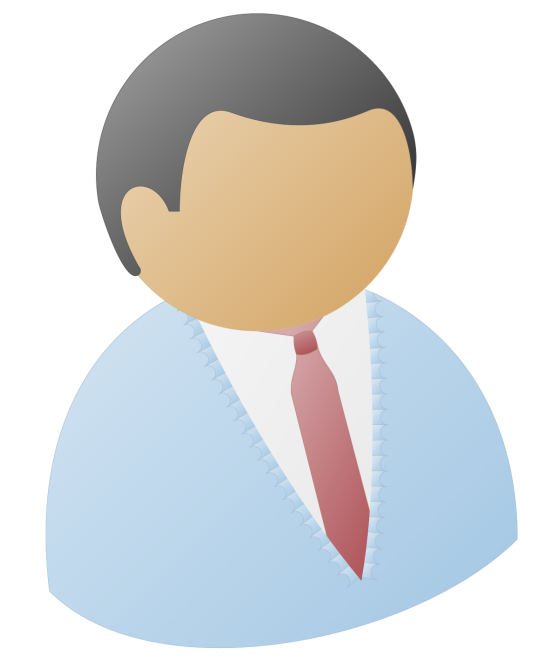 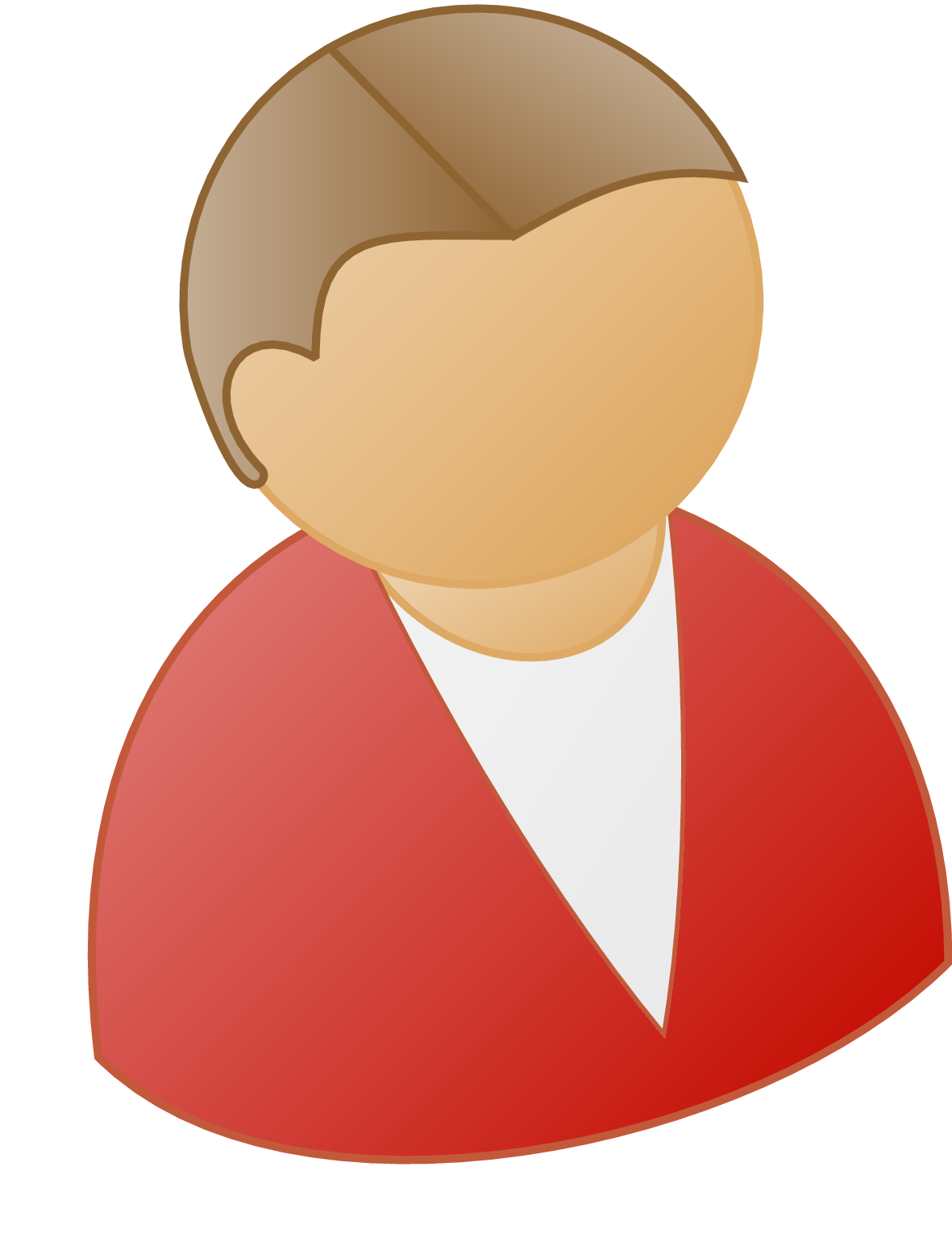 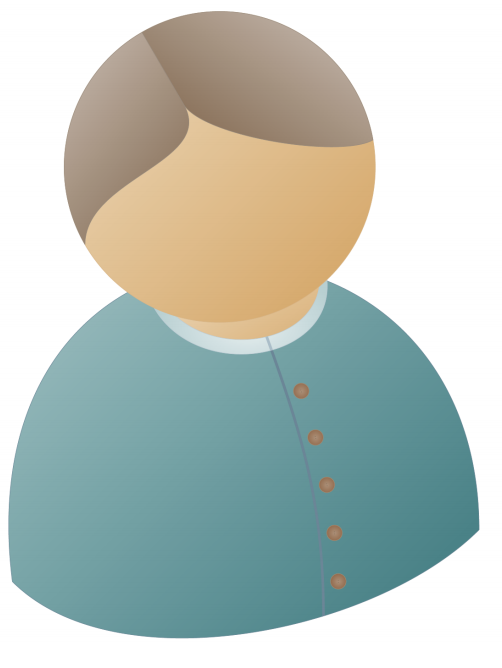 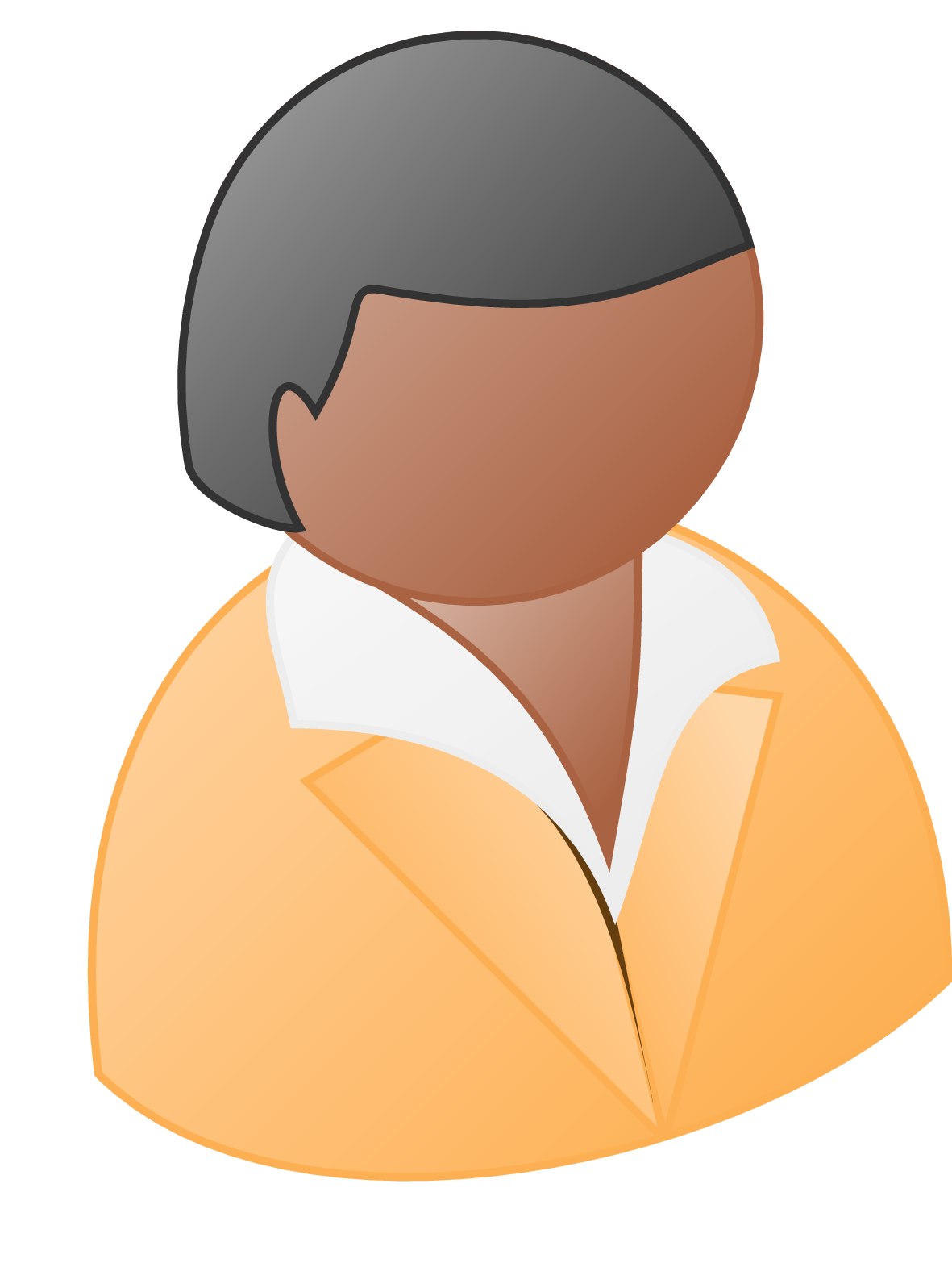 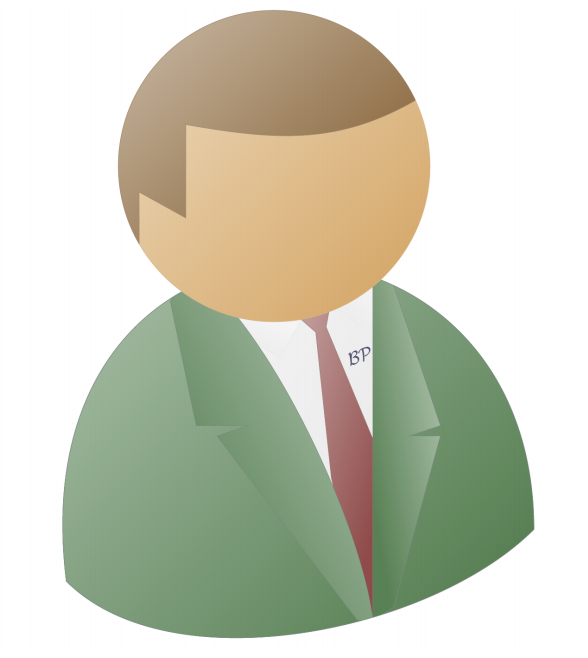 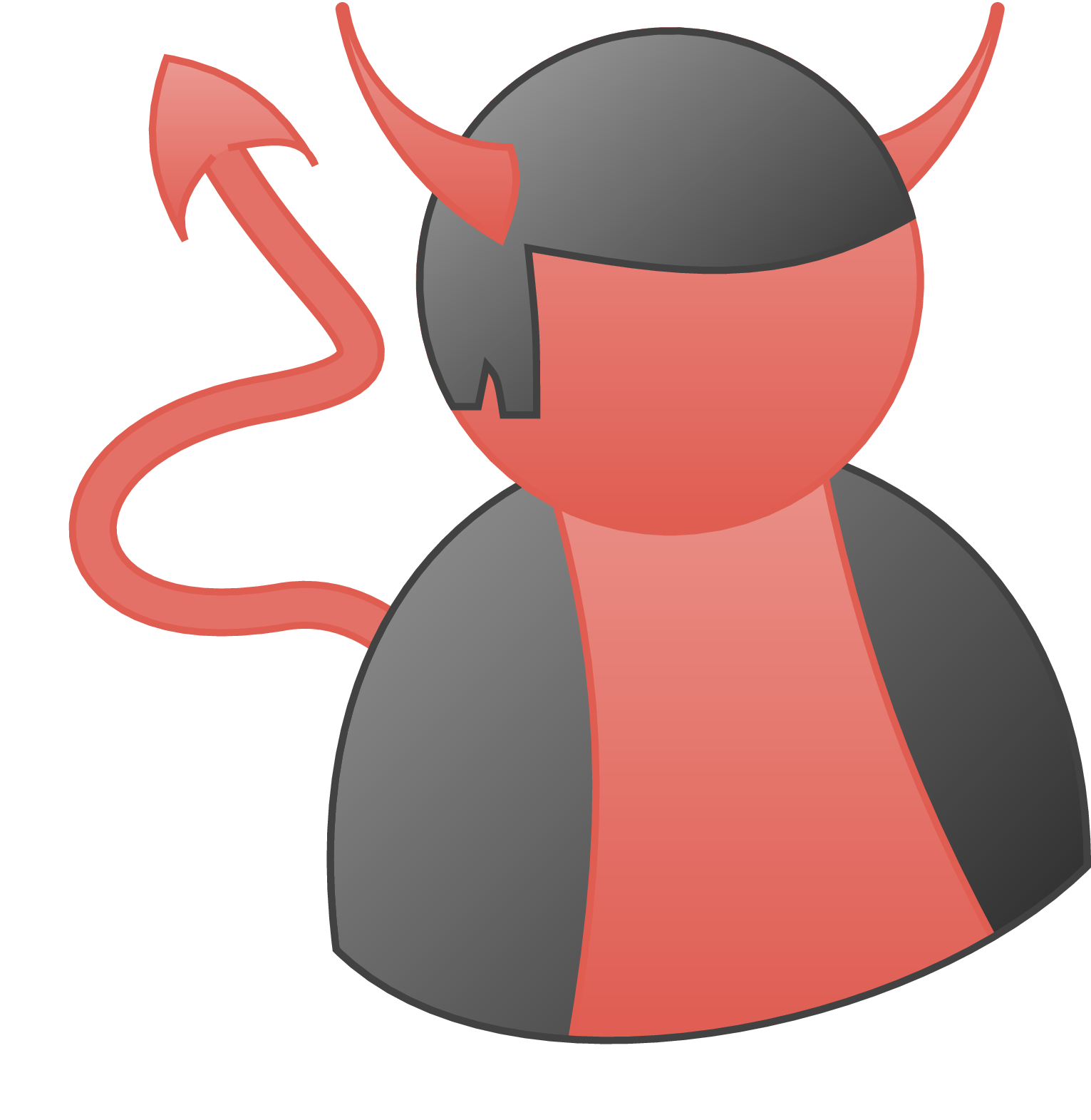 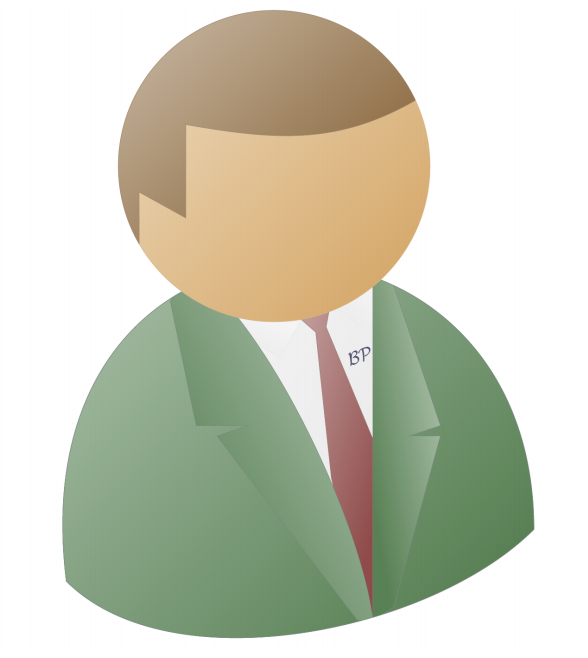 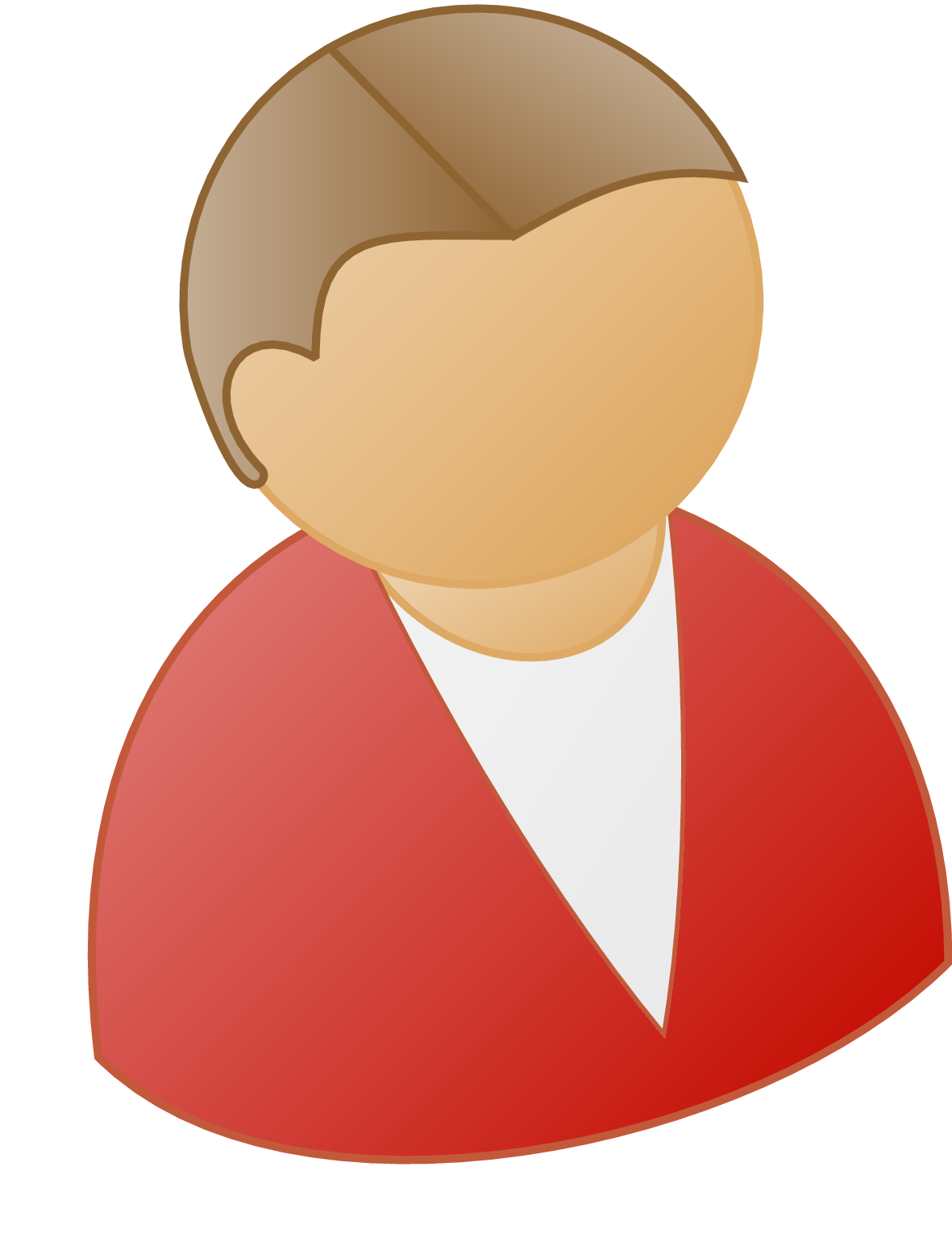 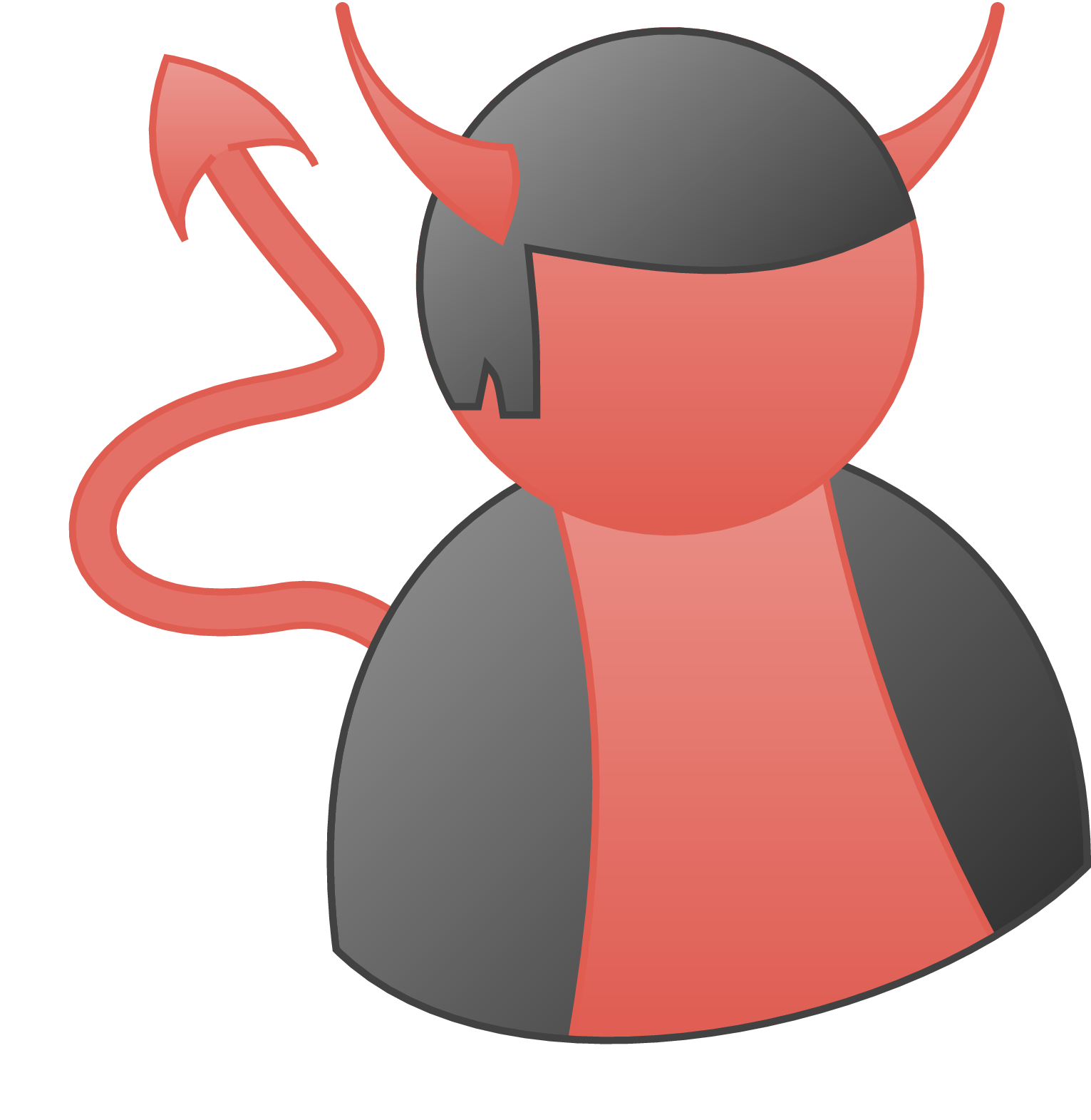 Adversary learns the same amount of information in the two scenarios
MPC and Real-Life Applications
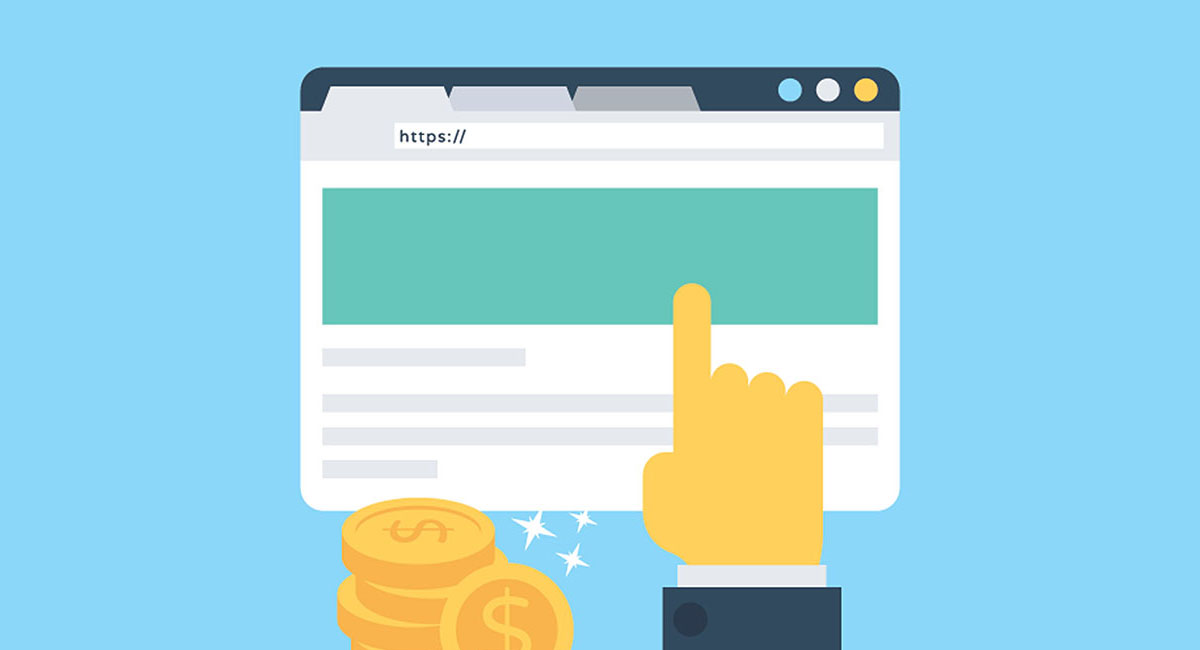 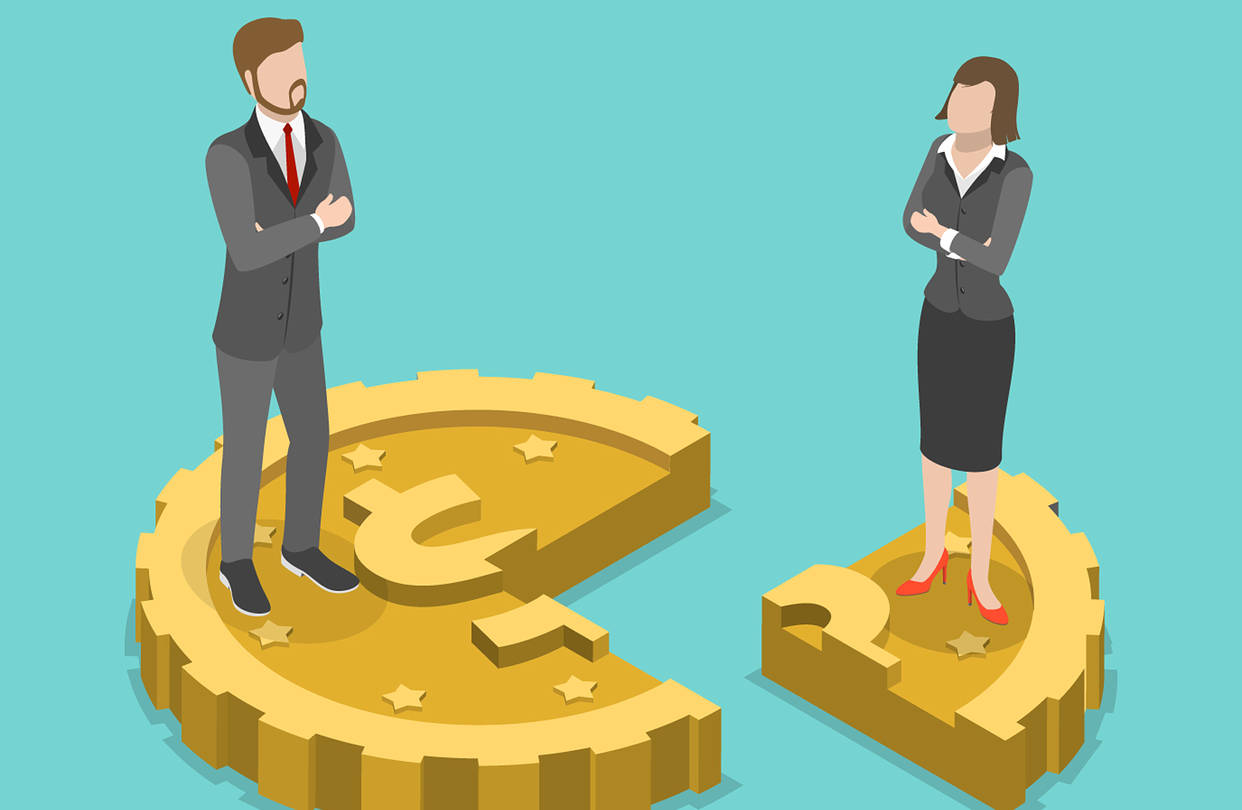 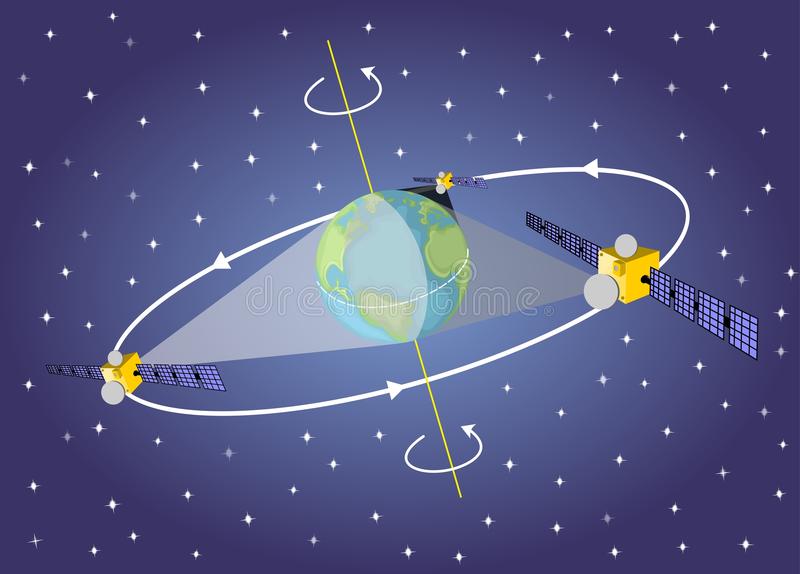 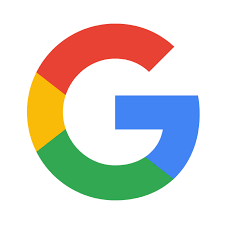 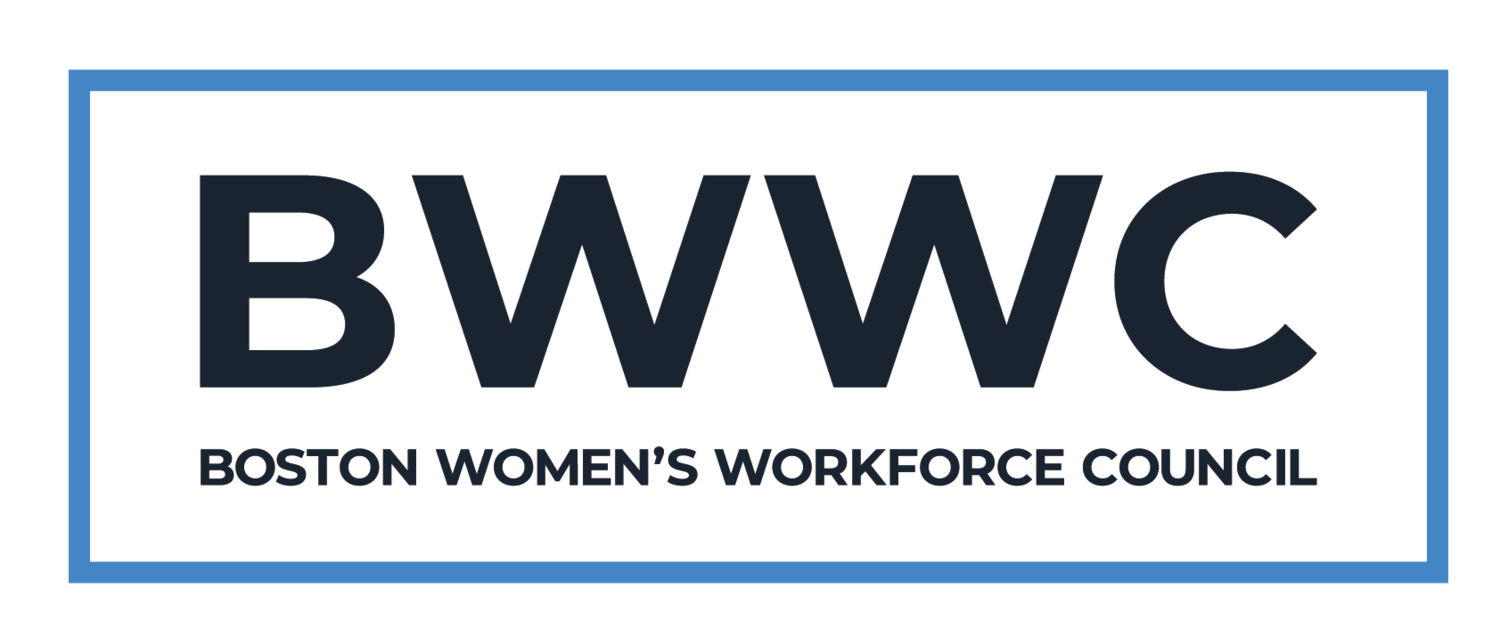 Boston Women’s Workforce Council analyzed gender/racial wage gap.
Preventing satellite collisions
Computing ad-clicks-to-sales conversion rates
MPC and Emerging Applications
MPC protocols are becoming increasingly efficient.
Can be used to compute complex functionalities such as:
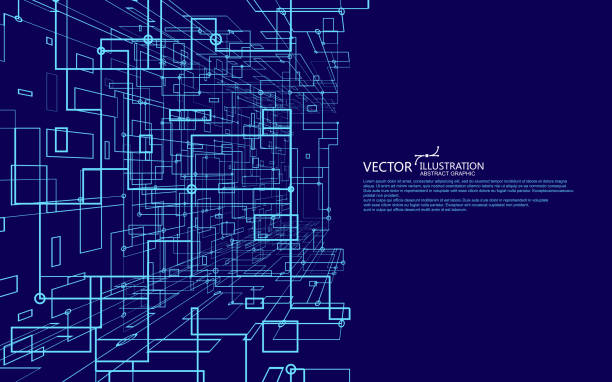 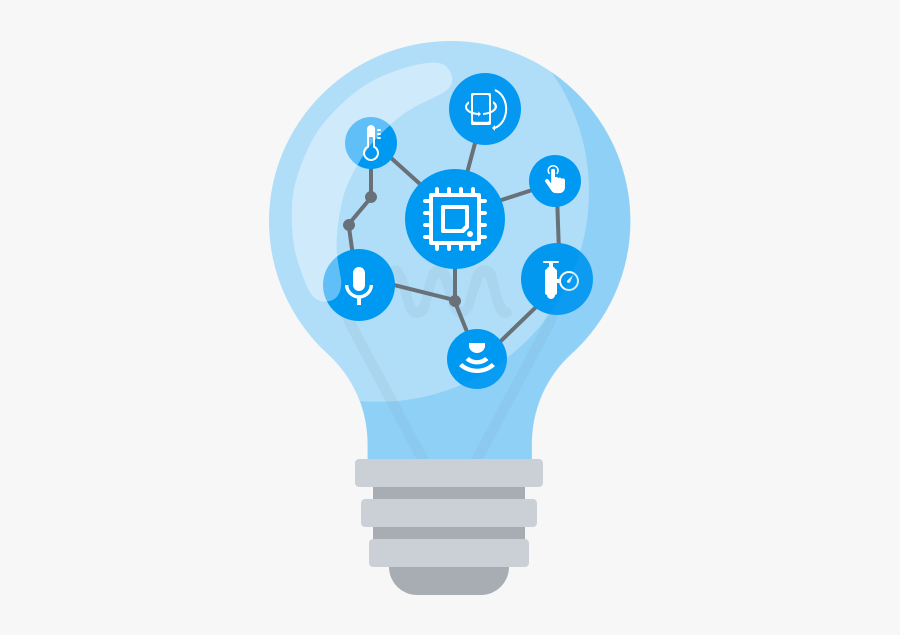 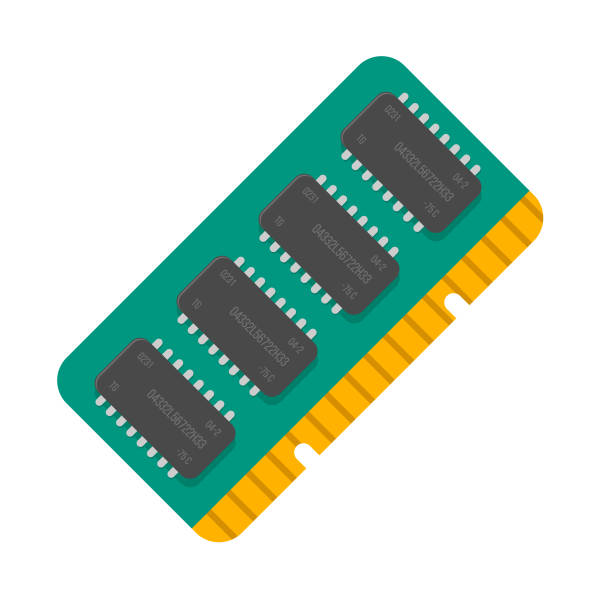 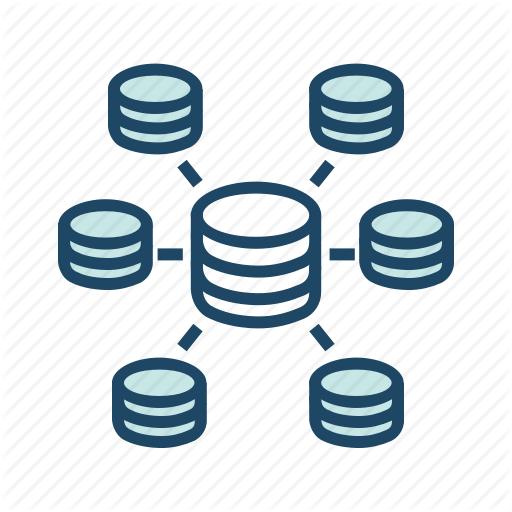 Training machine learning algorithms on massive, distributed datasets.
Optimization programs over a complex, high dimensional space, where the constraints of the dimensions are held by different players.
Simulating large RAM programs on distributed datasets
These are large computations on massive distributed datasets
Existing Efficient and Implemented Protocols
[HN06, DN07, LN17, CGHIKLN18, NV18, FL19, GSZ20]
No. of parties
Size of circuit
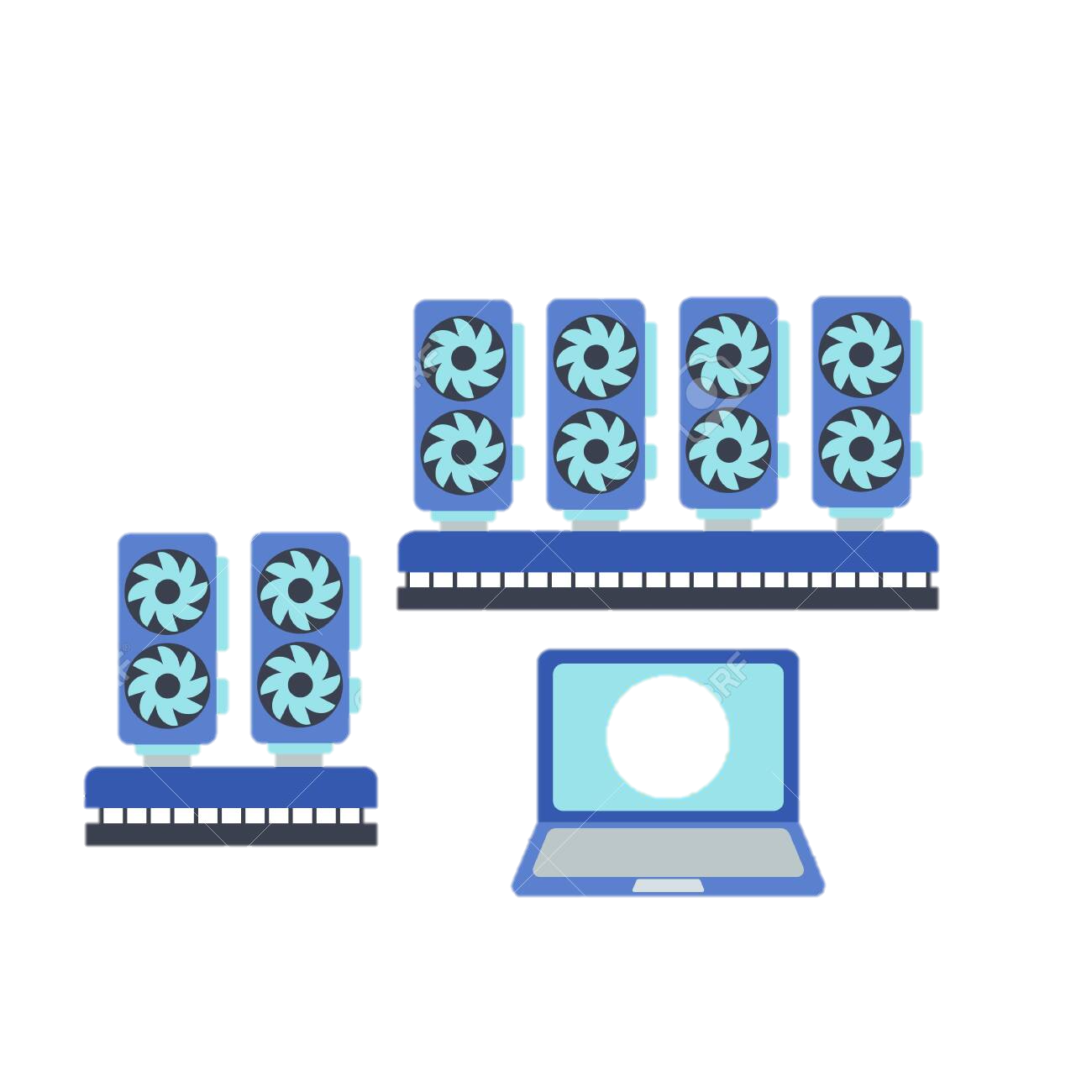 For large computations, these protocols may run for hours or even days.
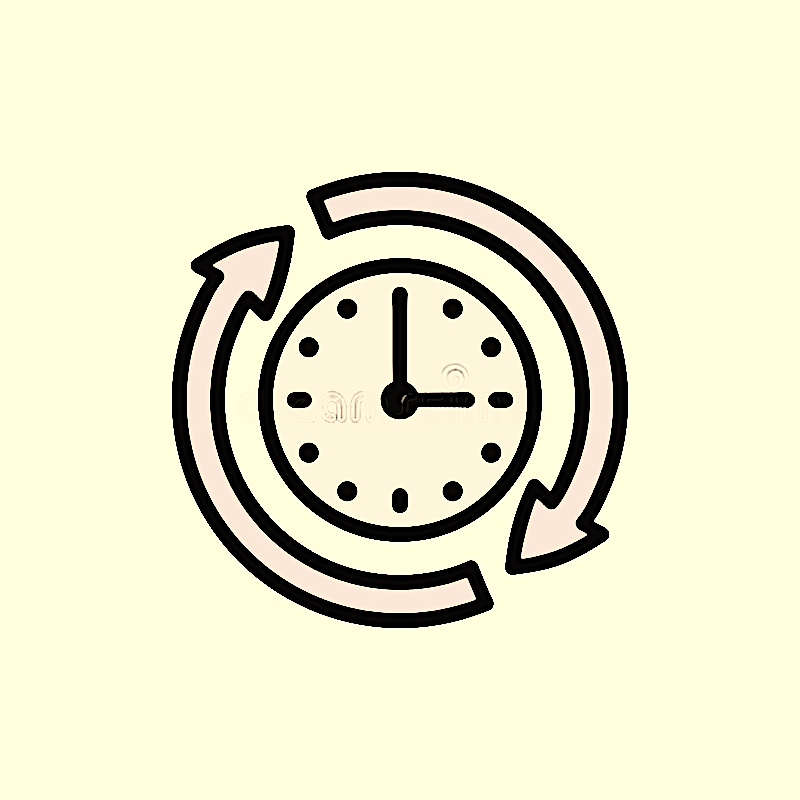 For large computations, participants must have:
Enough time availability
Large computing resources
Main Question
Can we make MPC more usable for everyone?
Empower parties with less computational power and less time availability to also participate in large computations.

Easy access to large-scale outsourced MPC computations.
Only for SIMD circuits
No known implementations
Can be run with many many parties
Easier to justify honest majority
Supports division of work
Can be used with large volunteer networks such are Bitcoin and Tor
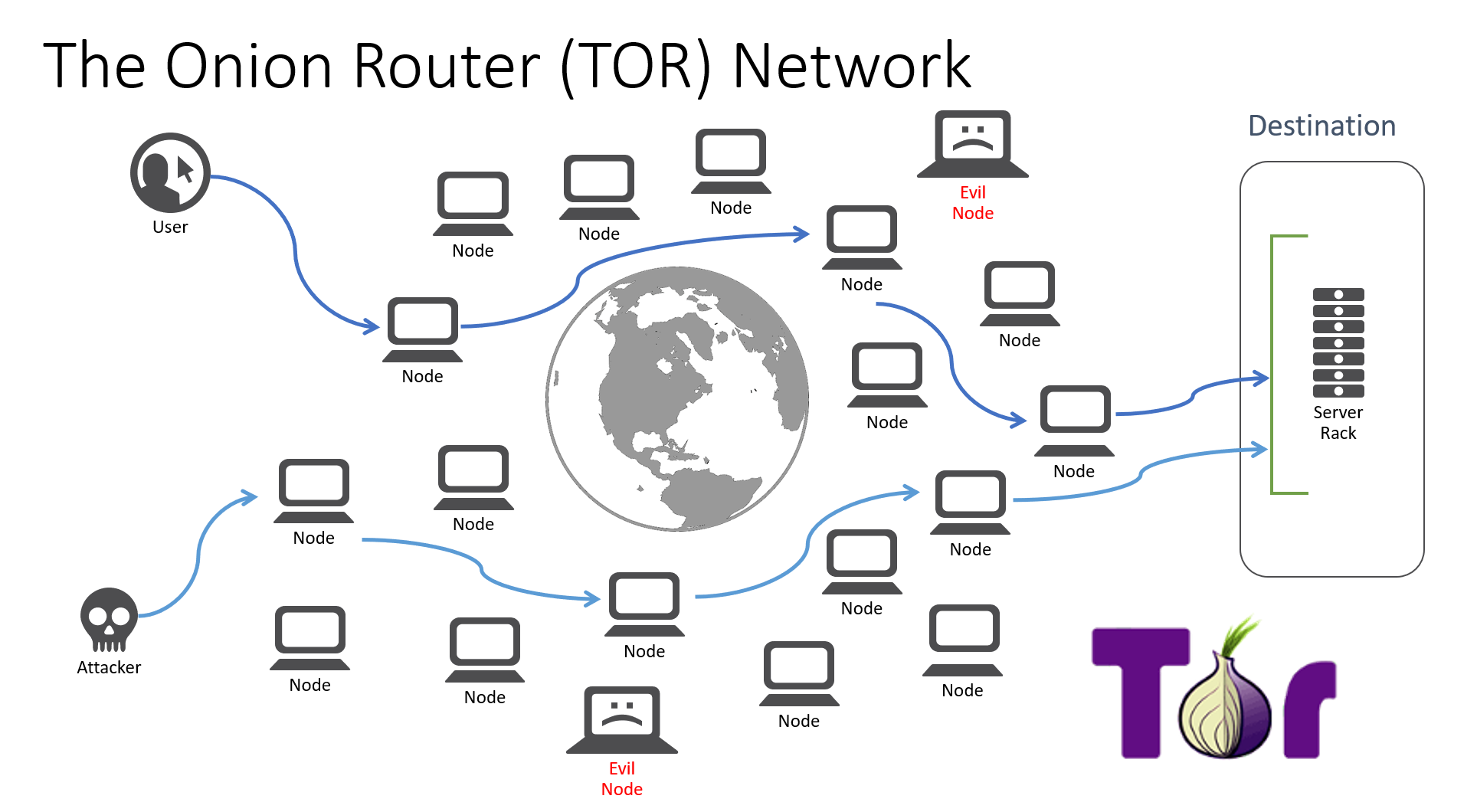 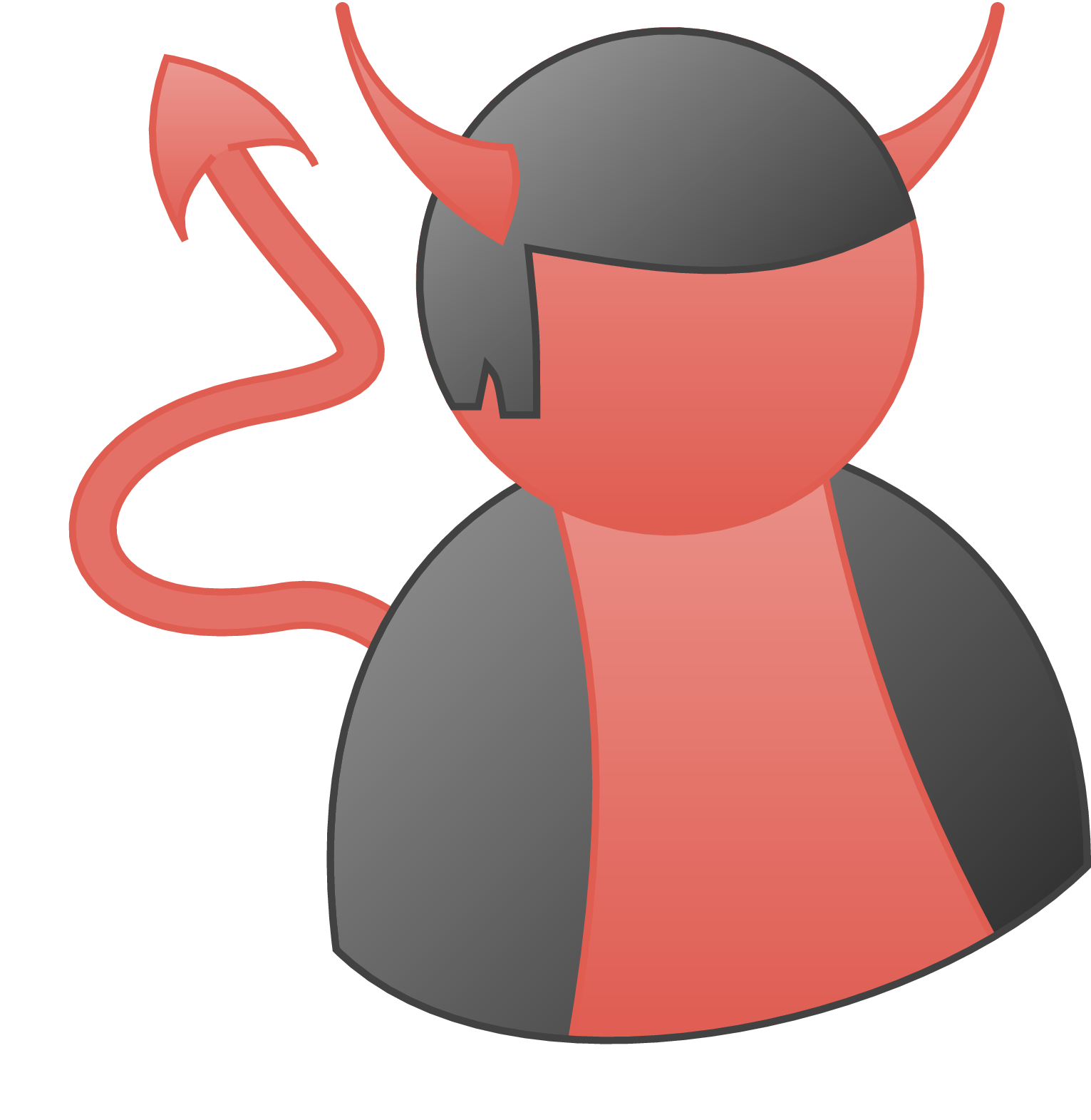 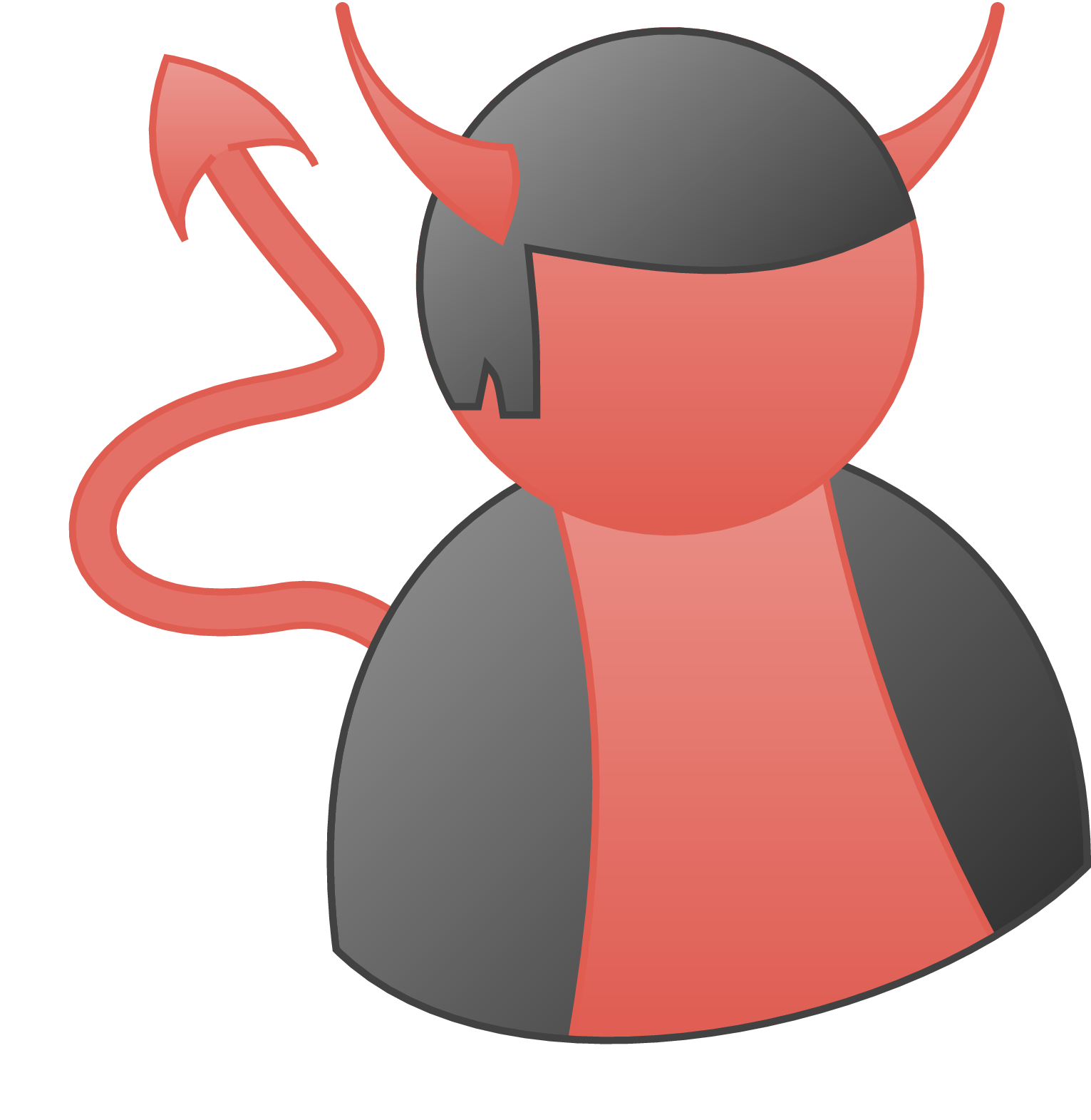 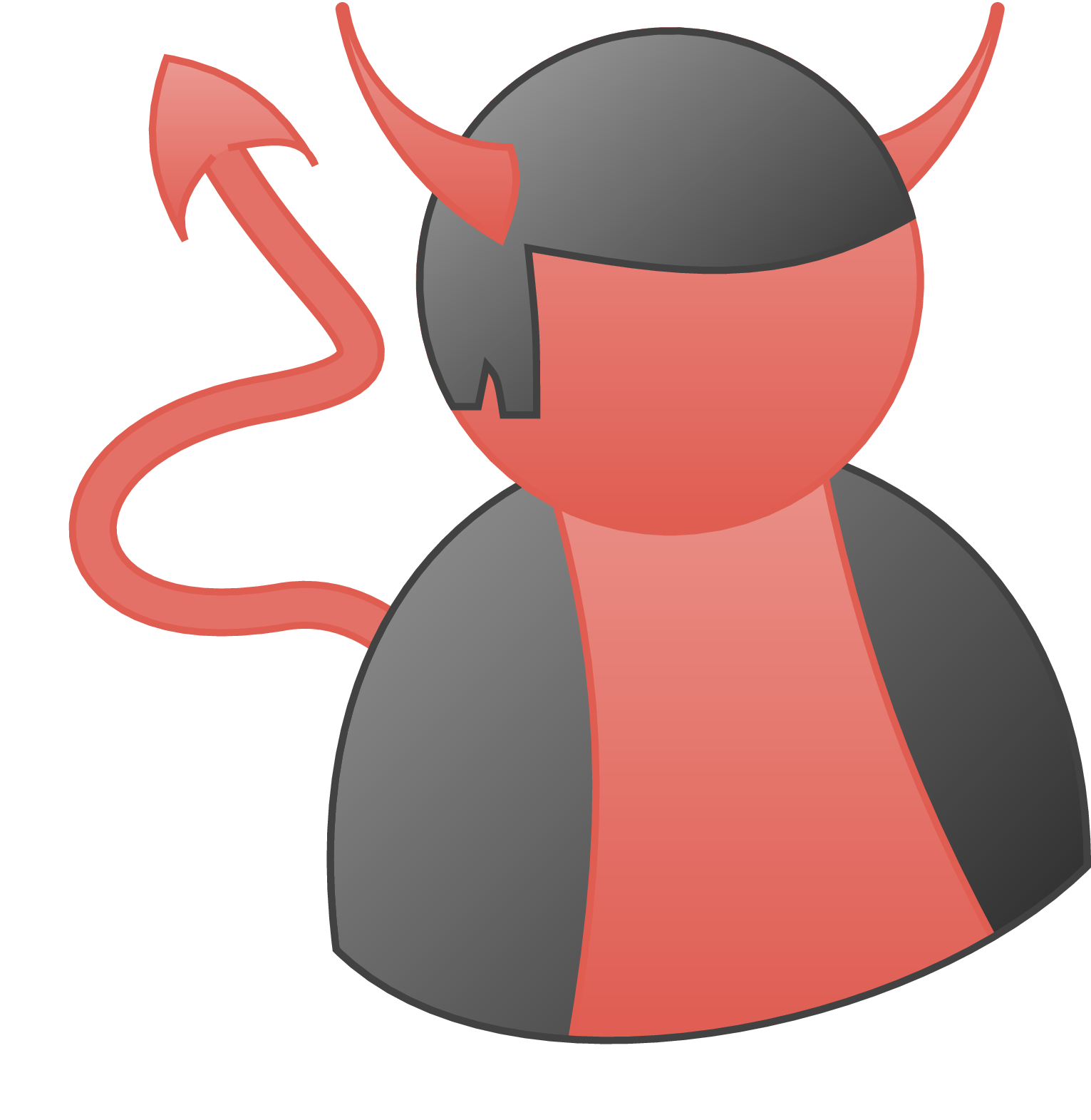 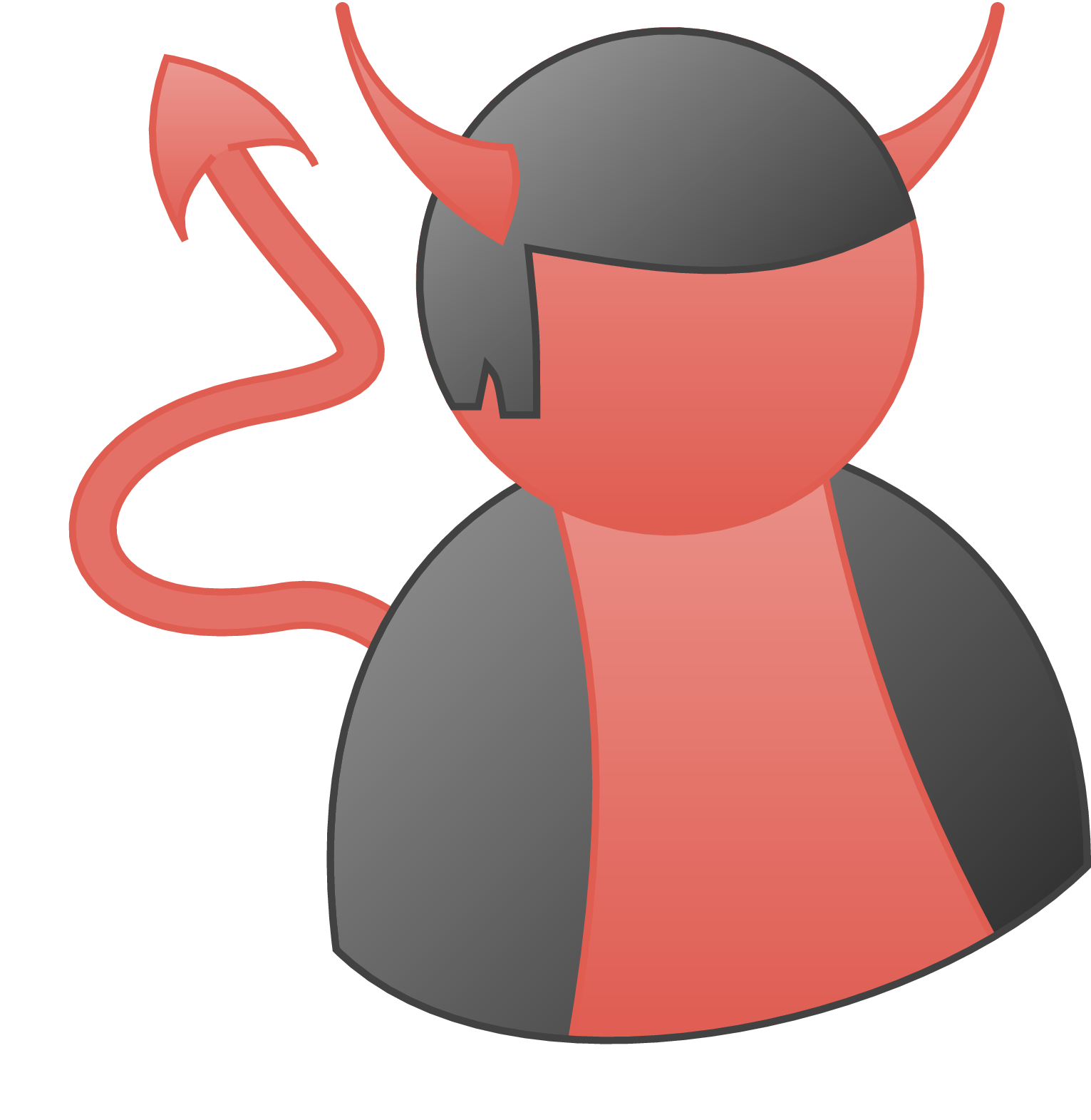 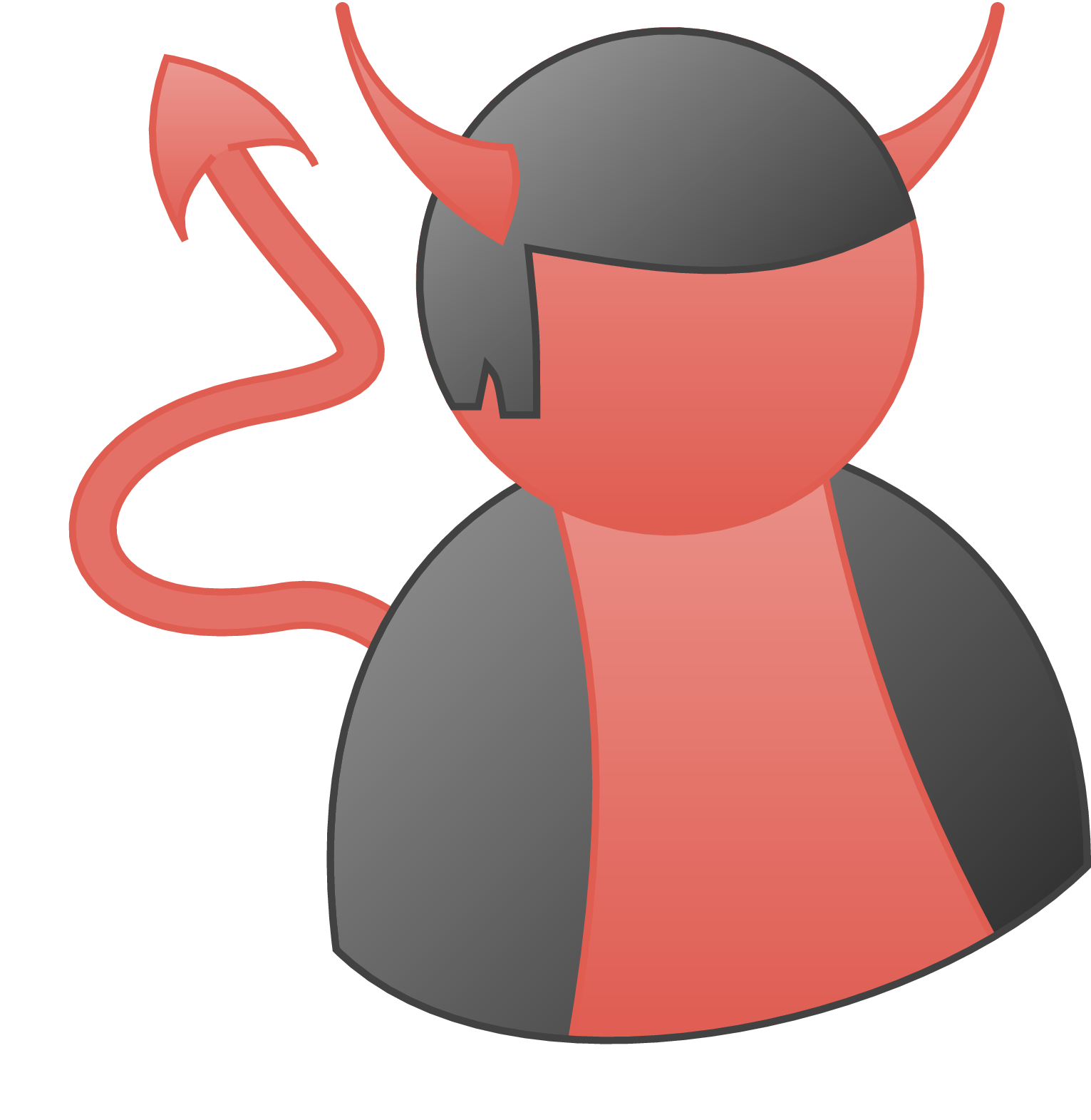 Parties with low computing resources can also participate
Could enable massive, crowd sourced applications such MPC-as-a-service
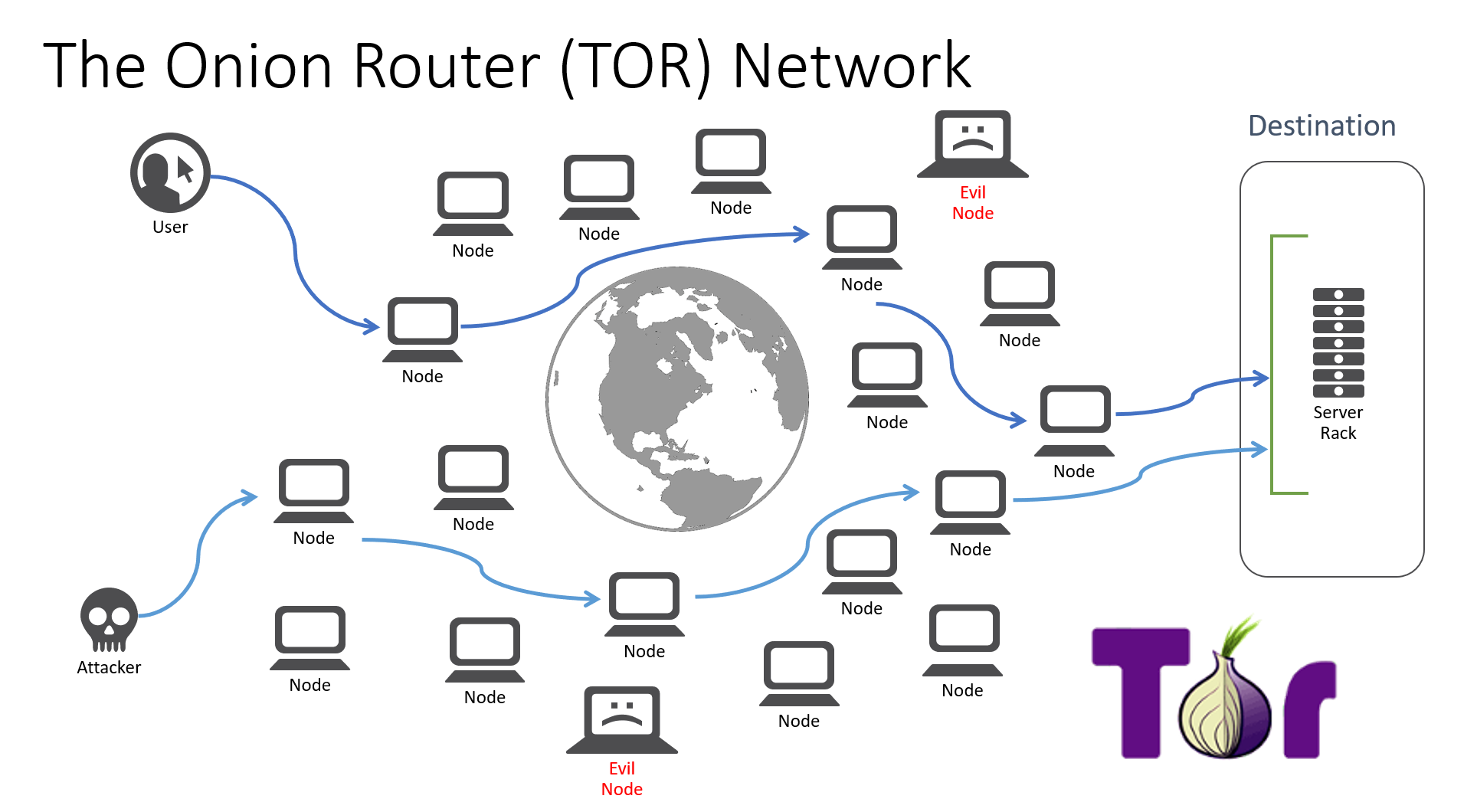 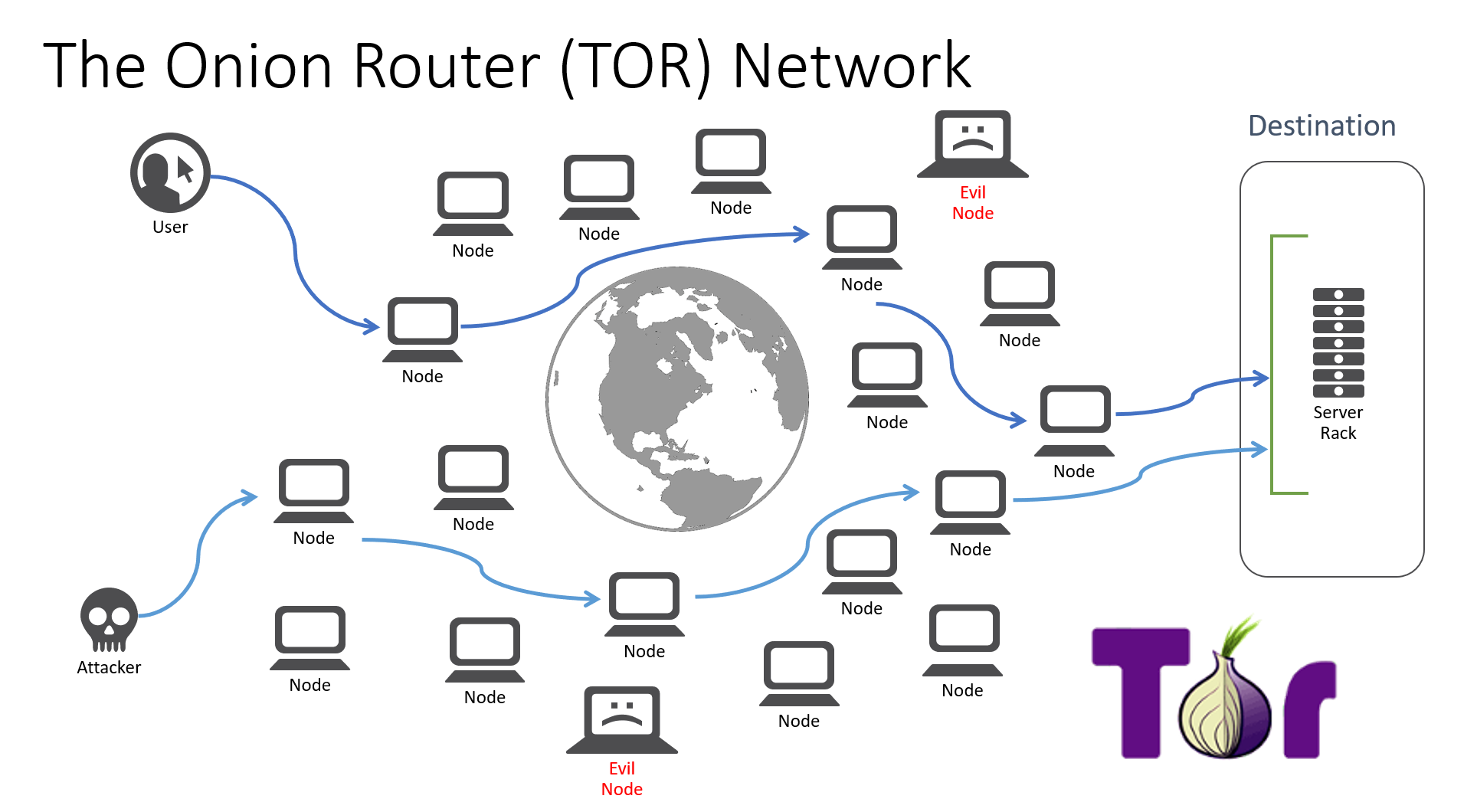 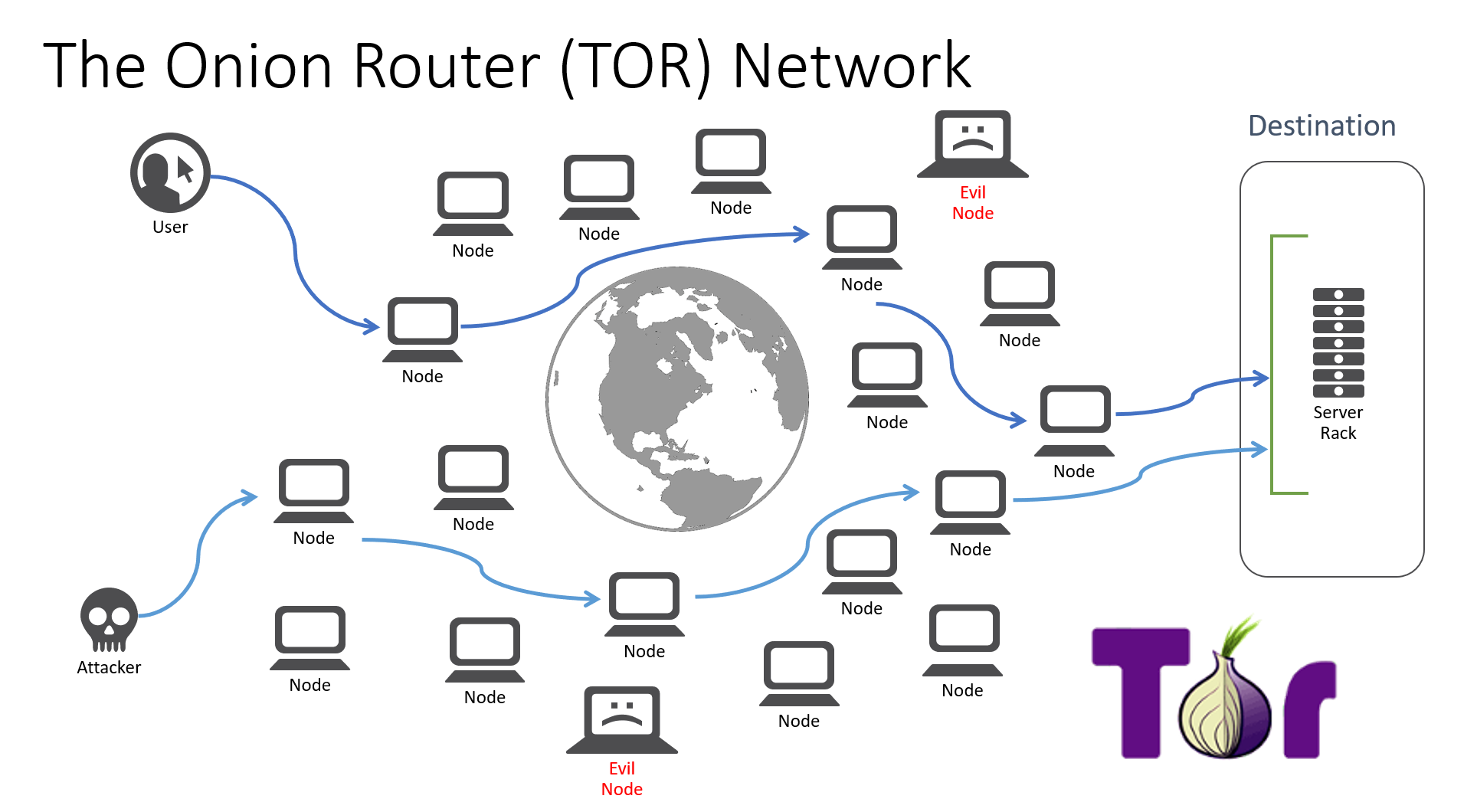 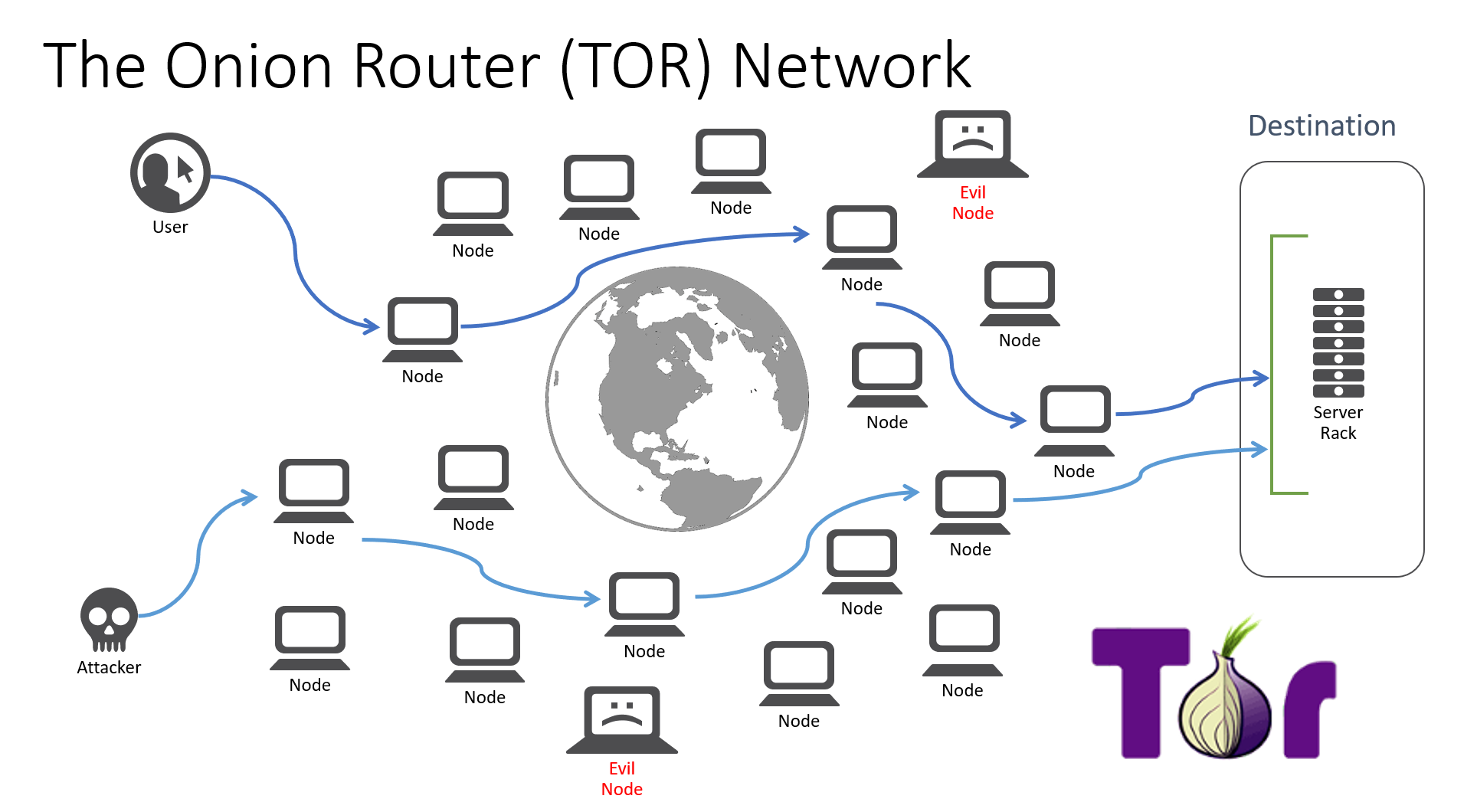 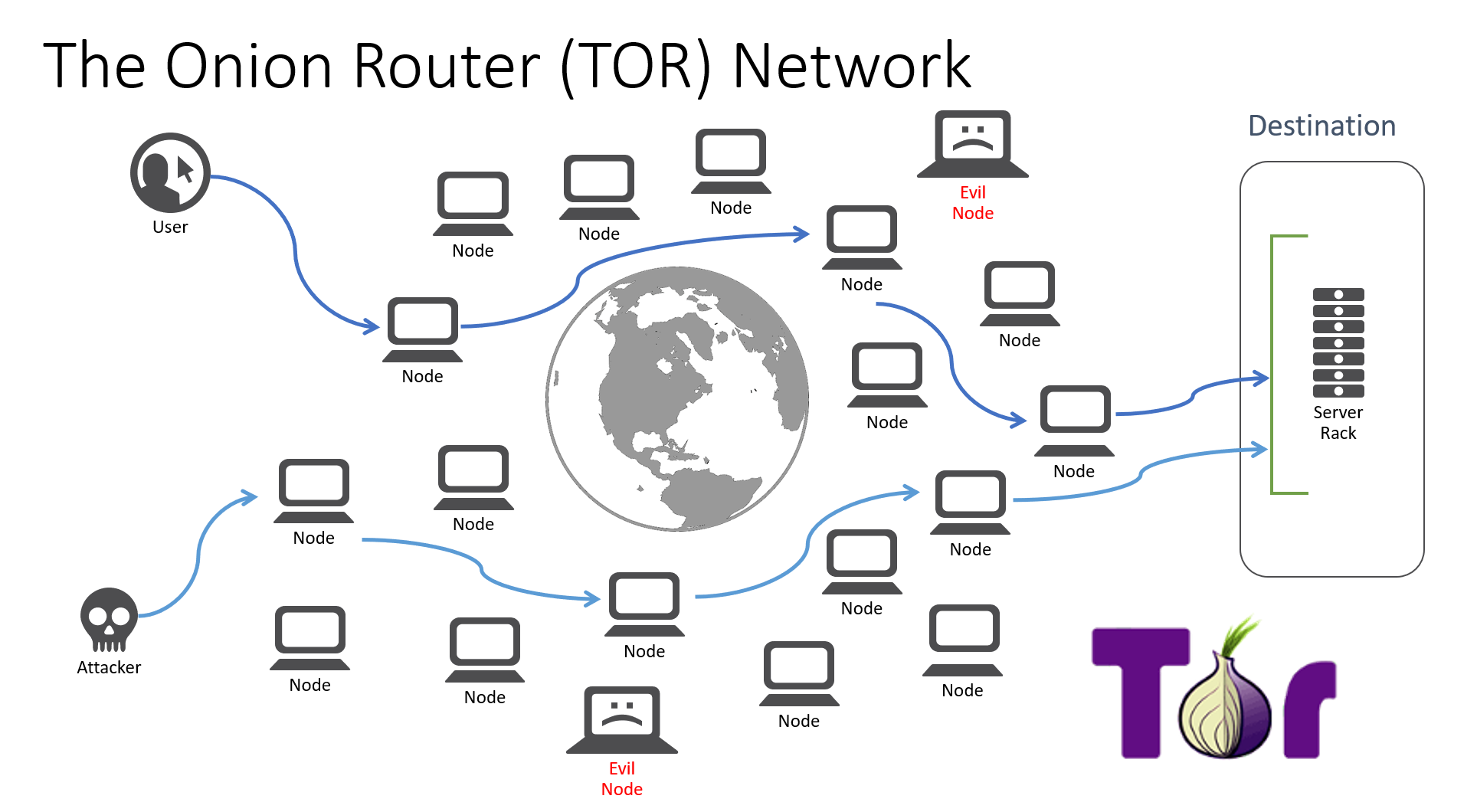 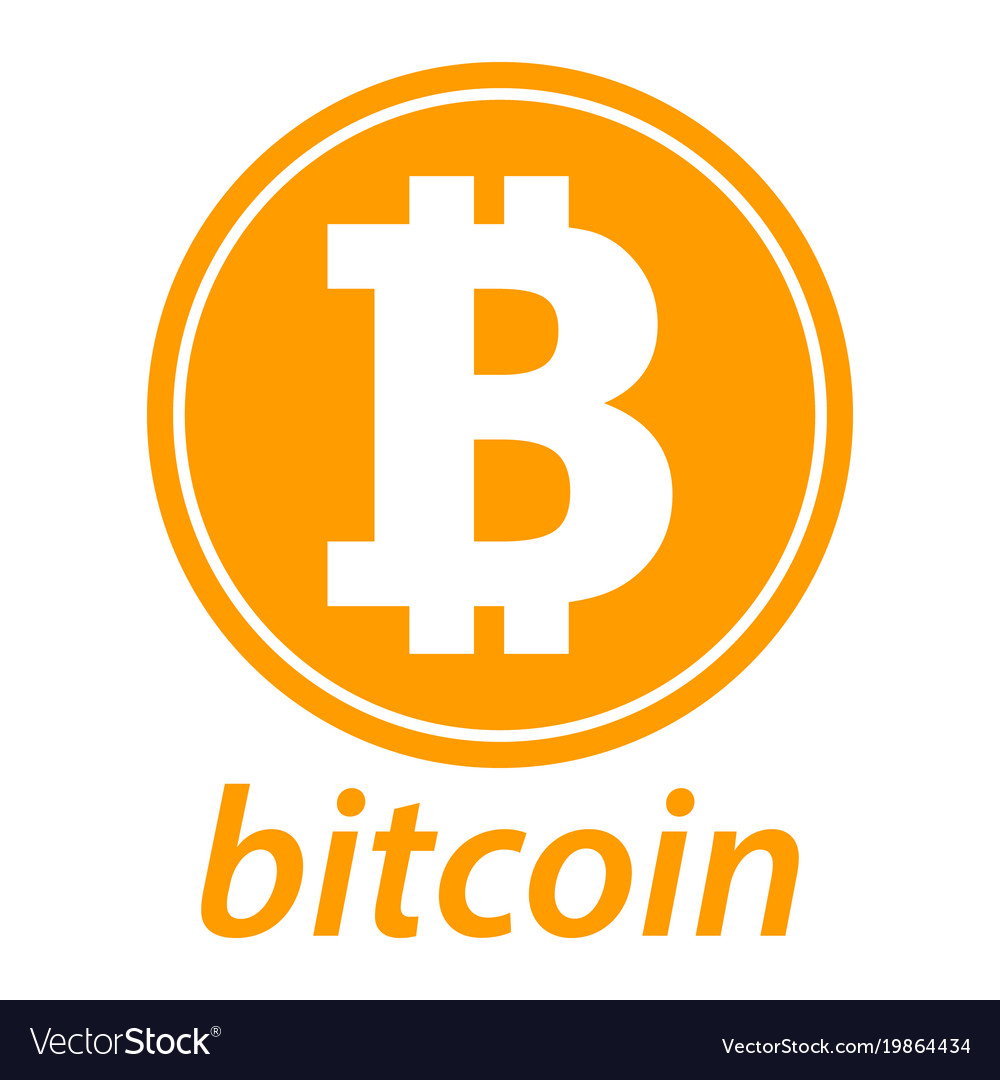 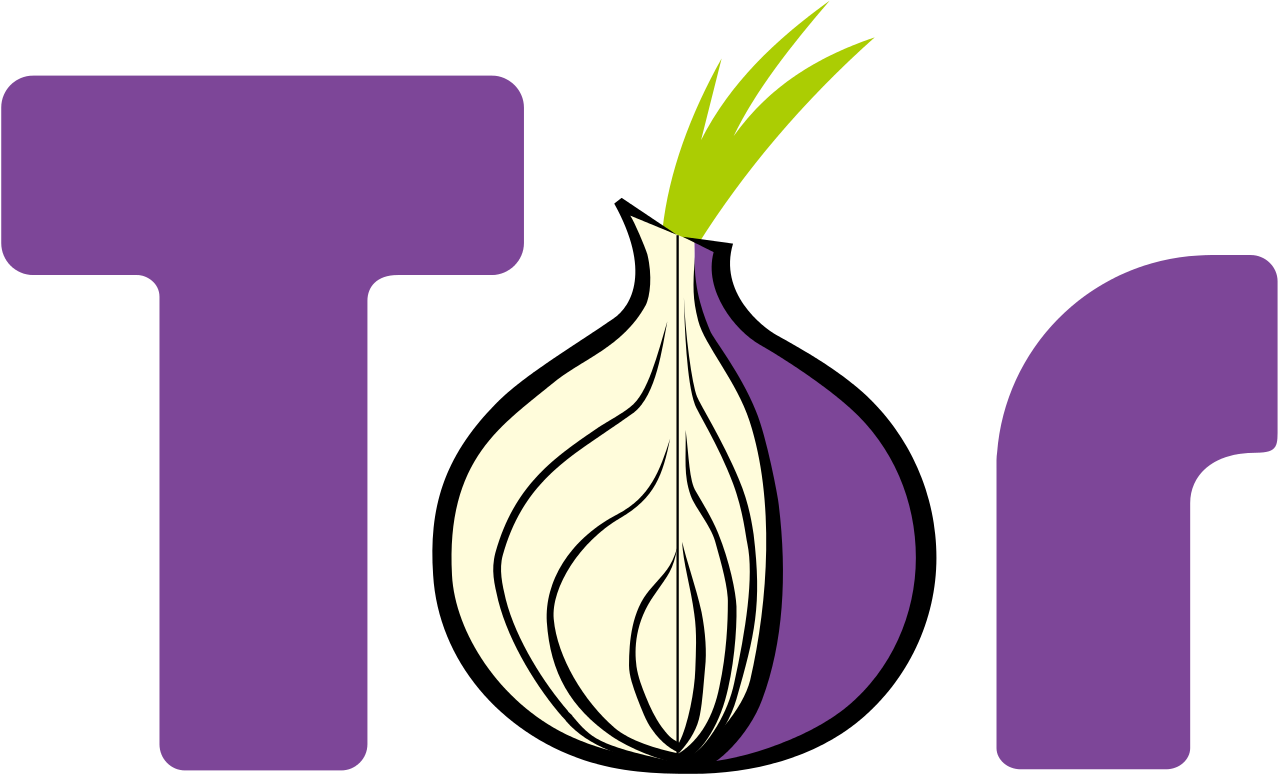 Result #1 [Beck-G-Jain-Kaptchuk-21]
Single Instruction Multiple Data Circuits
Circuits that comprise of multiple parallel copies of the same sub circuit
Highly Repetitive Circuits
Example of (3,3)-repetitive circuit
Highly Repetitive Circuits:
Examples of Highly Repetitive Circuits
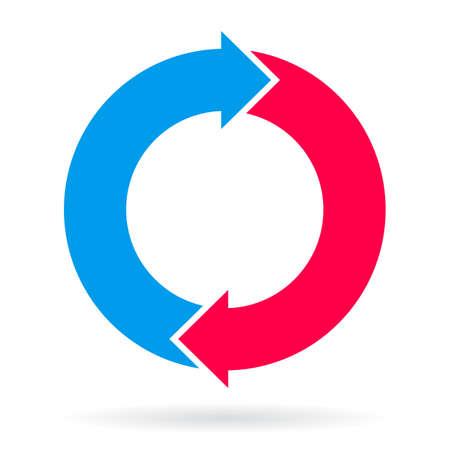 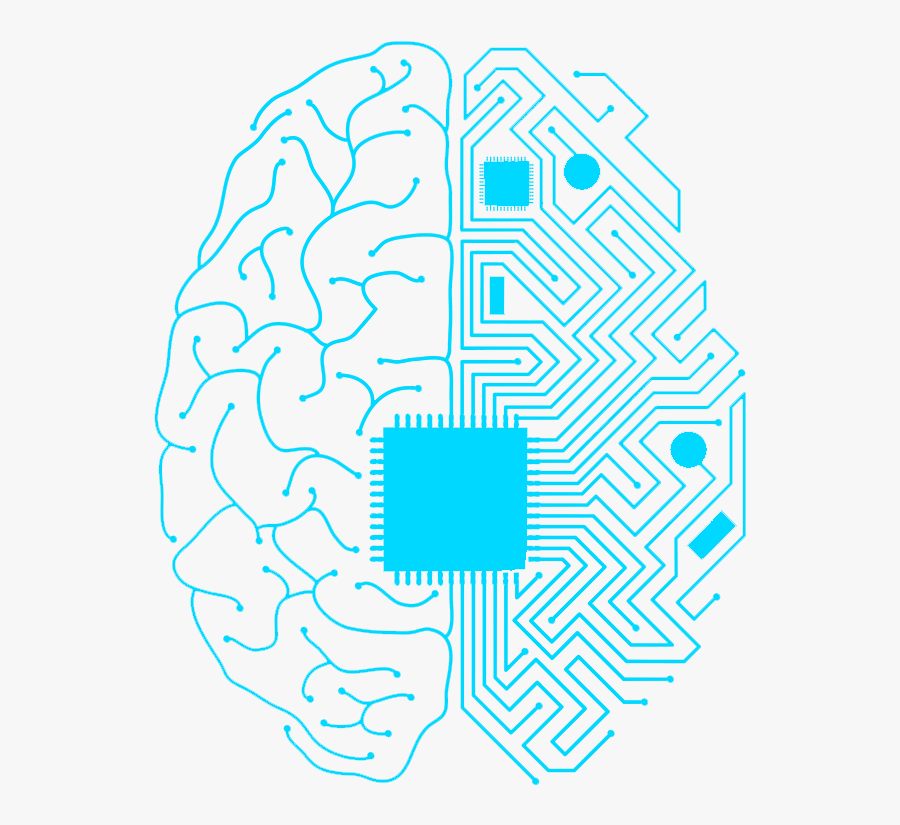 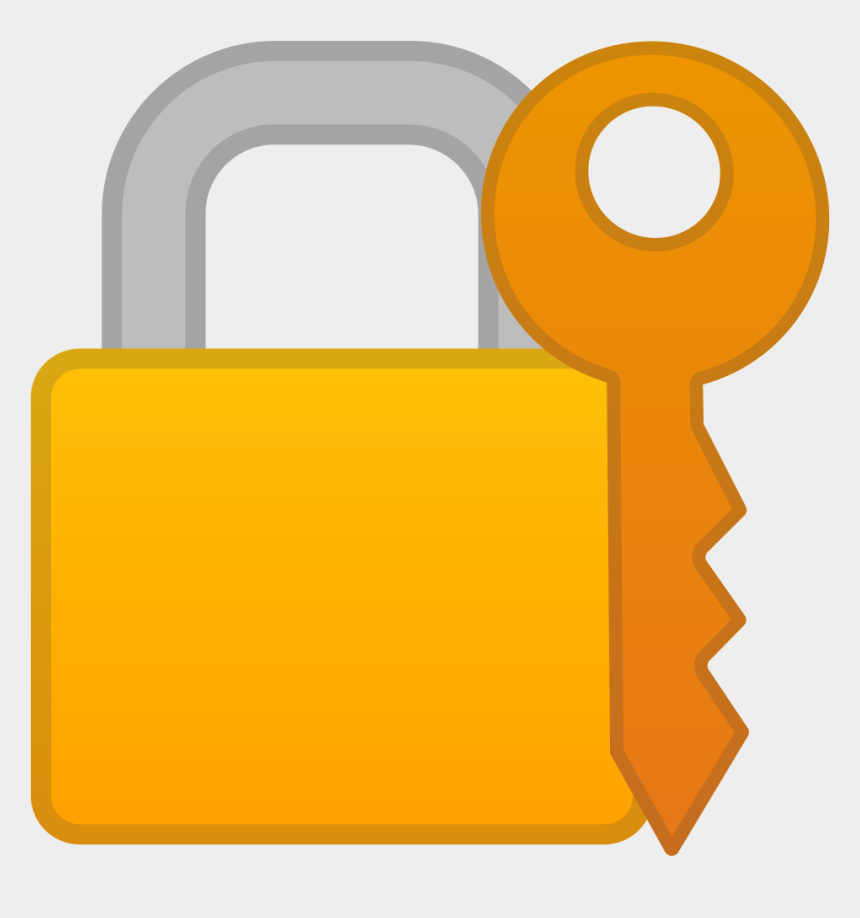 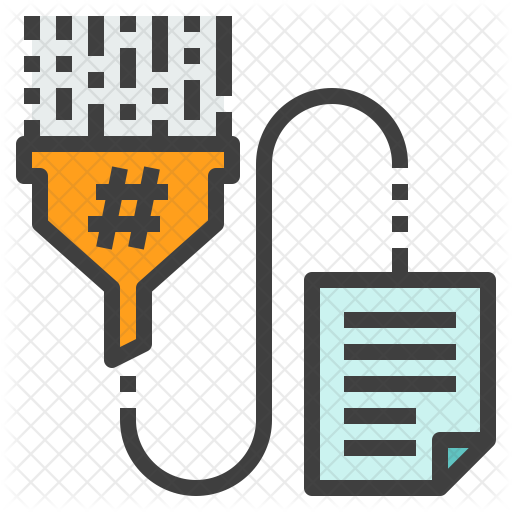 For/While Loops
Machine Learning
Block Ciphers
Cryptographic Hash Functions
Is that sufficient?
Prior Work: Static MPC
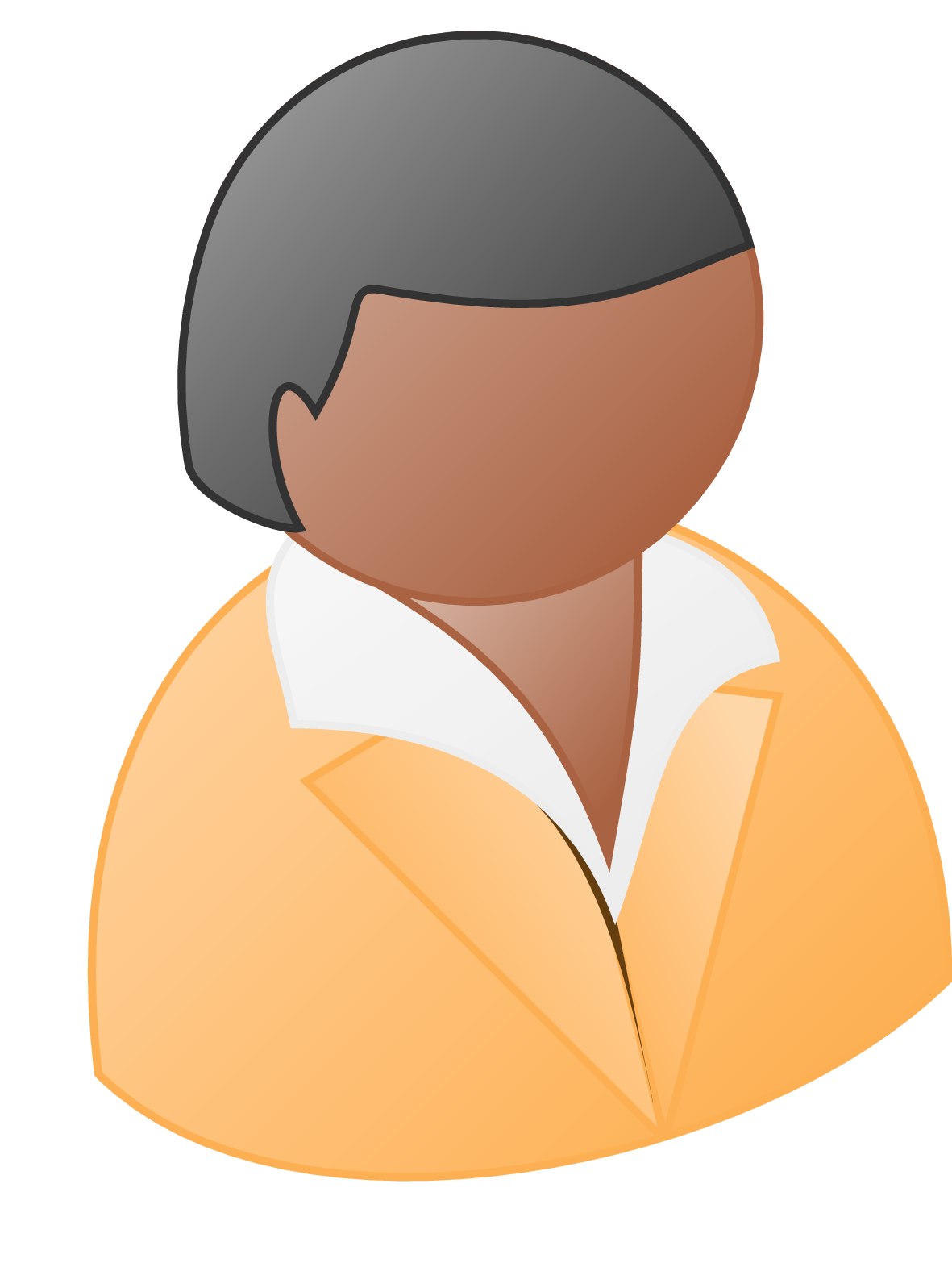 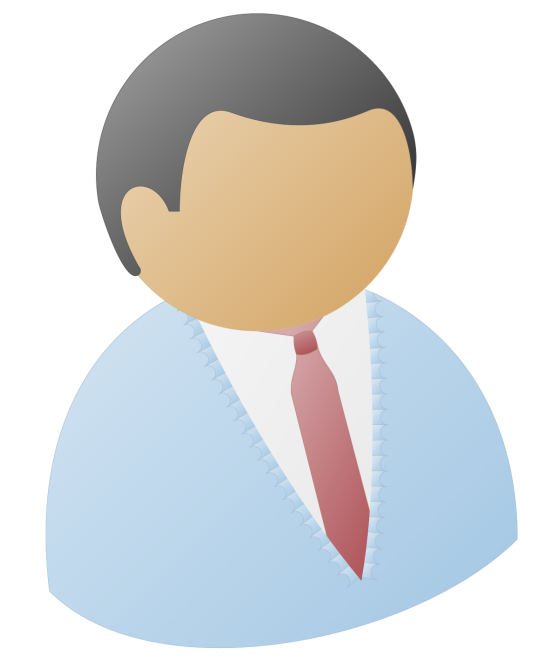 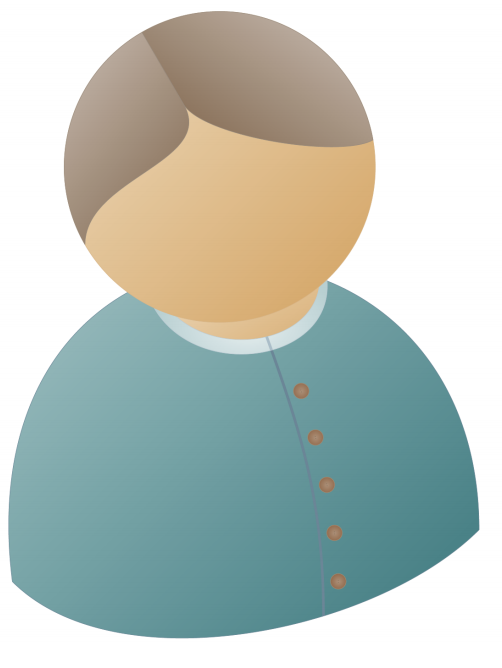 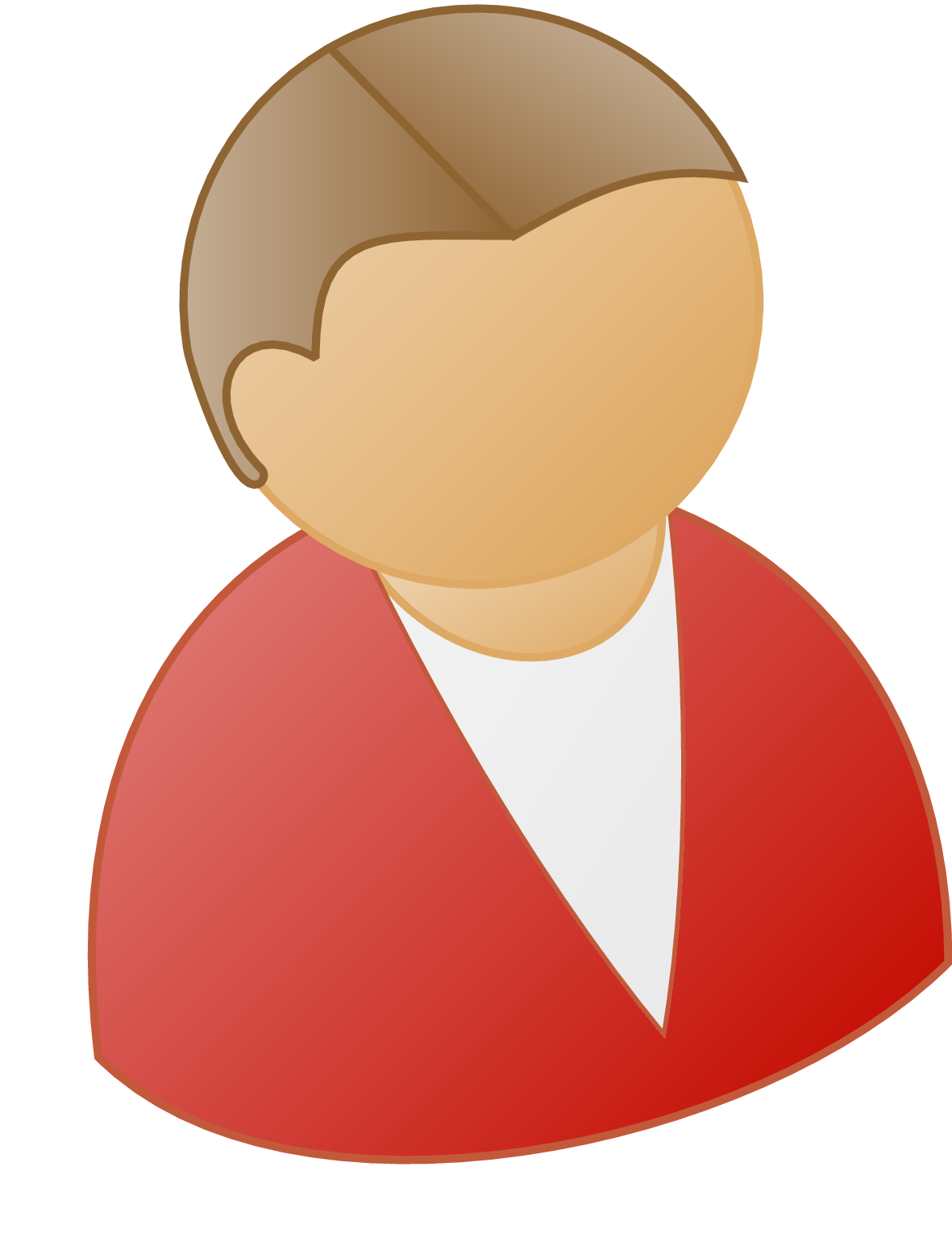 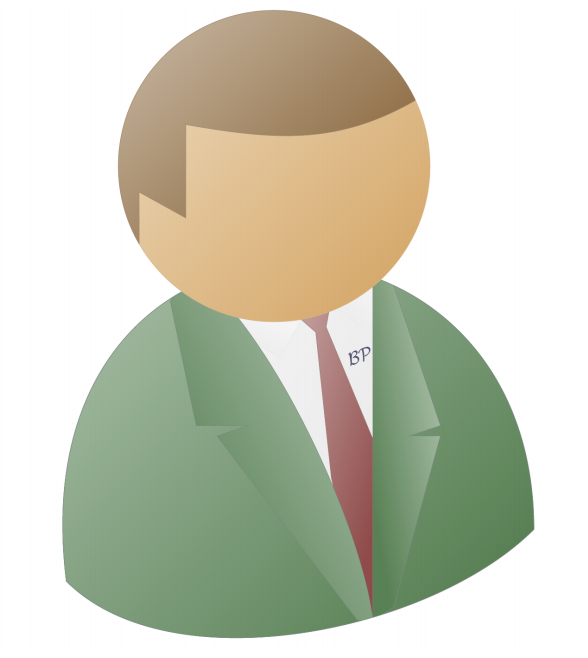 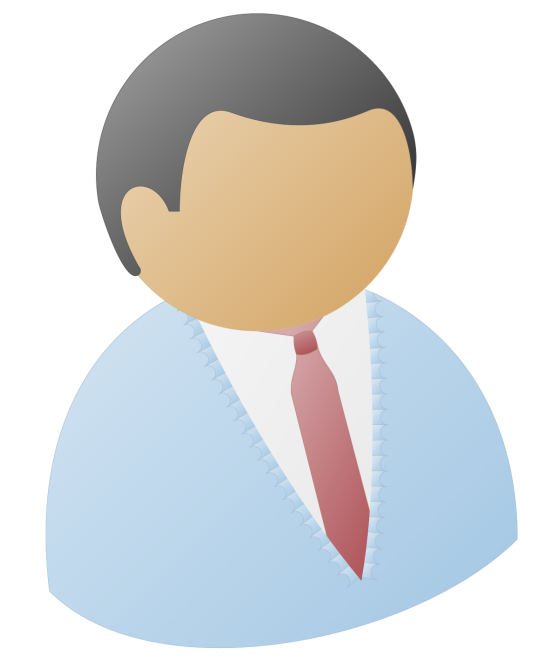 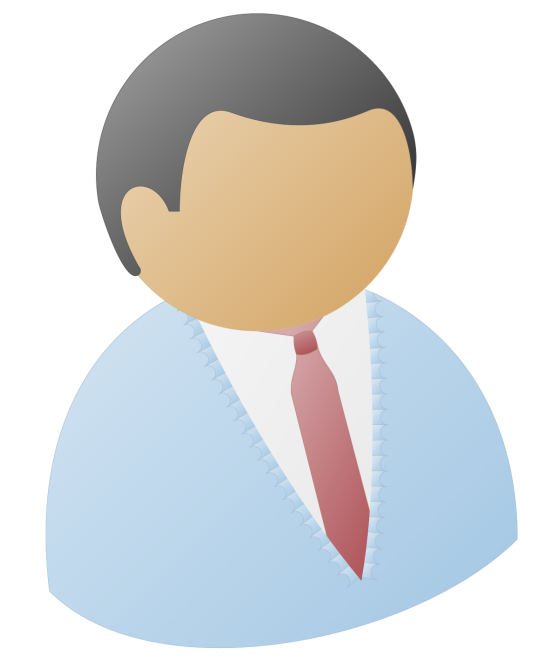 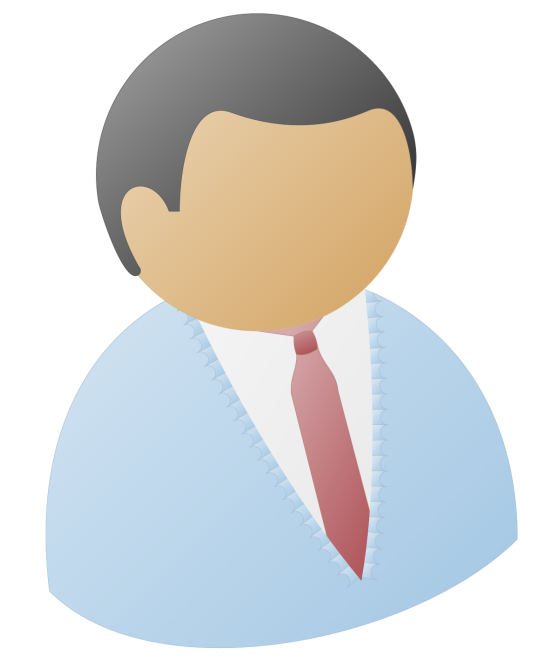 Round 2
Round 1
…
…
Round 3
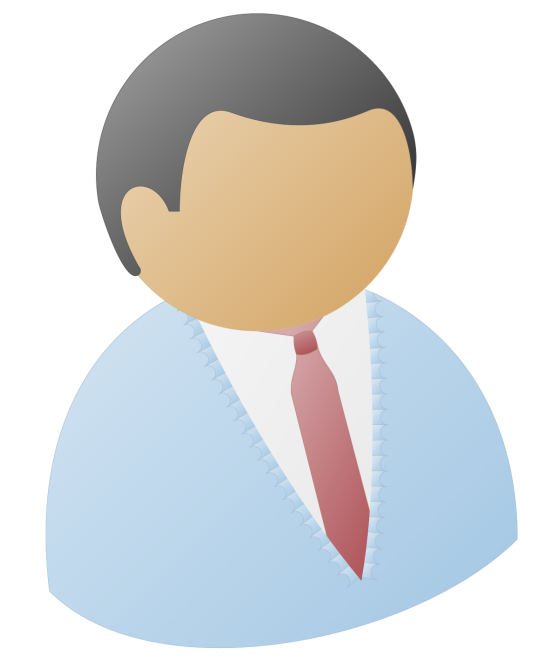 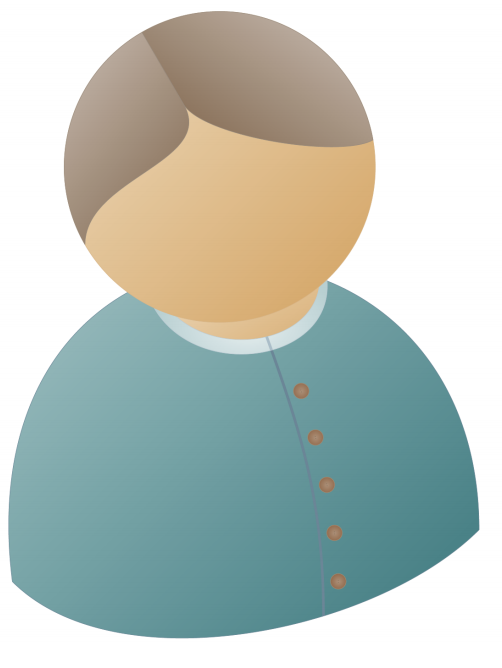 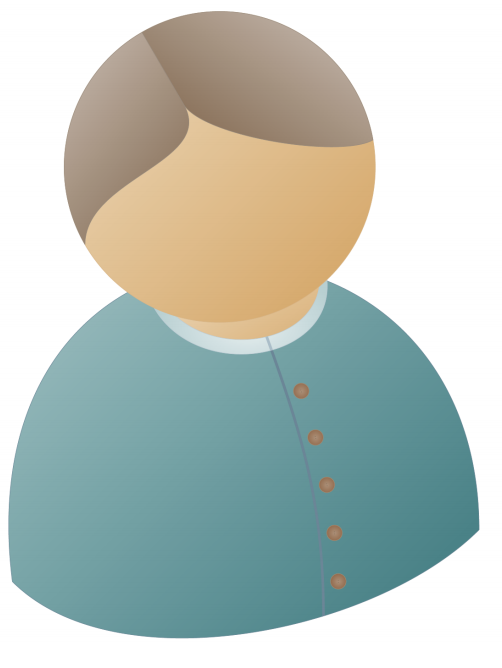 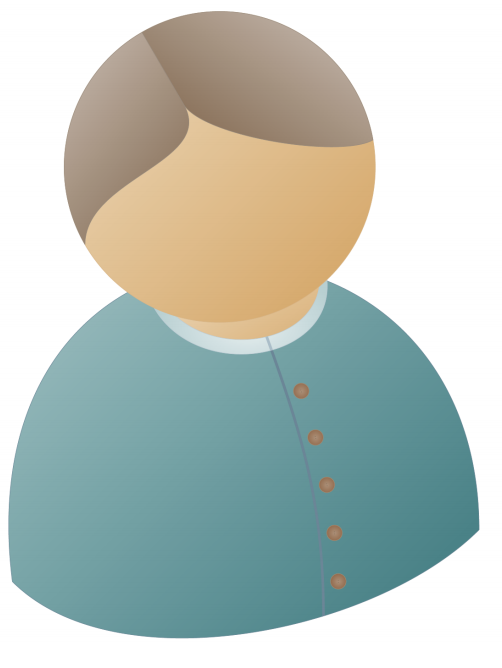 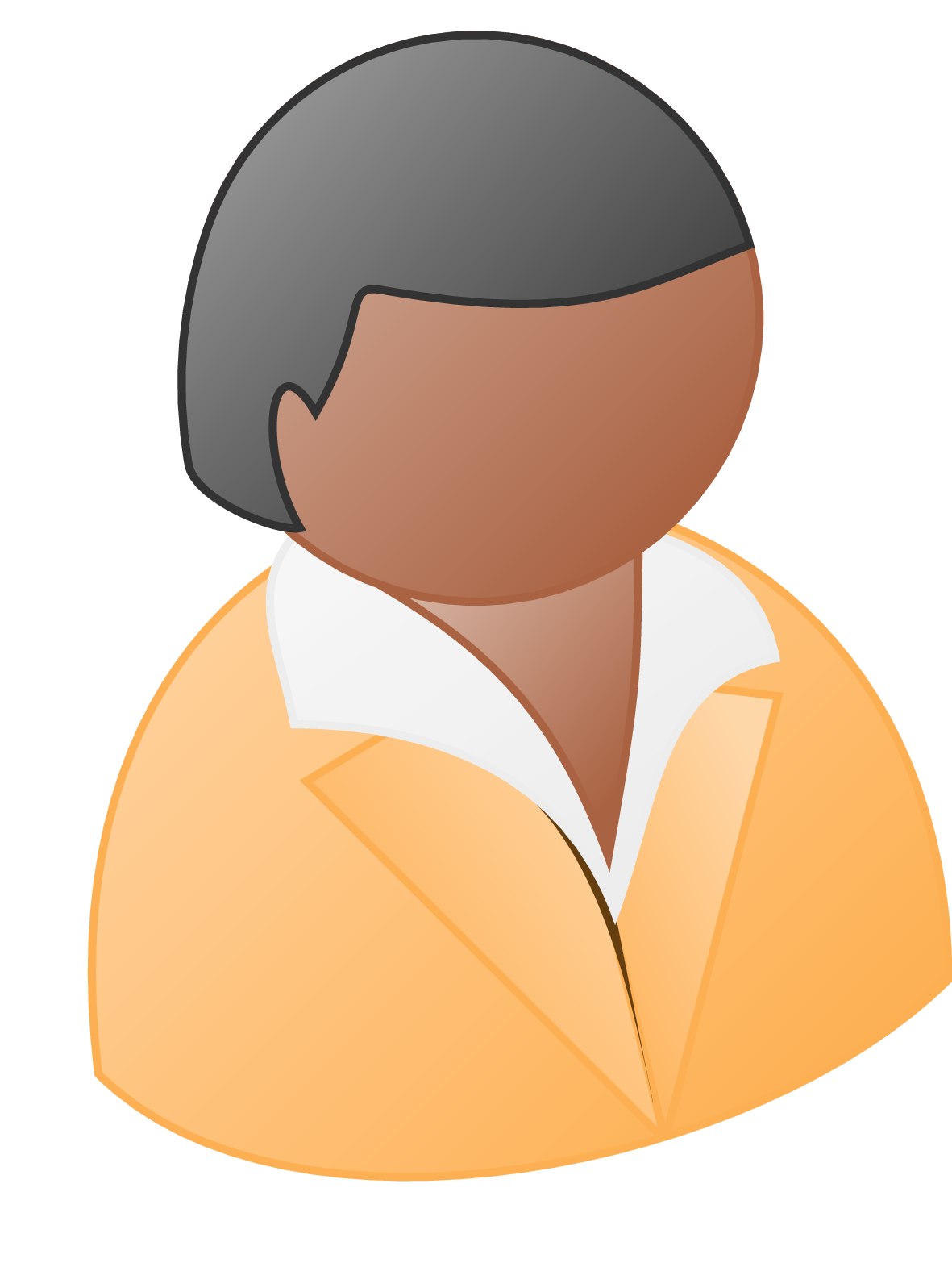 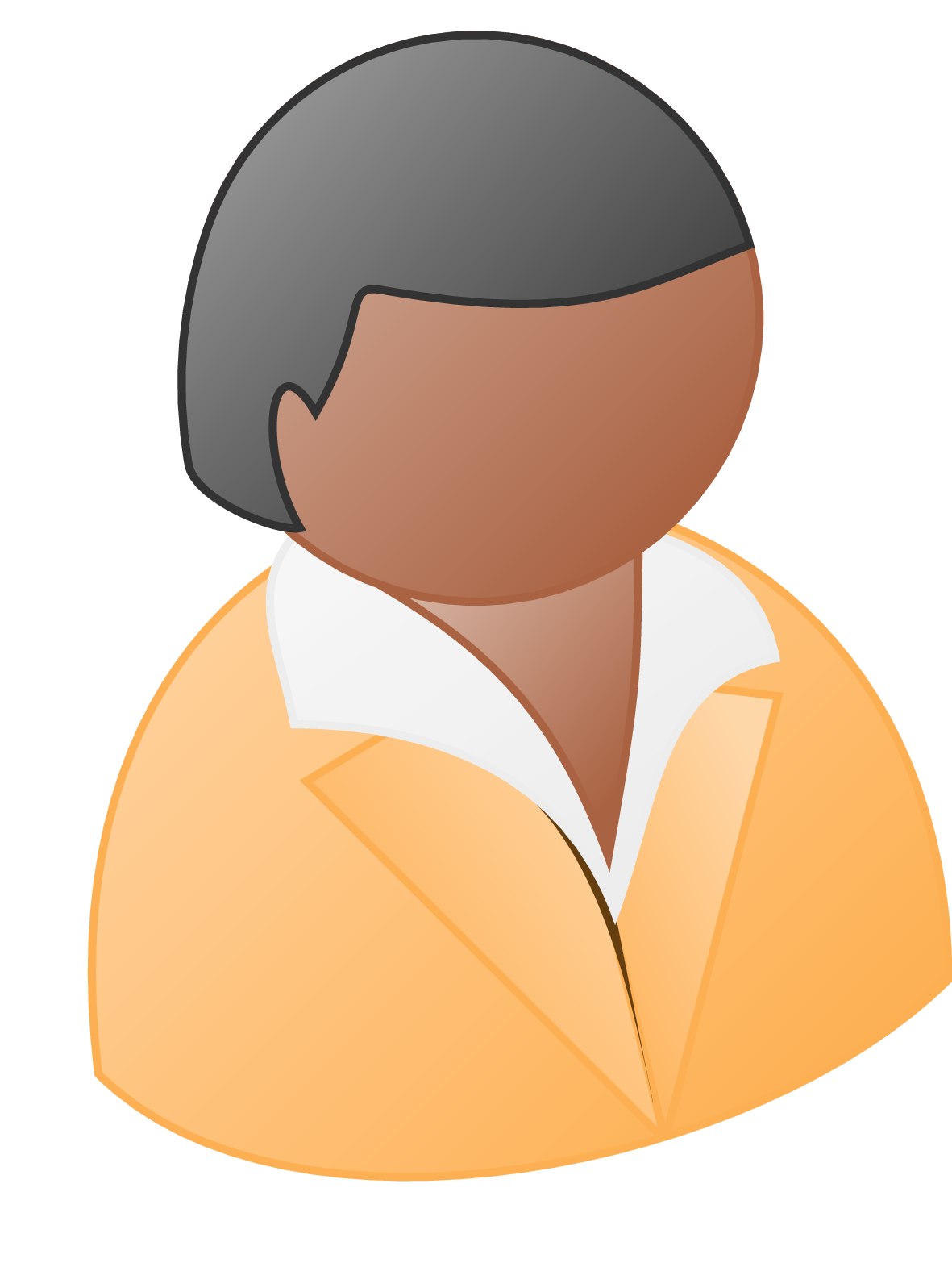 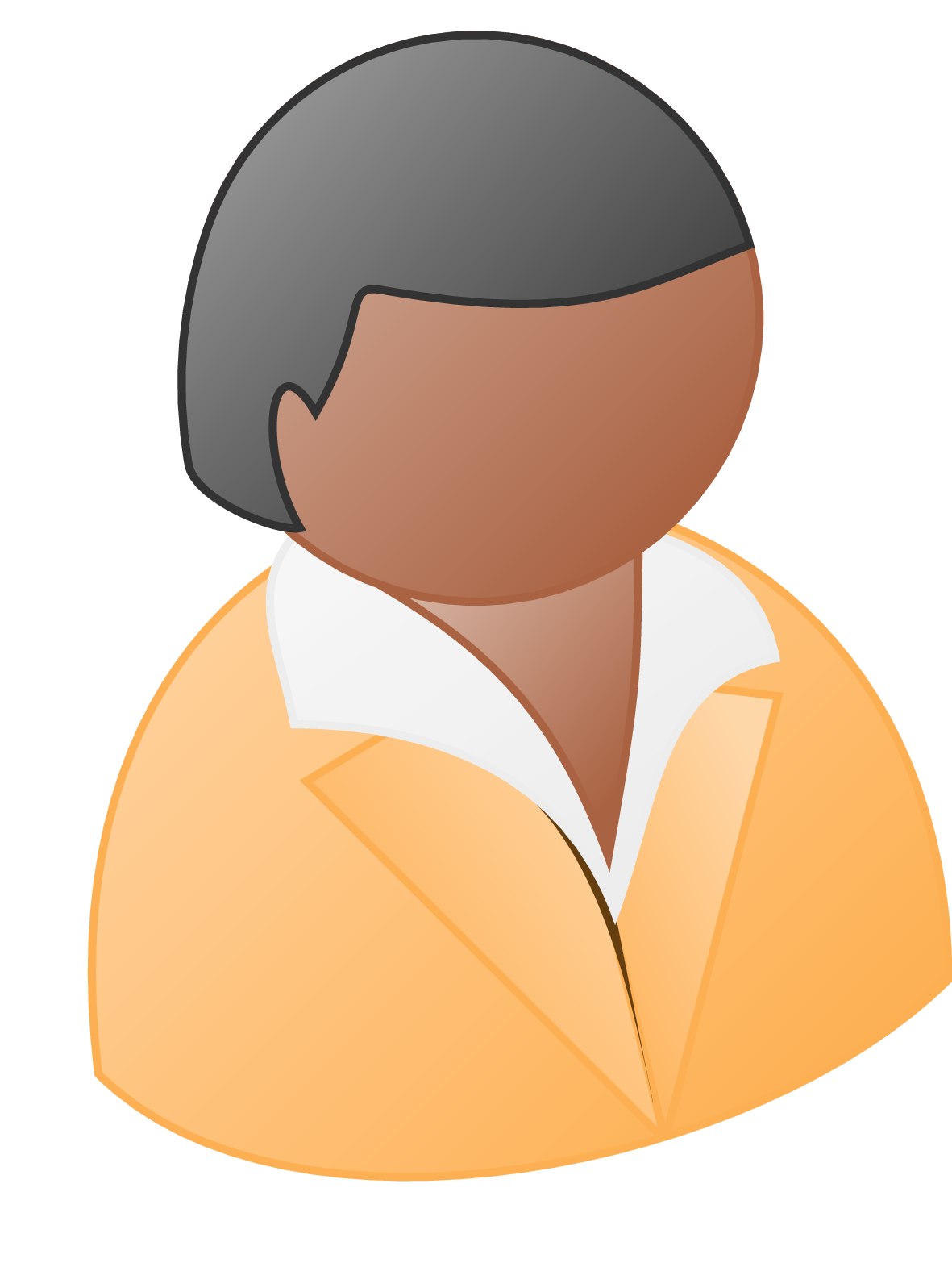 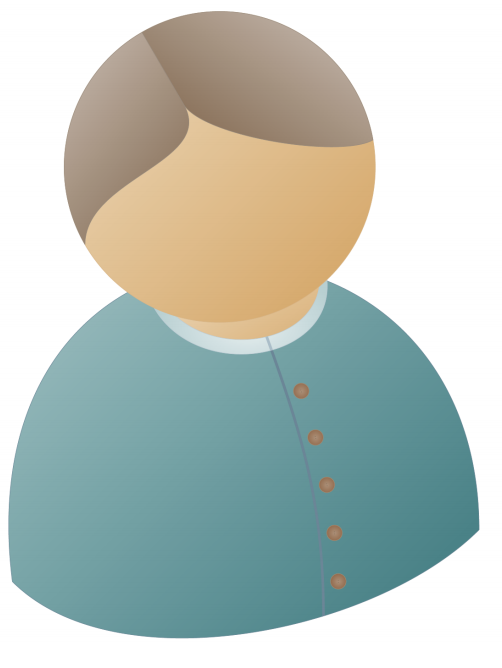 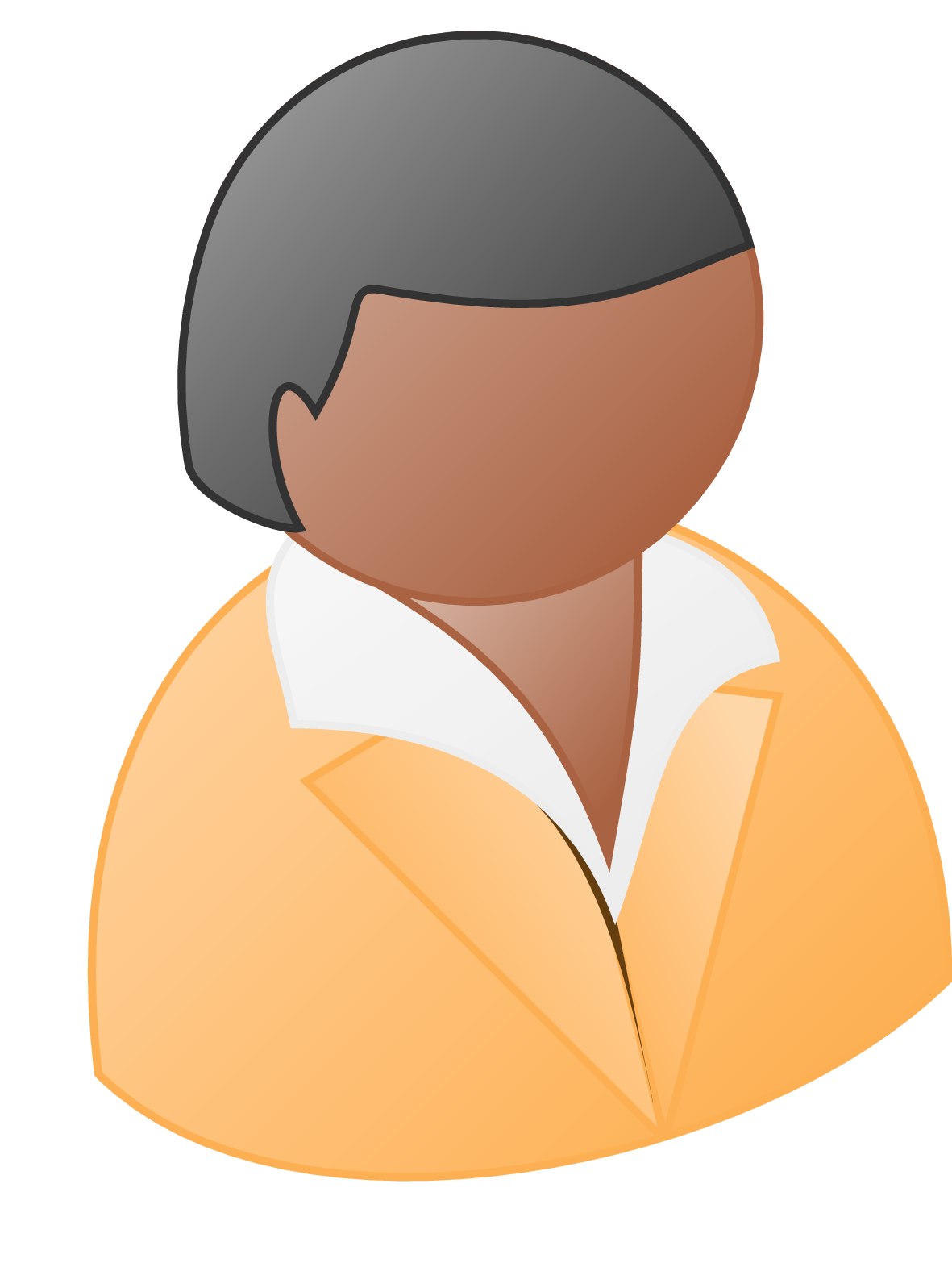 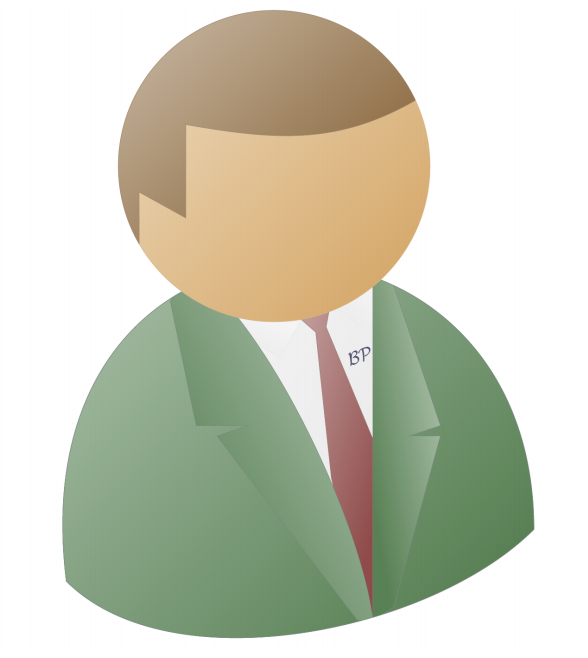 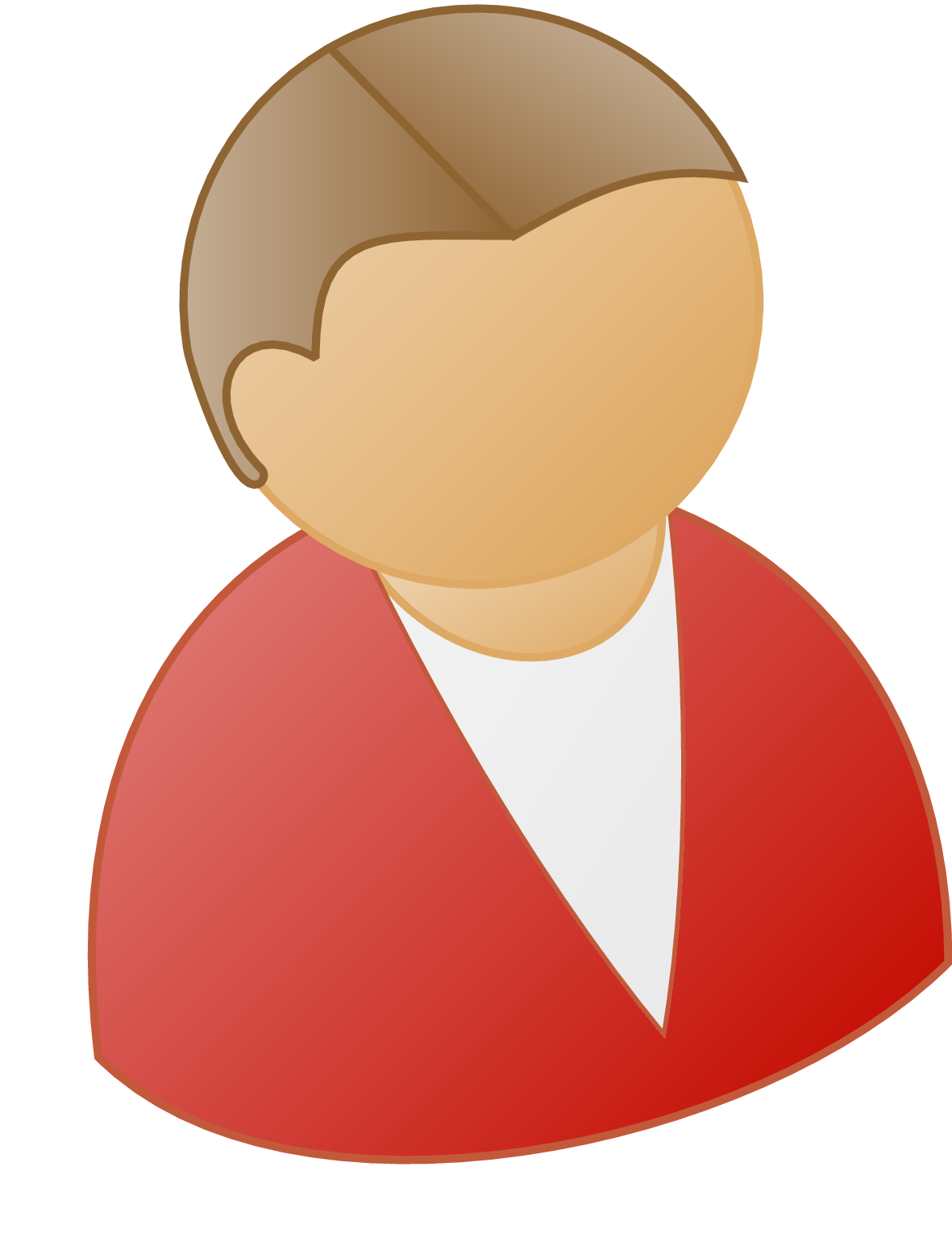 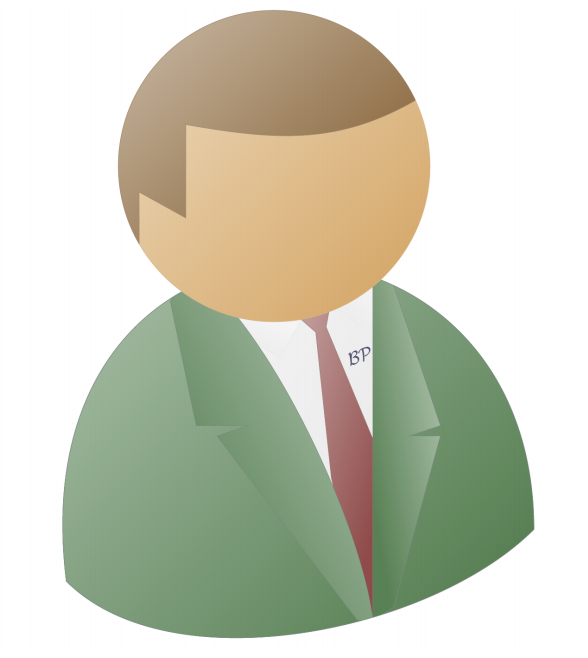 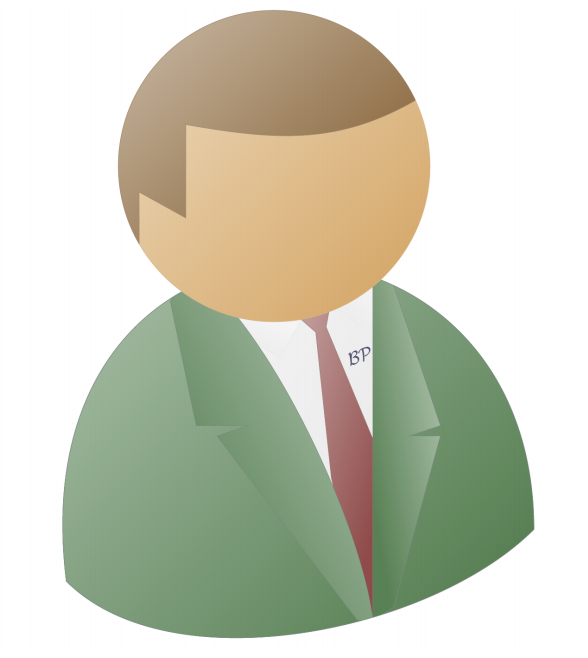 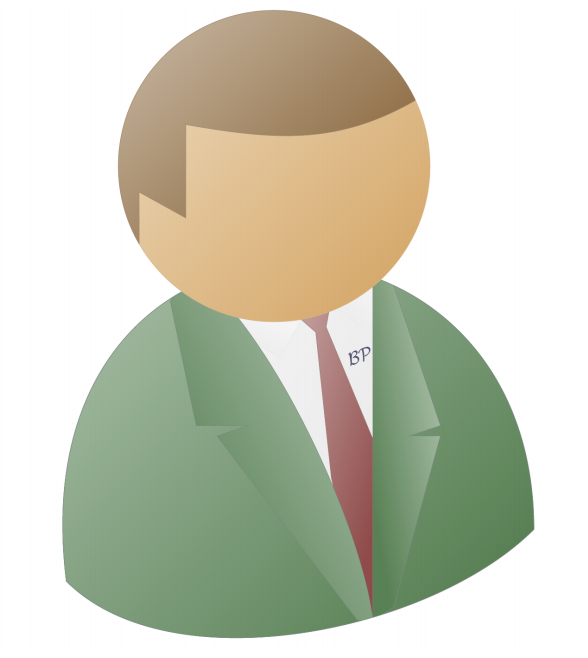 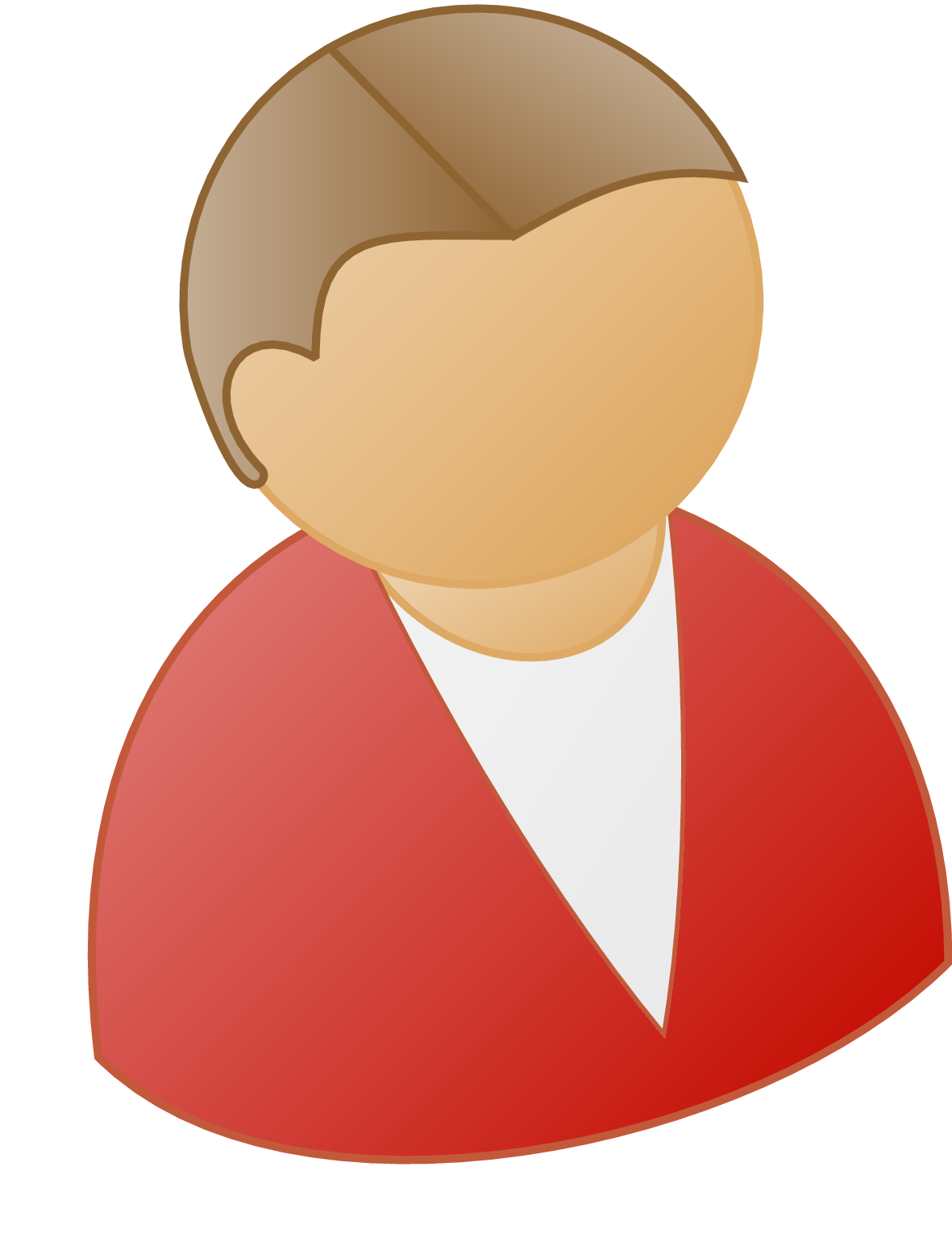 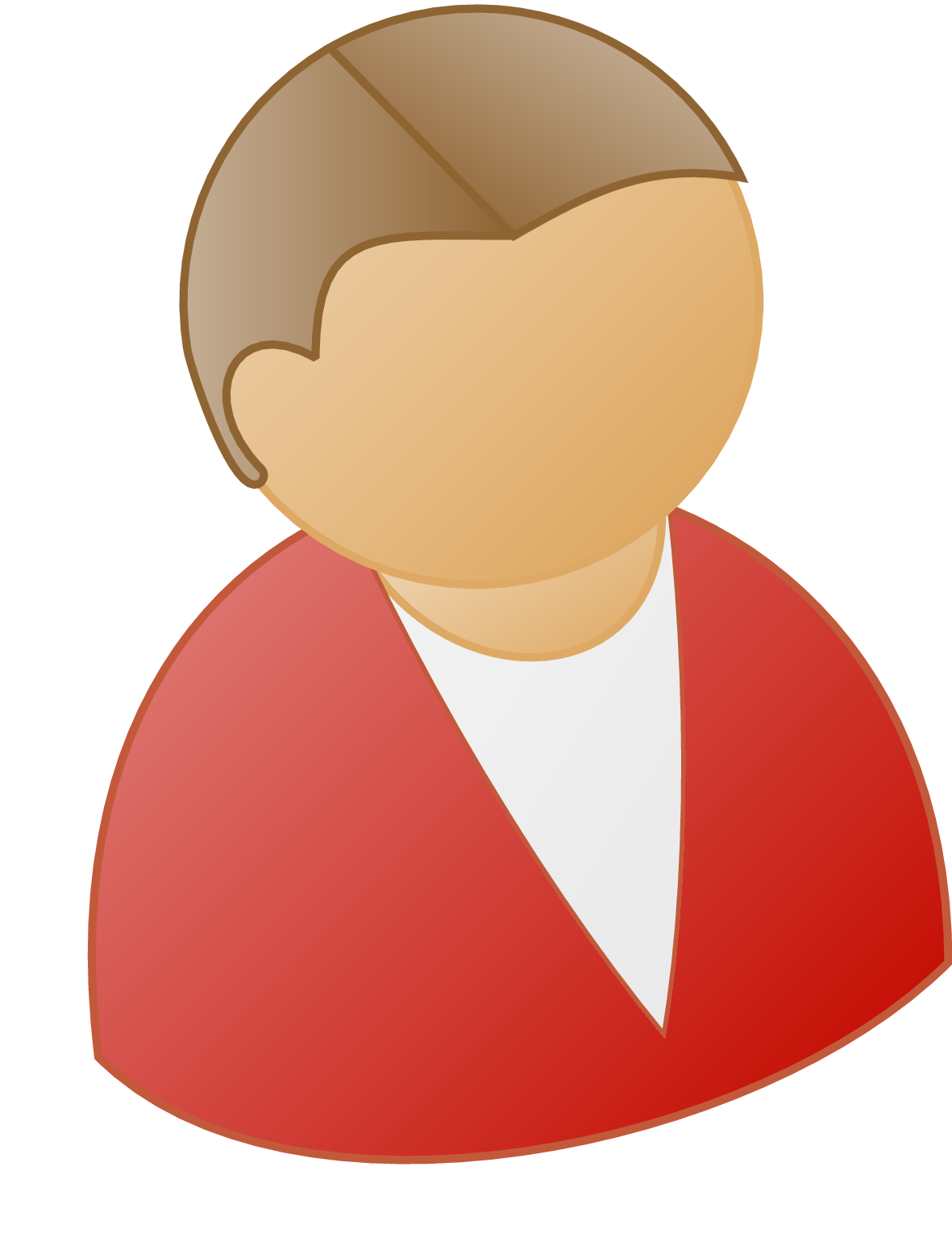 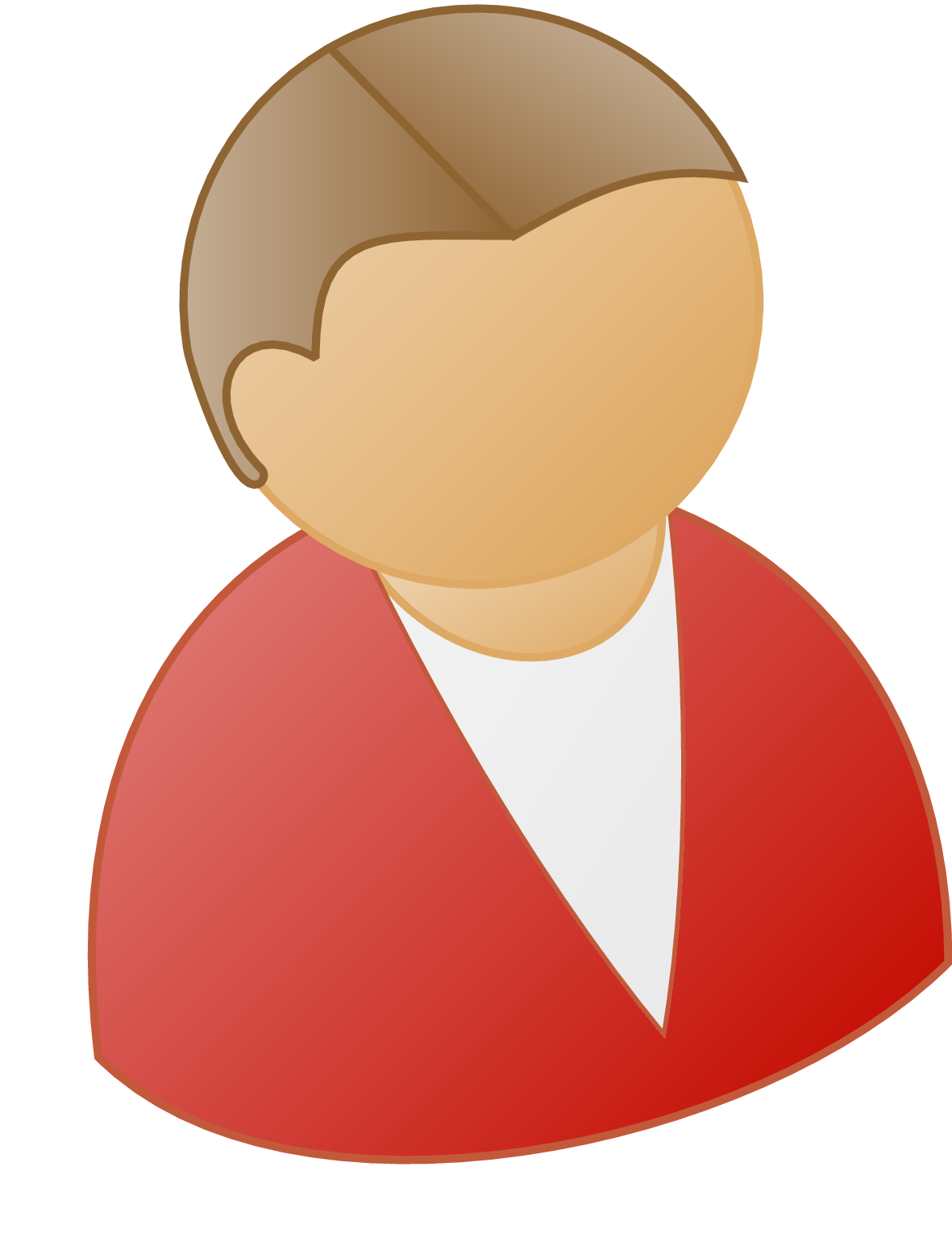 Prior Work: Static MPC
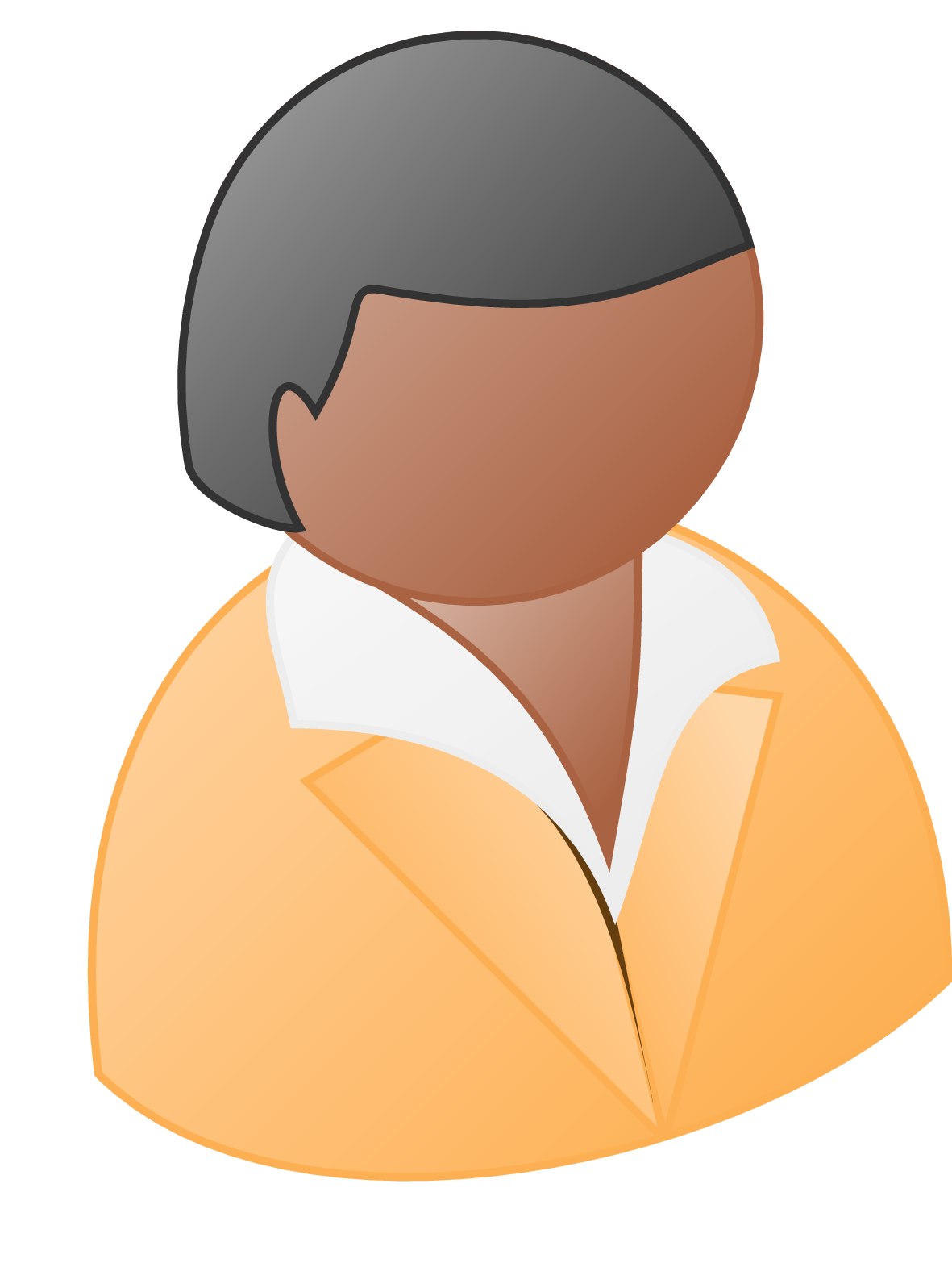 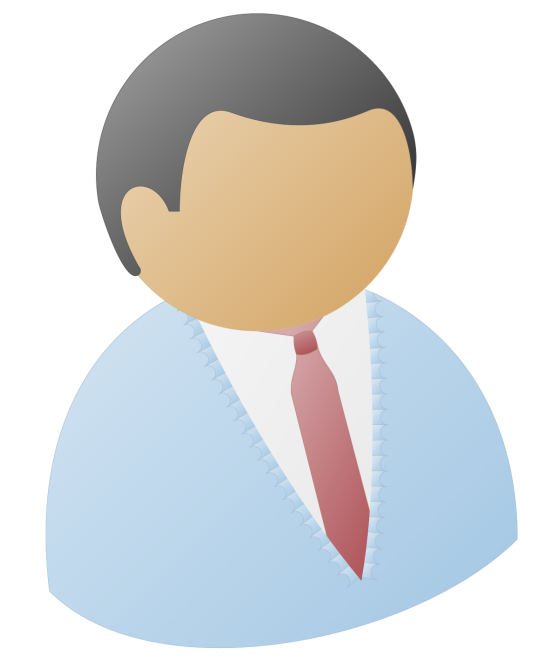 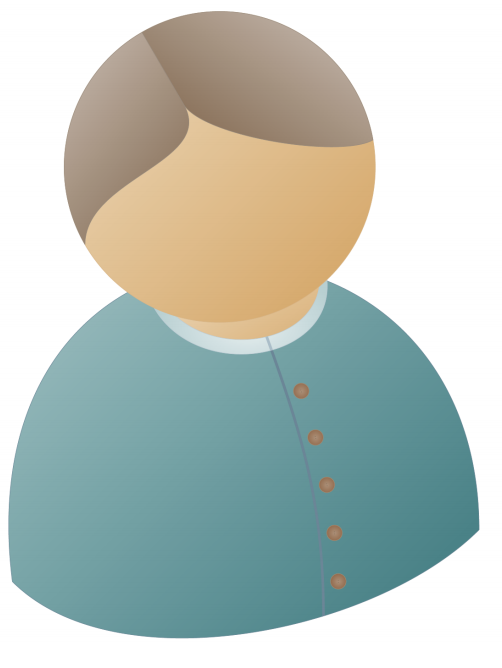 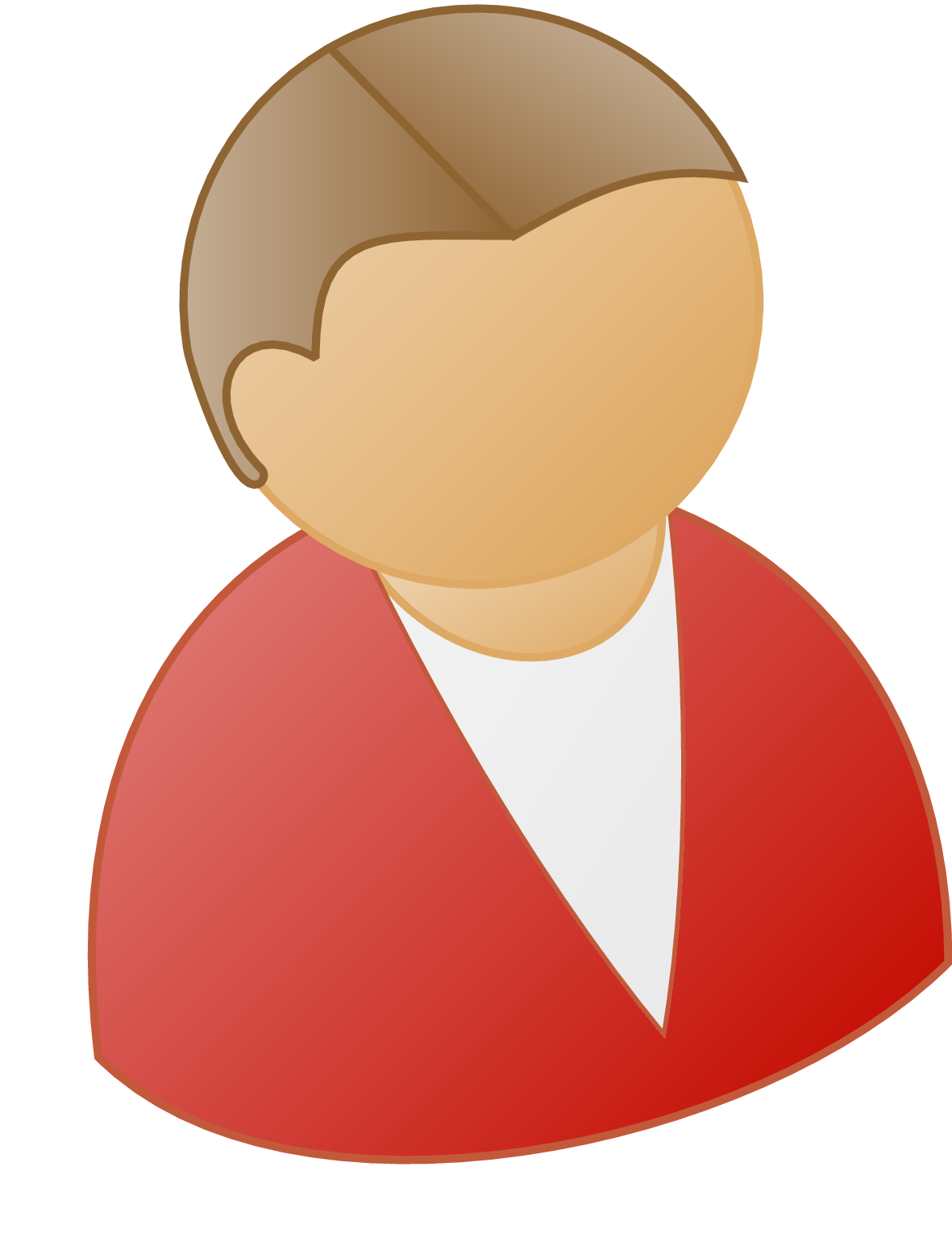 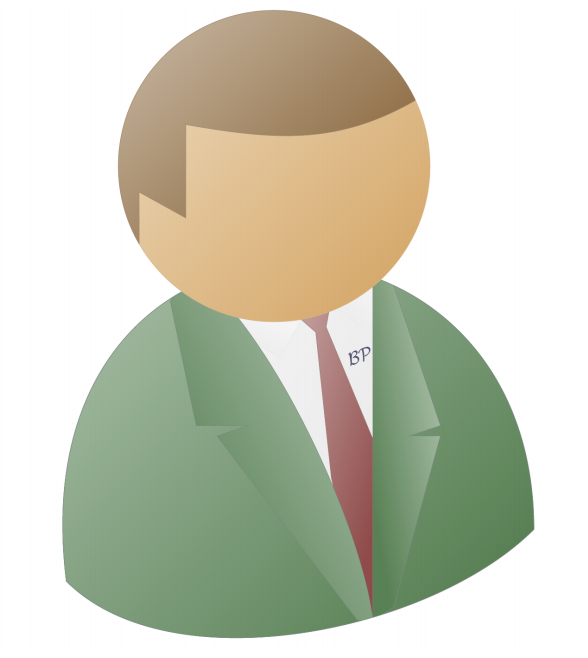 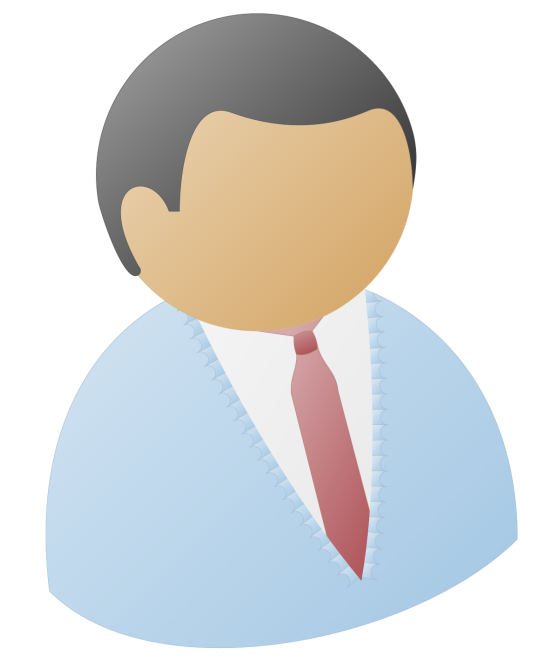 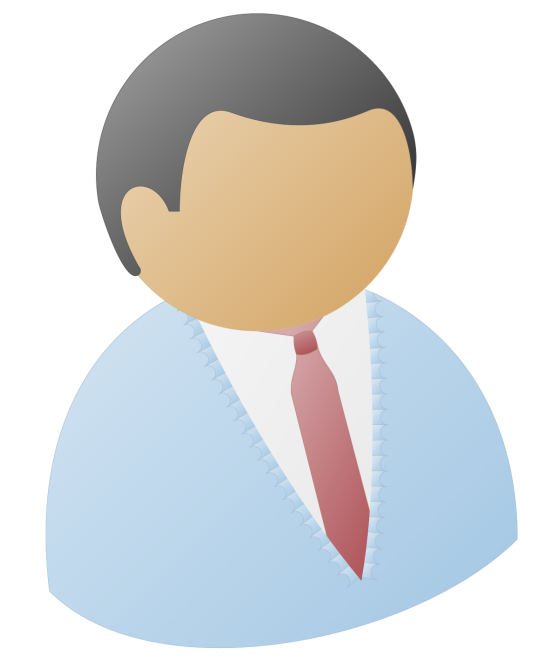 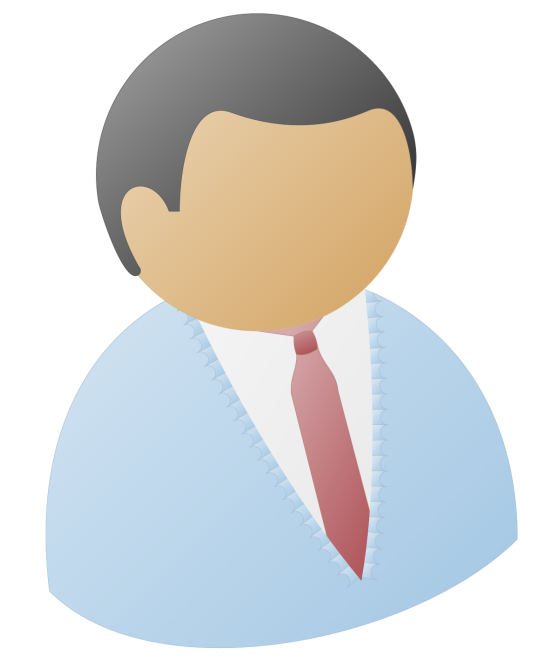 Round 2
Round 1
…
…
Round 3
I need to leave
Dropped out due to connectivity issue
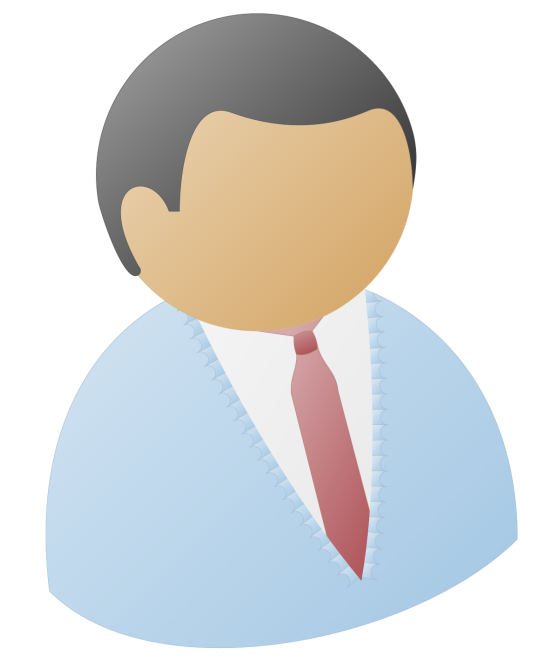 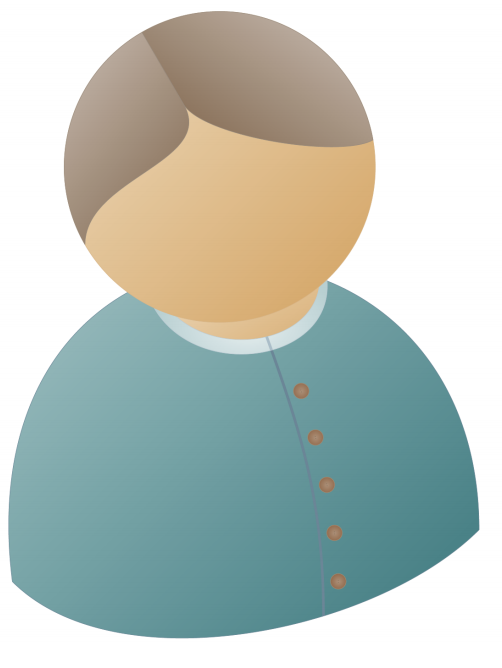 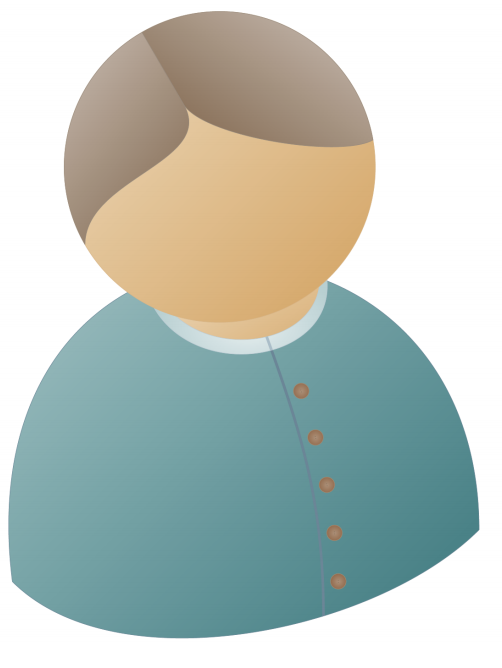 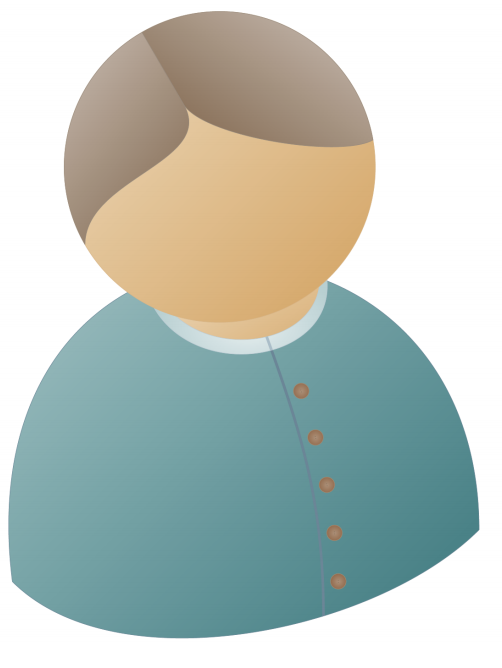 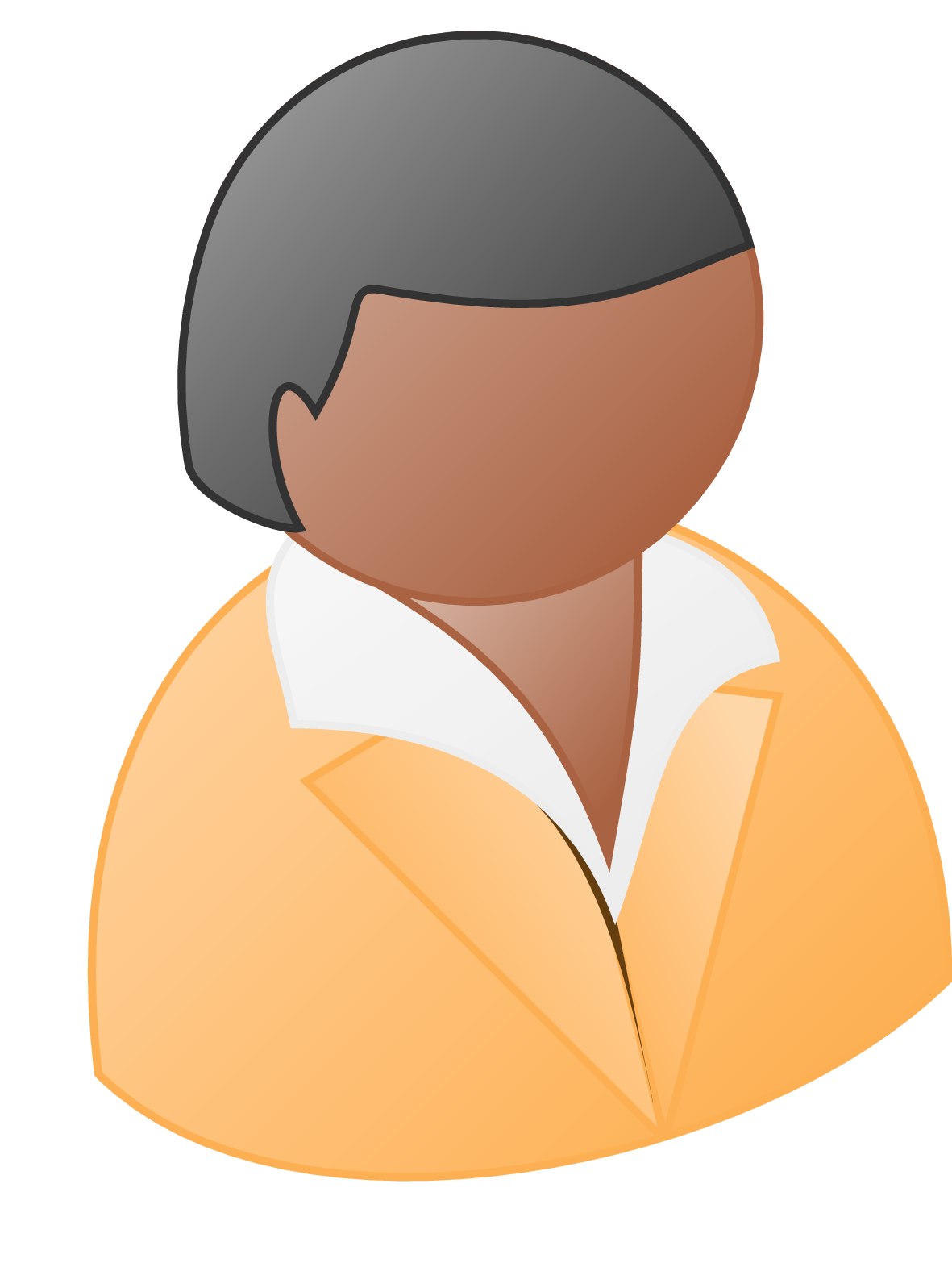 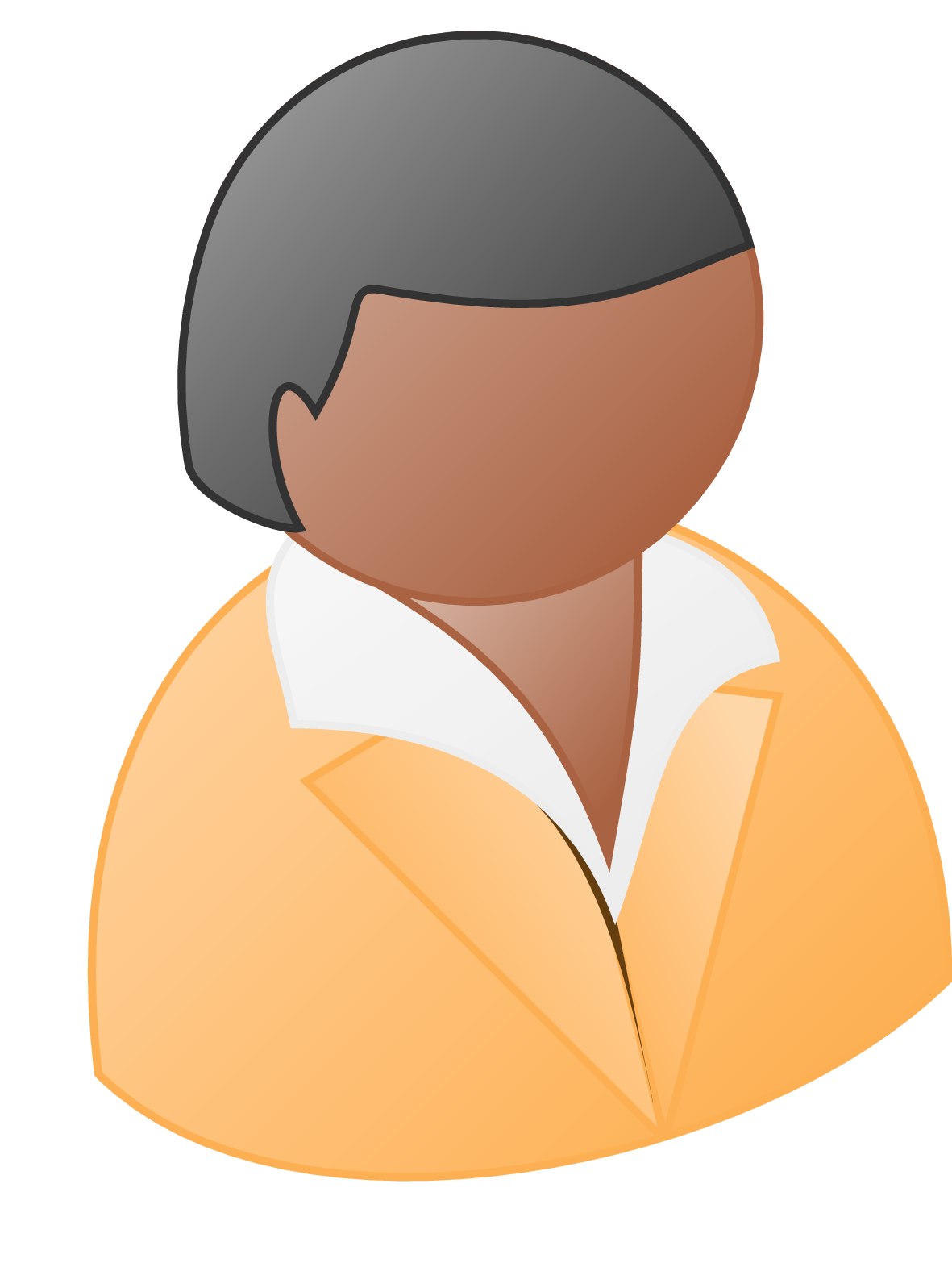 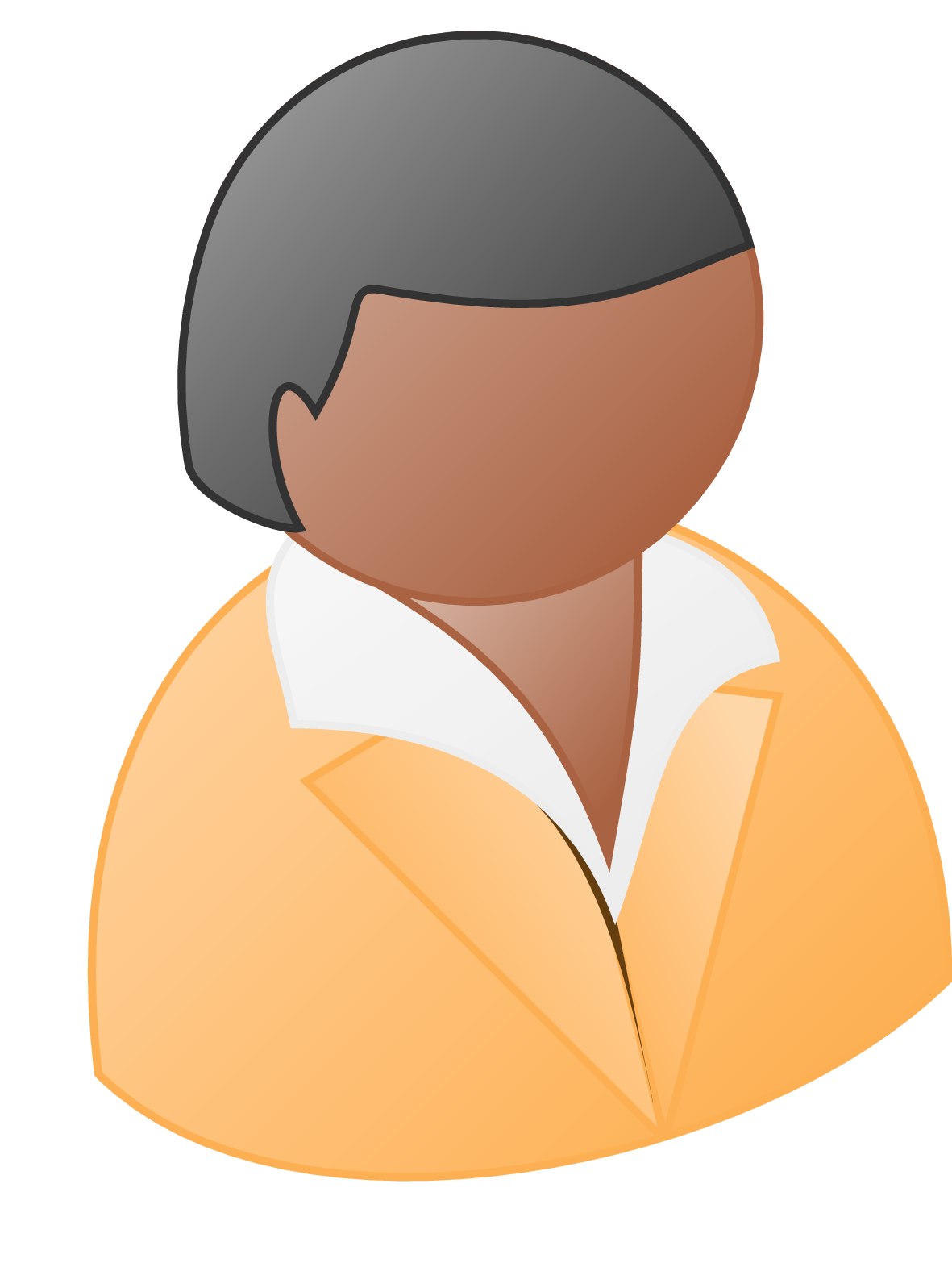 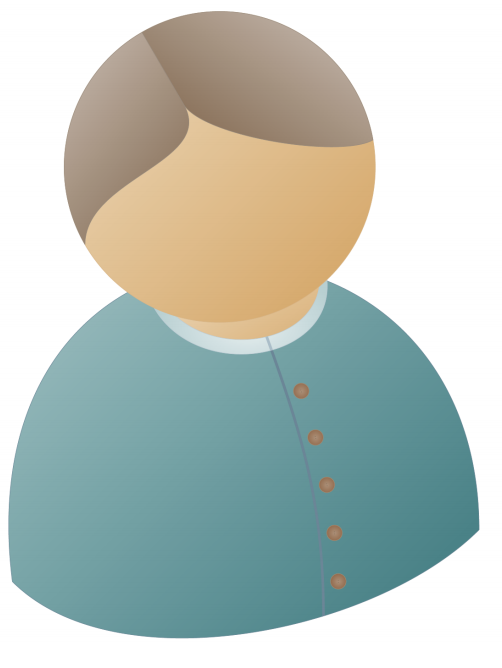 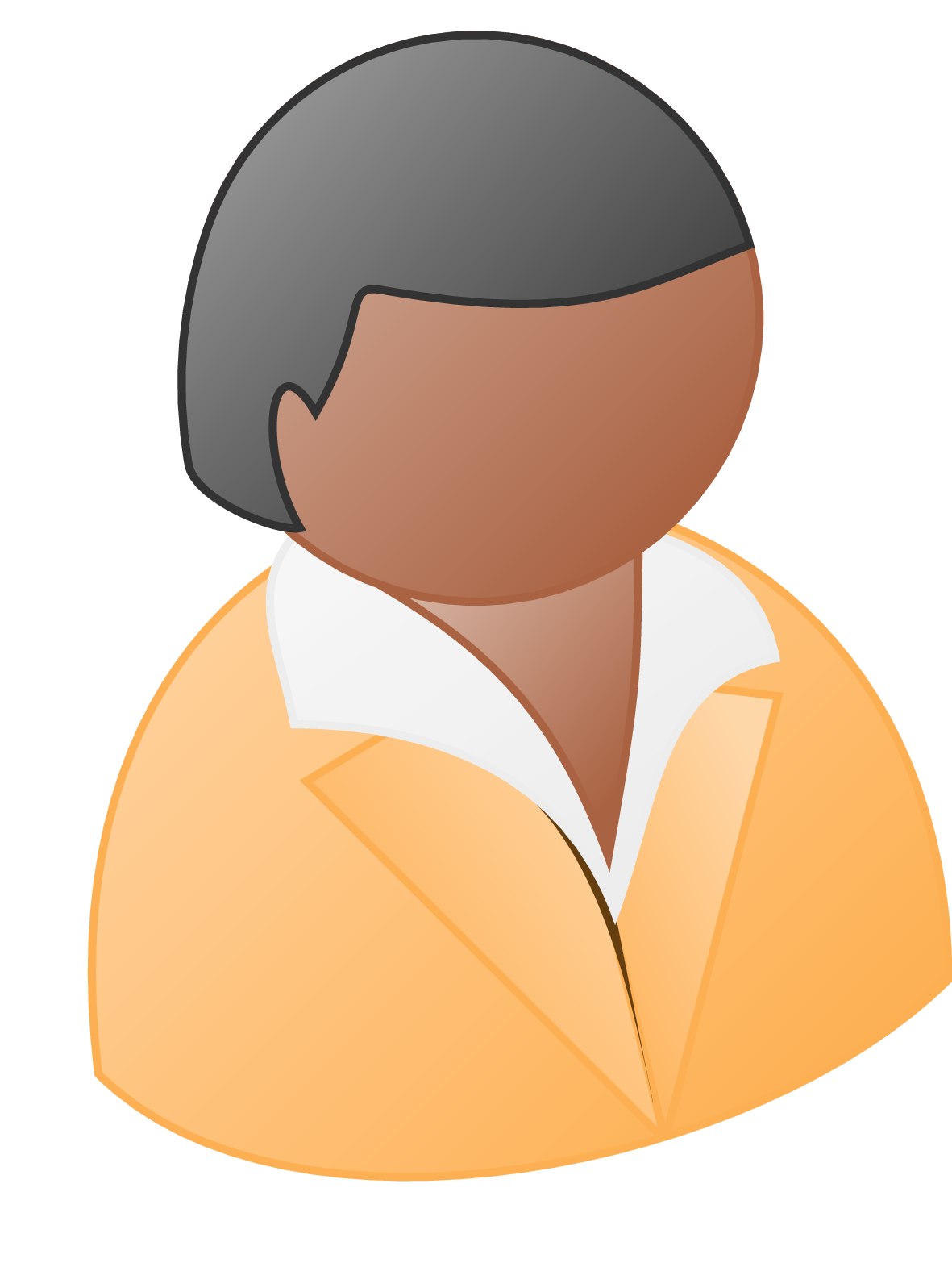 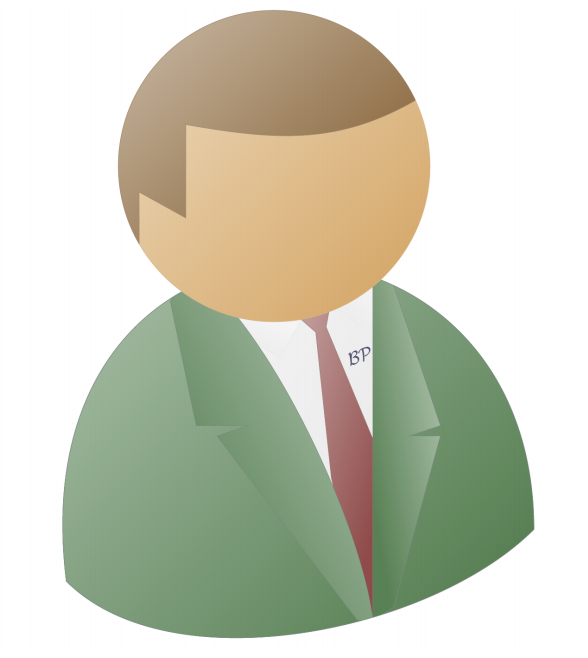 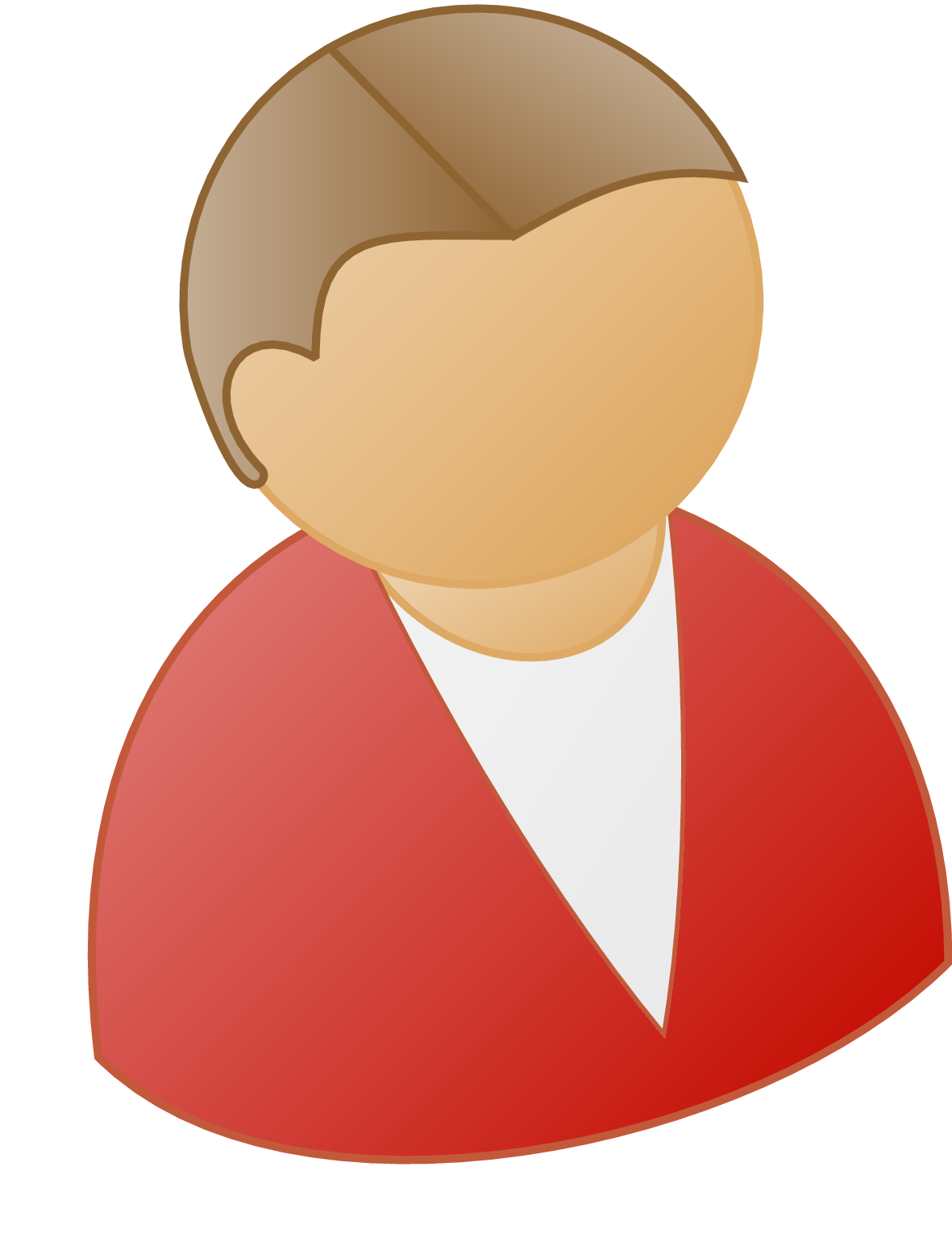 Requiring all participants to stay online throughout the computation is an unrealistic expectation.
Sub-Question #2 
Can we design MPC protocols with Dynamic Participants?
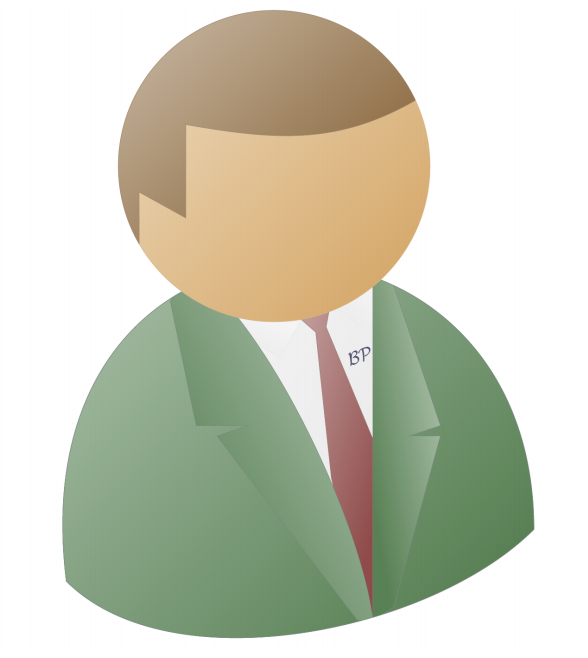 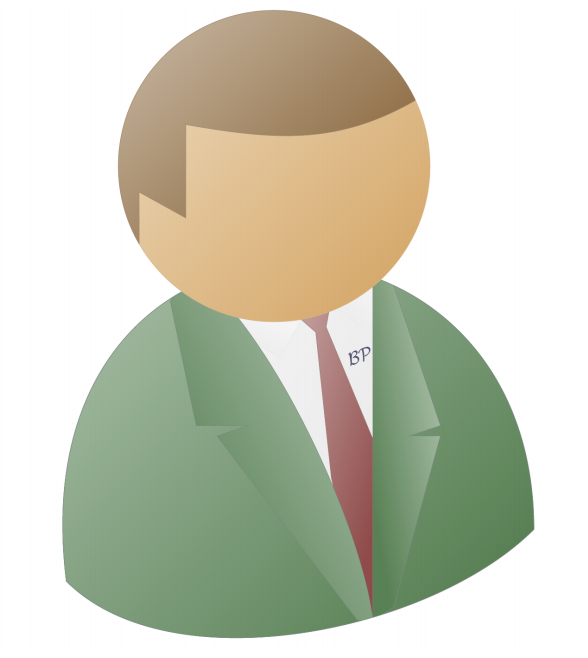 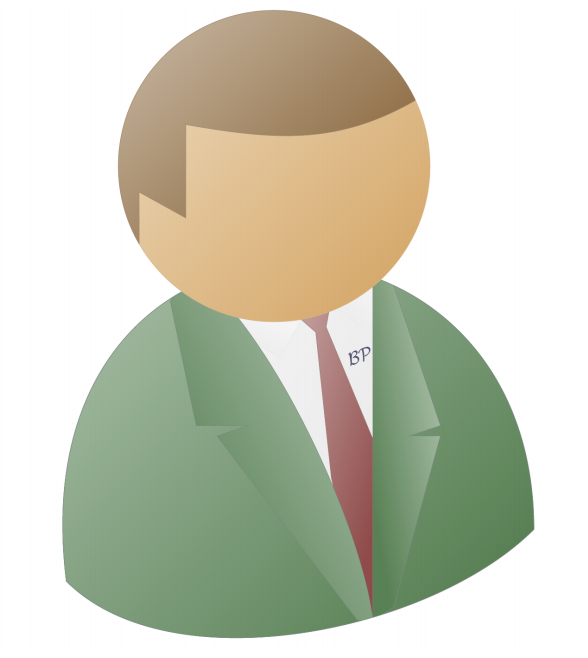 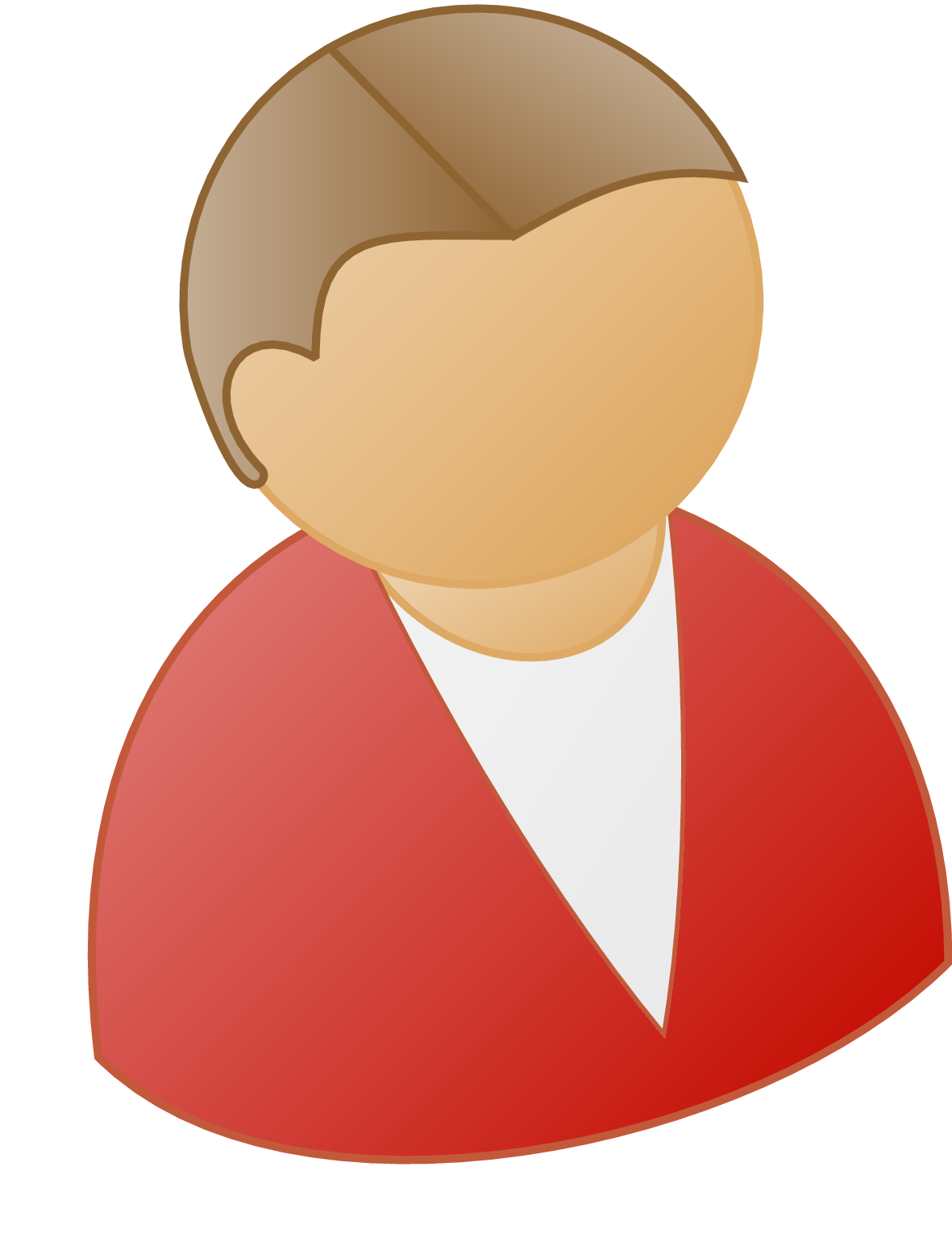 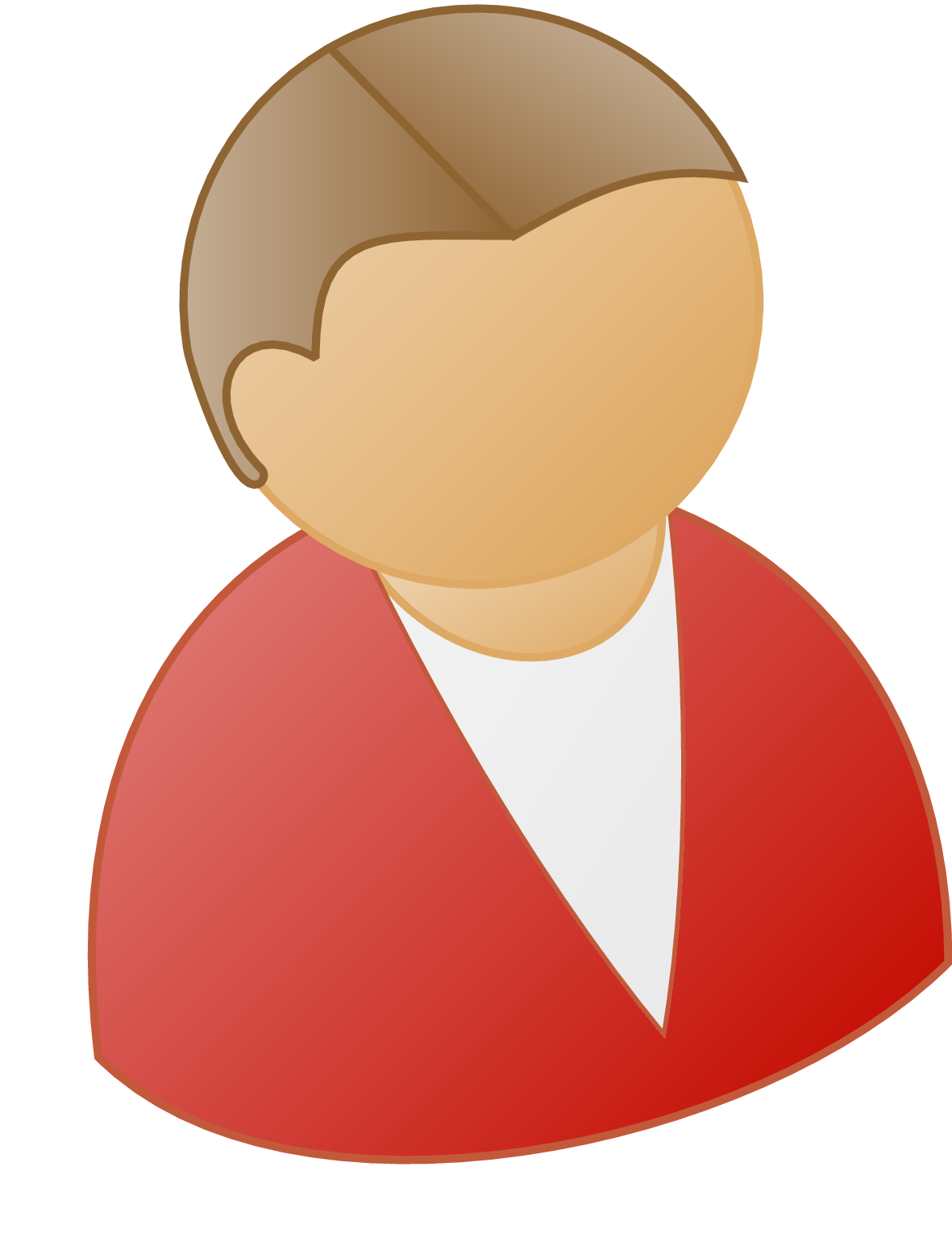 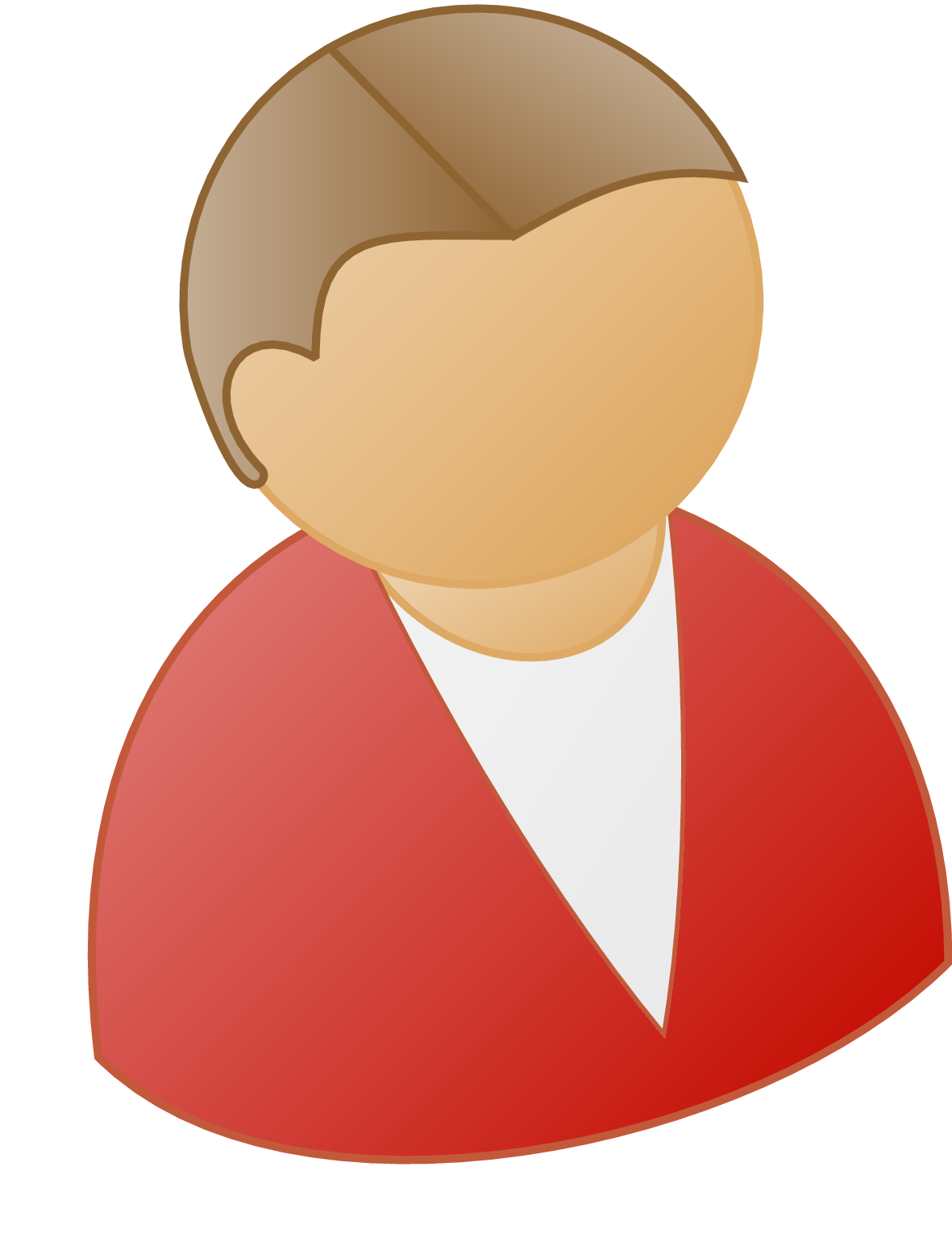 MPC with Dynamic Participants
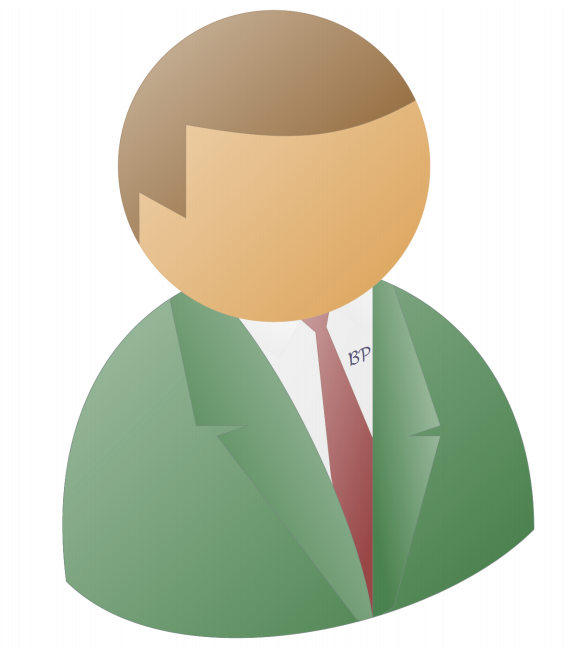 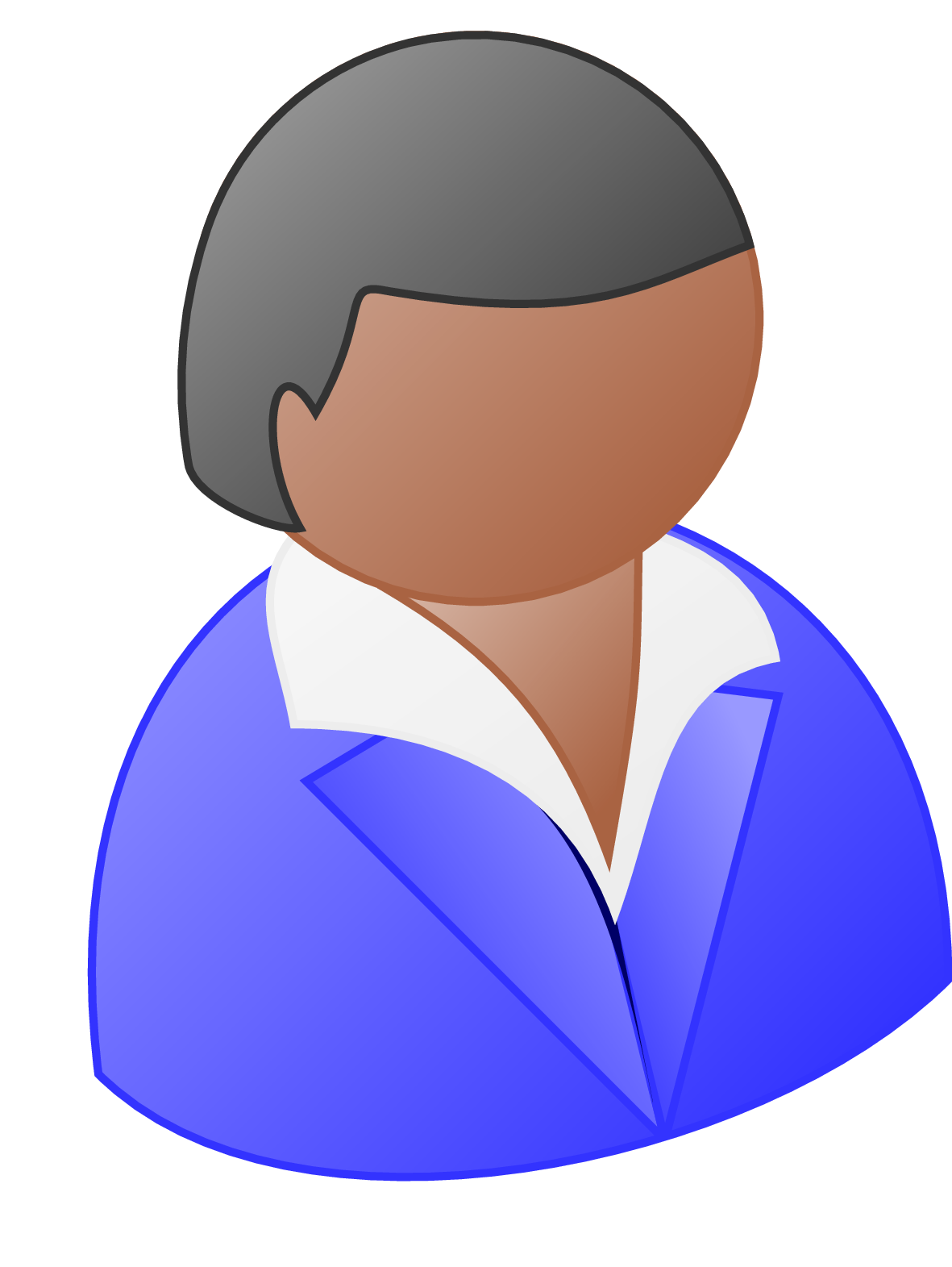 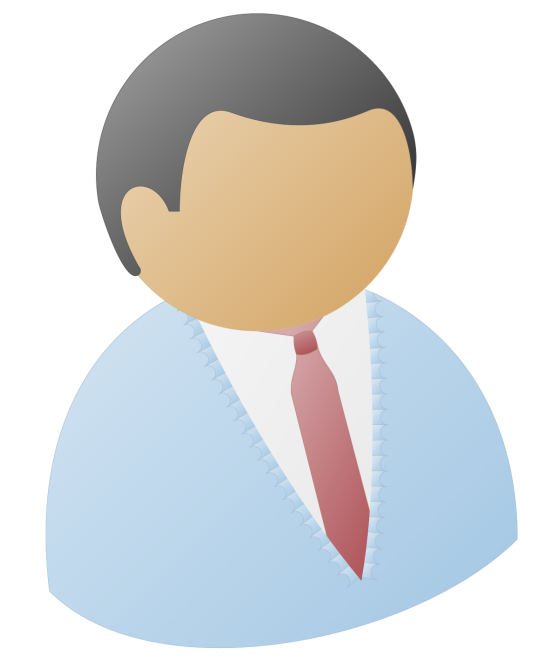 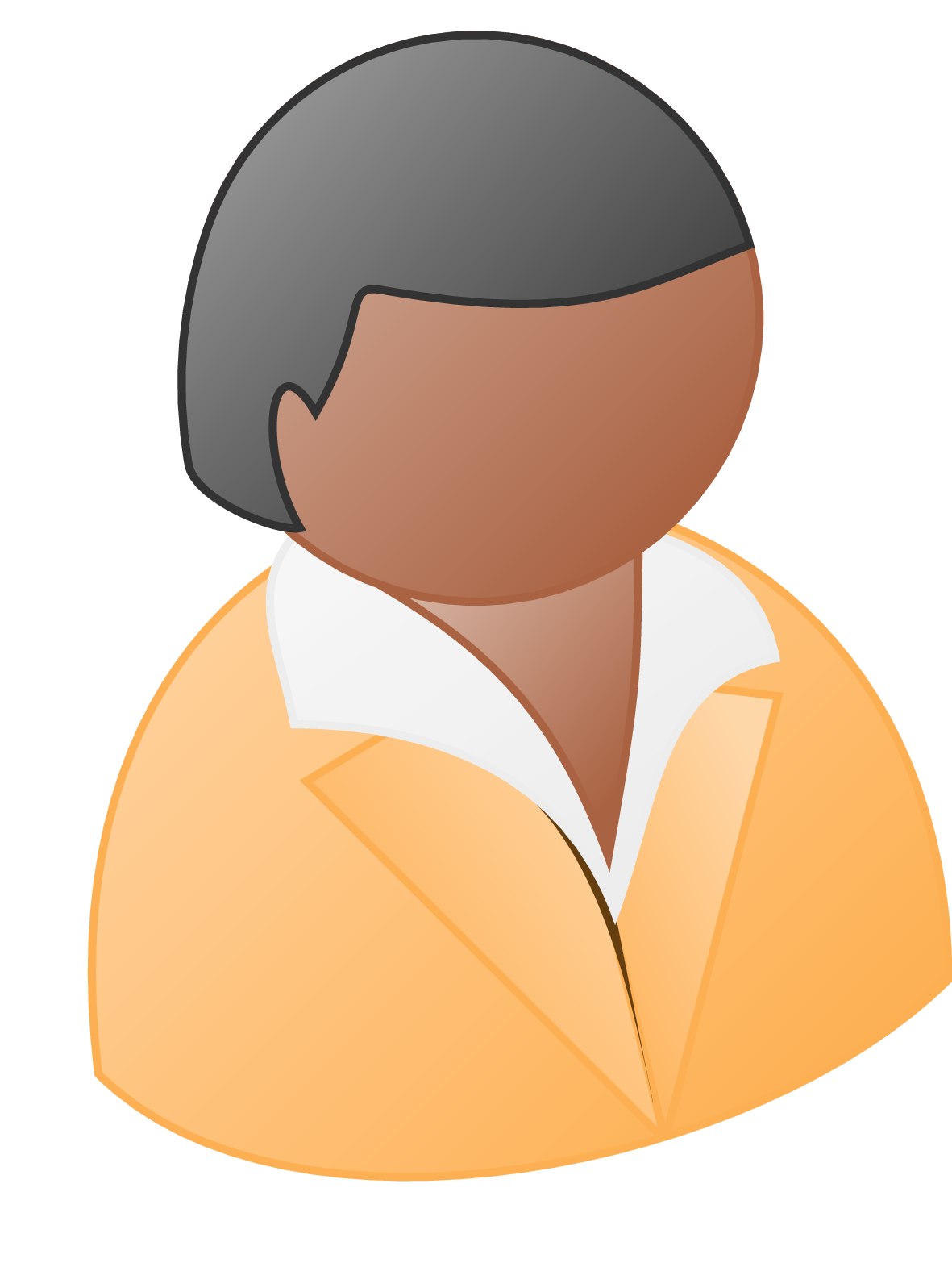 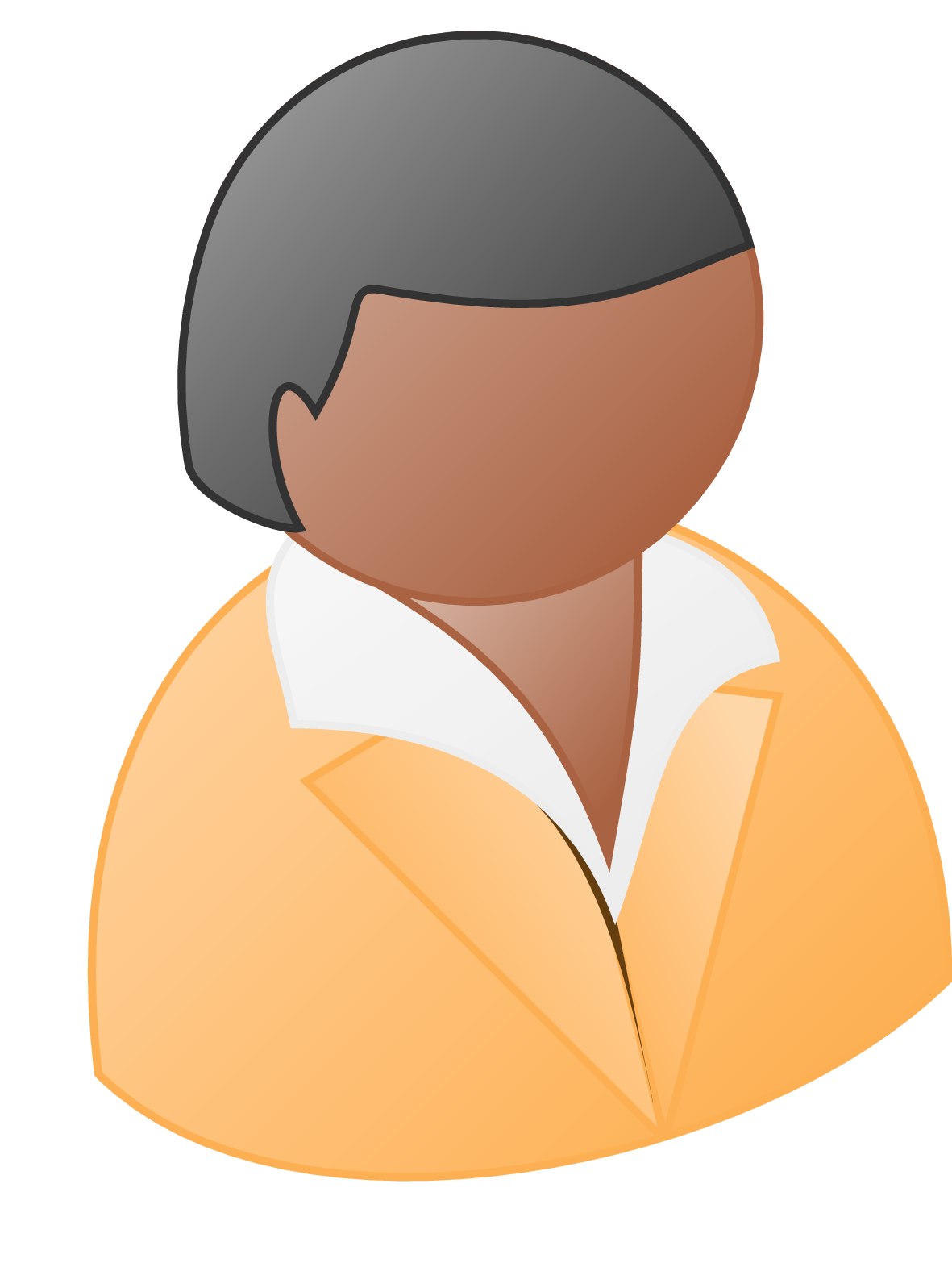 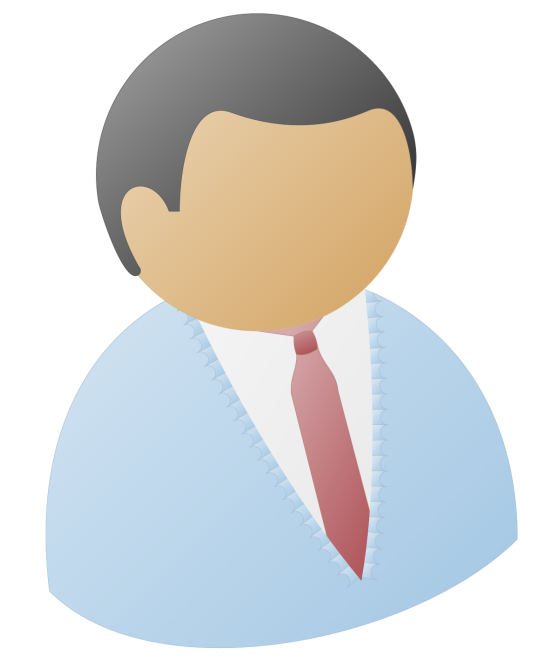 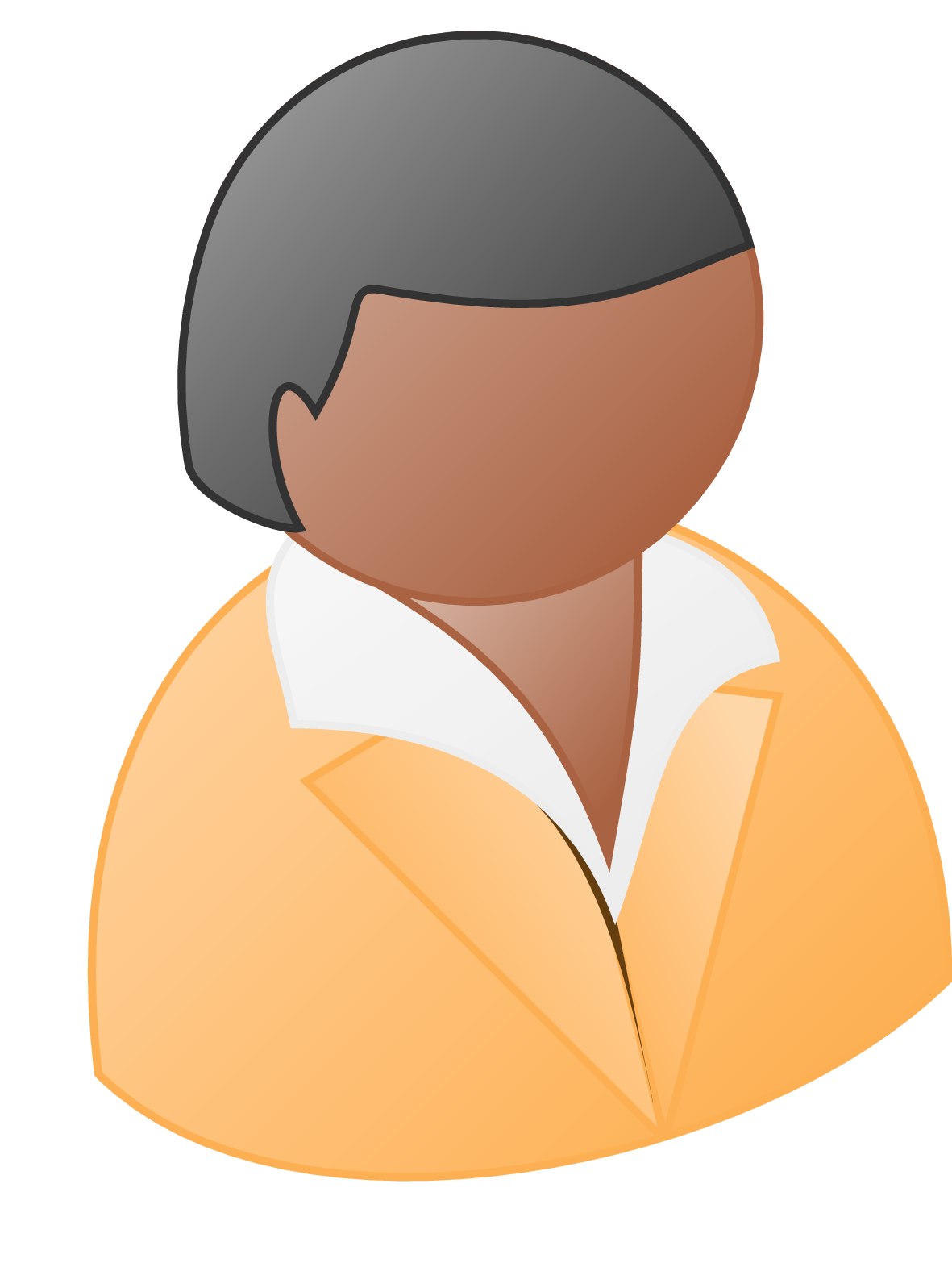 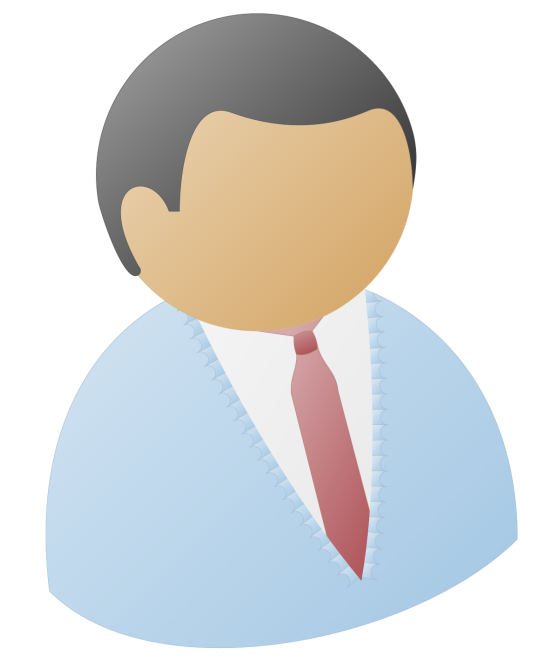 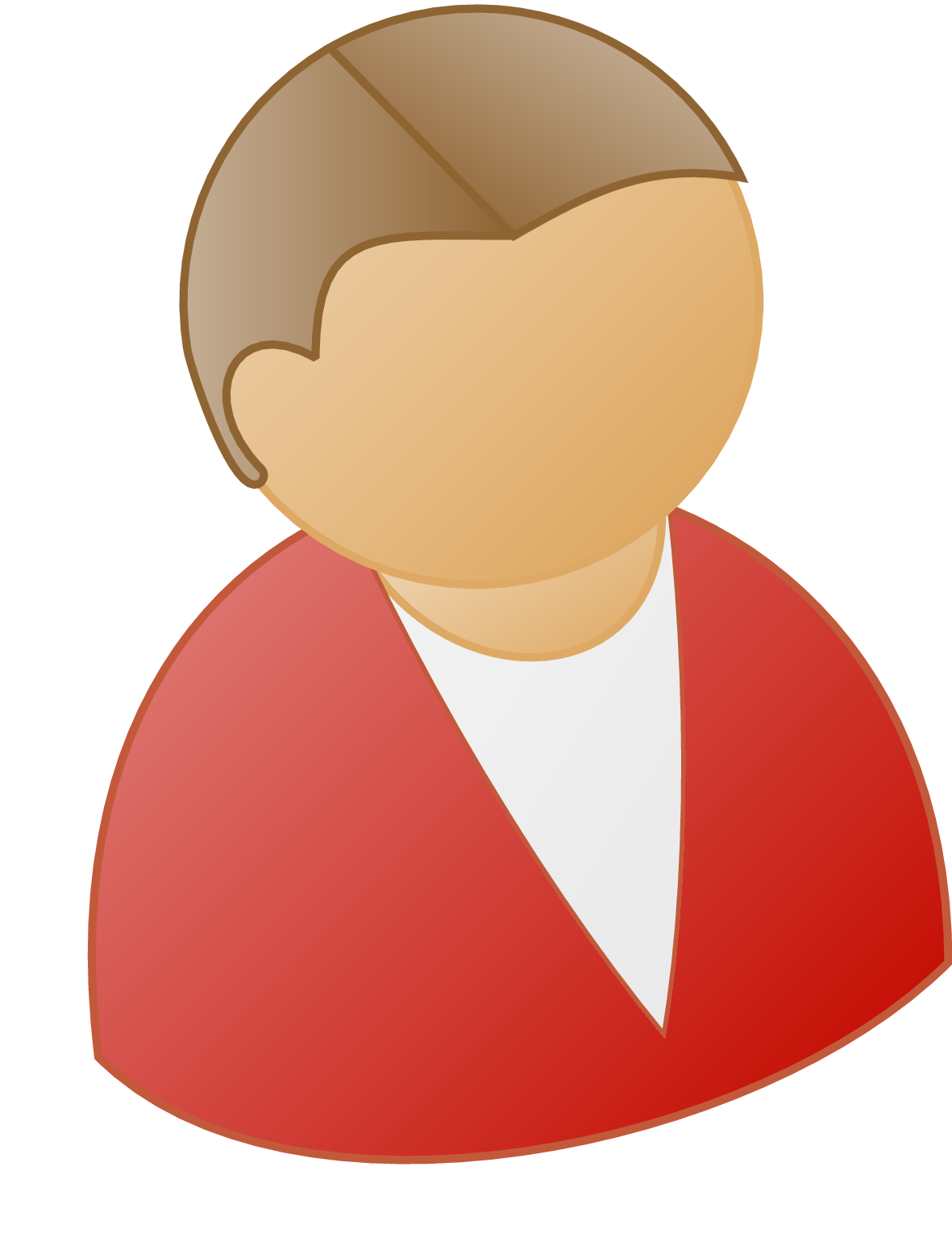 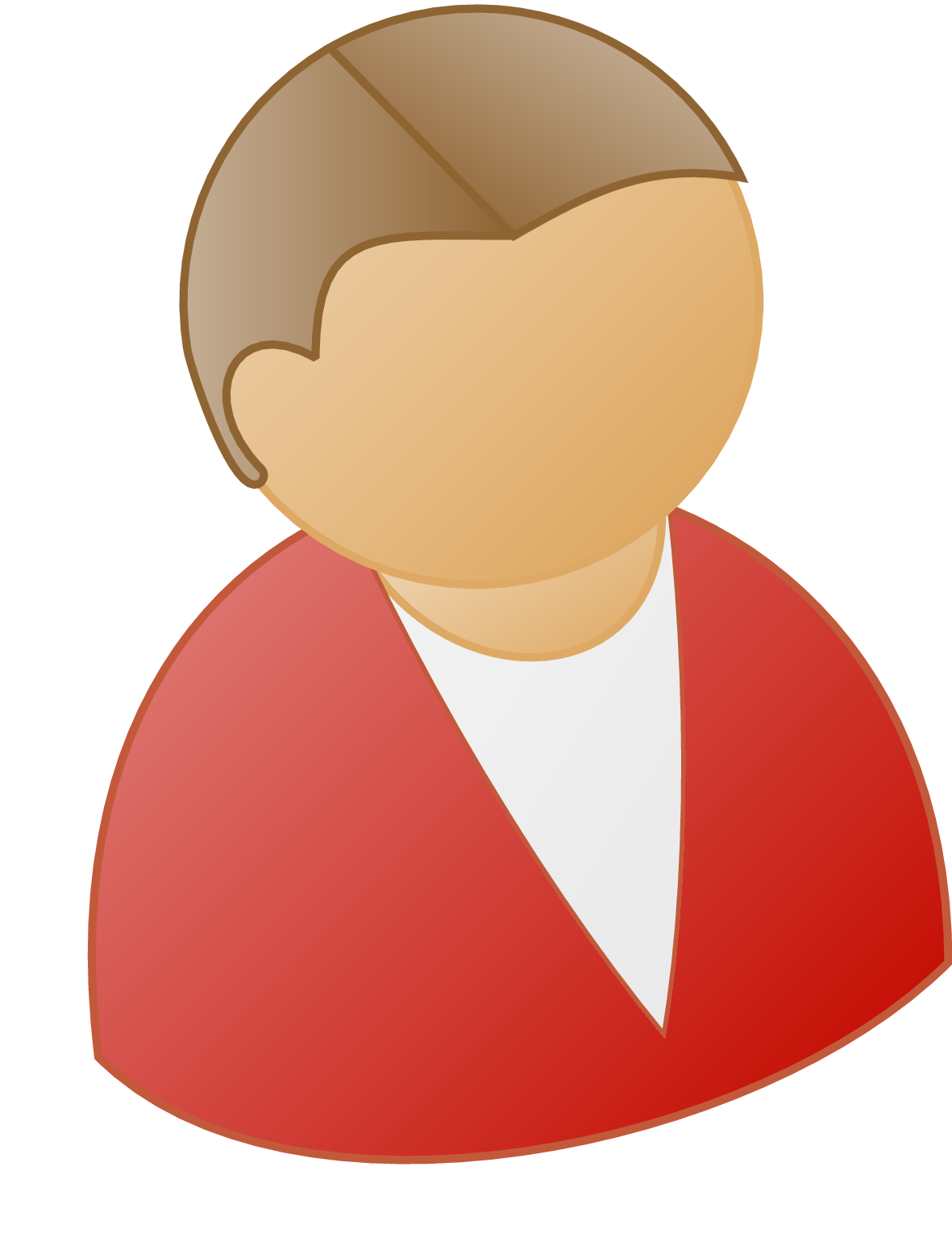 Again, after some time, a party has to leave
And an old party wants to re-join the computation
This group will continue with the rest of the computation
A group of parties start the computation
After some time two parties have to leave
And a new party wants to join the computation
Given this information, the new group continues with the rest of the computation
The previous group of parties securely distributes information about the computation so far, to the new group
This group will again securely distribute information about the computation thus far, with the new group of parties
MPC with Dynamic Participants
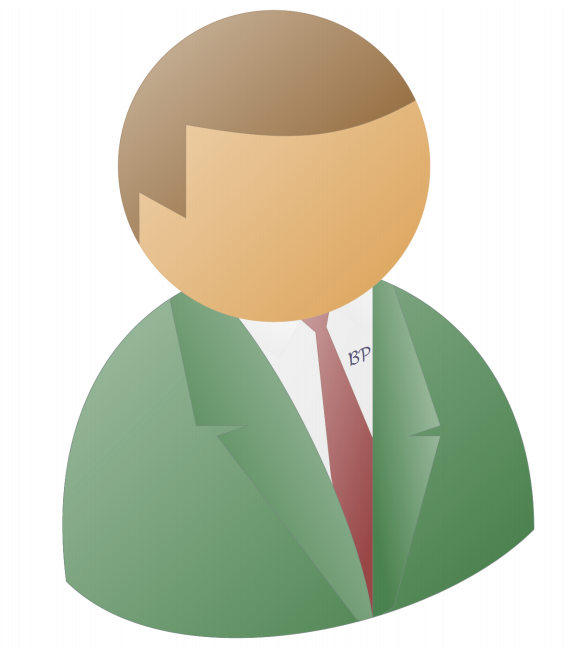 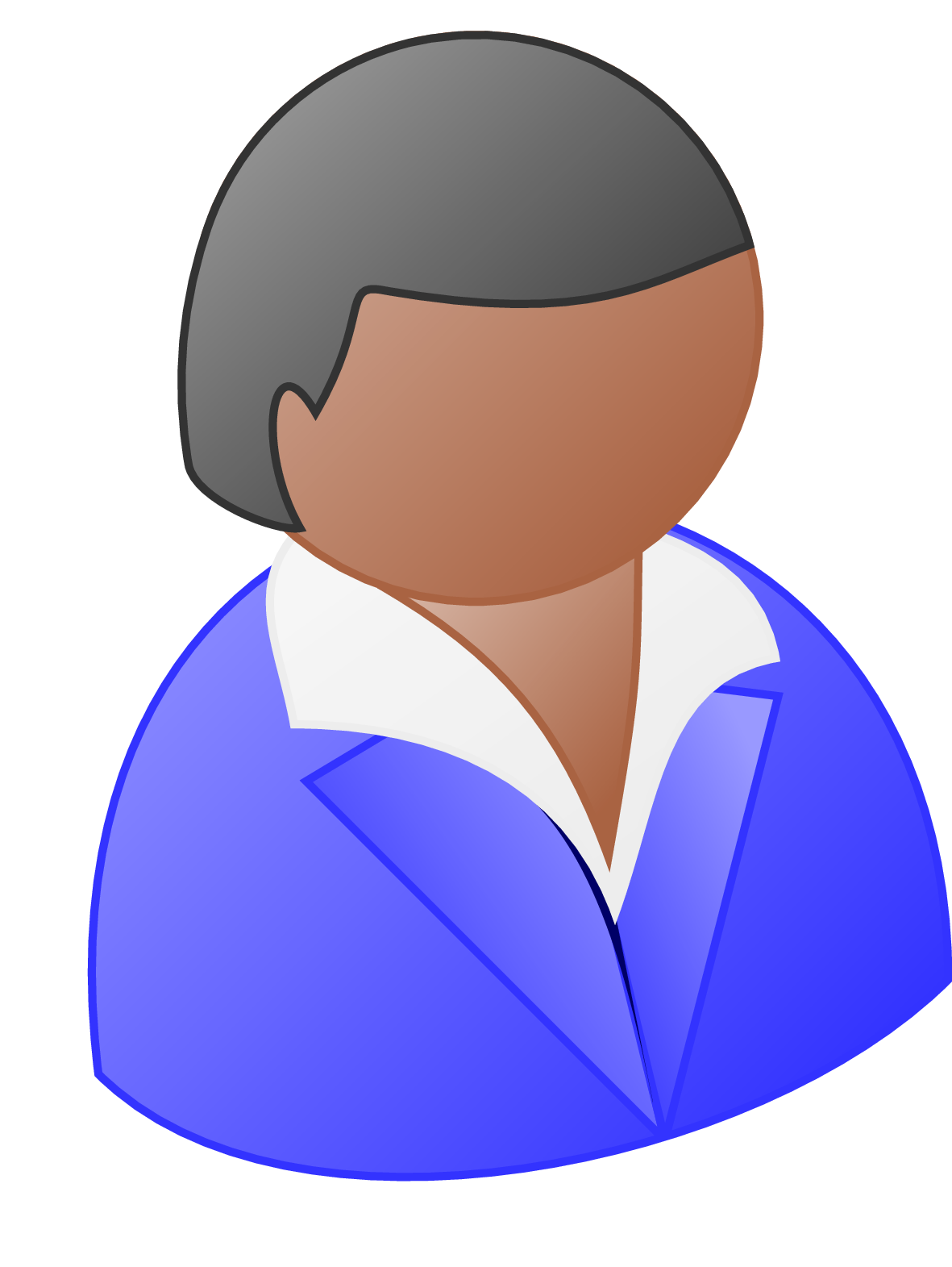 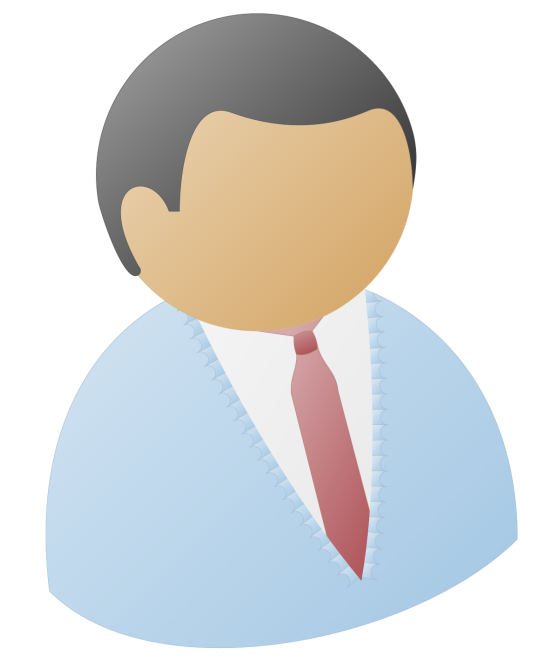 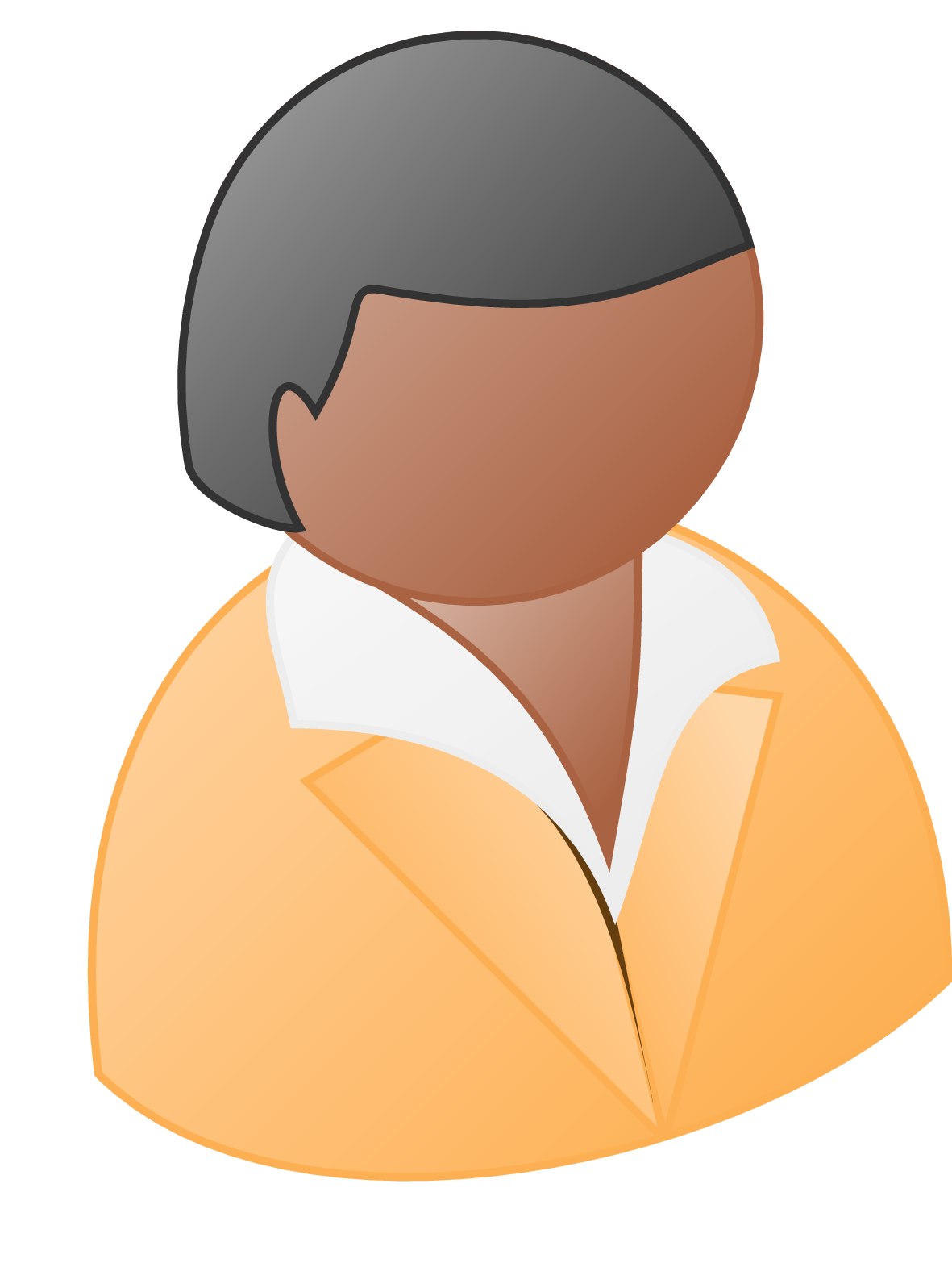 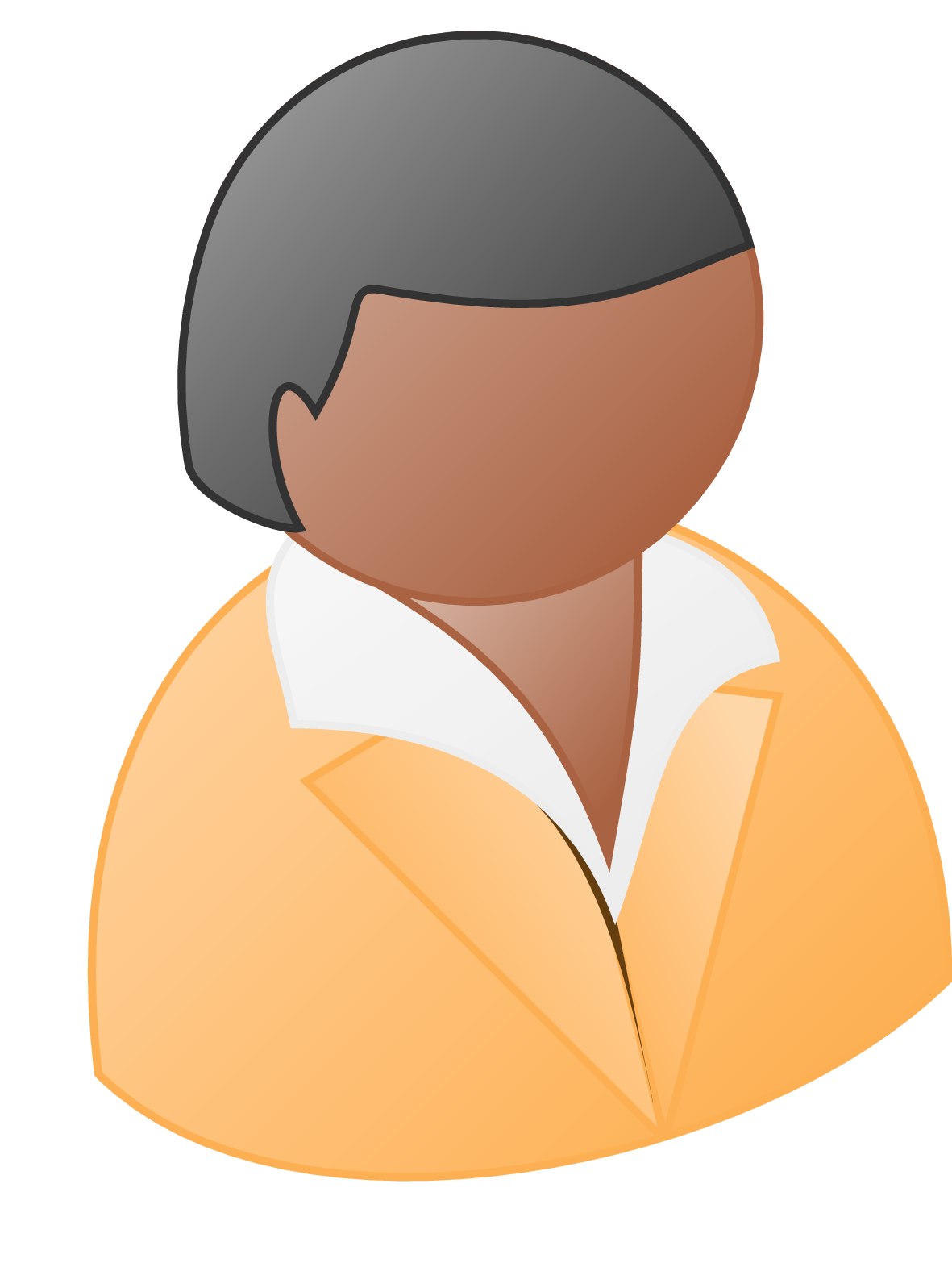 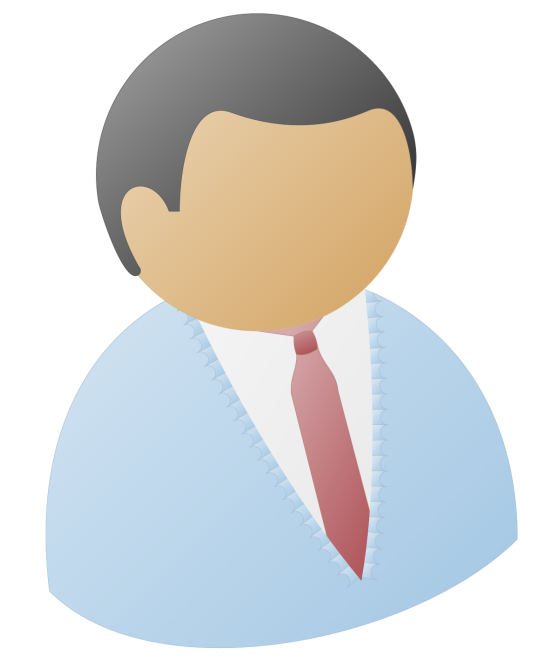 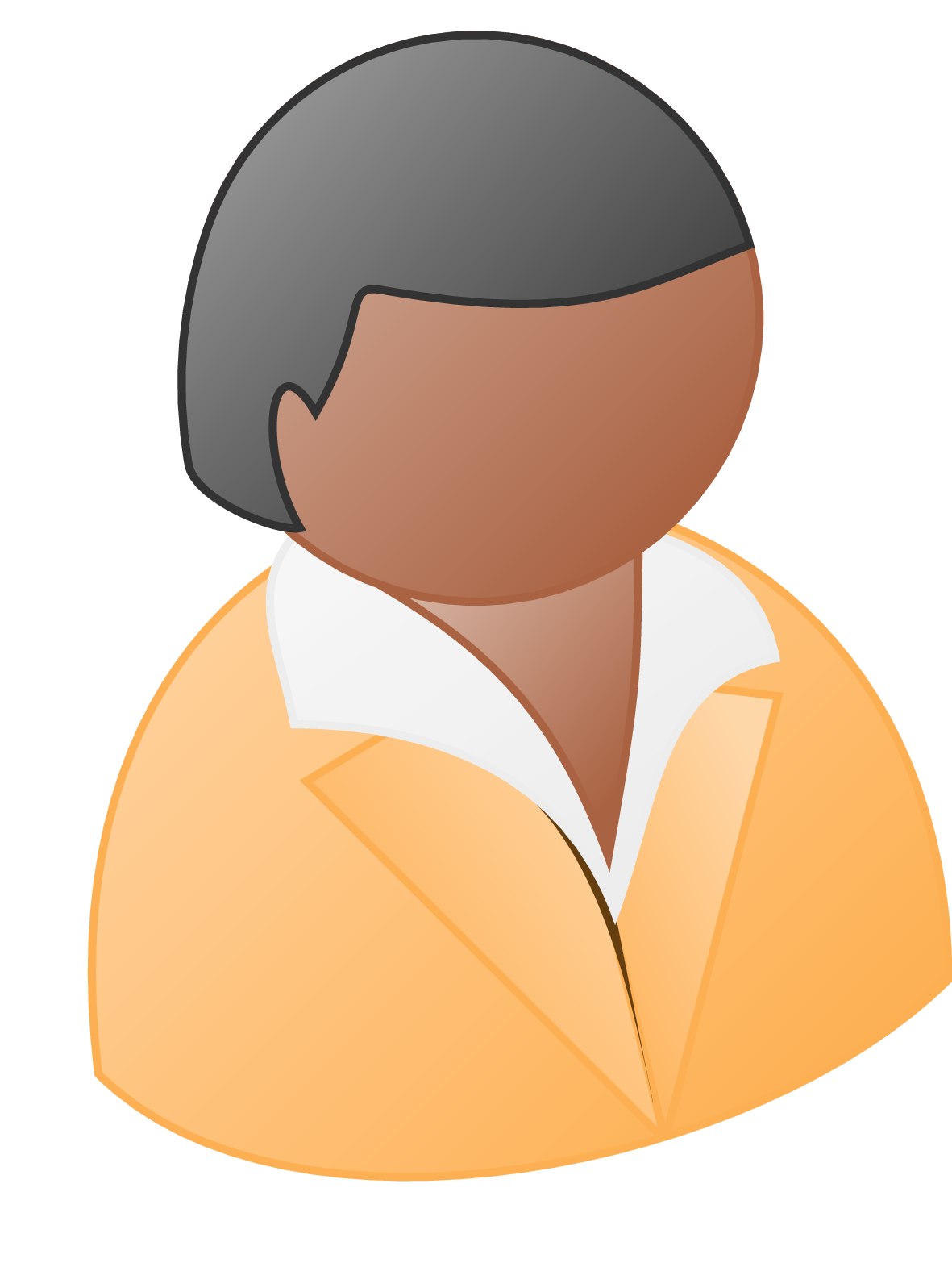 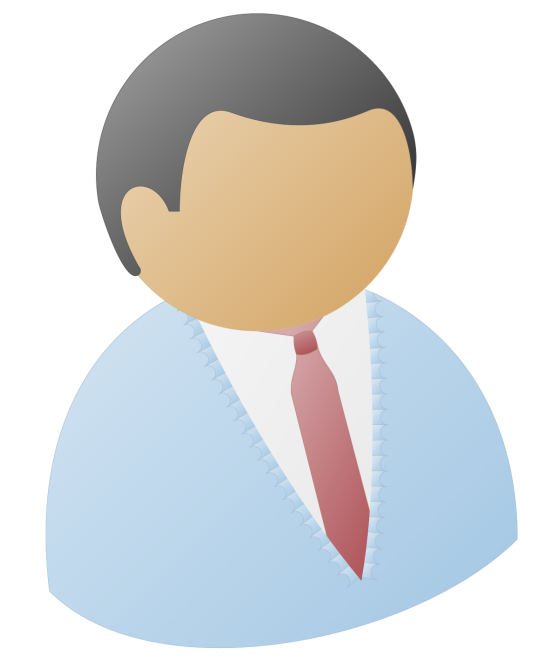 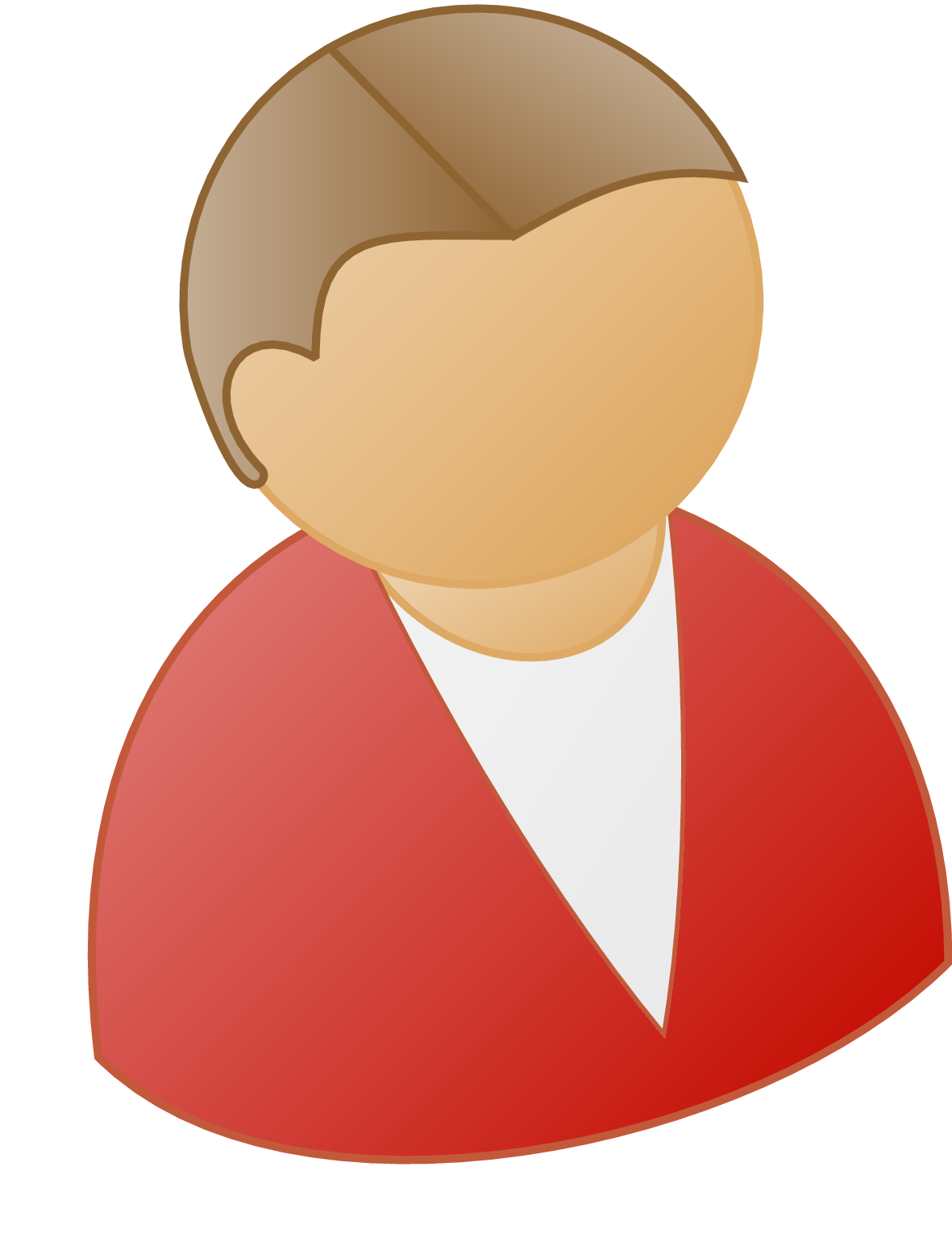 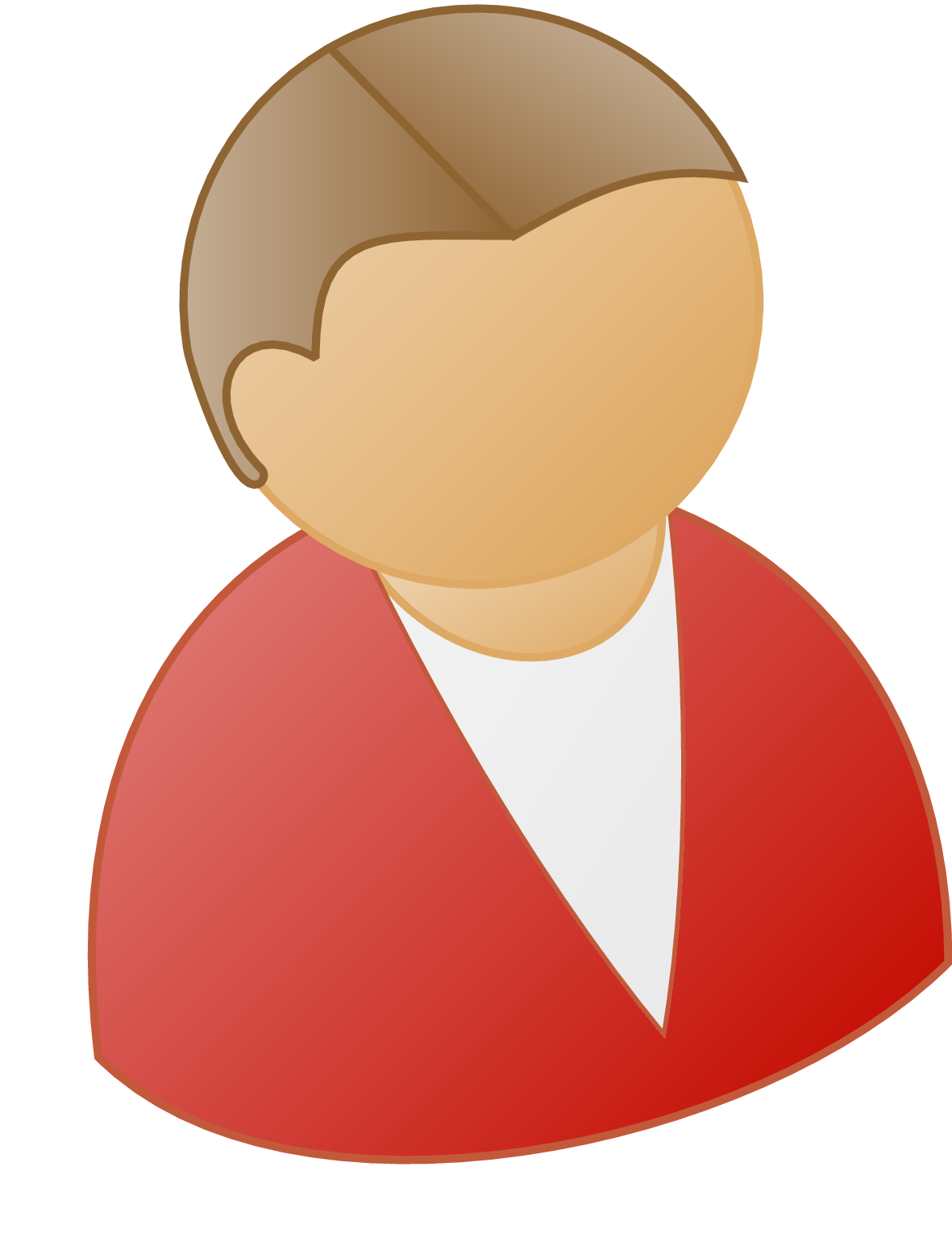 The minimum amount of work that any group needs to do should be small- ideally independent of the depth of the circuit
MPC with Dynamic Participants
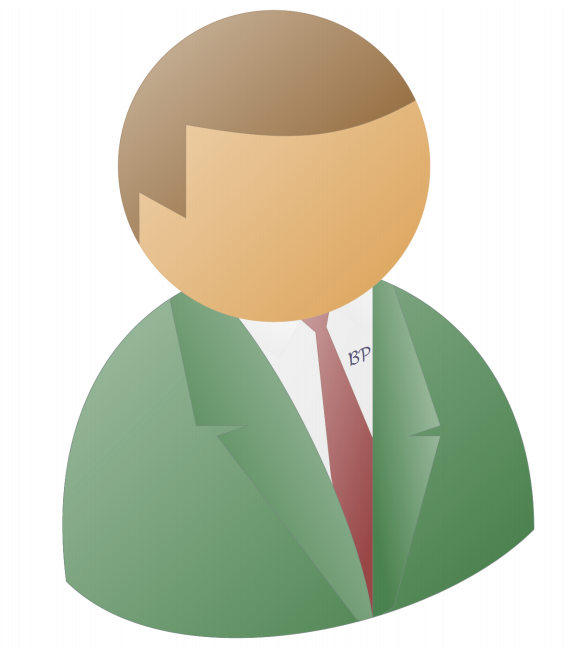 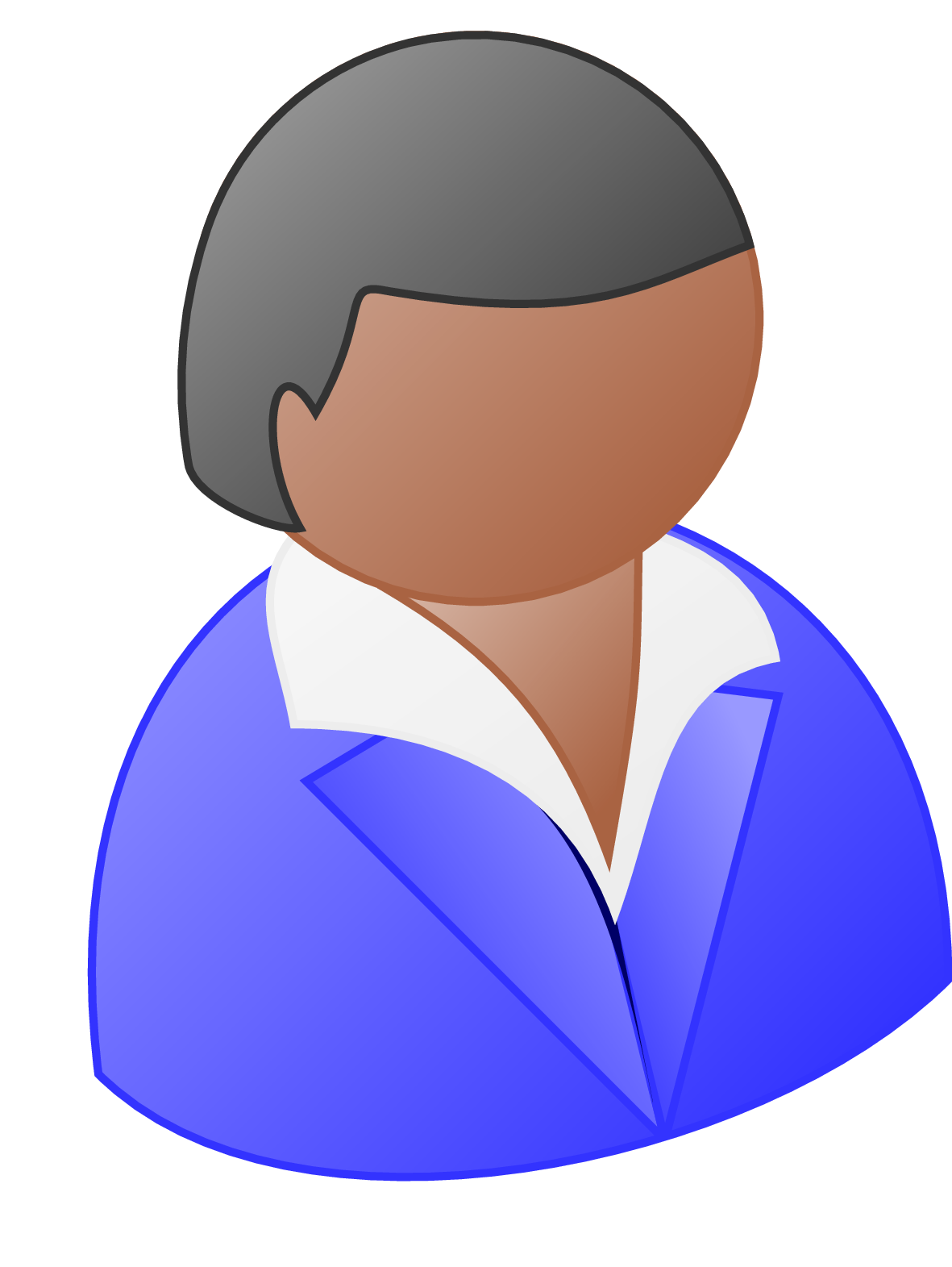 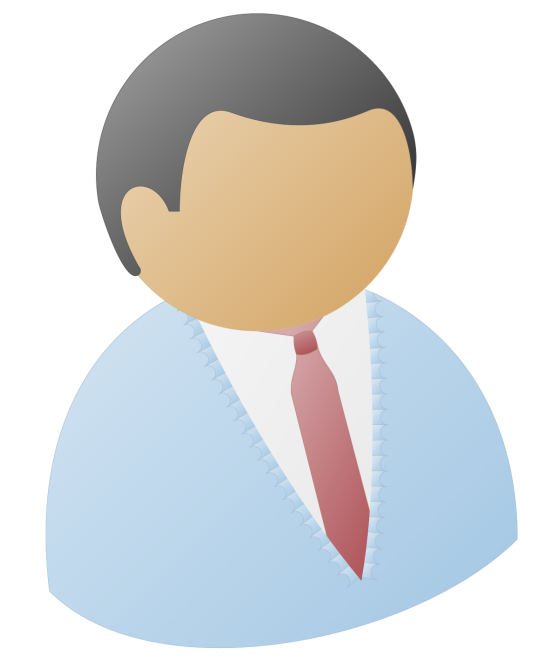 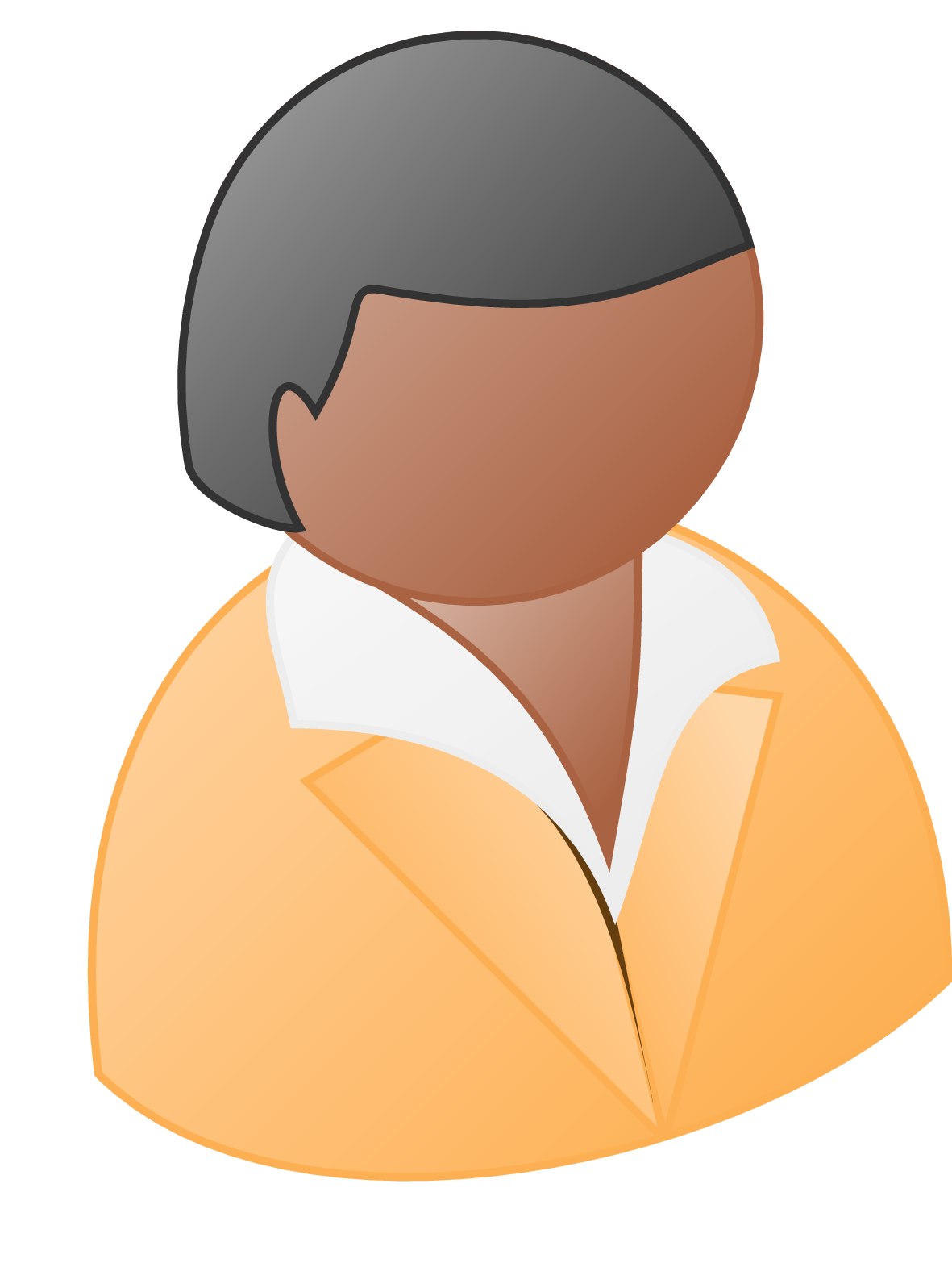 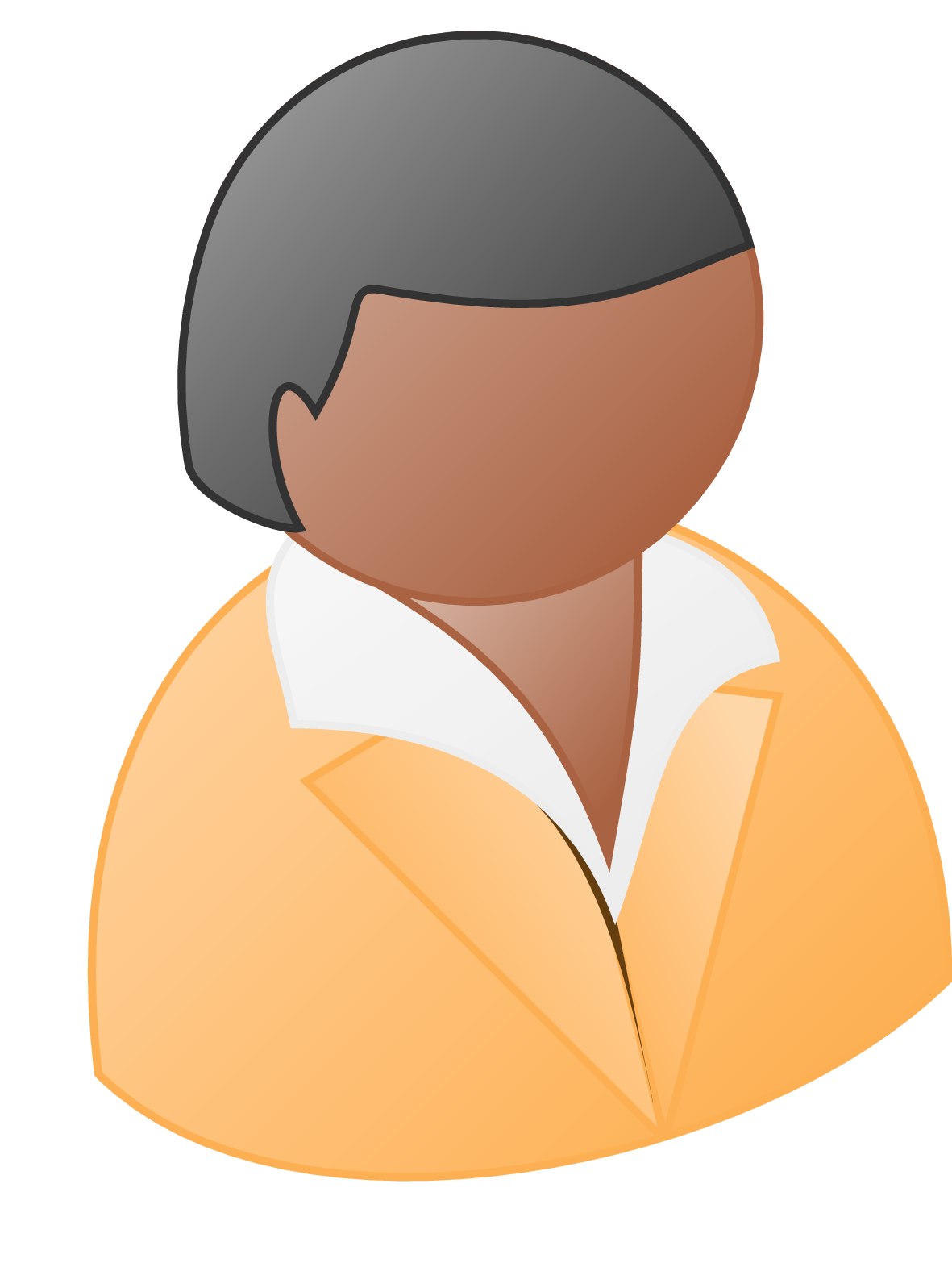 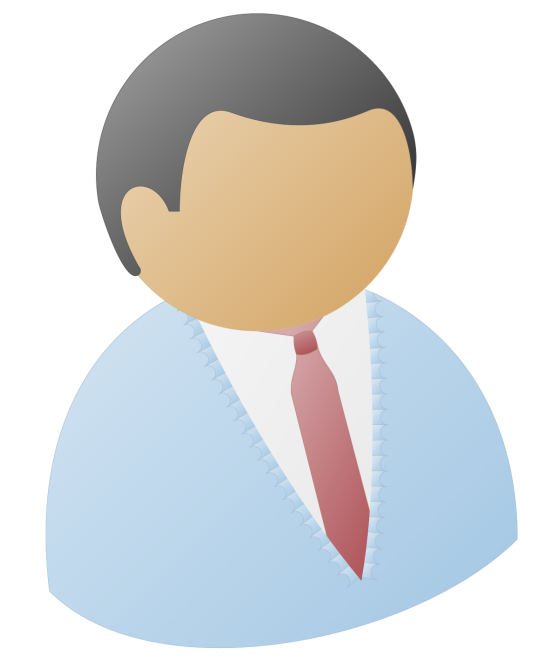 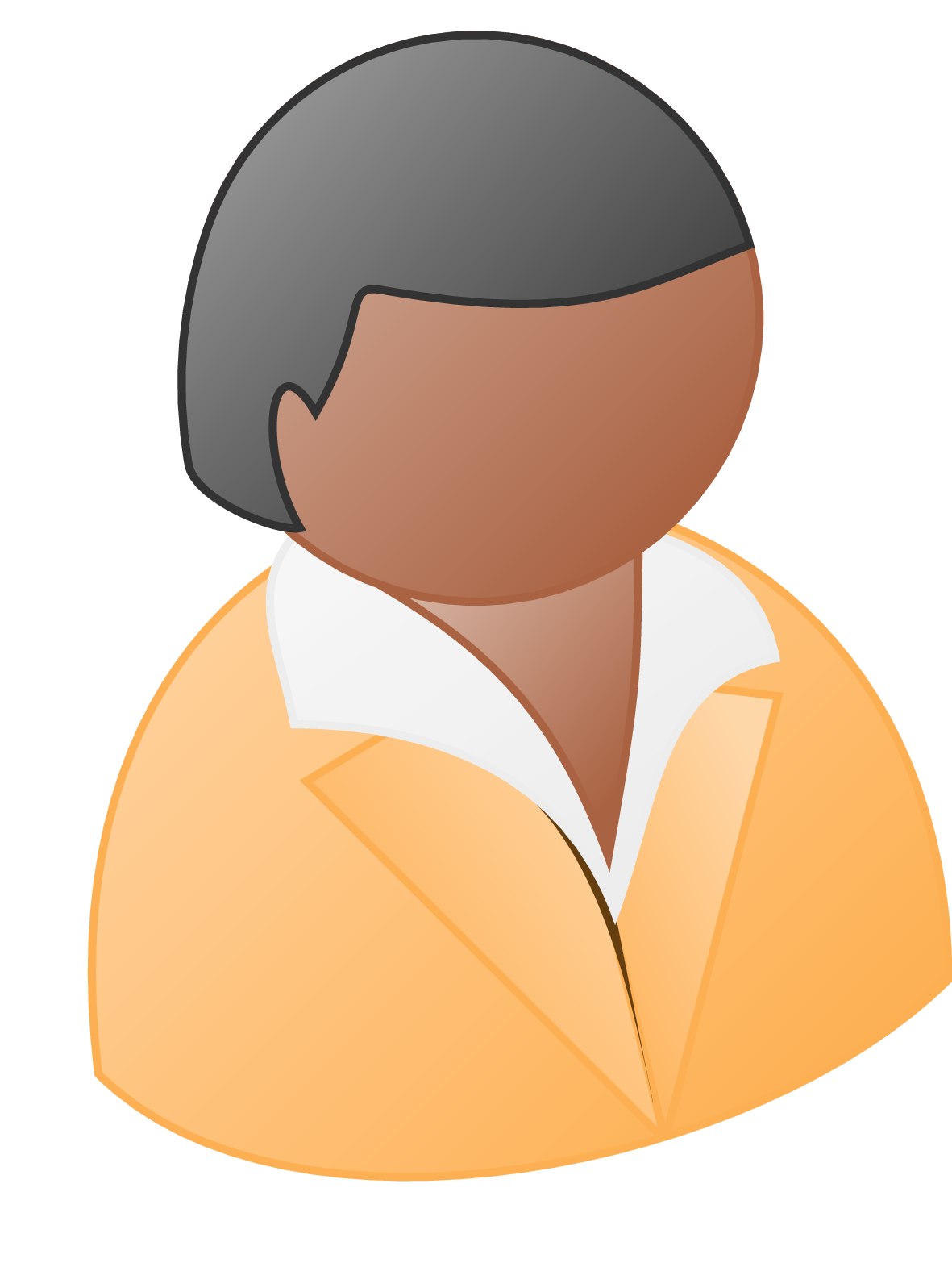 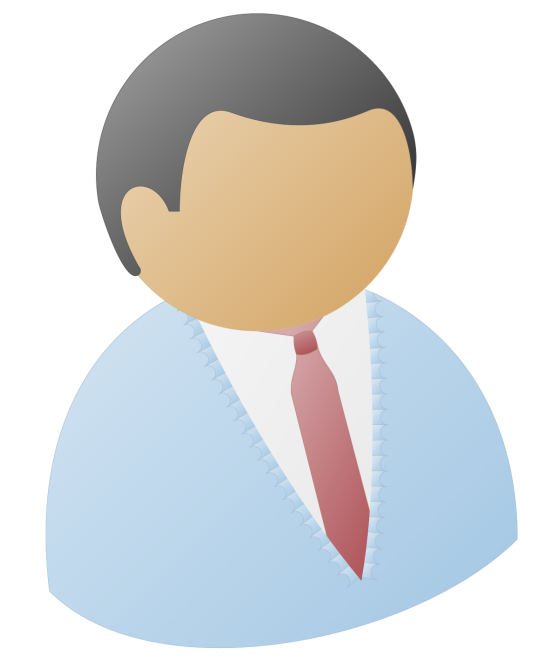 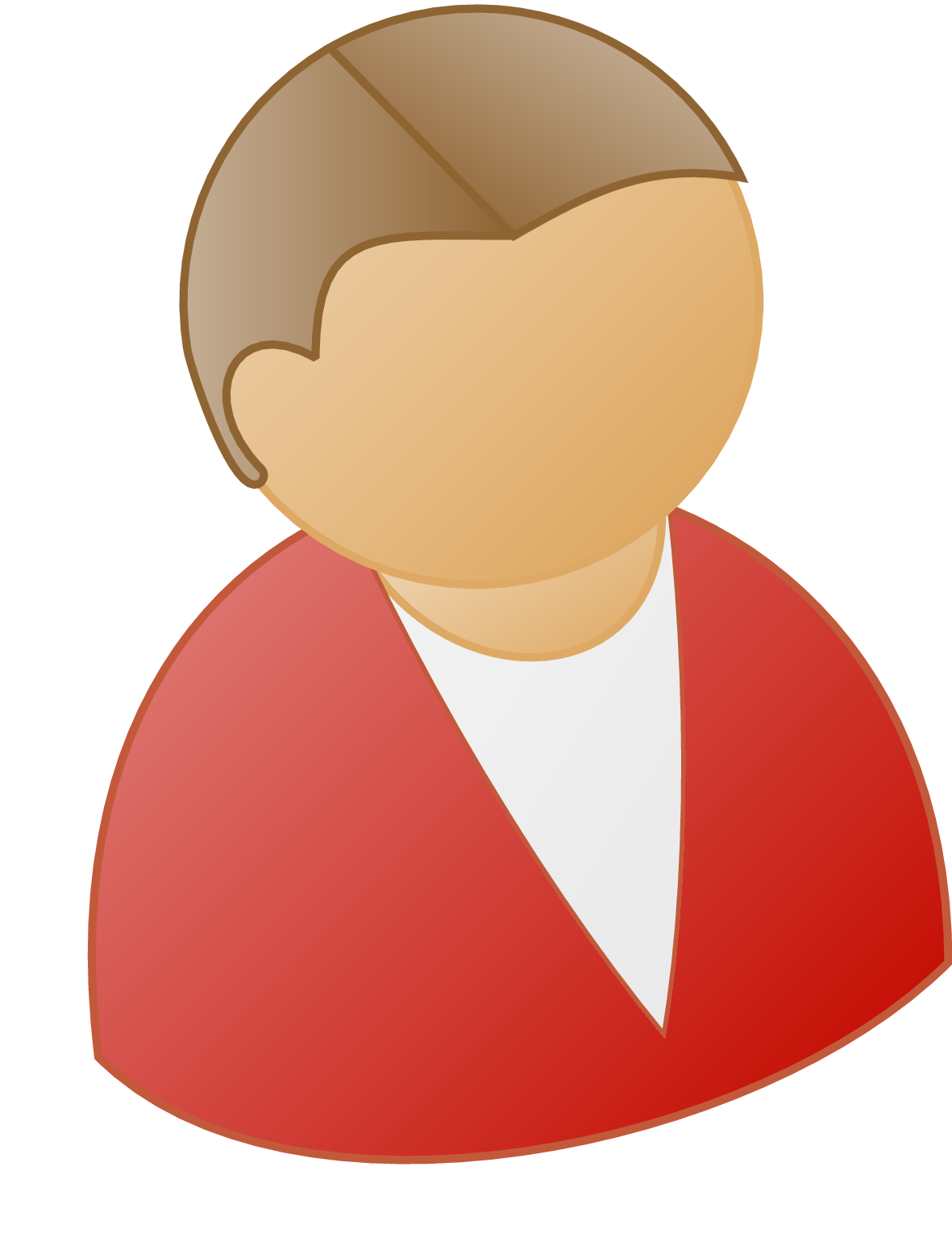 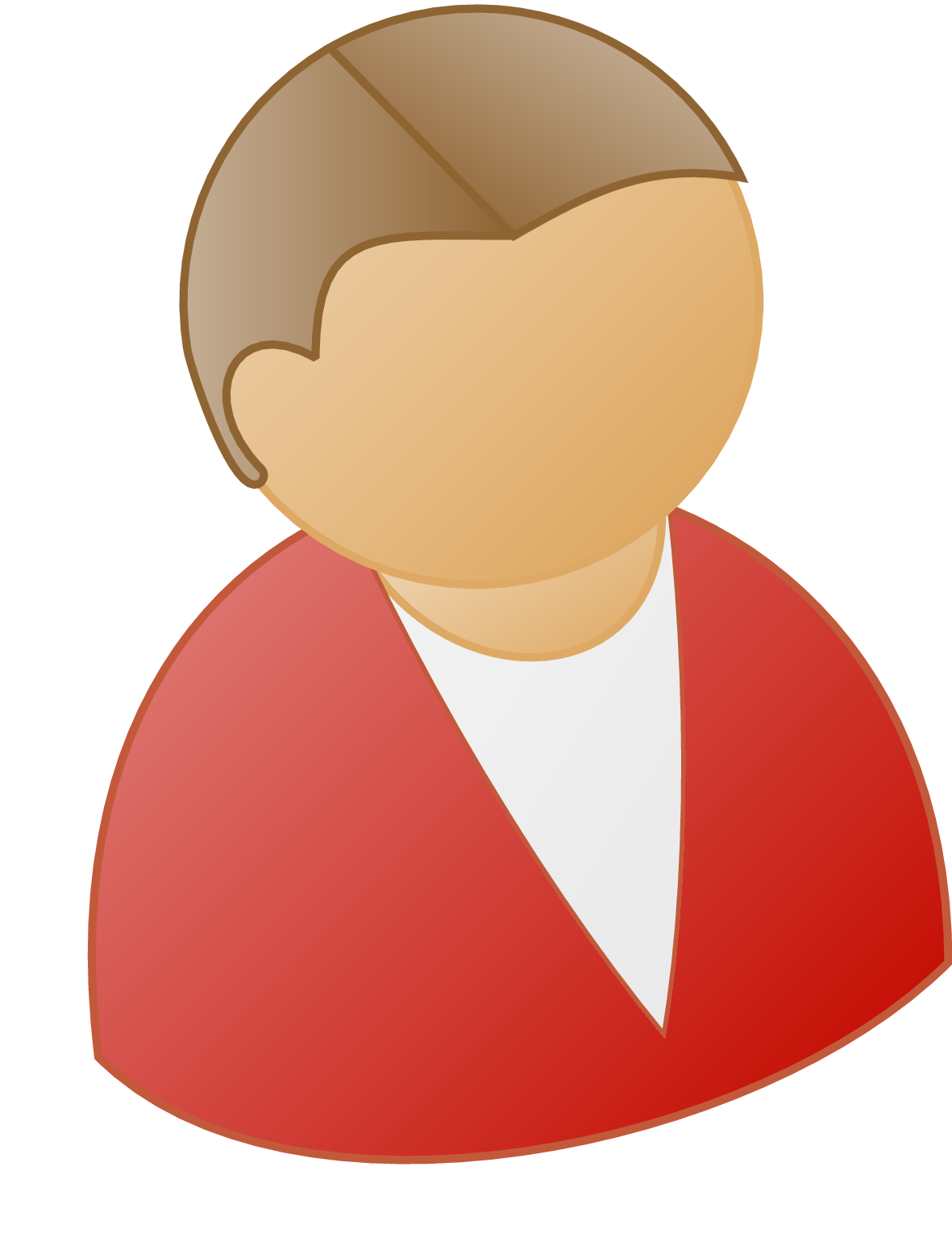 This reduces the burden of computation on individual parties
Parties with low computational resources can also participate for a small time
While parties with more time and computational resources can help with the computation for a longer time
MPC with Dynamic Participants
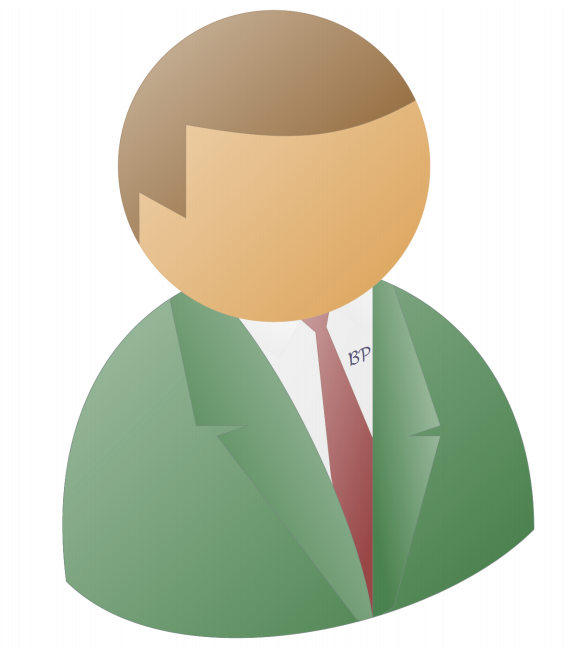 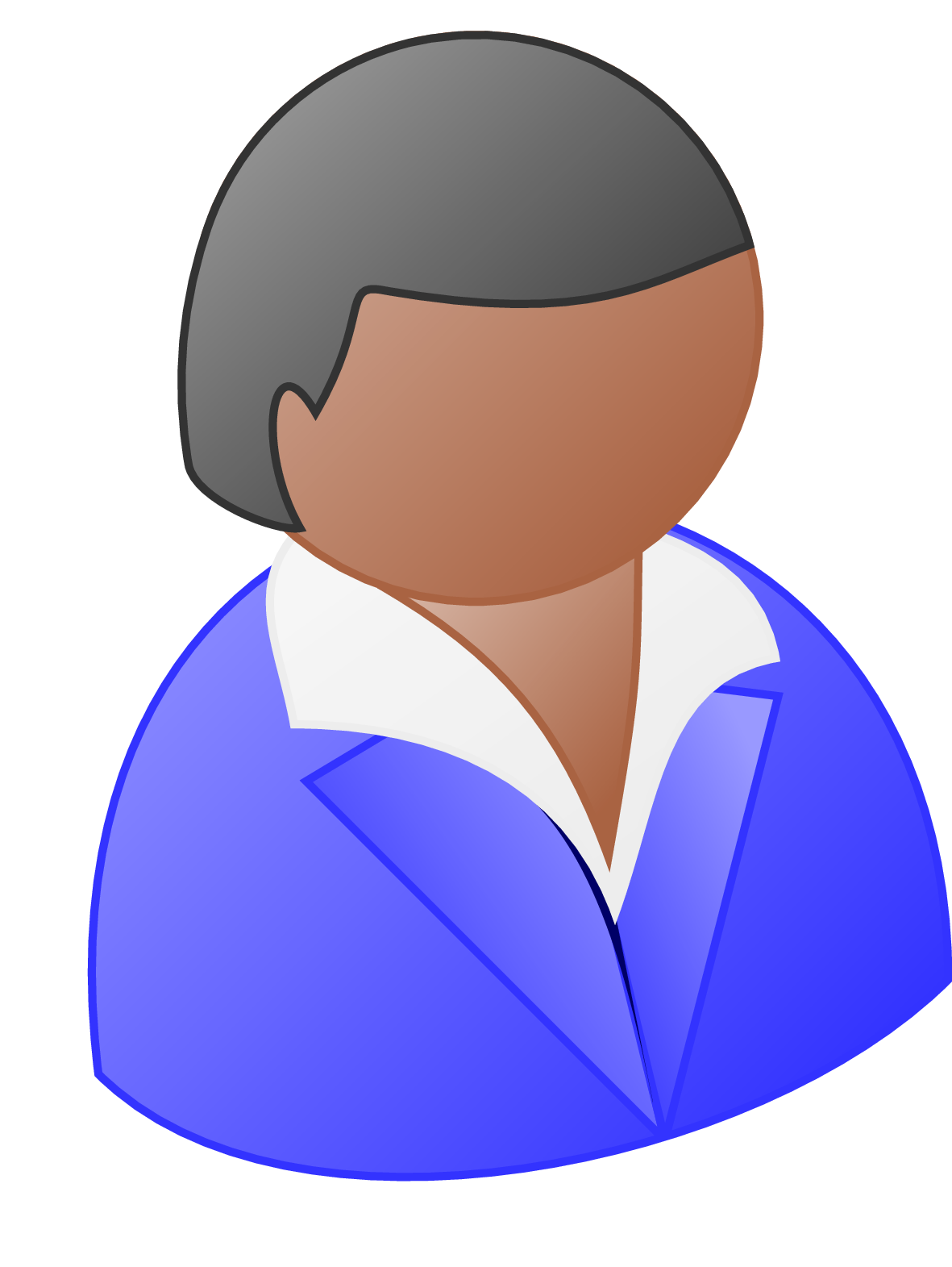 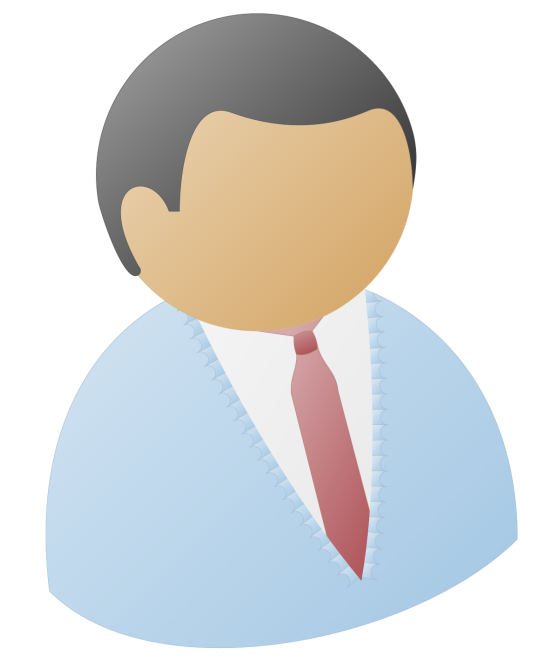 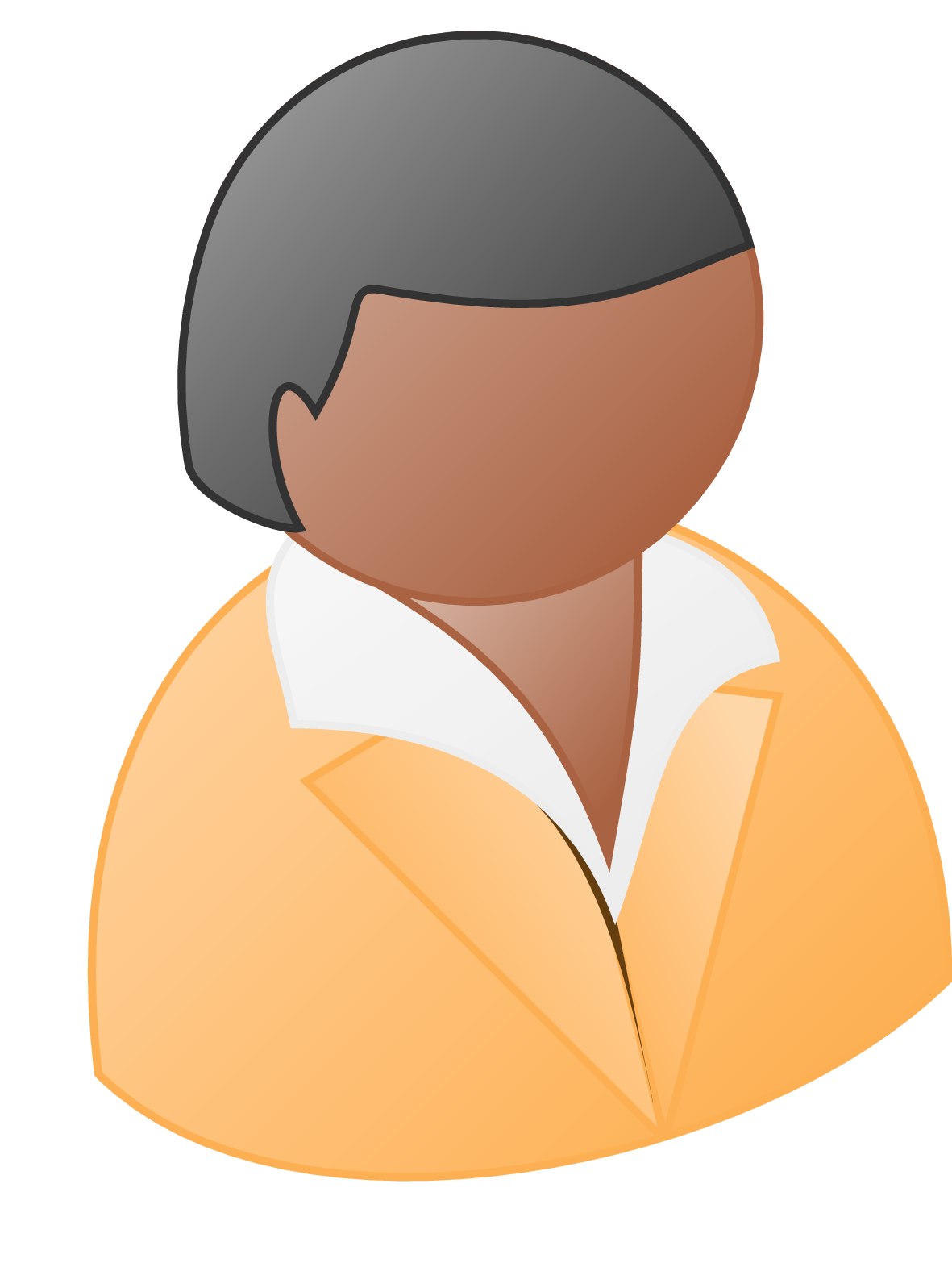 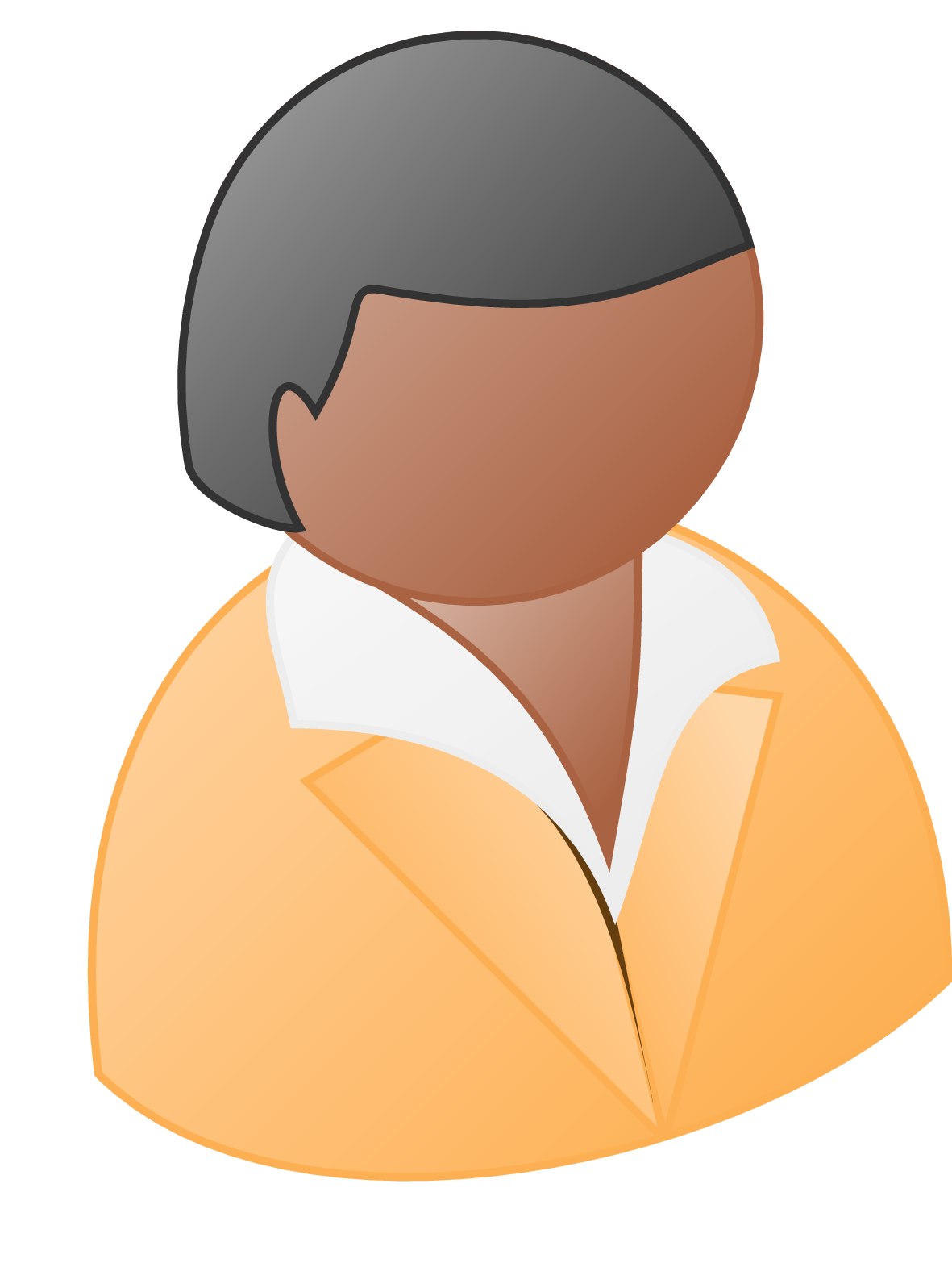 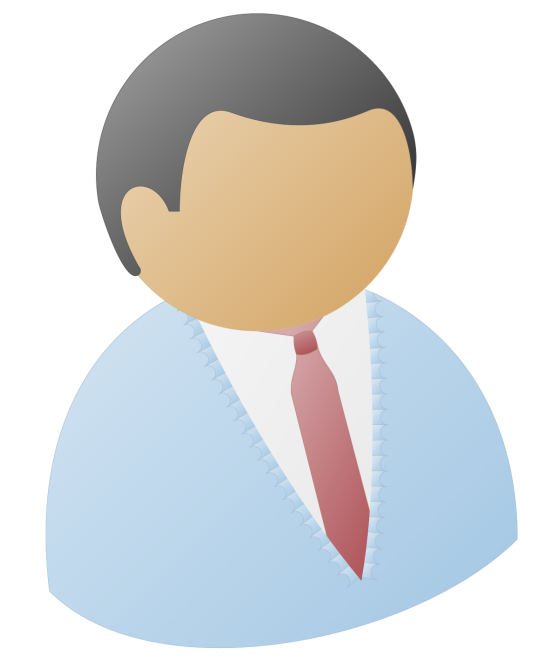 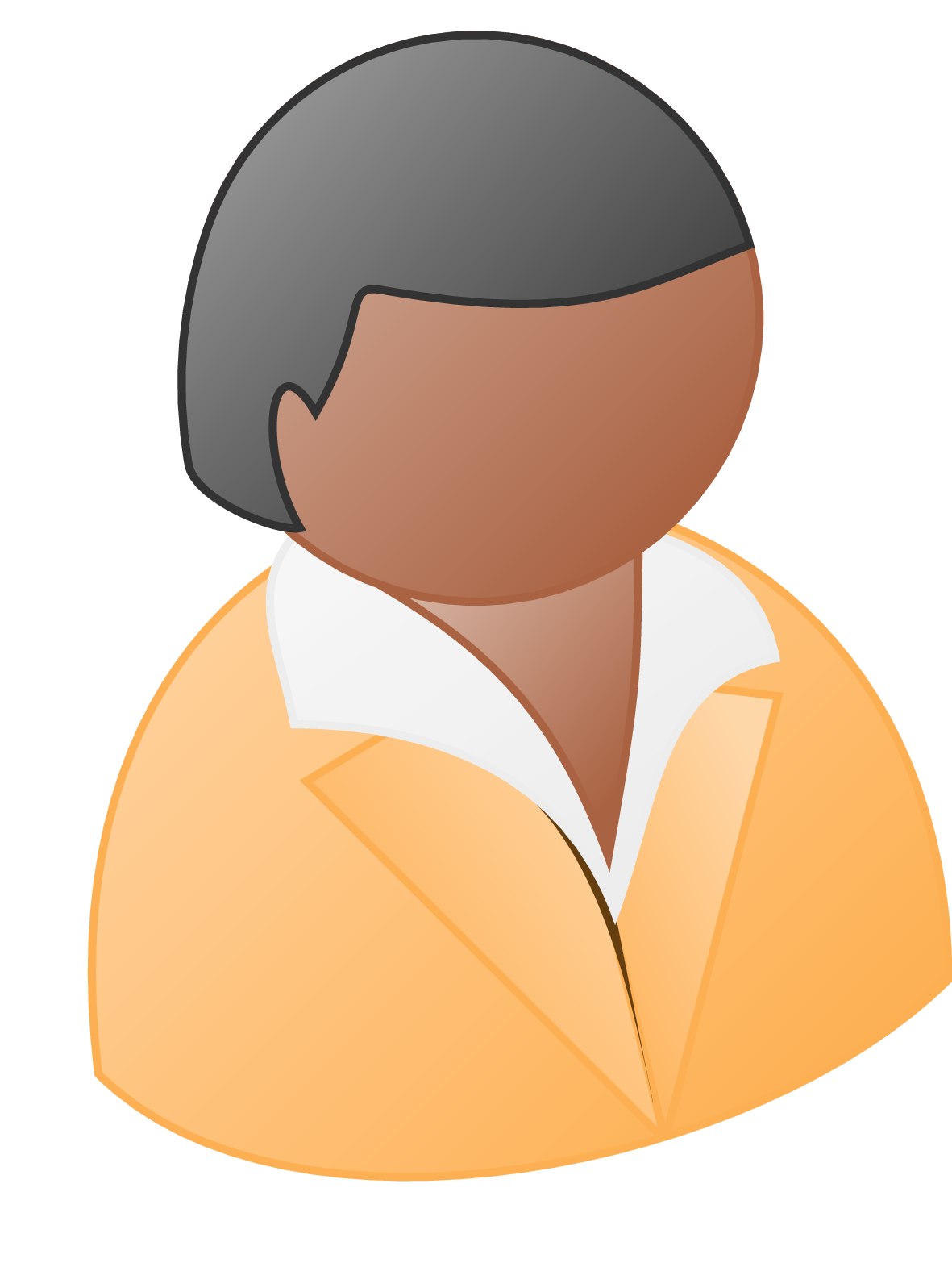 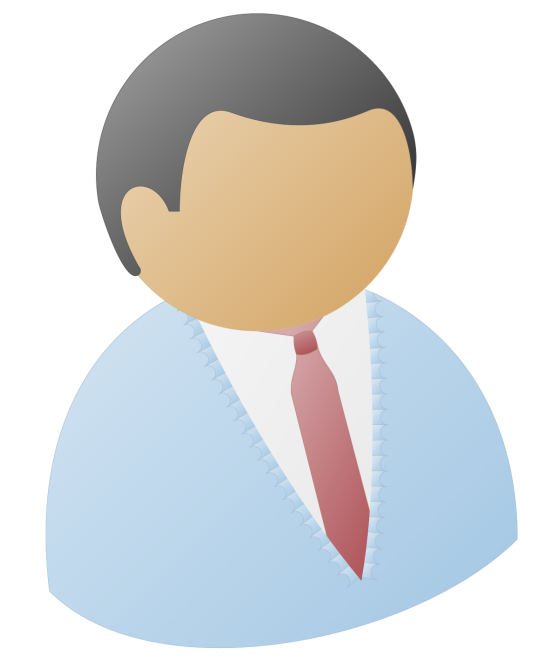 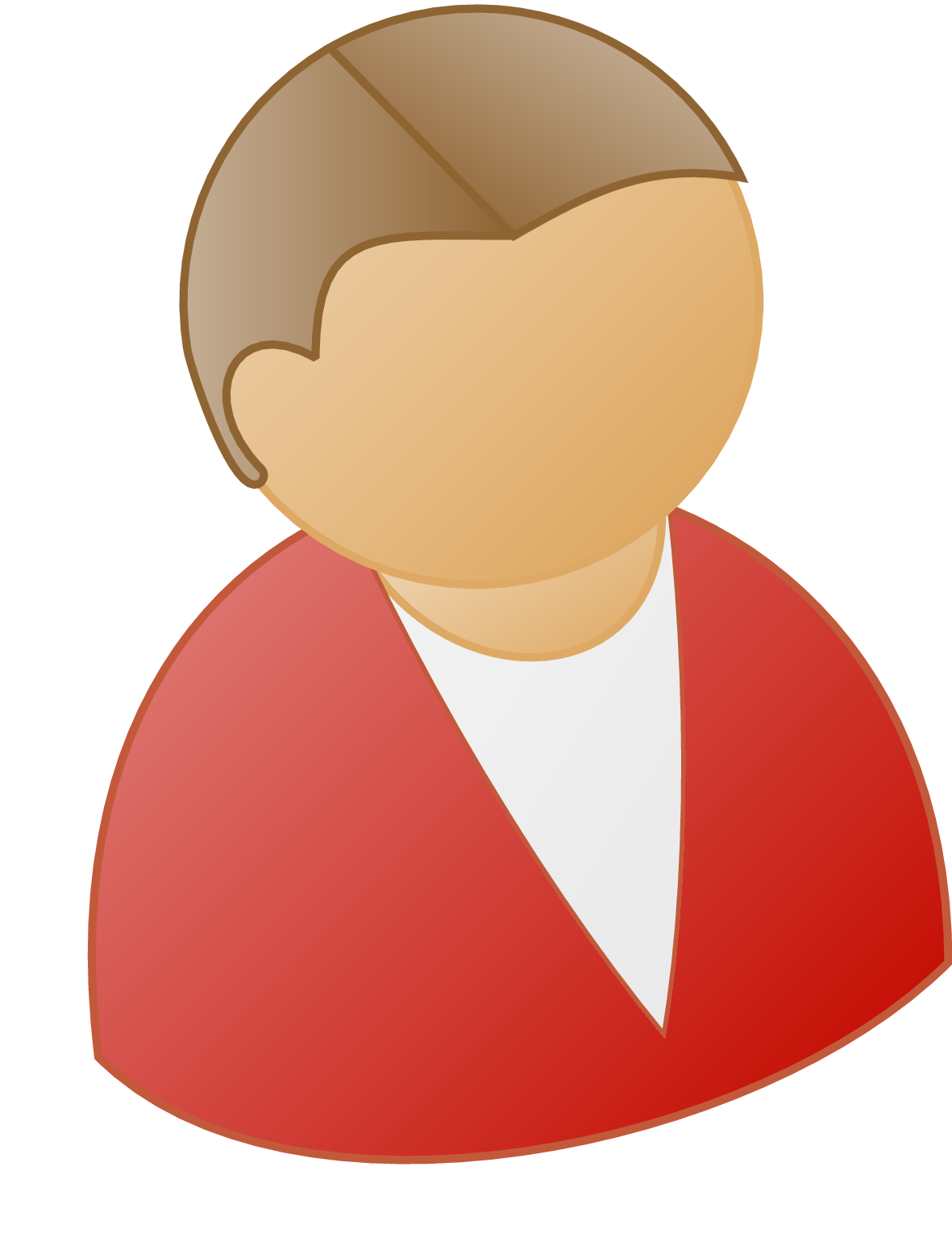 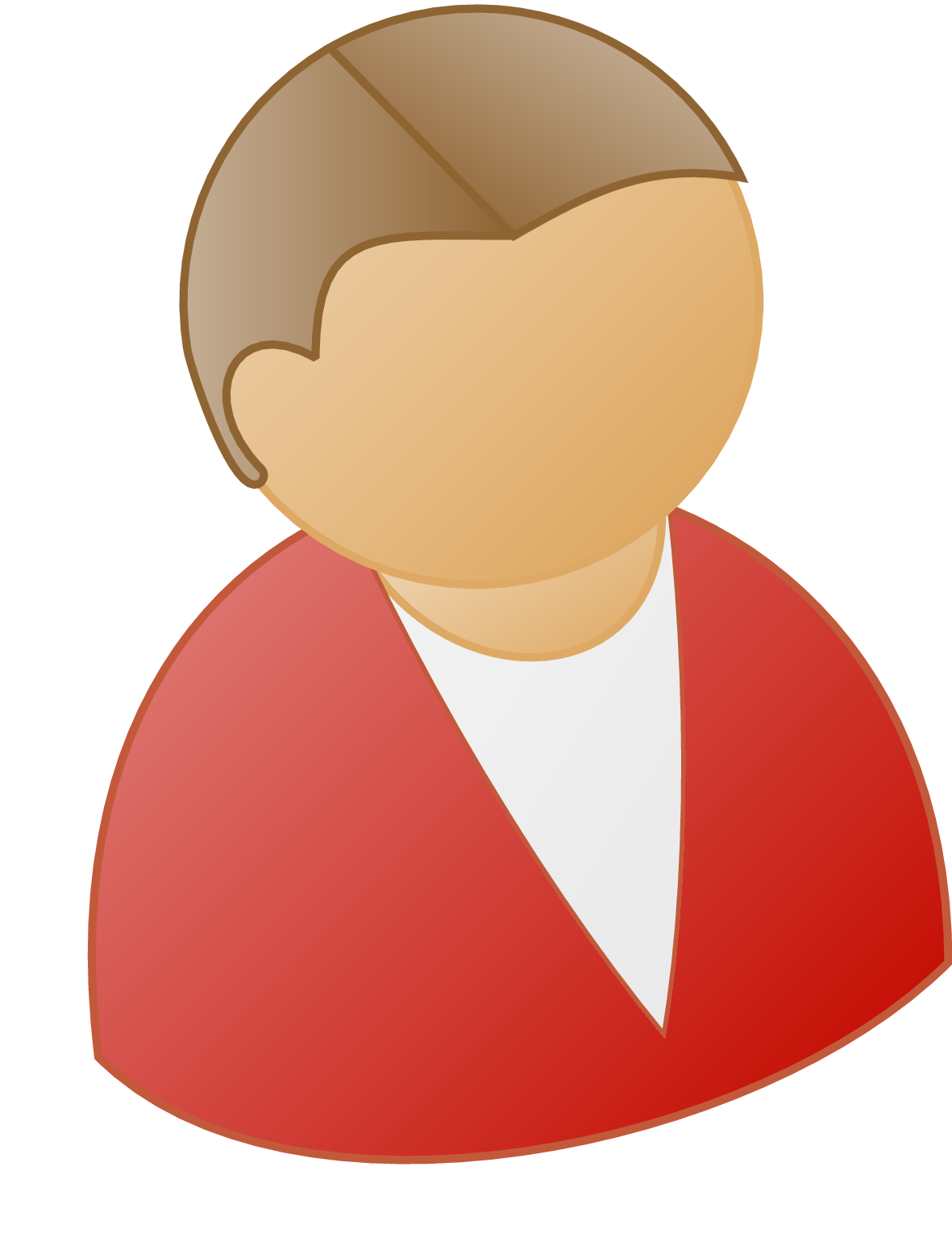 This will result in a weighted, privacy preserving distributed computing system.
MPC as a Service
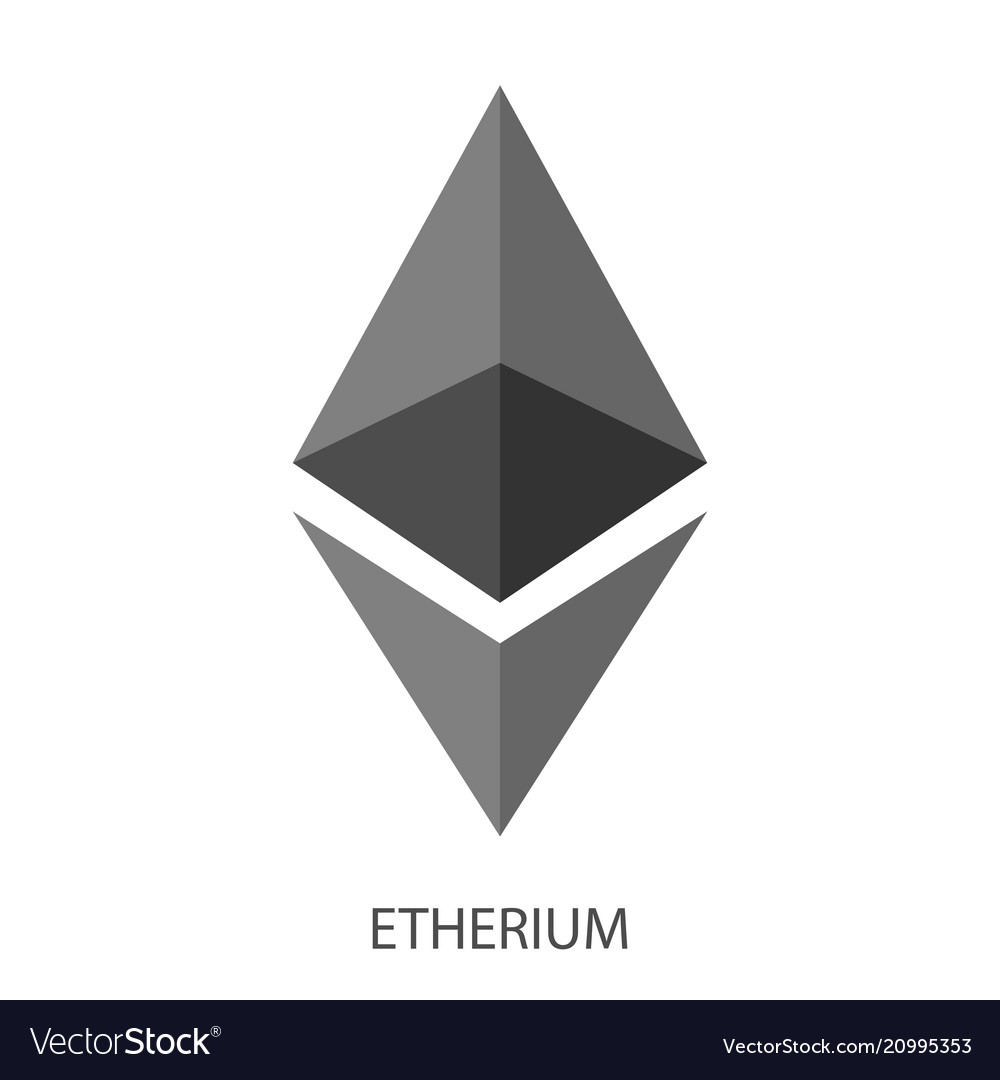 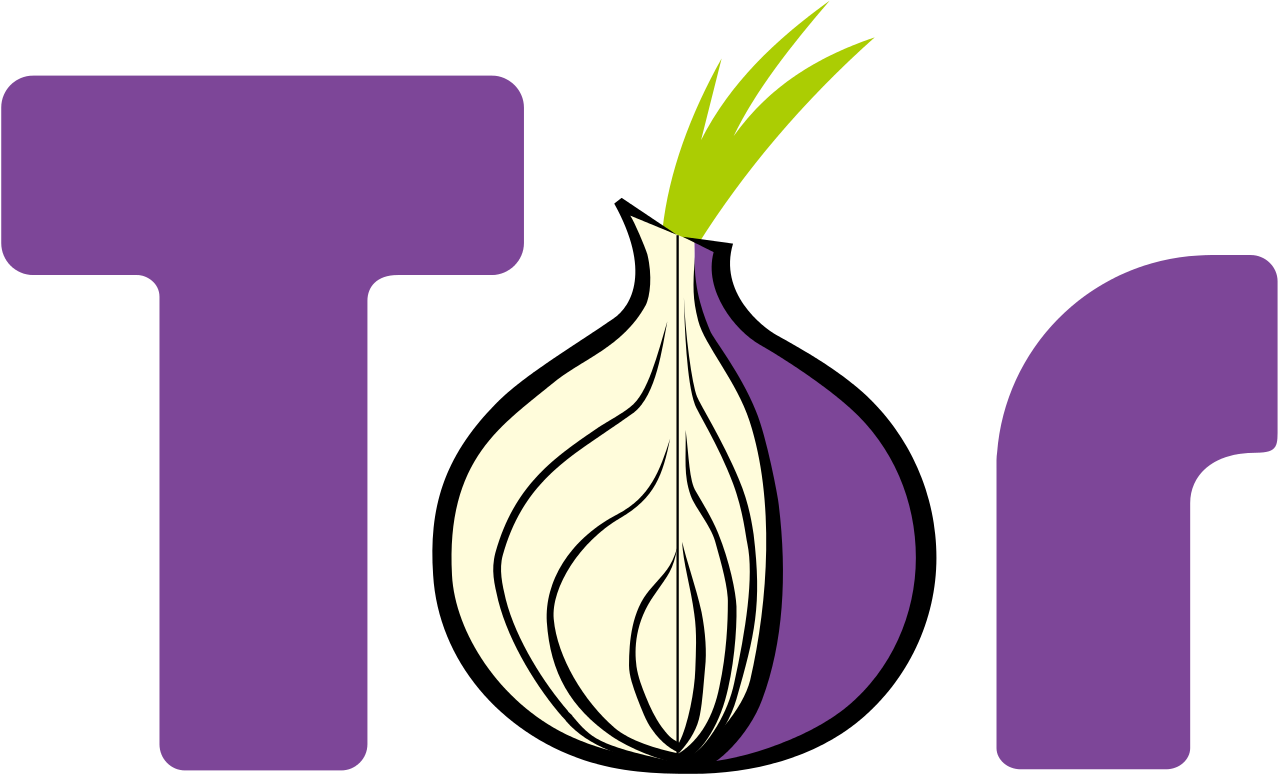 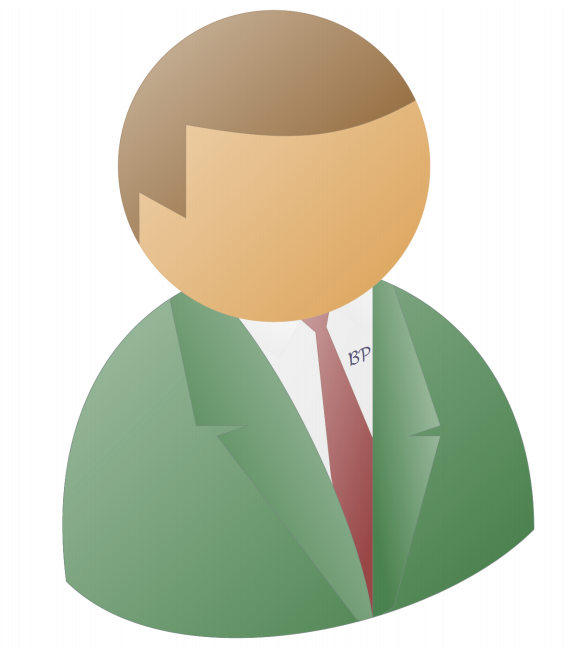 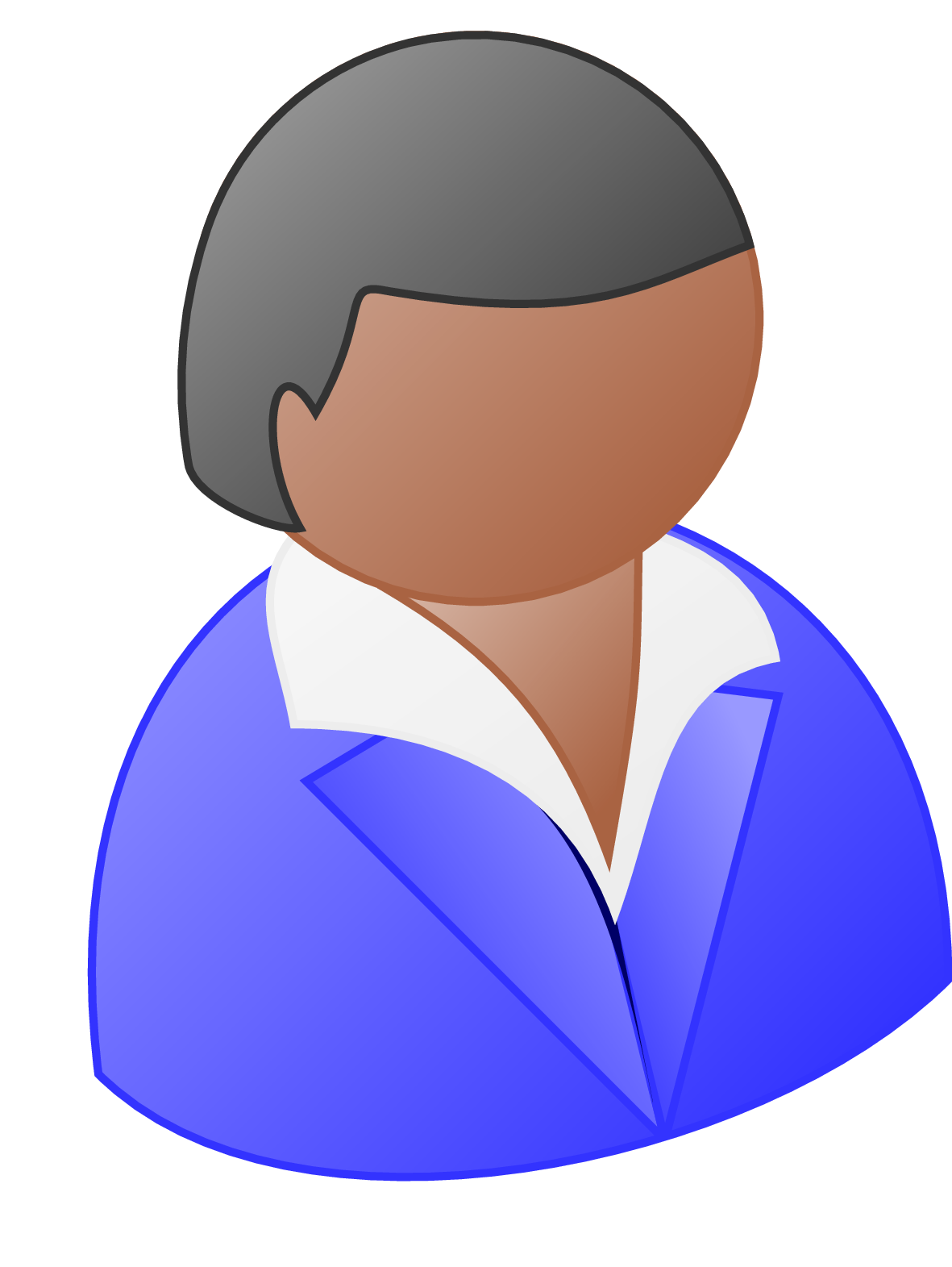 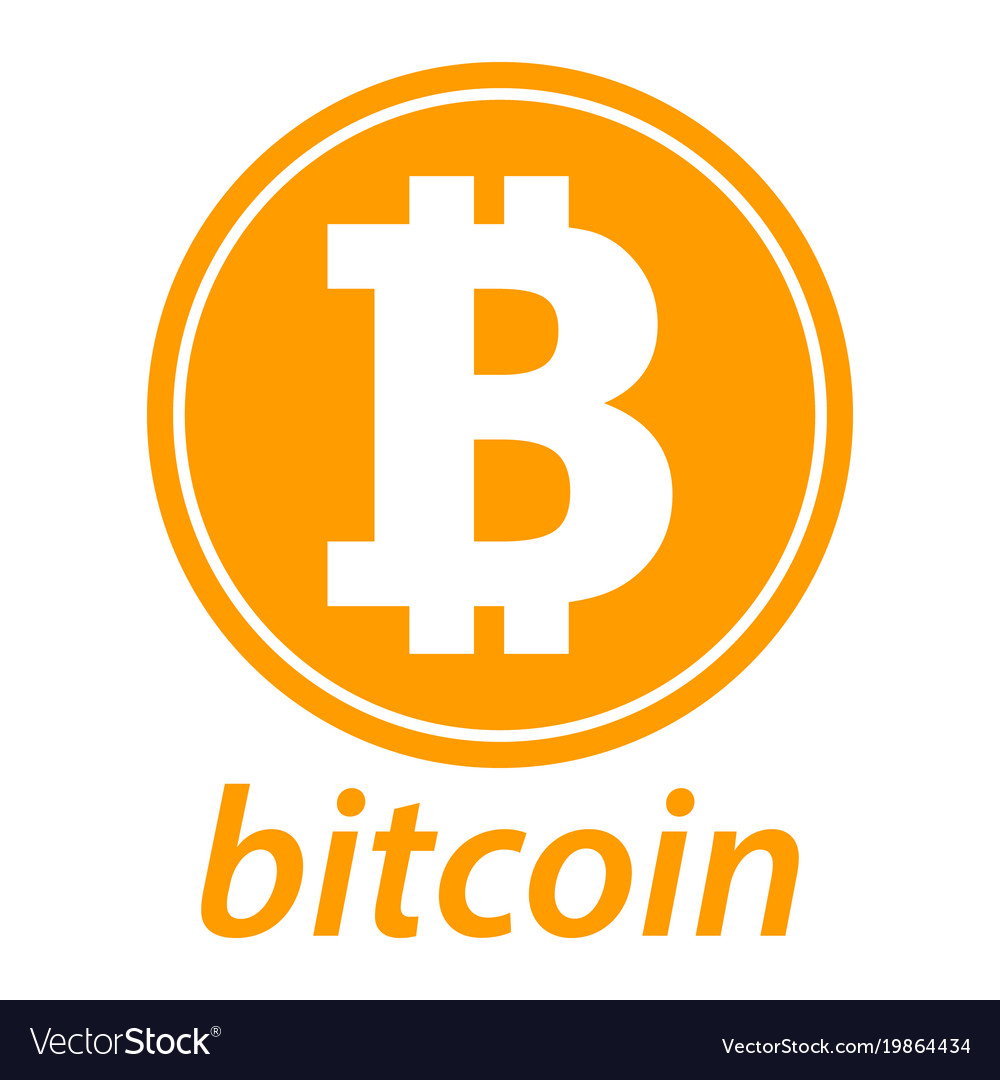 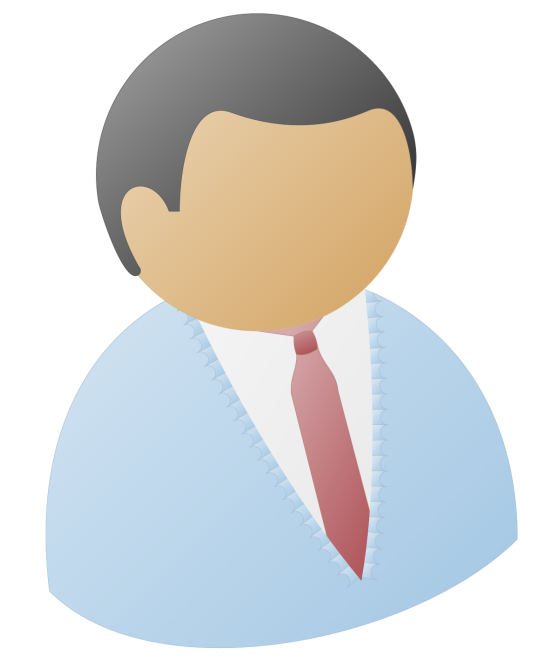 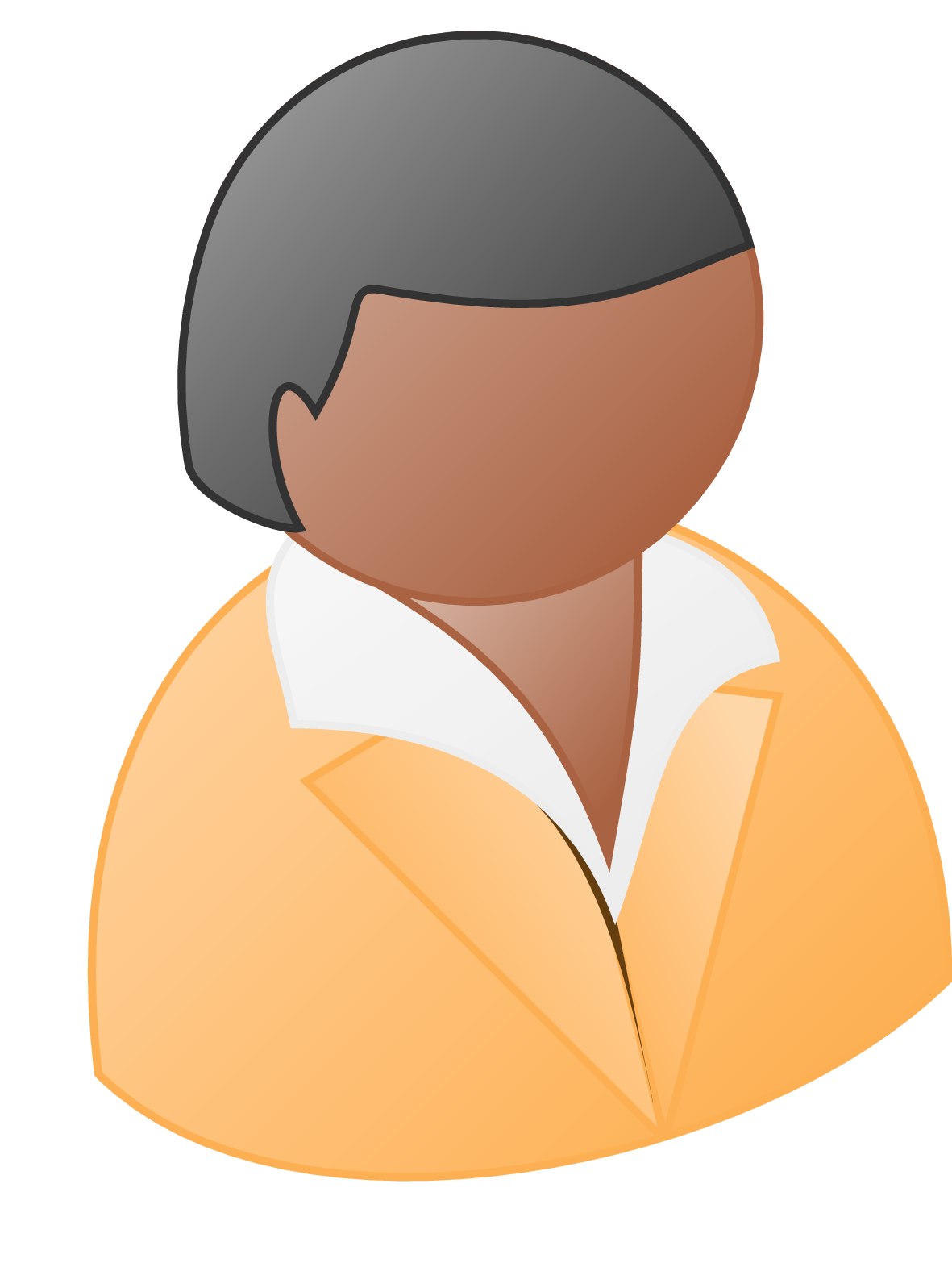 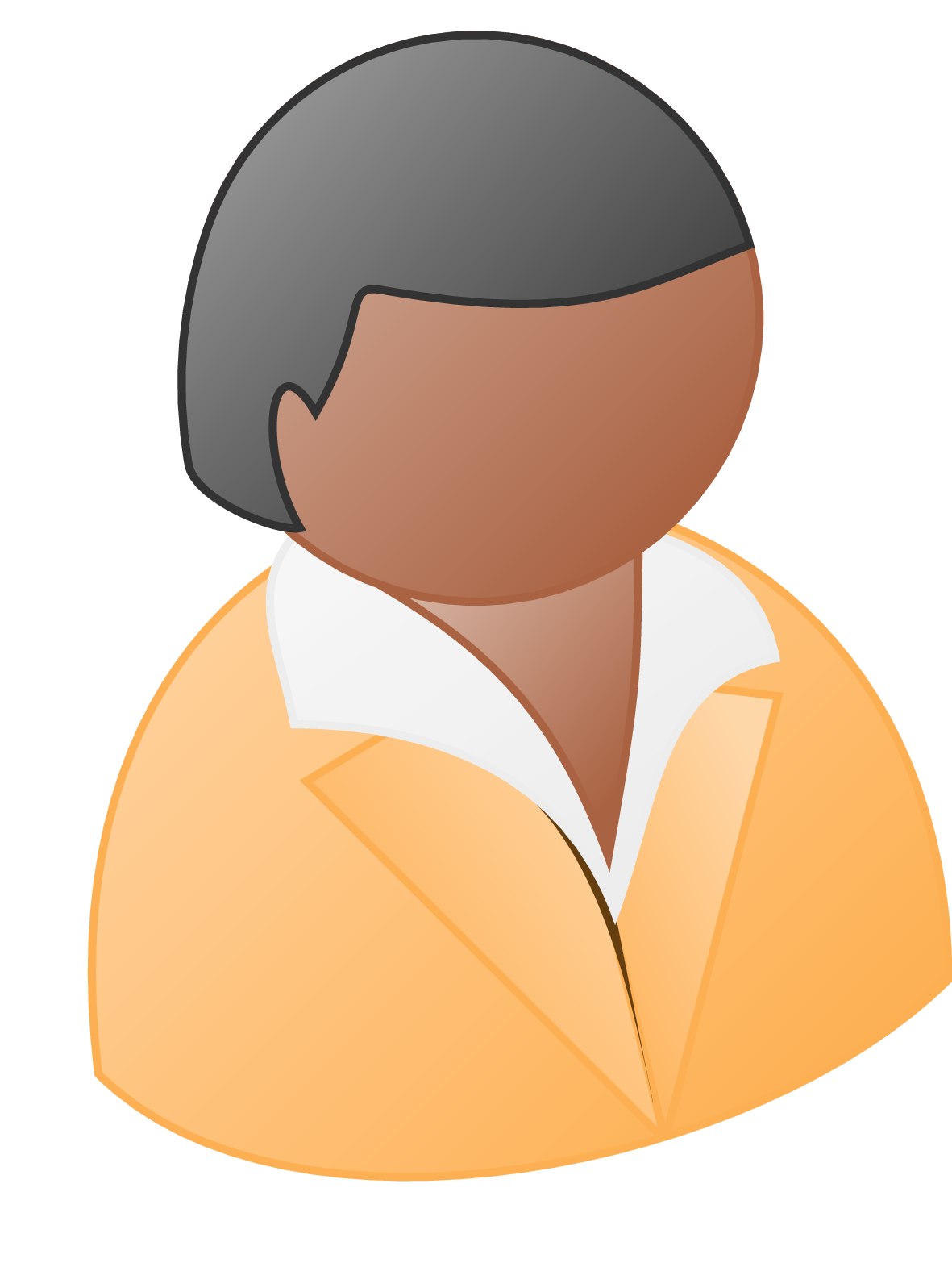 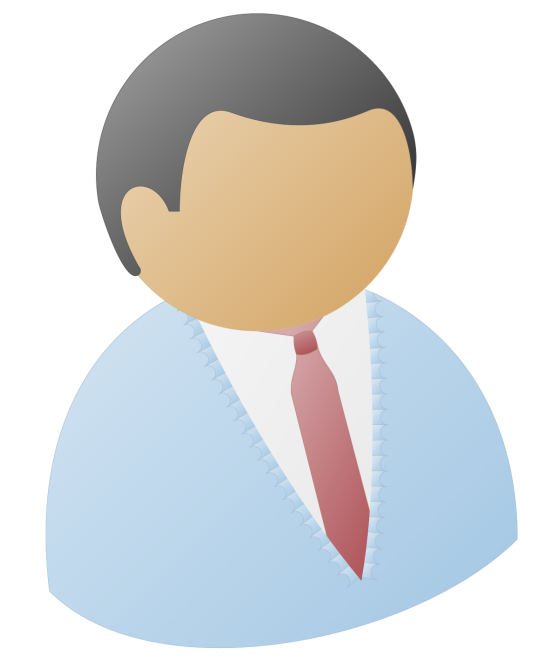 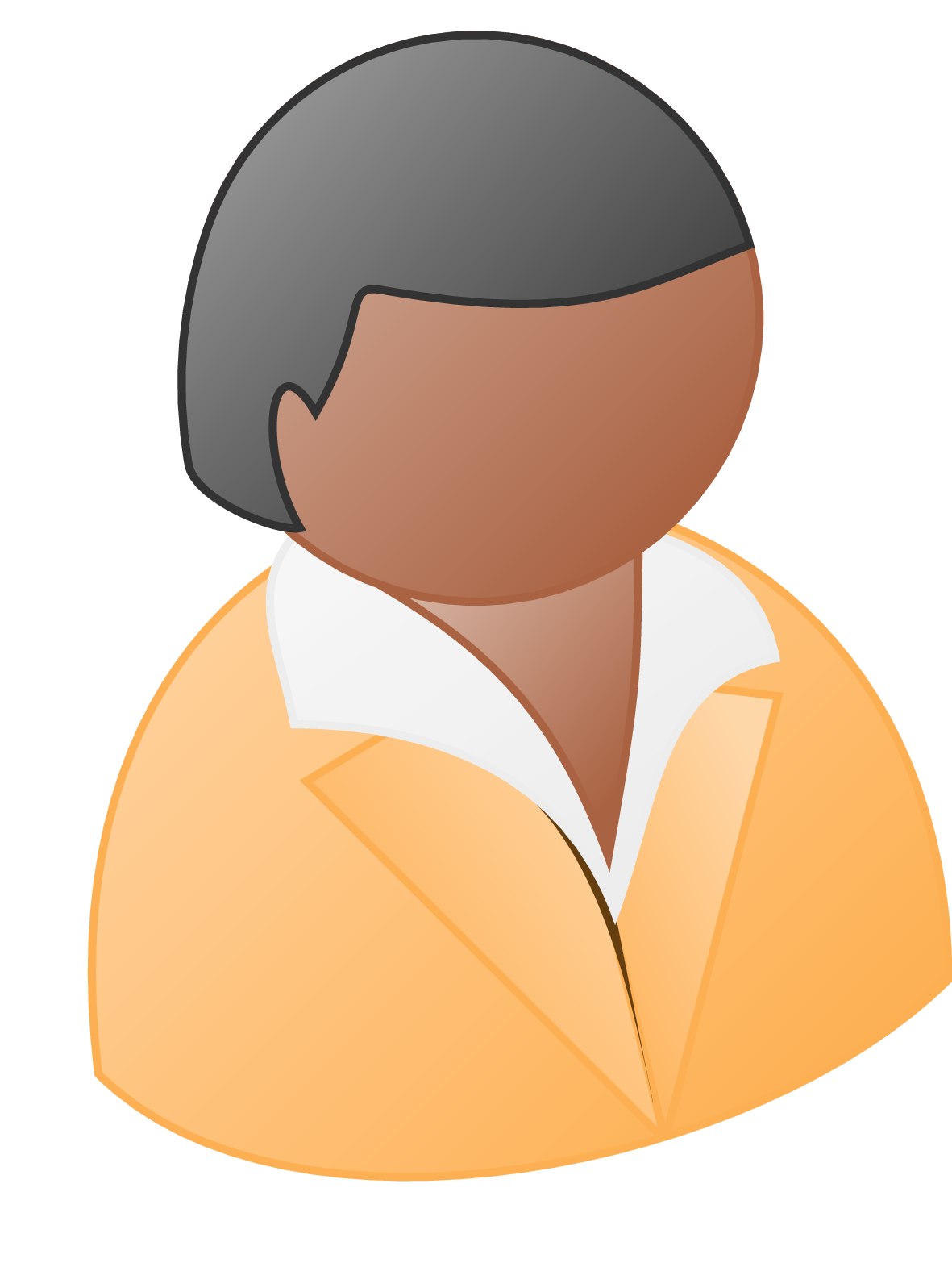 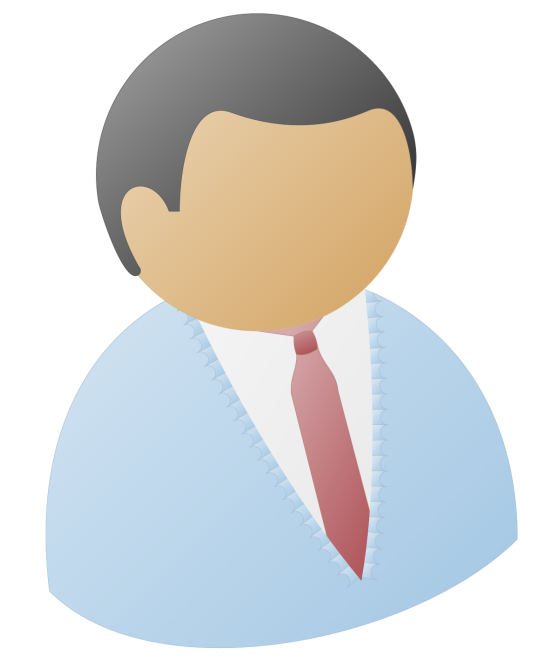 Dynamic Peer-to-peer networks.
MPC with Dynamic Participants
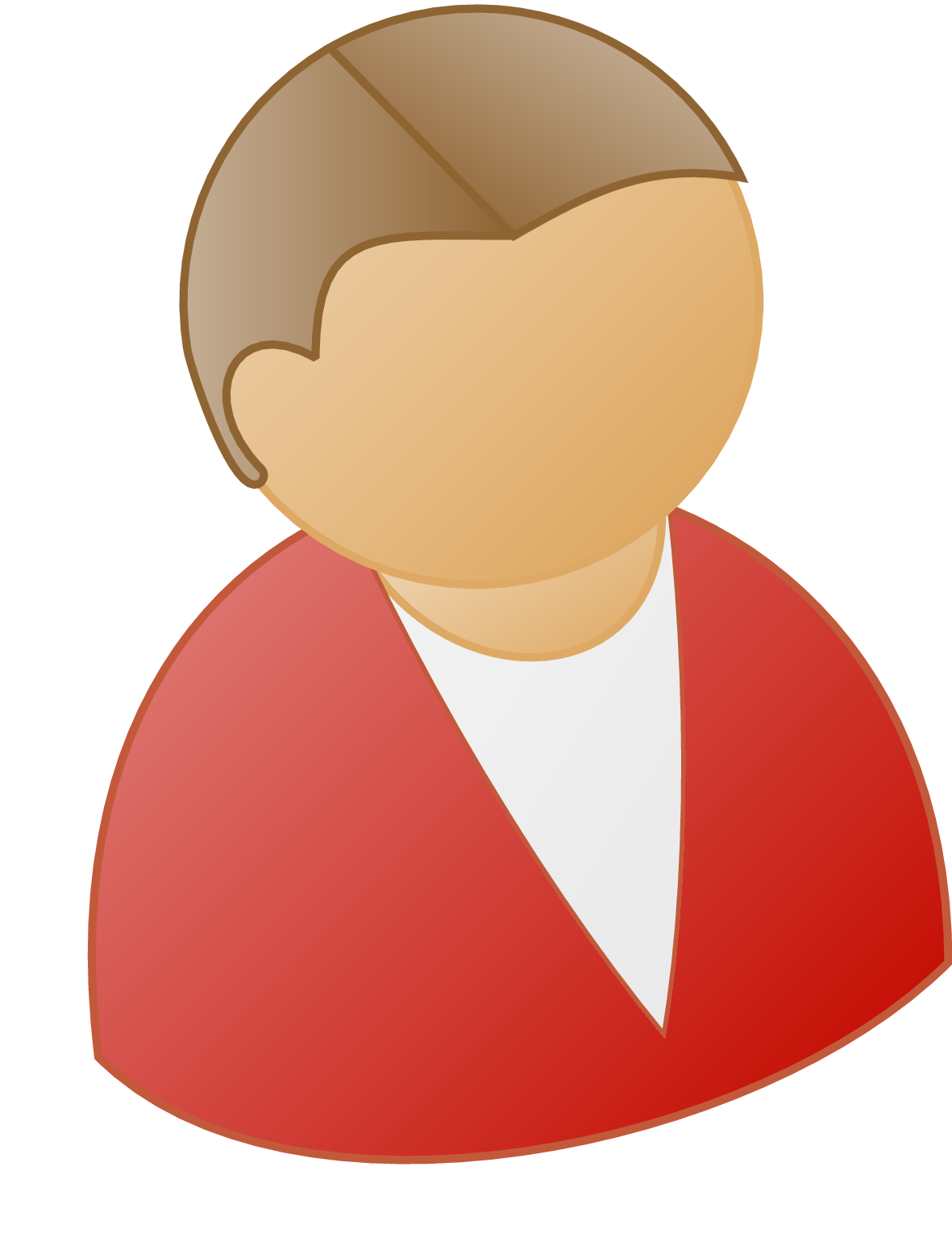 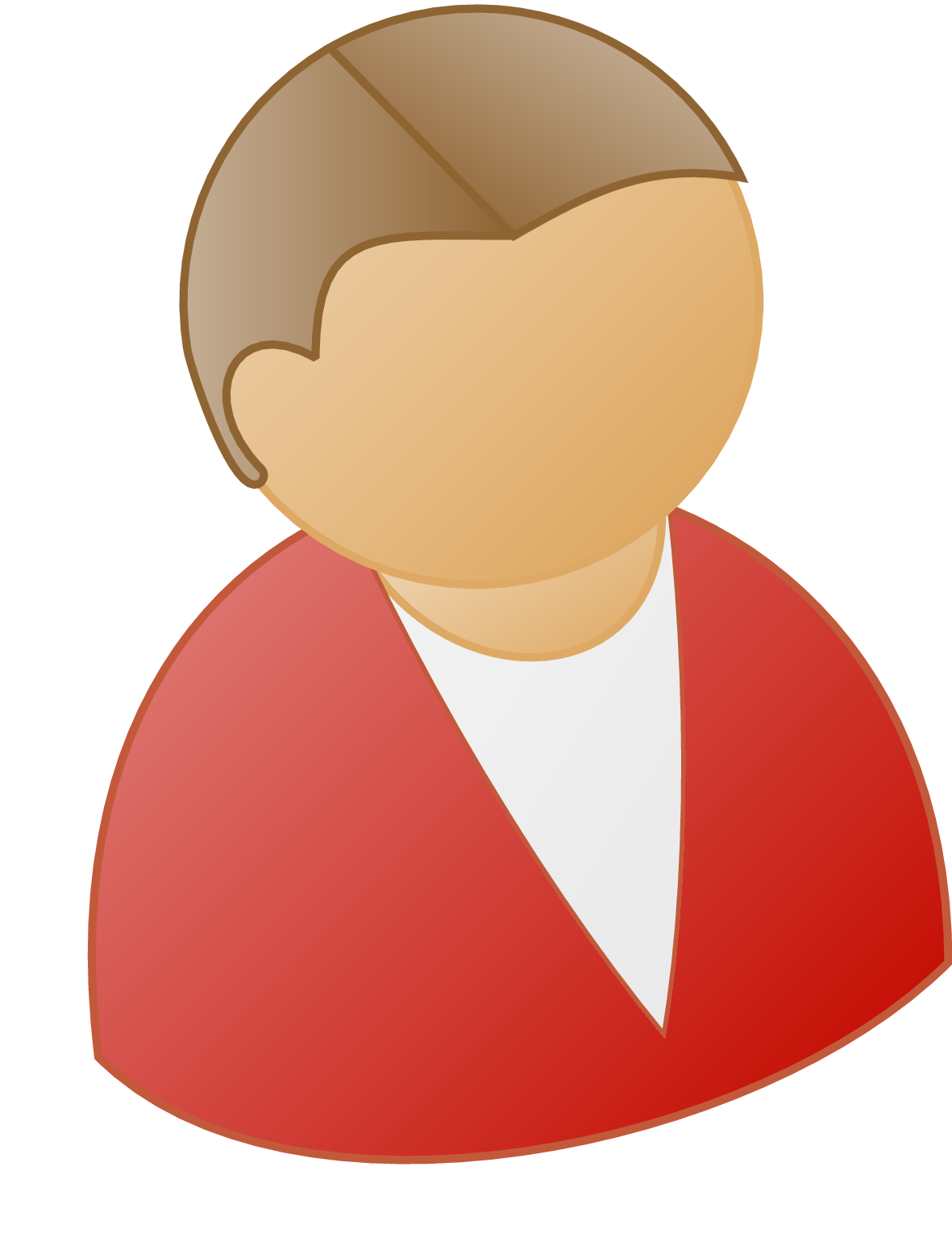 Powered by volunteer nodes- that can come and go as they wish.
Very Successful!
Allows Participants to join and leave at will
Reduces burden of computation on individual participants
Volunteer networks capable of private computation.
MPC-as-a-service framework - anyone can volunteer to participate irrespective of their computational power or availability.
Compatible with each other
Clients can delegate computations to such services.
MPC as a Service: Democratizes Secure Computation
Allows us to apply democratic principles to secure computation
everyone
everyone
MPC
Government for the people by the people
MPC-as-a-service framework - anyone can volunteer to participate irrespective of their computational power or availability.
Clients can delegate computations to such services.
Player Replaceability
Byzantine Agreement [Mic17, CM19] : After every round, the current set of players can be replaced by new ones.

Blockchains [GHMVZ17]: This idea is used in the design of Algorand.
Helps mitigate targeted attacks on chosen participants after their identity is revealed.

It would be great if this idea can be extended to MPC.
Related Prior Work
Proactive MPC [OY91]
Static participants
Mobile adversaries
Secret Sharing with dynamic participants [GKMPS20, BGGHKLRR20]
Computational setting
Guaranteed output delivery
Result #2 [Choudhuri-G-Green-Jain-Kaptchuk-21]
Fluid MPC: A formal model for MPC with dynamic participants
Fluidity is the minimum commitment a party needs to make for participating in the protocol.
Fluid MPC Model
Modeling Dynamic Computation
Client-server model
Clients delegate computation to volunteer servers
Input Stage
Output Stage
Execution Stage
Clients reconstruct the output of the function
Clients pre-process their inputs and hand them to the servers
Dynamic servers participate to compute the function
Modeling Execution Stage
Execution Stage
Modeling Execution Stage
…
…
Hand-off Phase
Compute Phase
Hand-off Phase
Compute Phase
Hand-off Phase
Compute Phase
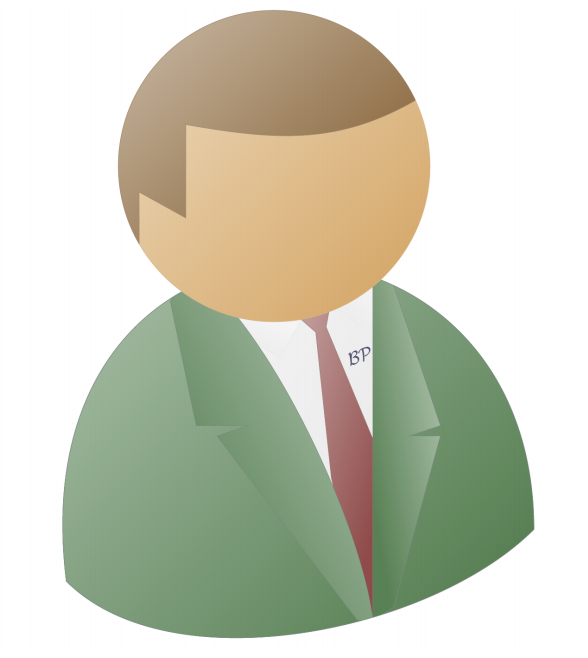 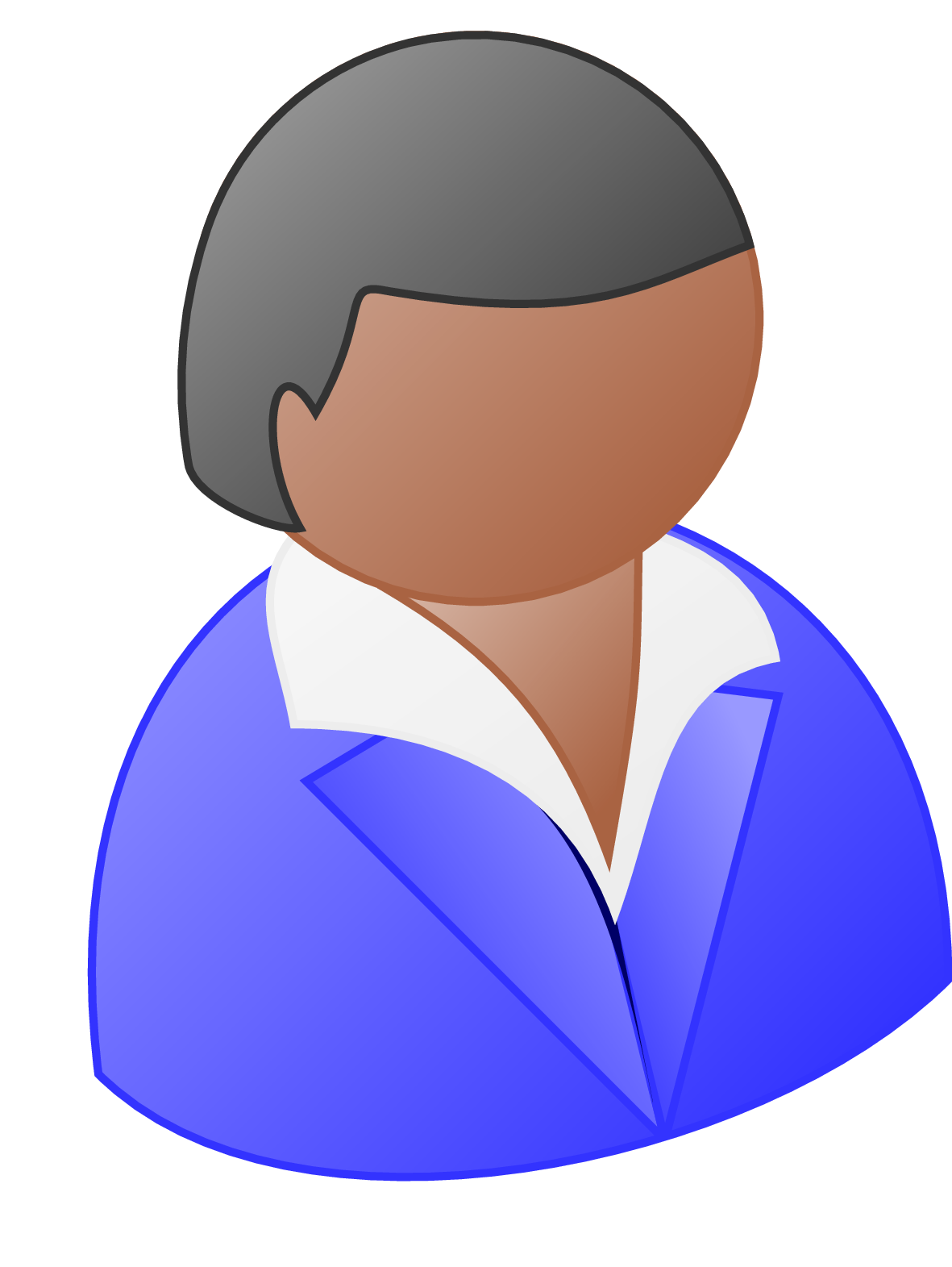 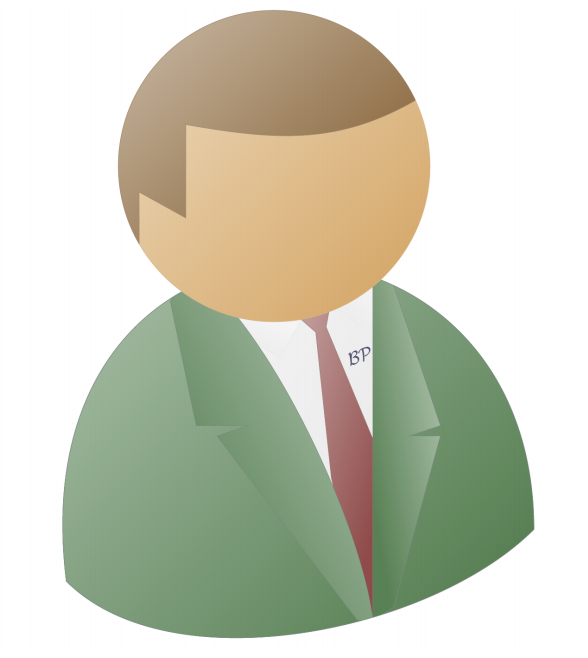 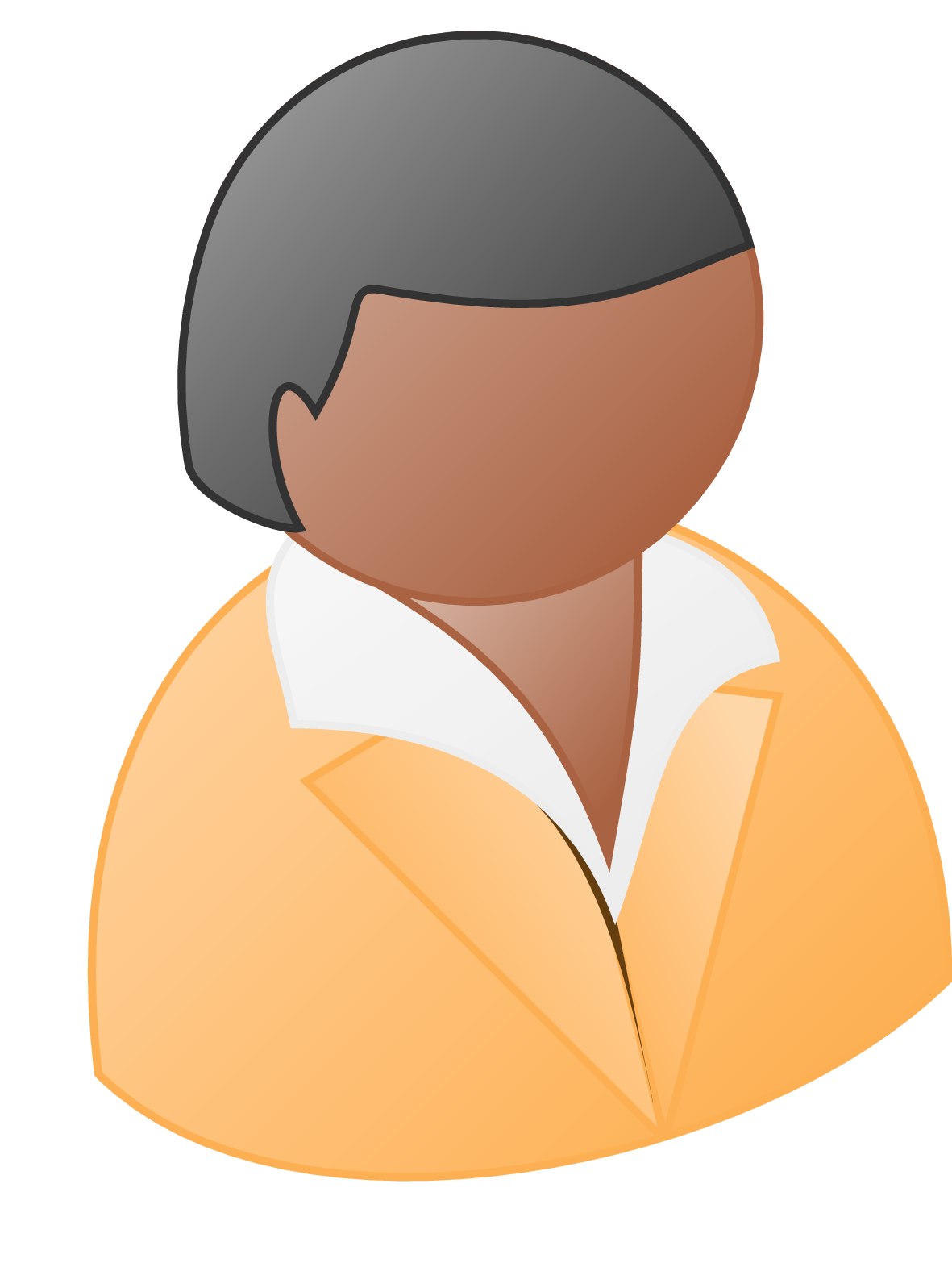 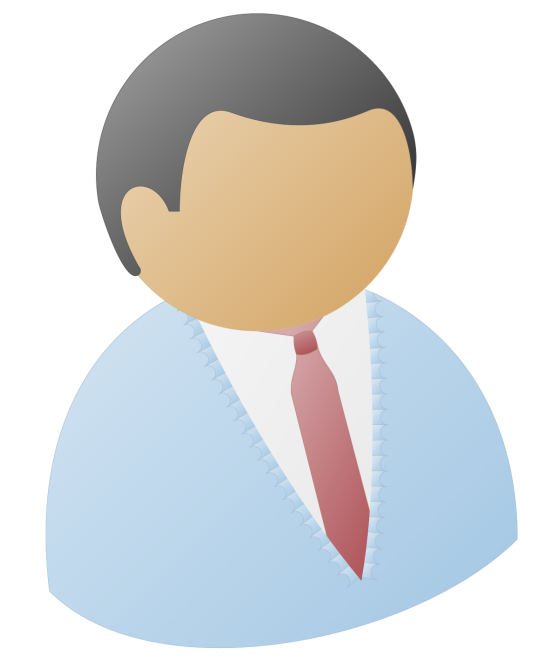 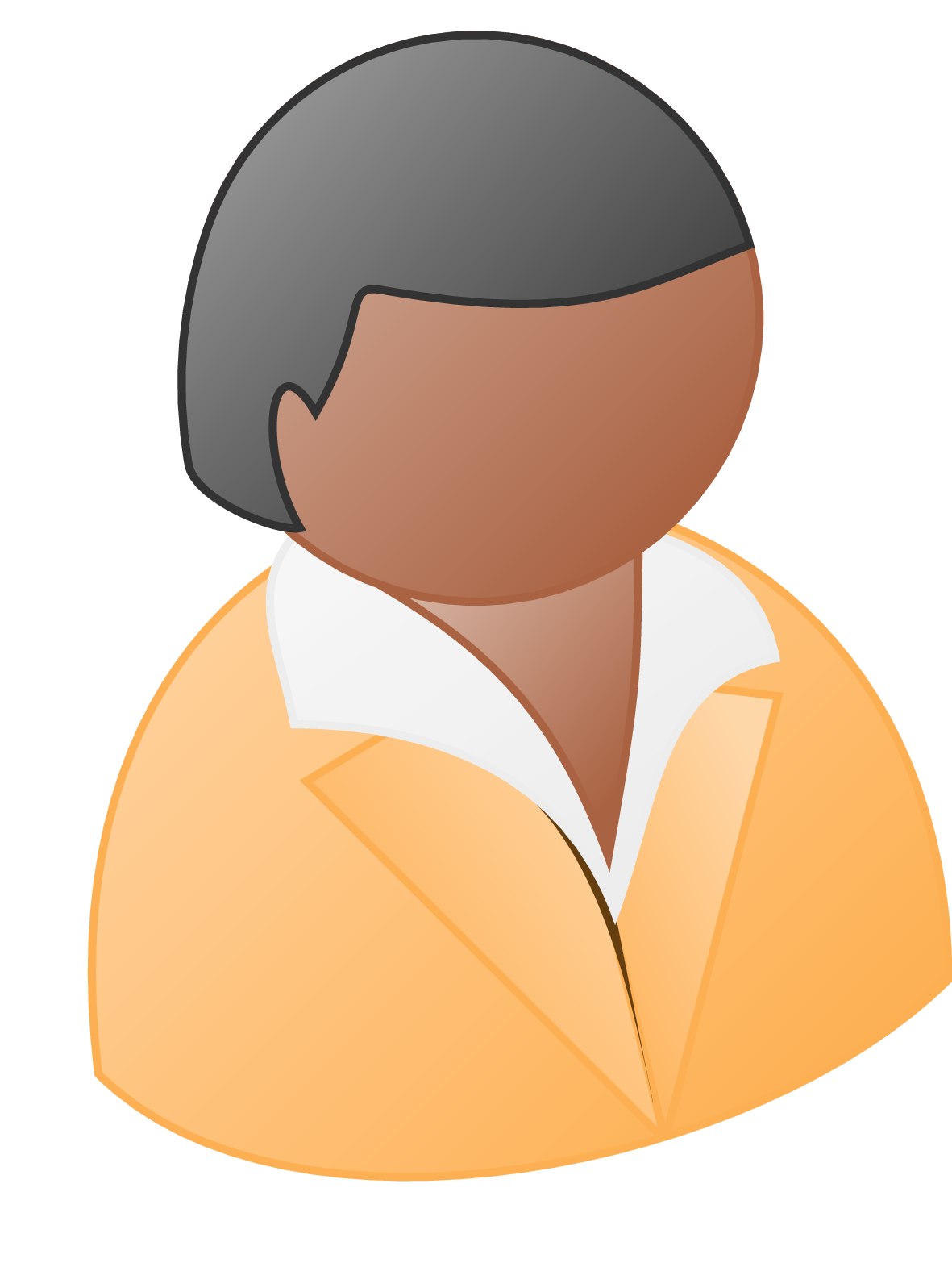 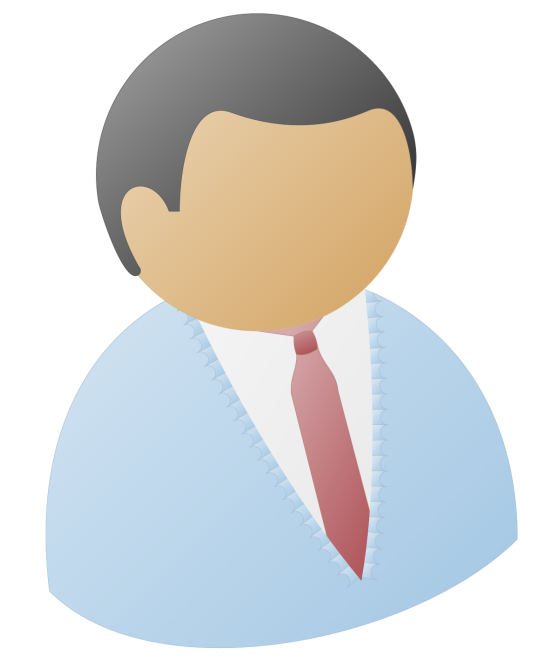 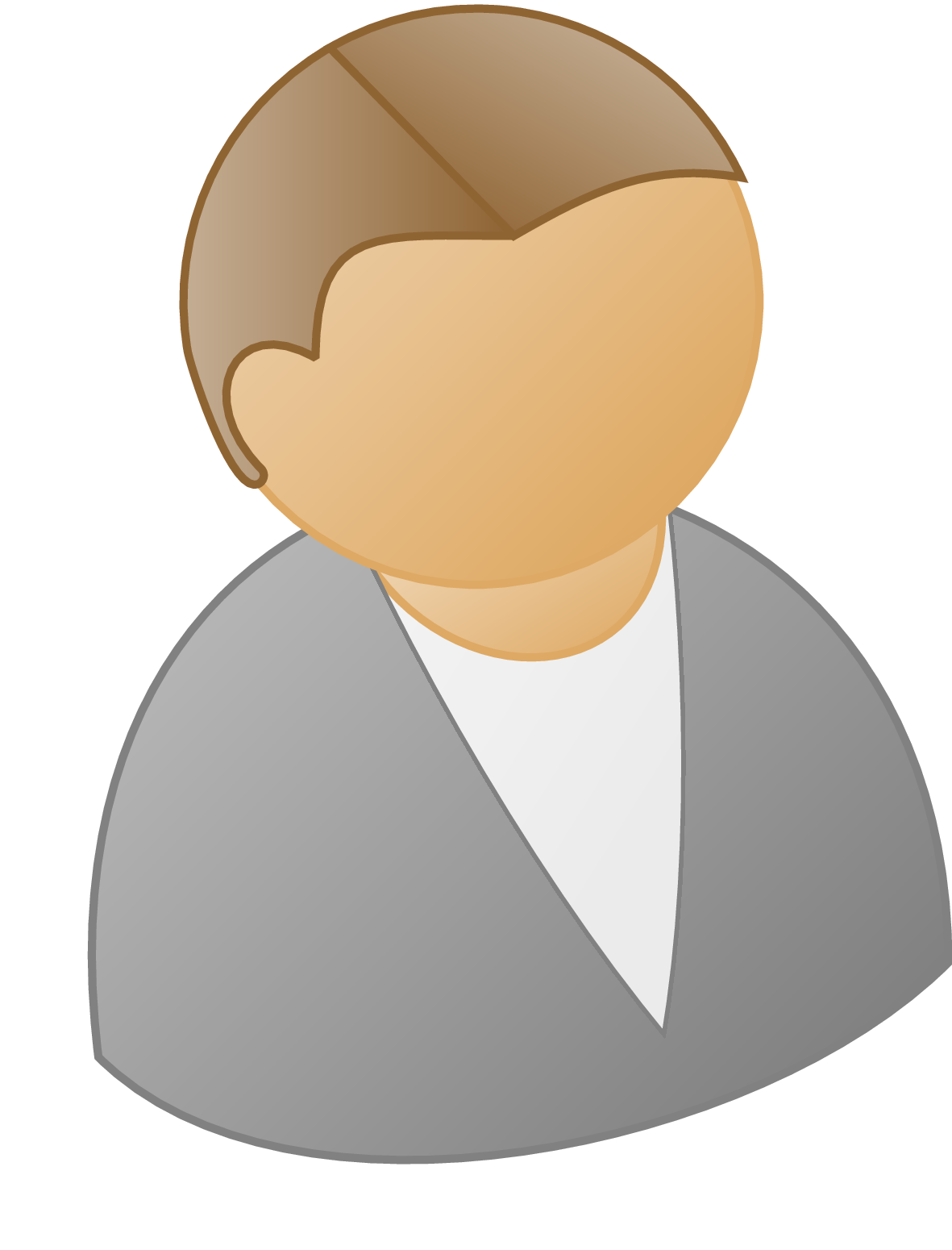 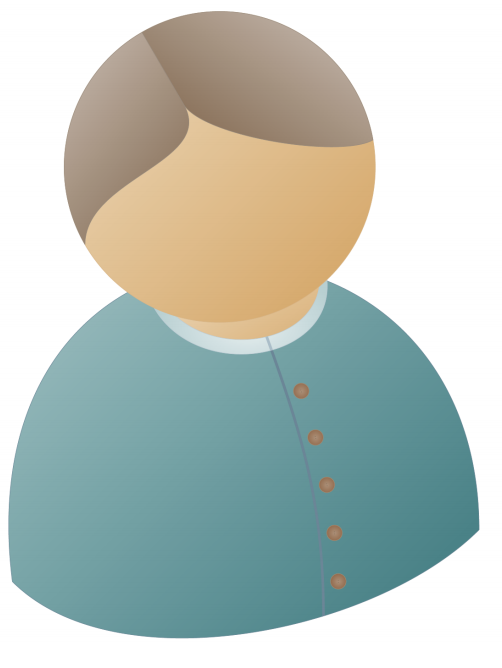 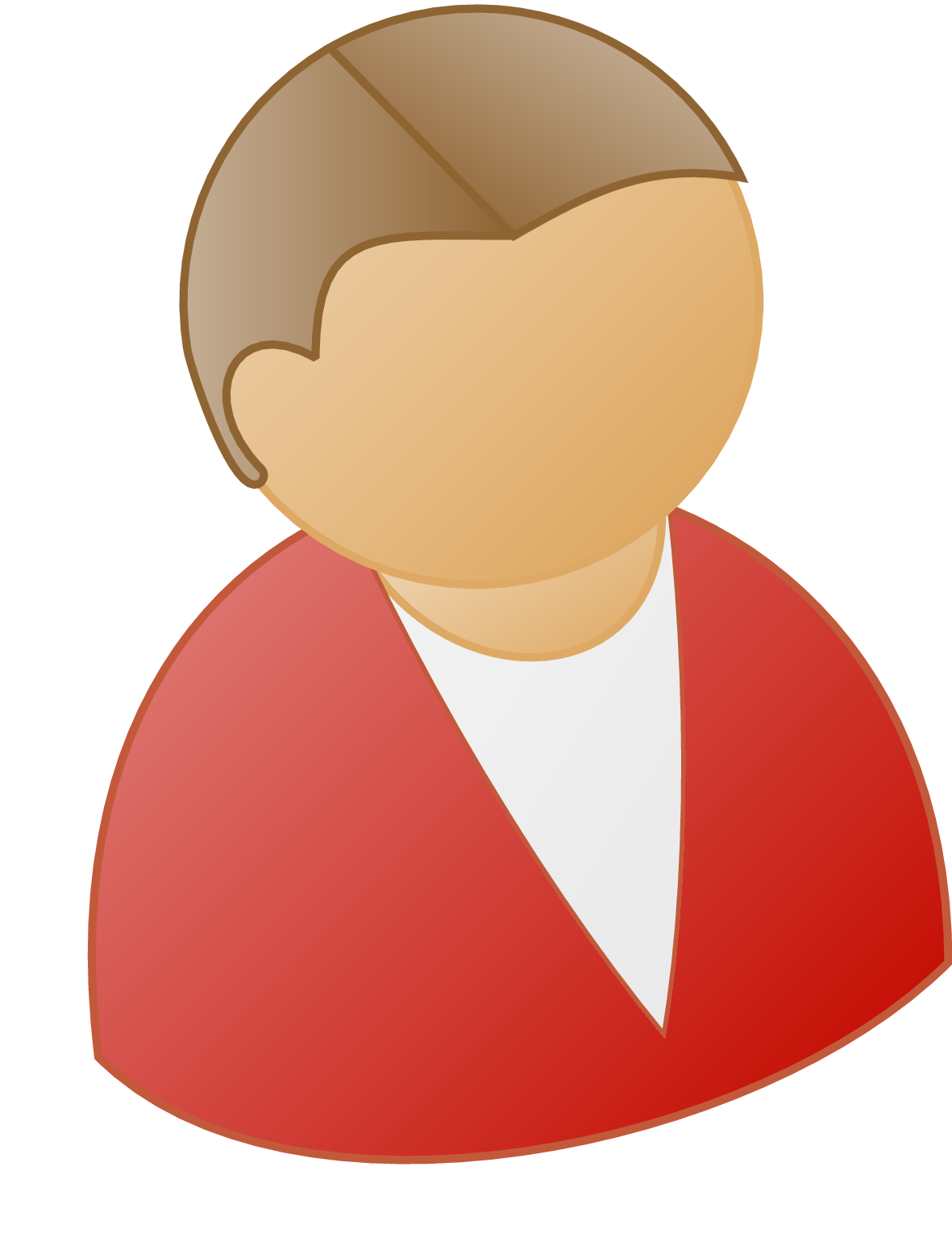 Corruption Threshold
Clients: Honest Majority or Dishonest majority
Servers: Honest Majority or Dishonest majority
Our Choice
Honest majority of clients
Honest majority of servers in each committee
Fluid MPC Protocol
Committee Selection/Corruption
Protocol Execution given these Committees
Fluid MPC Protocol
Committee Selection/Corruption
Protocol Execution given these Committees
Committee Formation
Committee Corruption
Effect of Committee Corruption on Prior Epochs
Committees: When are they formed?
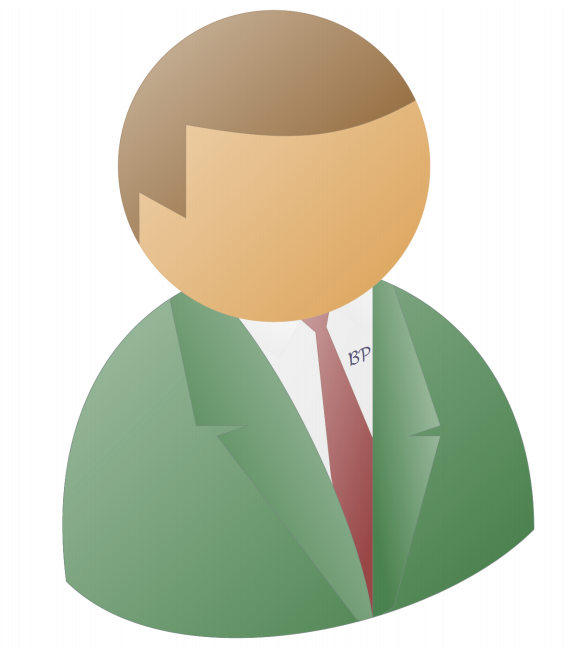 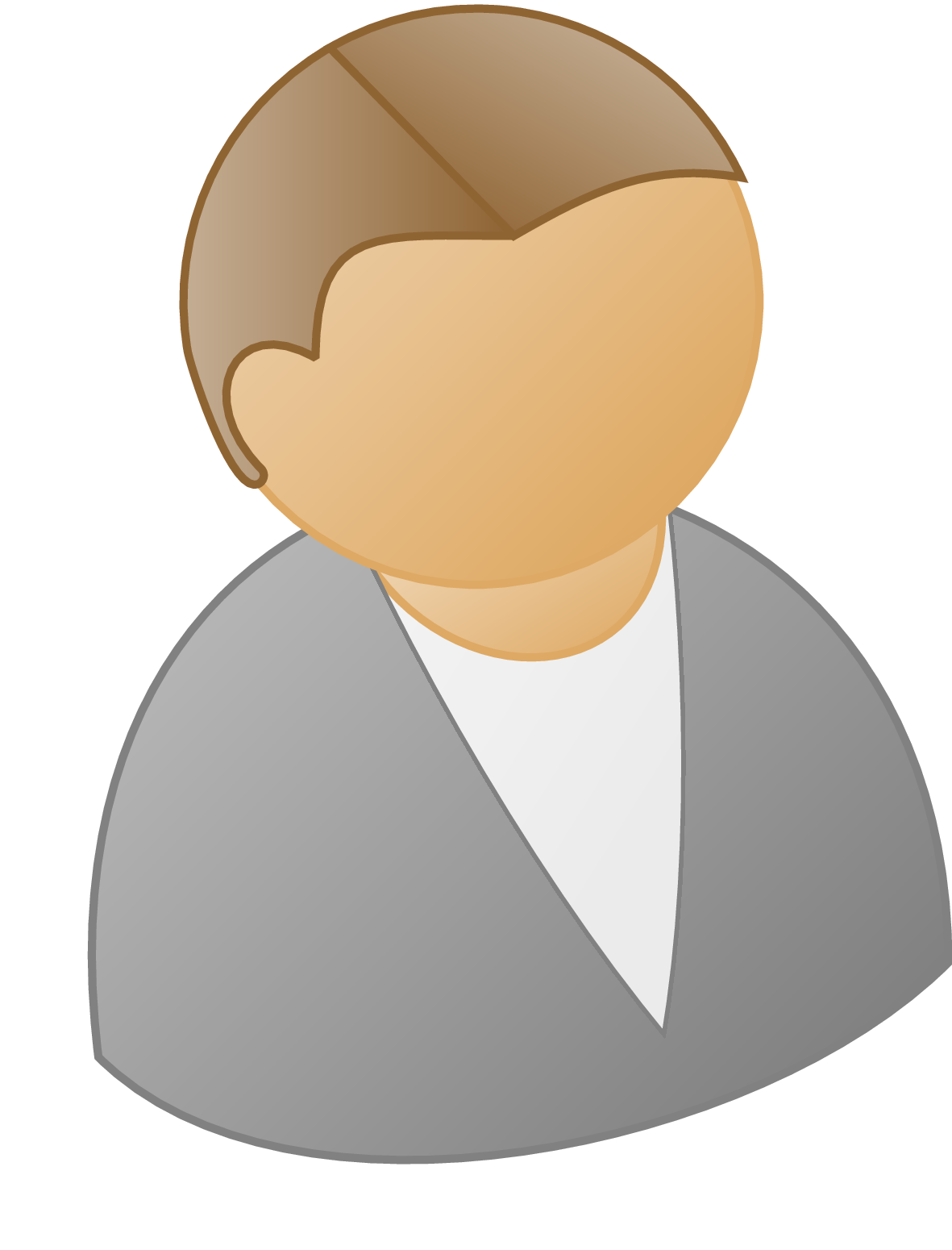 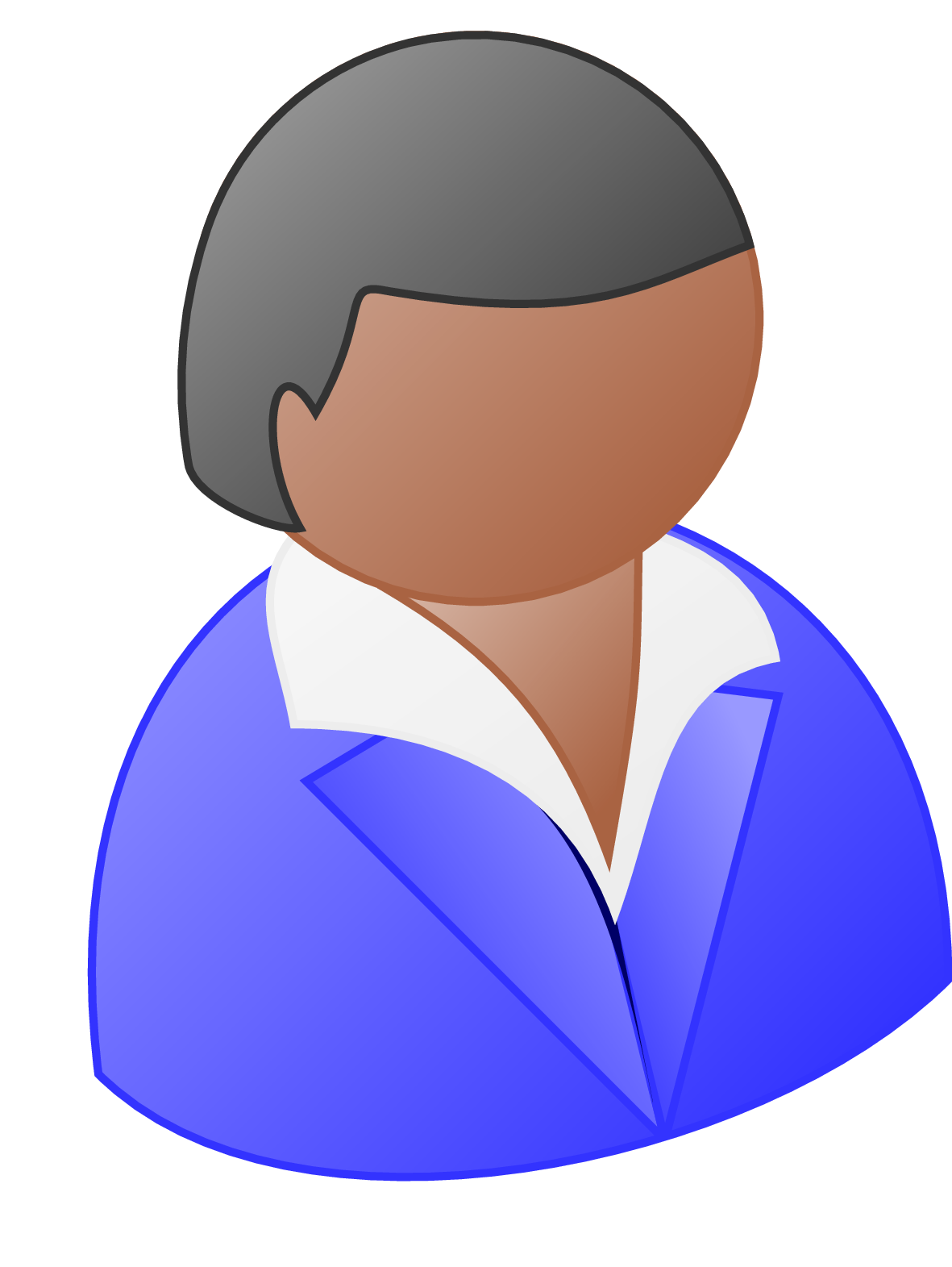 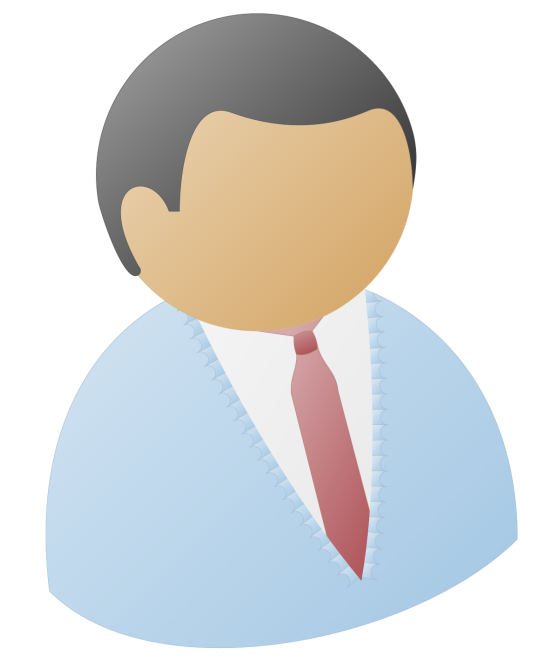 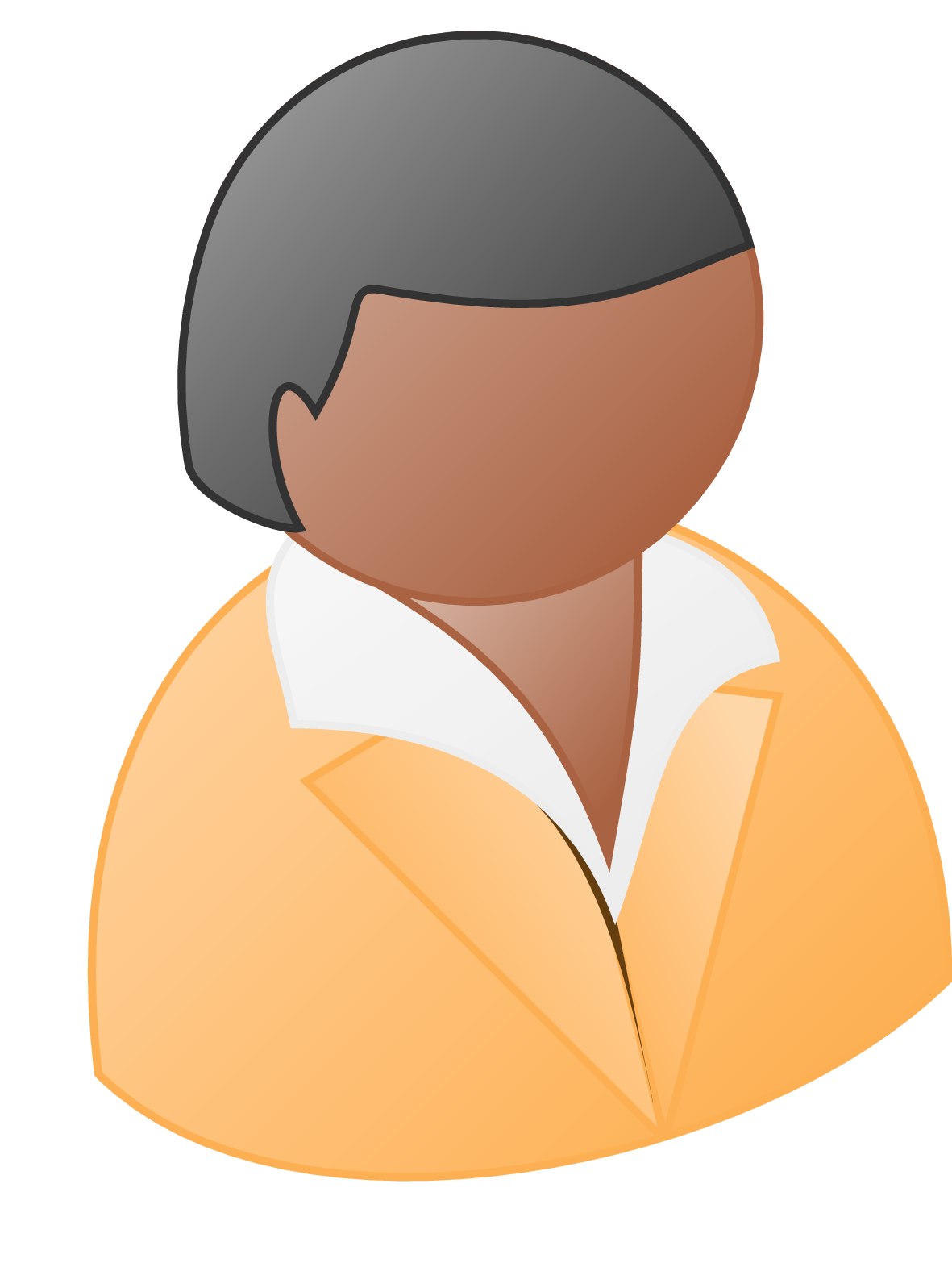 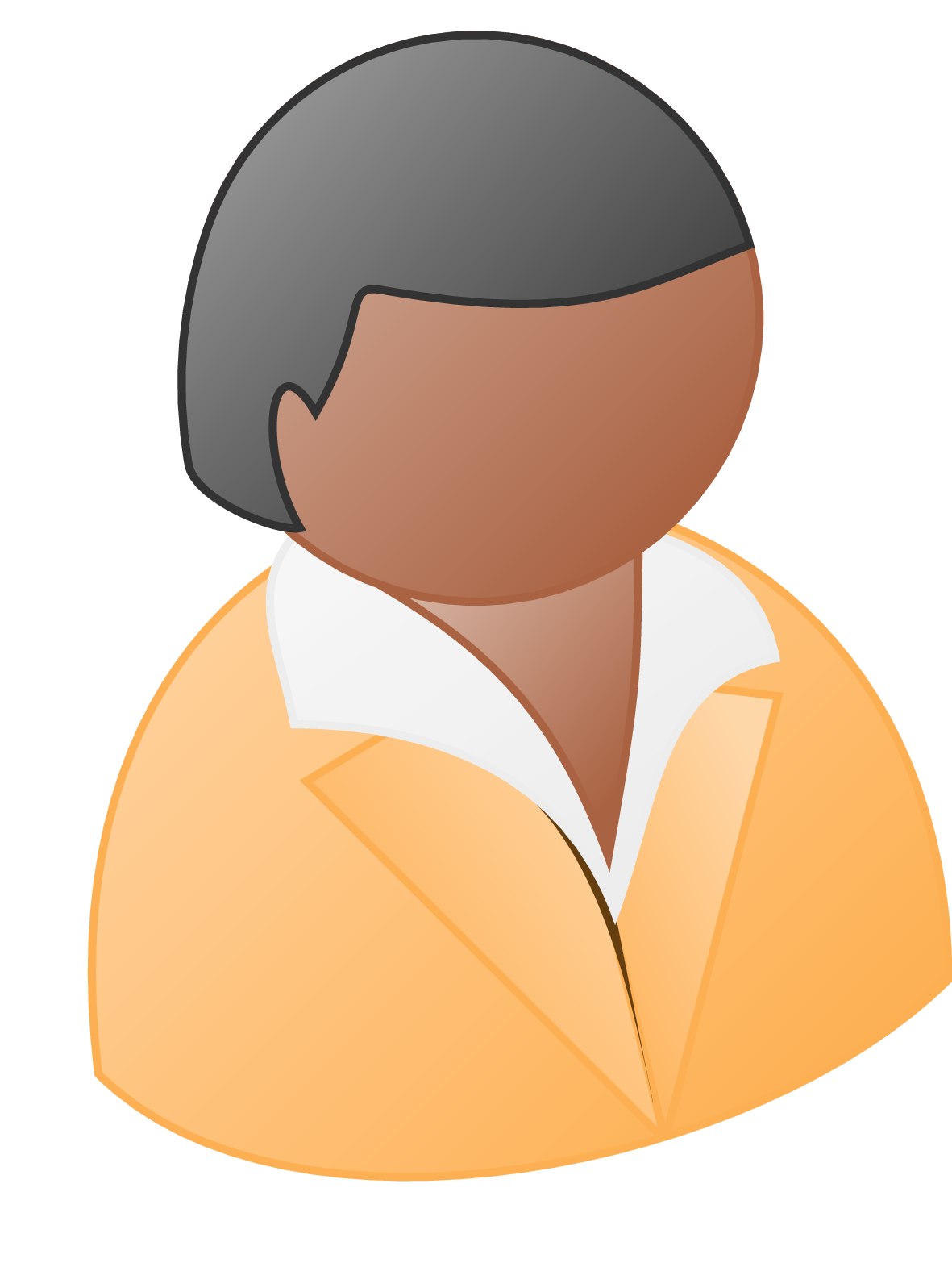 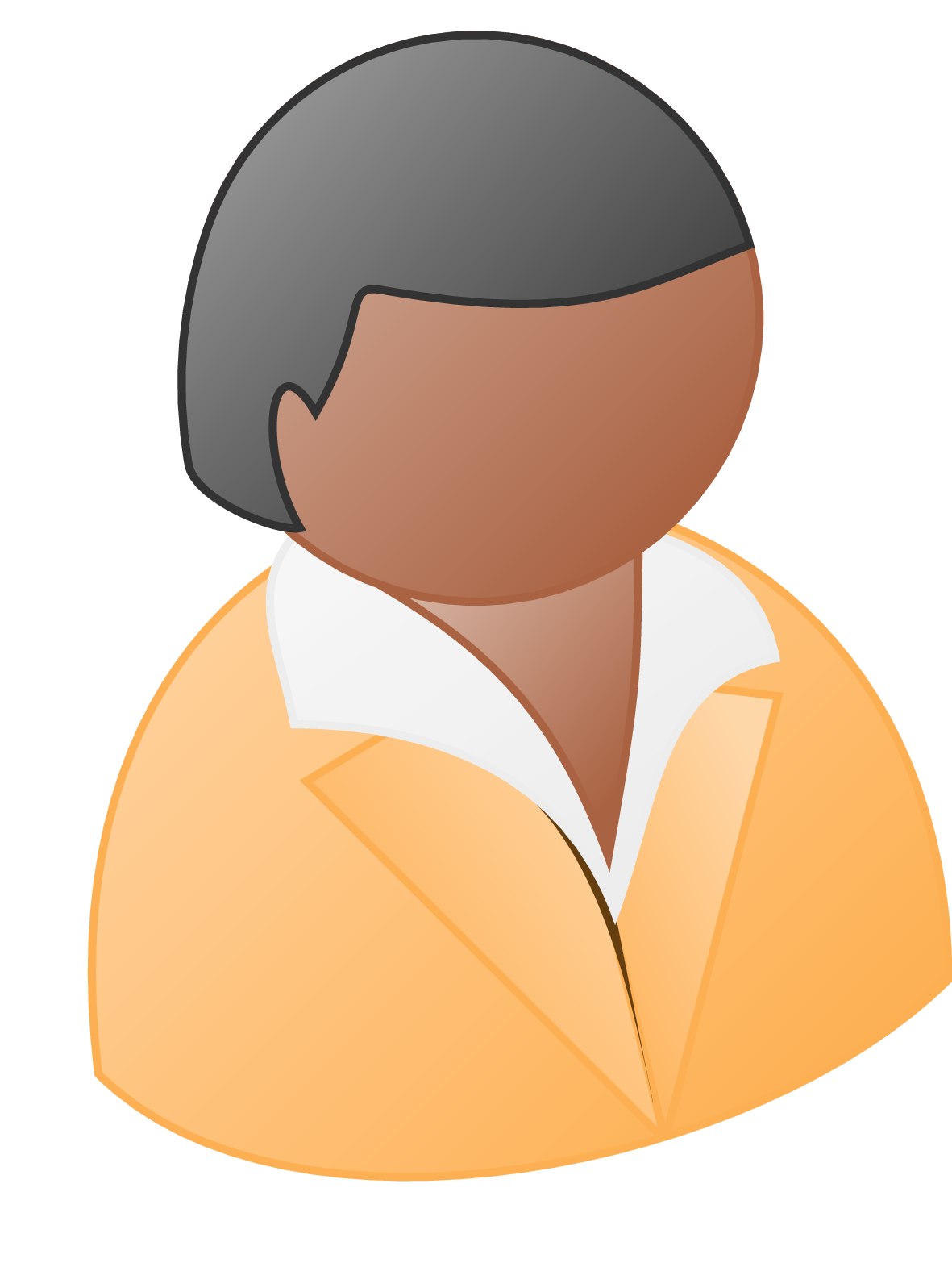 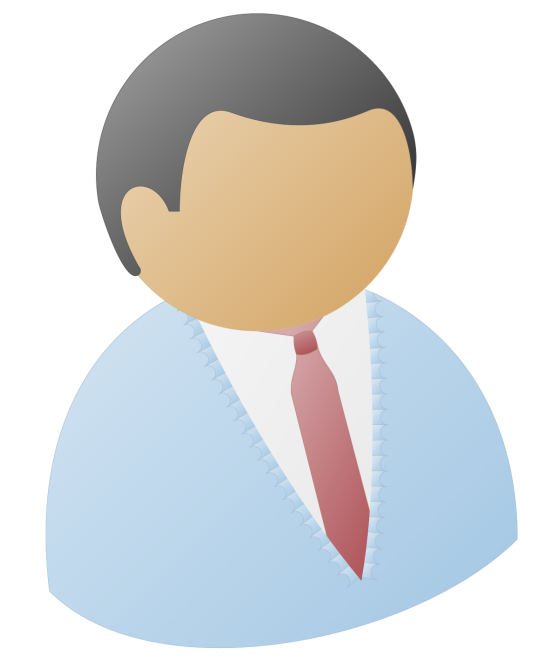 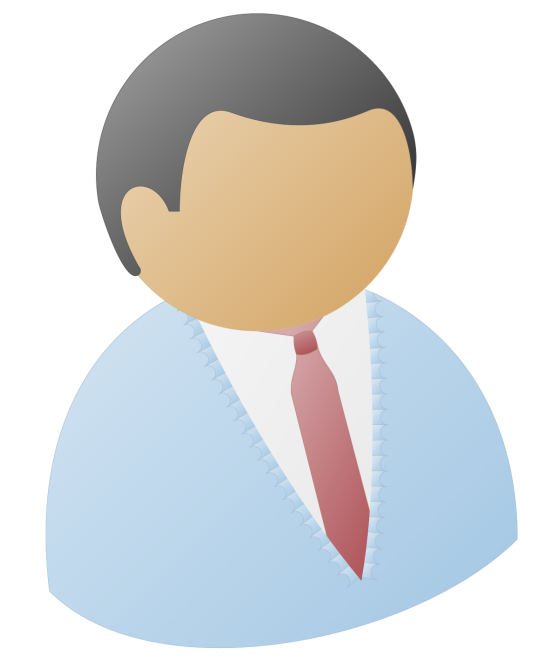 Committee
Epoch
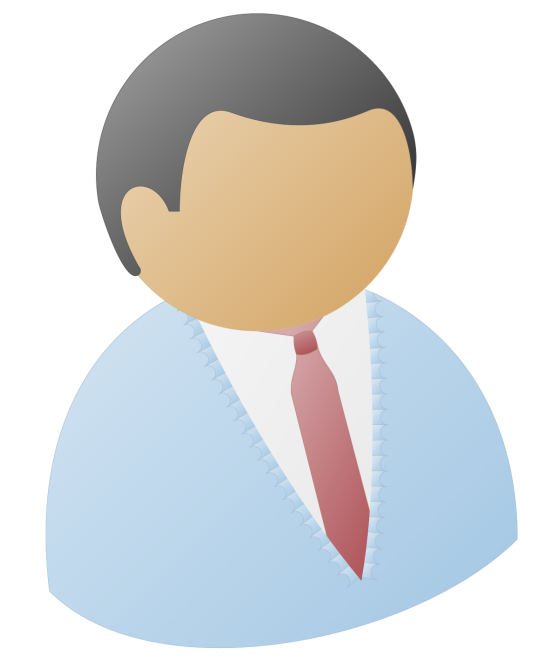 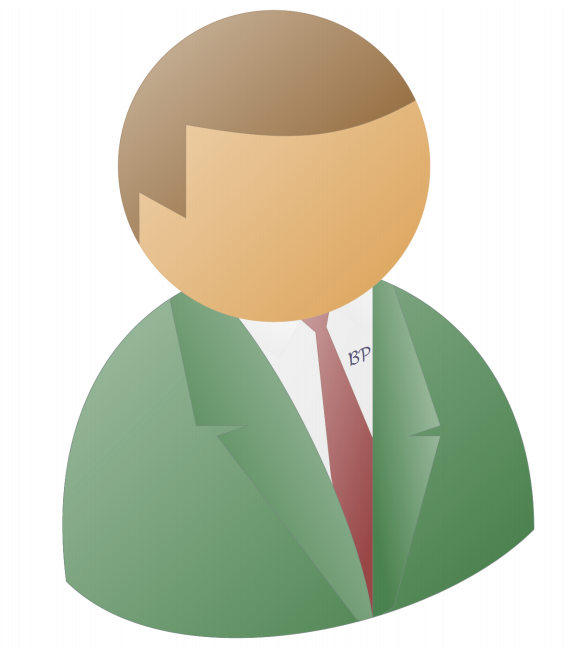 1
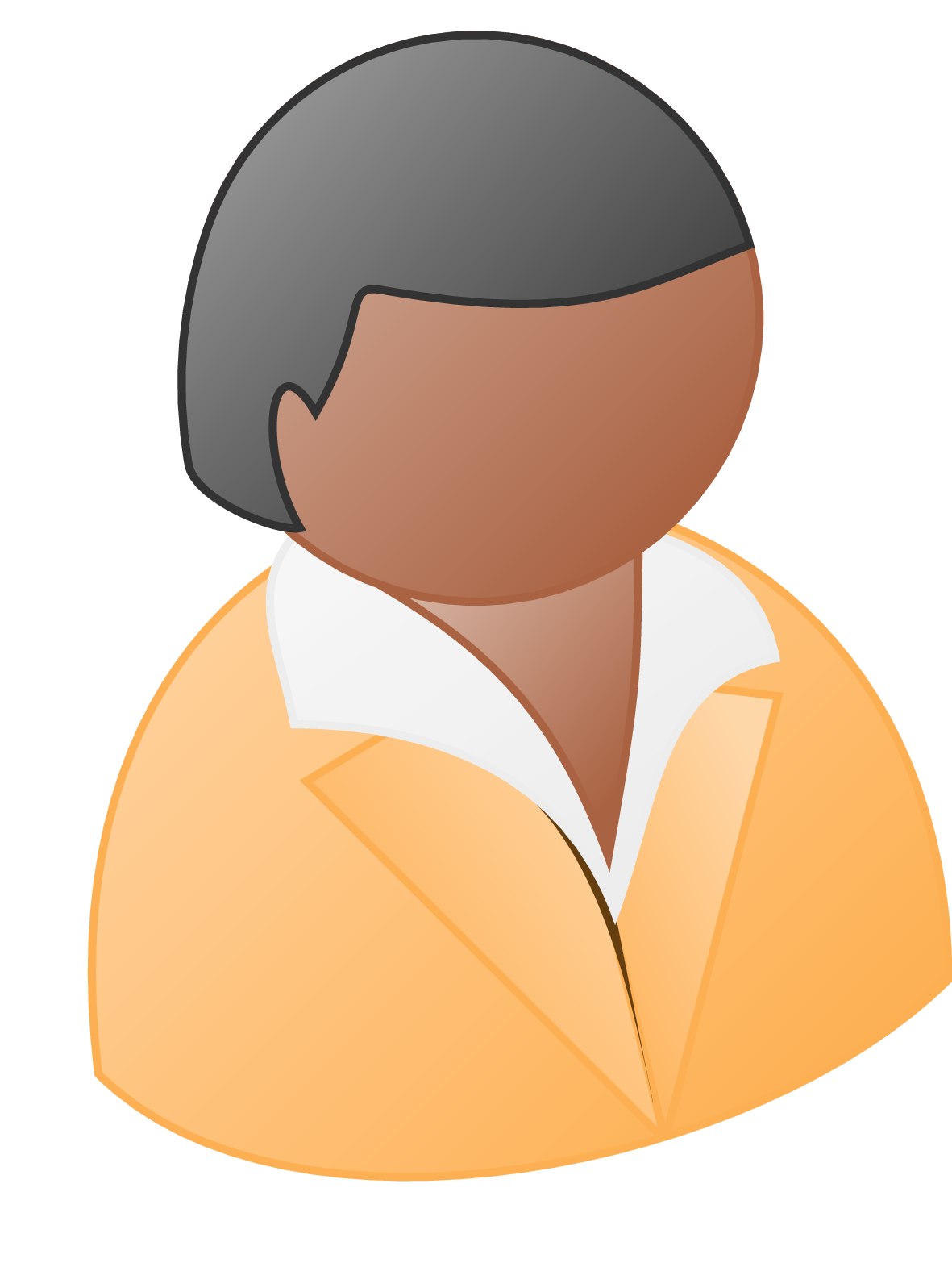 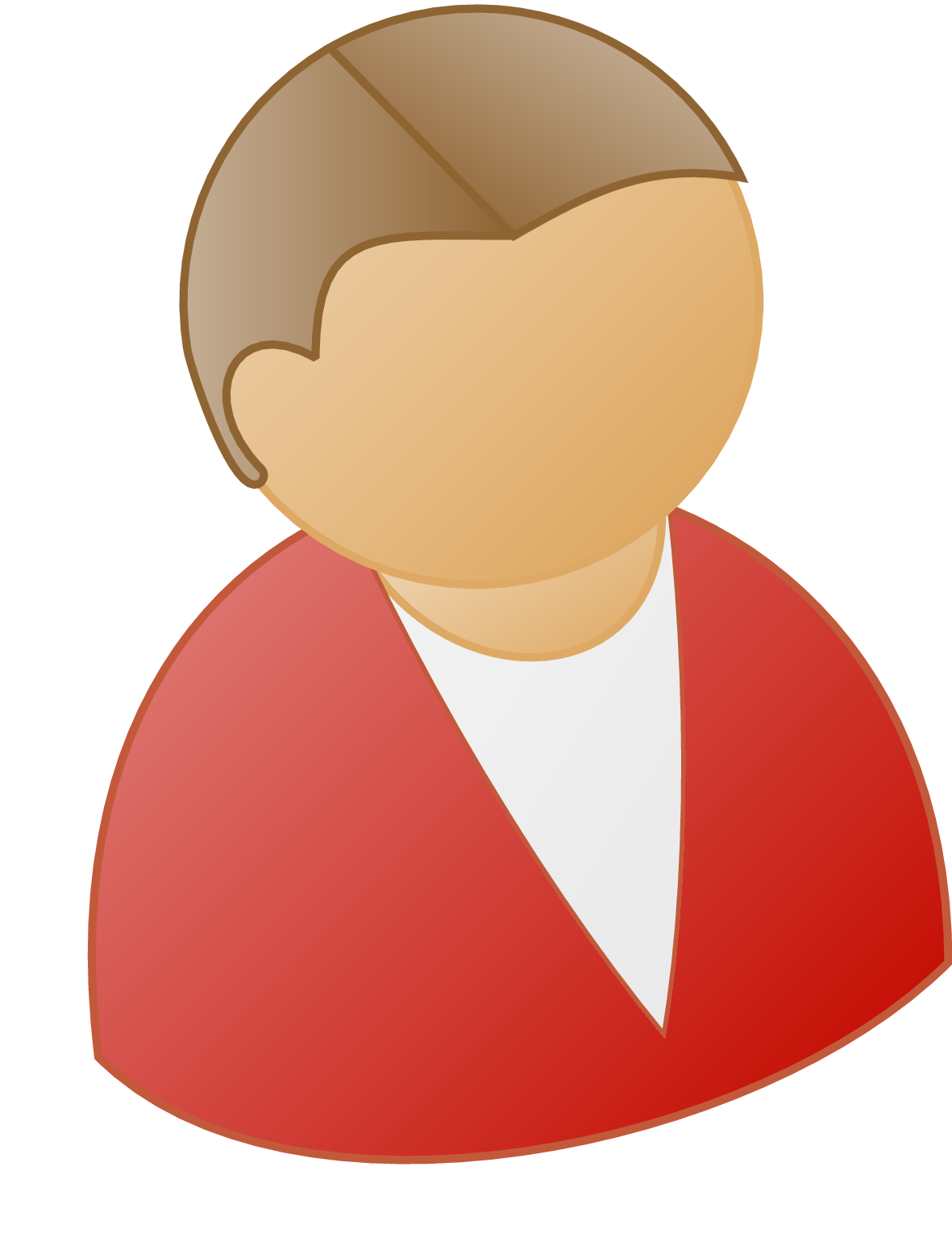 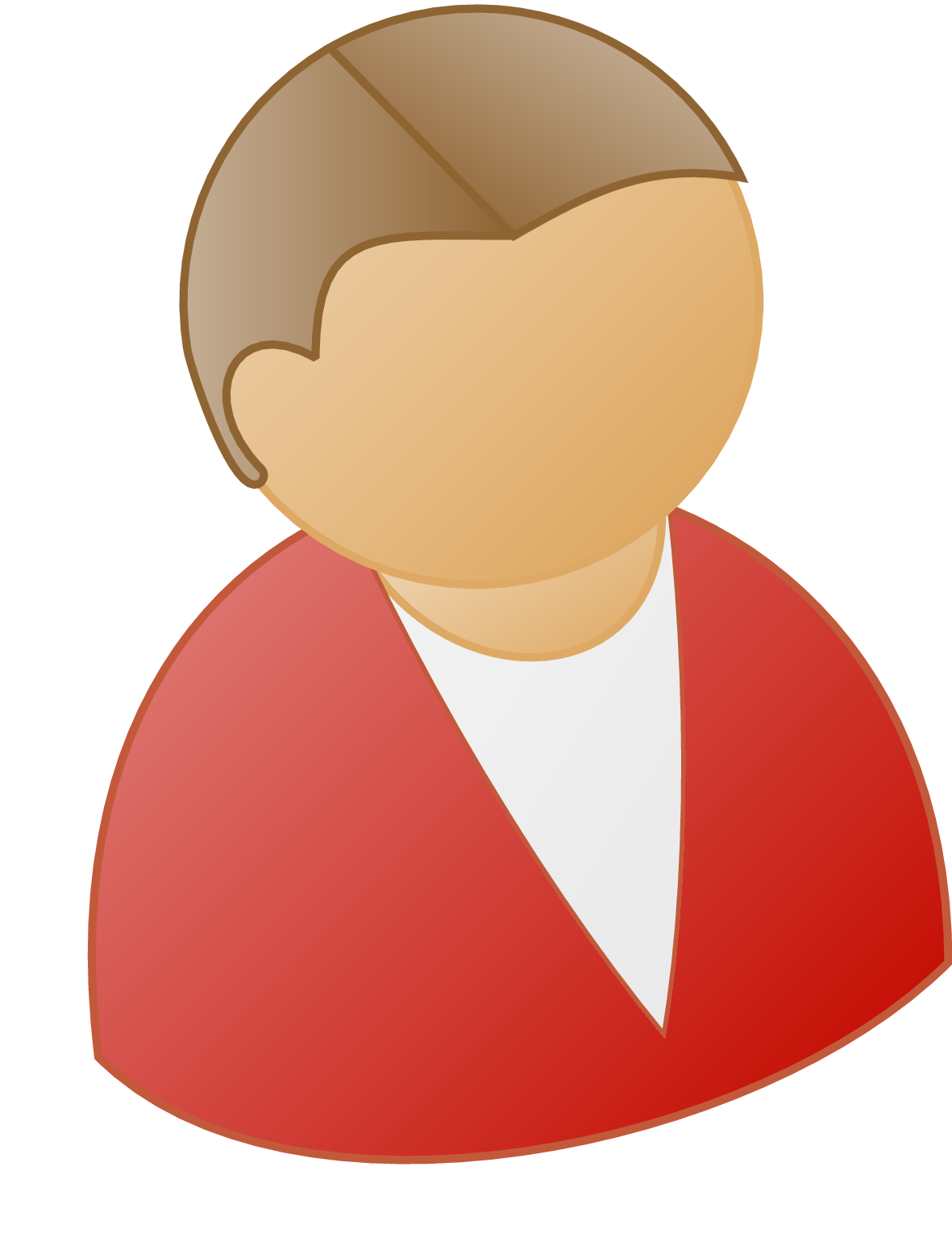 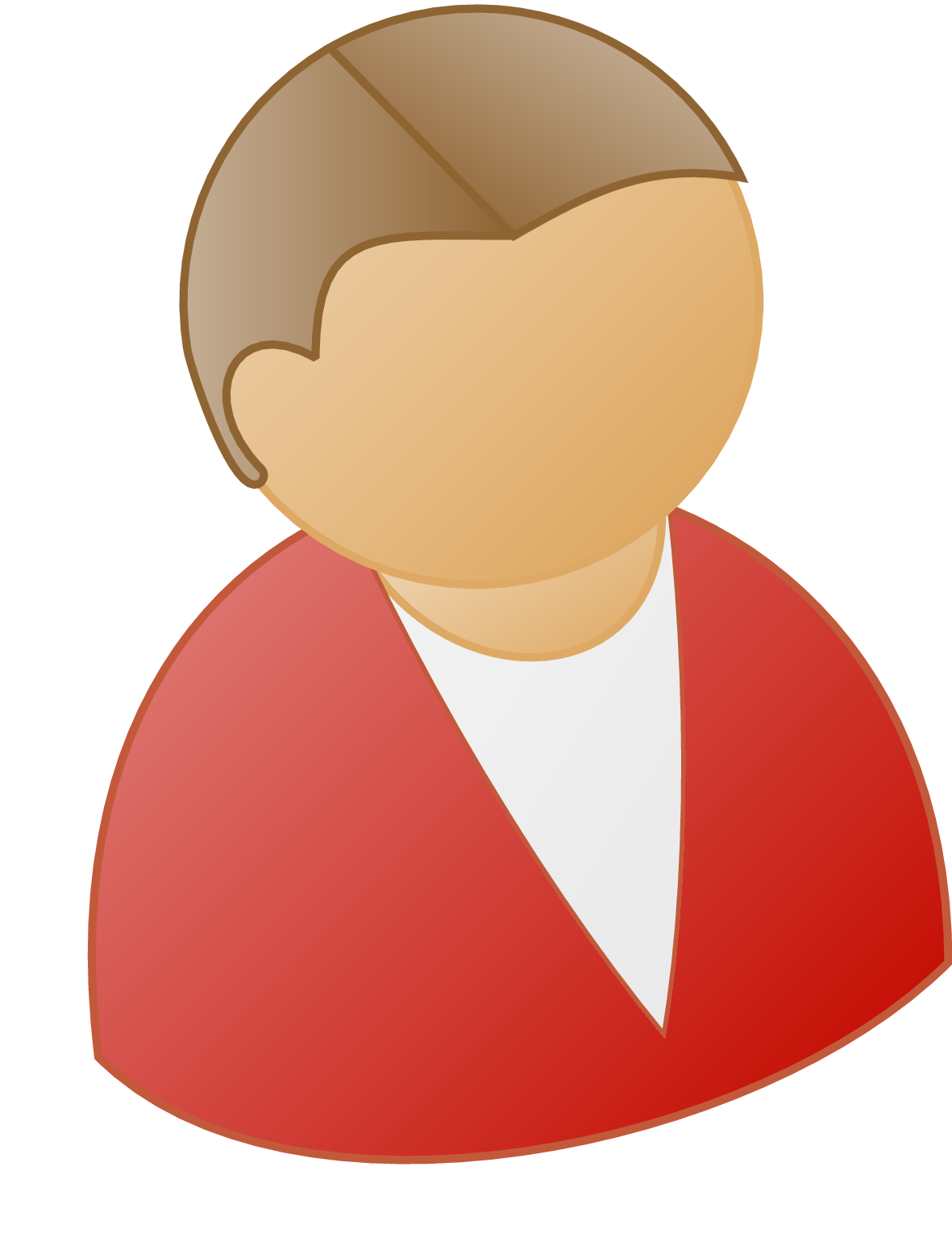 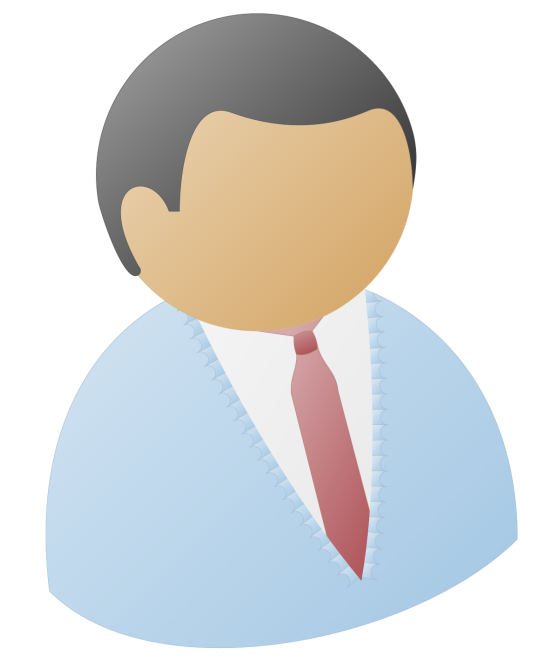 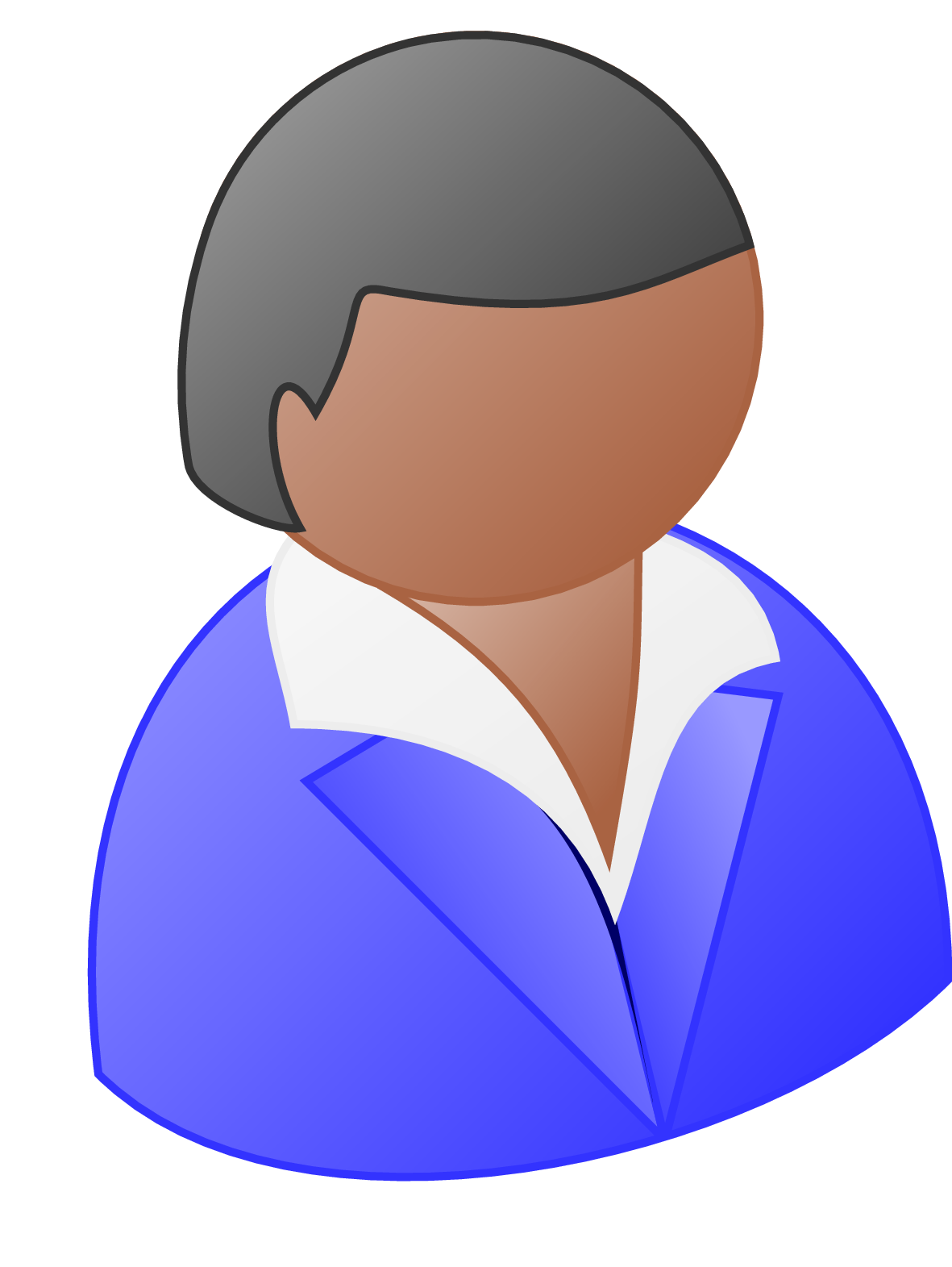 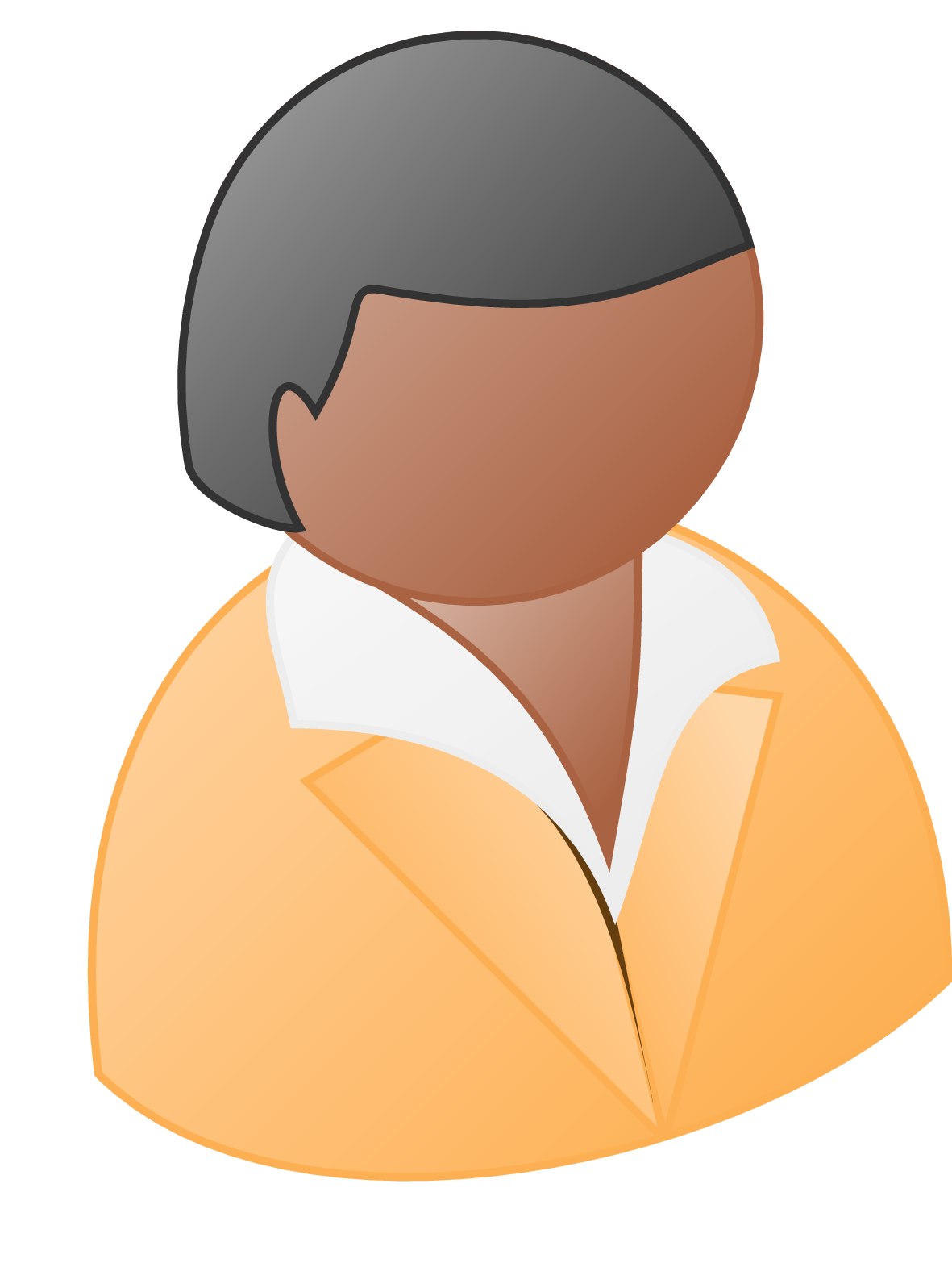 2
Execution Stage
Input Stage
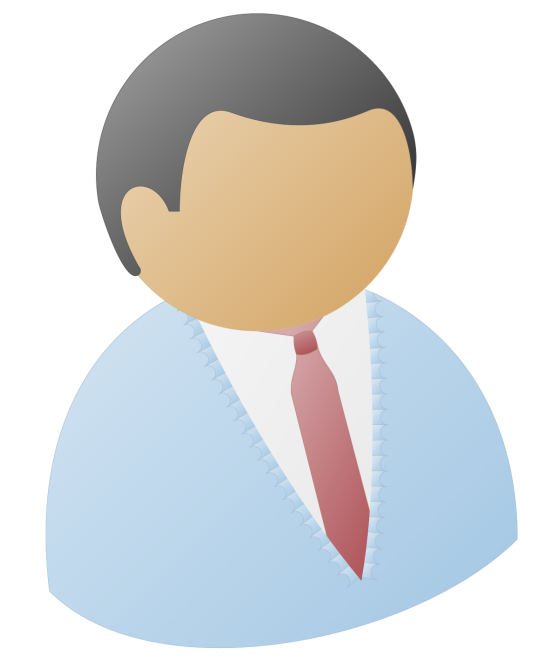 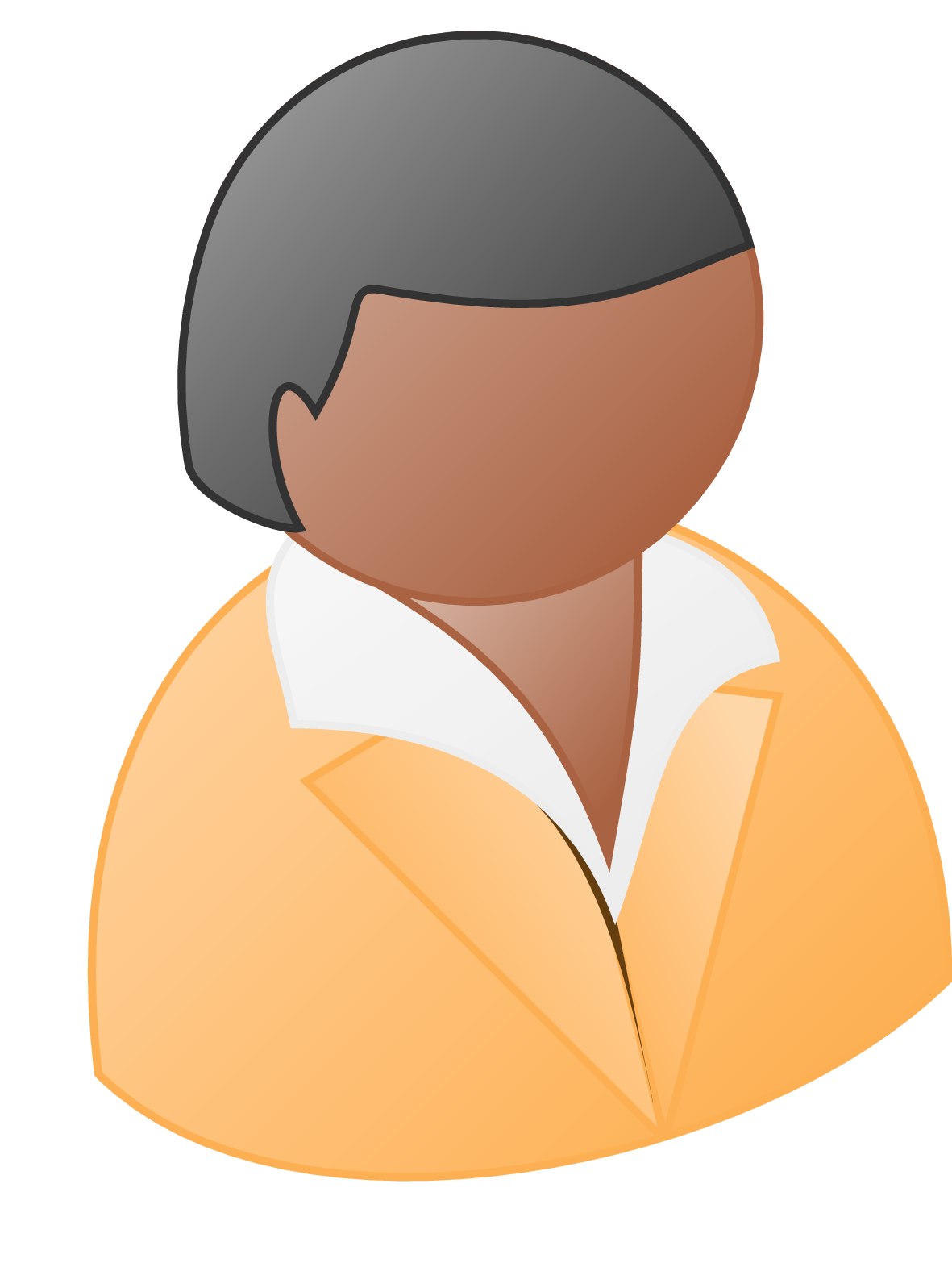 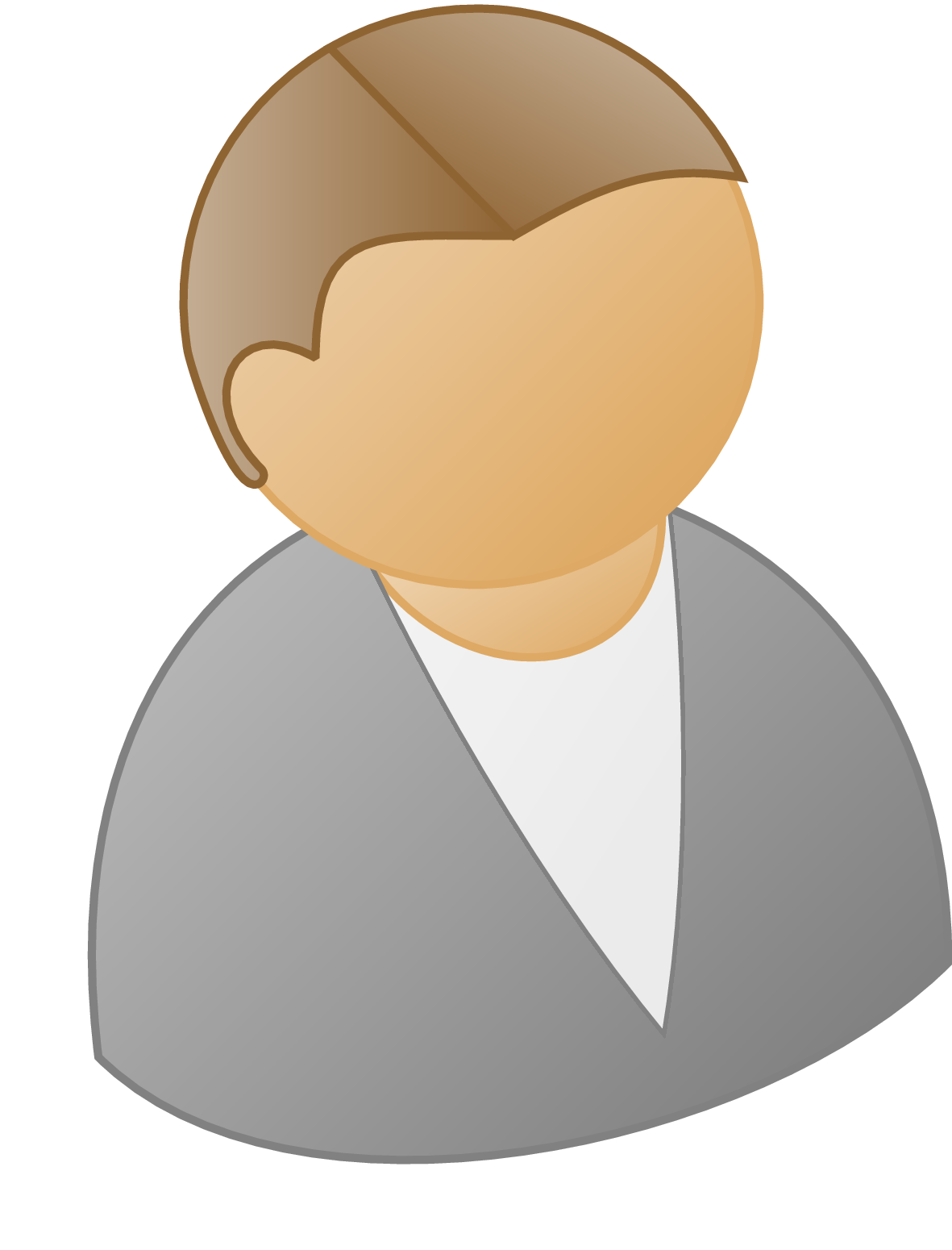 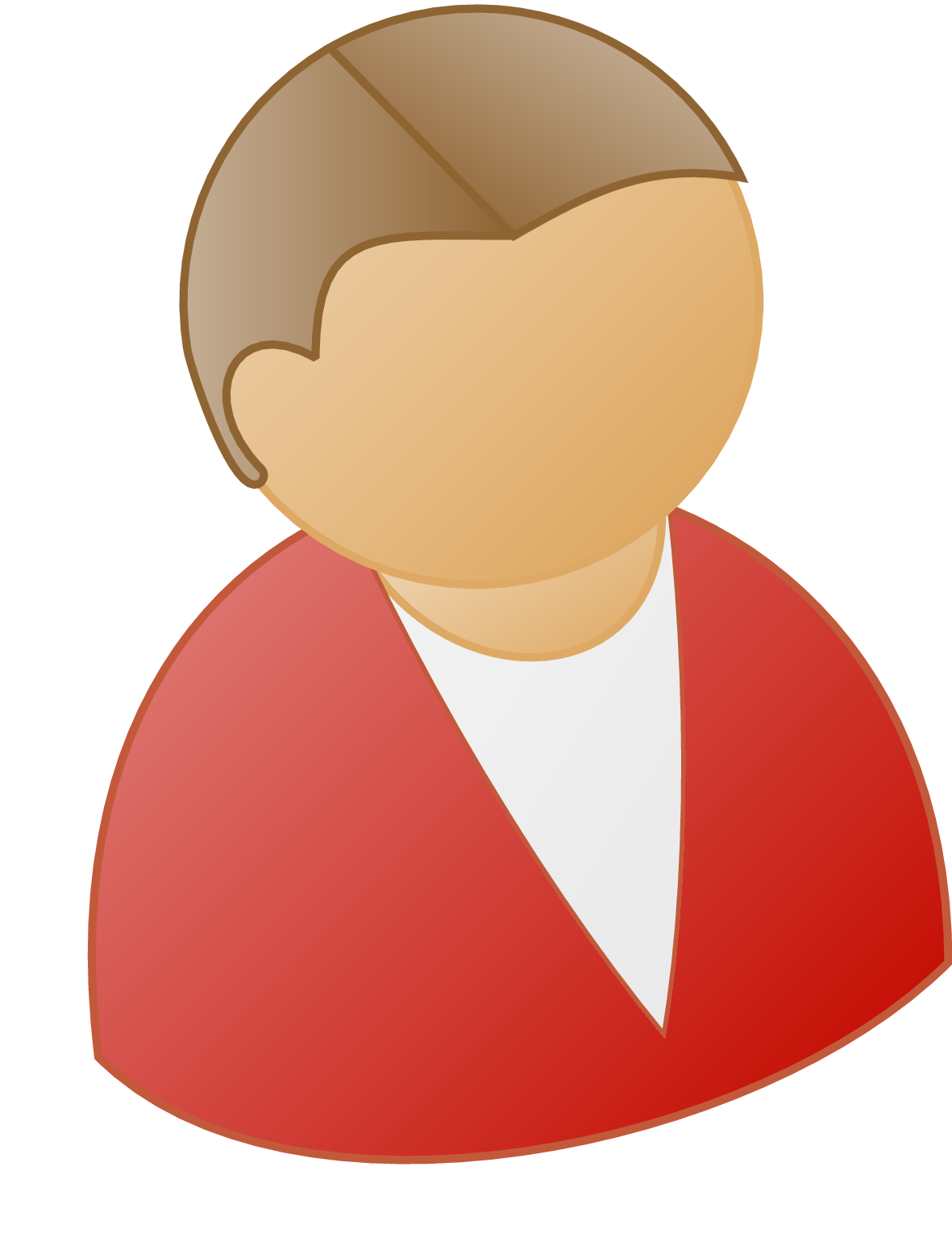 3
Static Committee Formation: Committee for each epoch is known at the start of the protocol.
Too Restrictive!
Committees: When are they formed?
On-the-fly Committee Formation: Committee for each epoch is known at the start of the 			     hand-off phase of the previous epoch.
Committees: When are they formed?
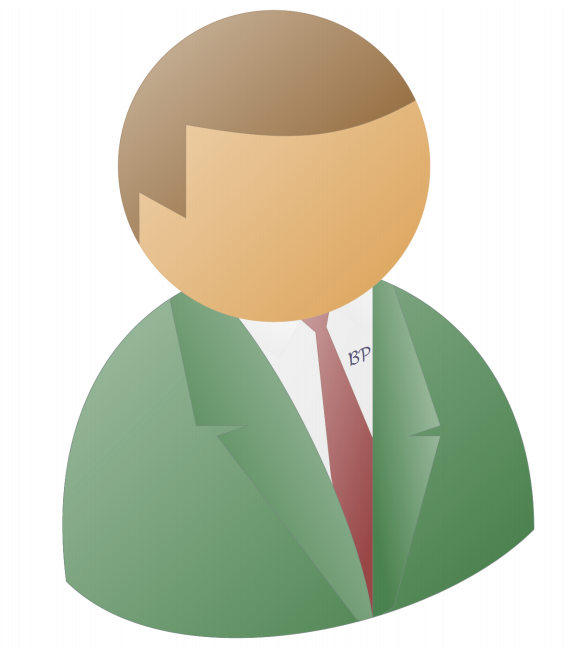 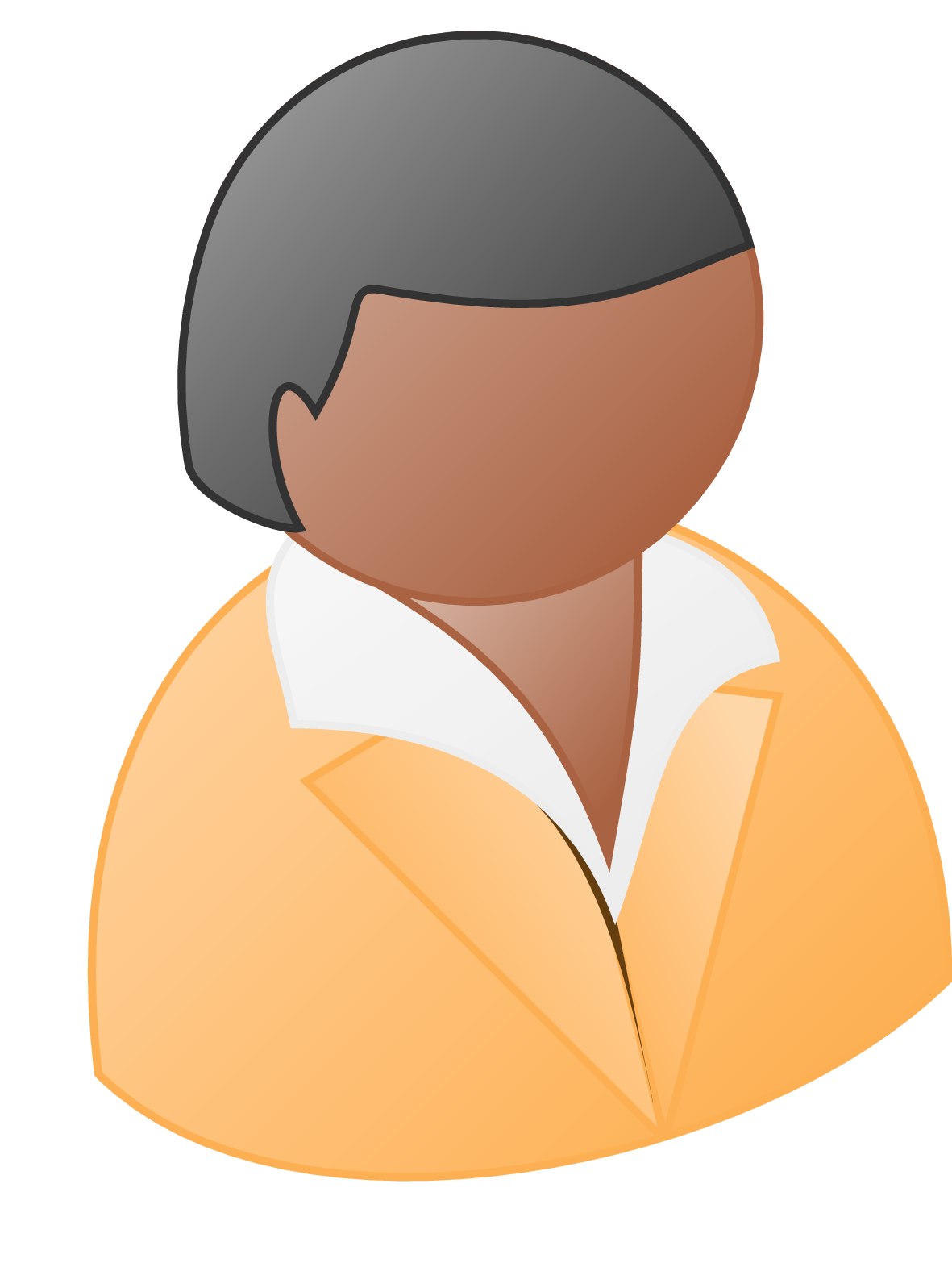 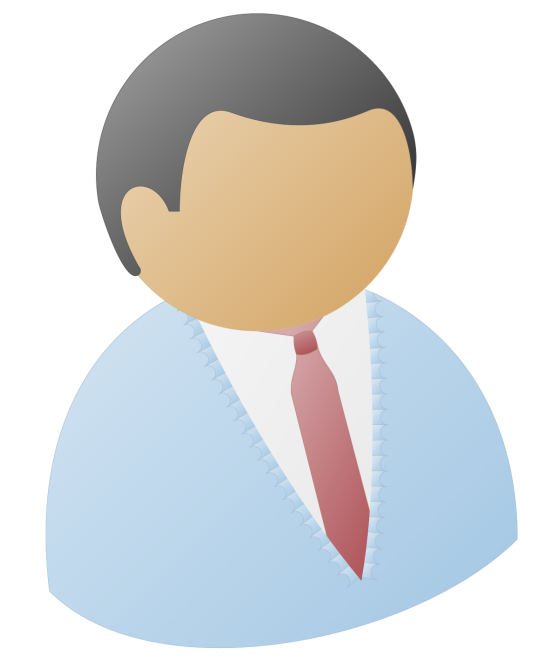 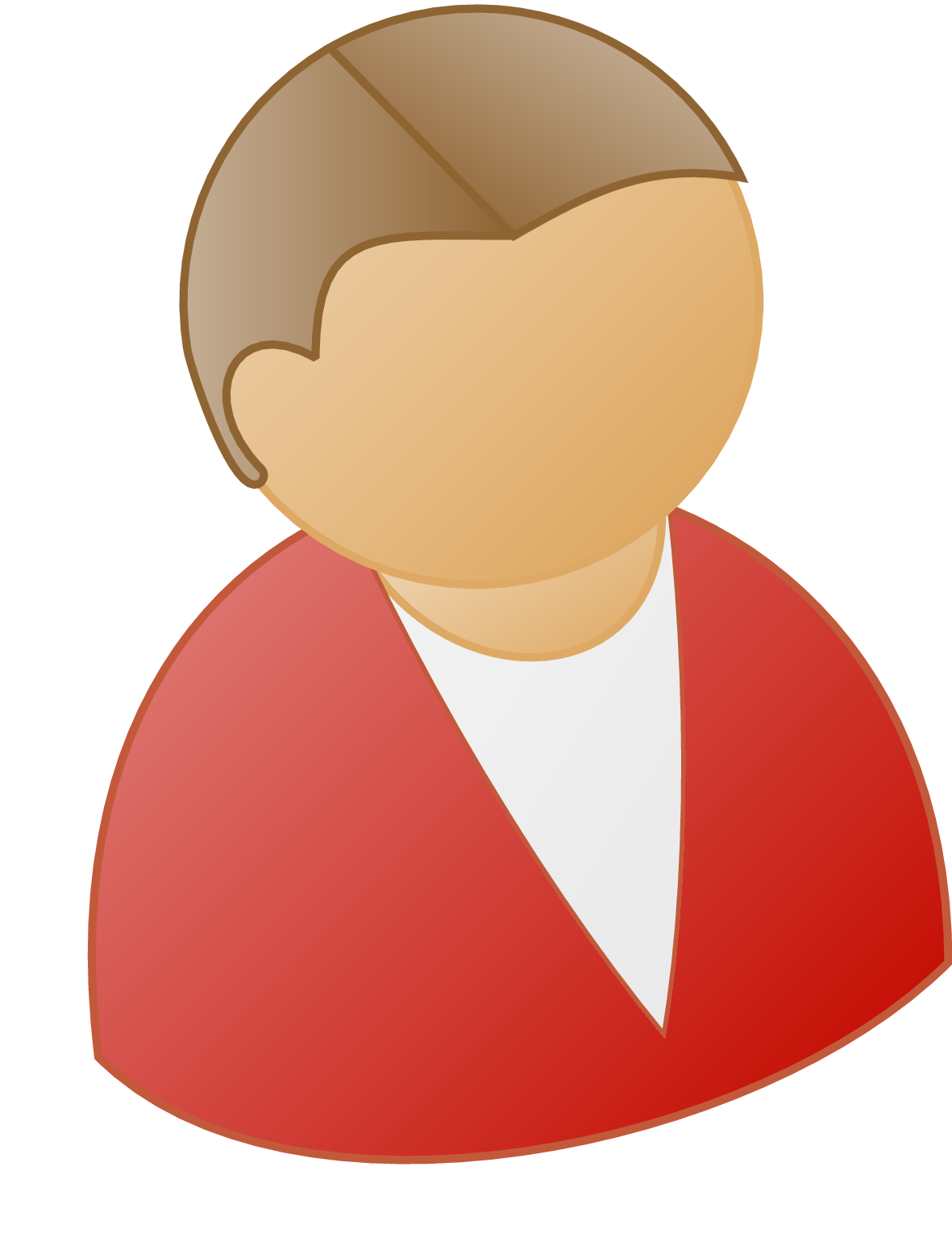 Input Stage
Hand-off Phase
Hand-off Phase
Compute Phase
Compute Phase
Compute Phase
On-the-fly Committee Formation: Committee for each epoch is known at the start of the 			     hand-off phase of the previous epoch.
Committees: When are they formed?
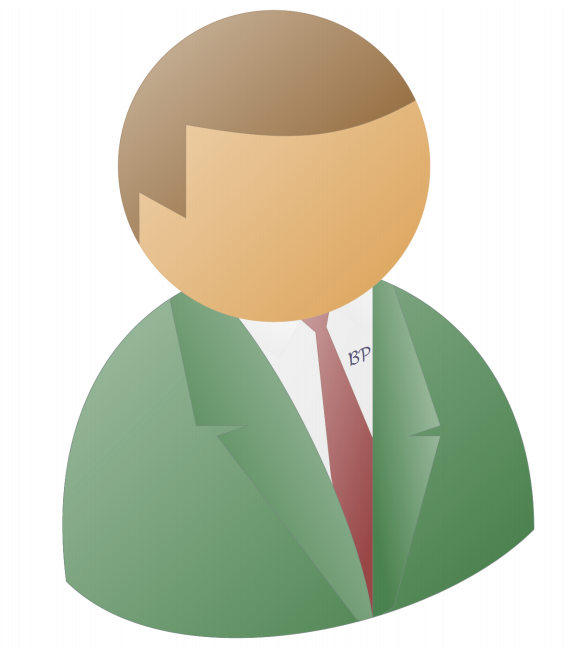 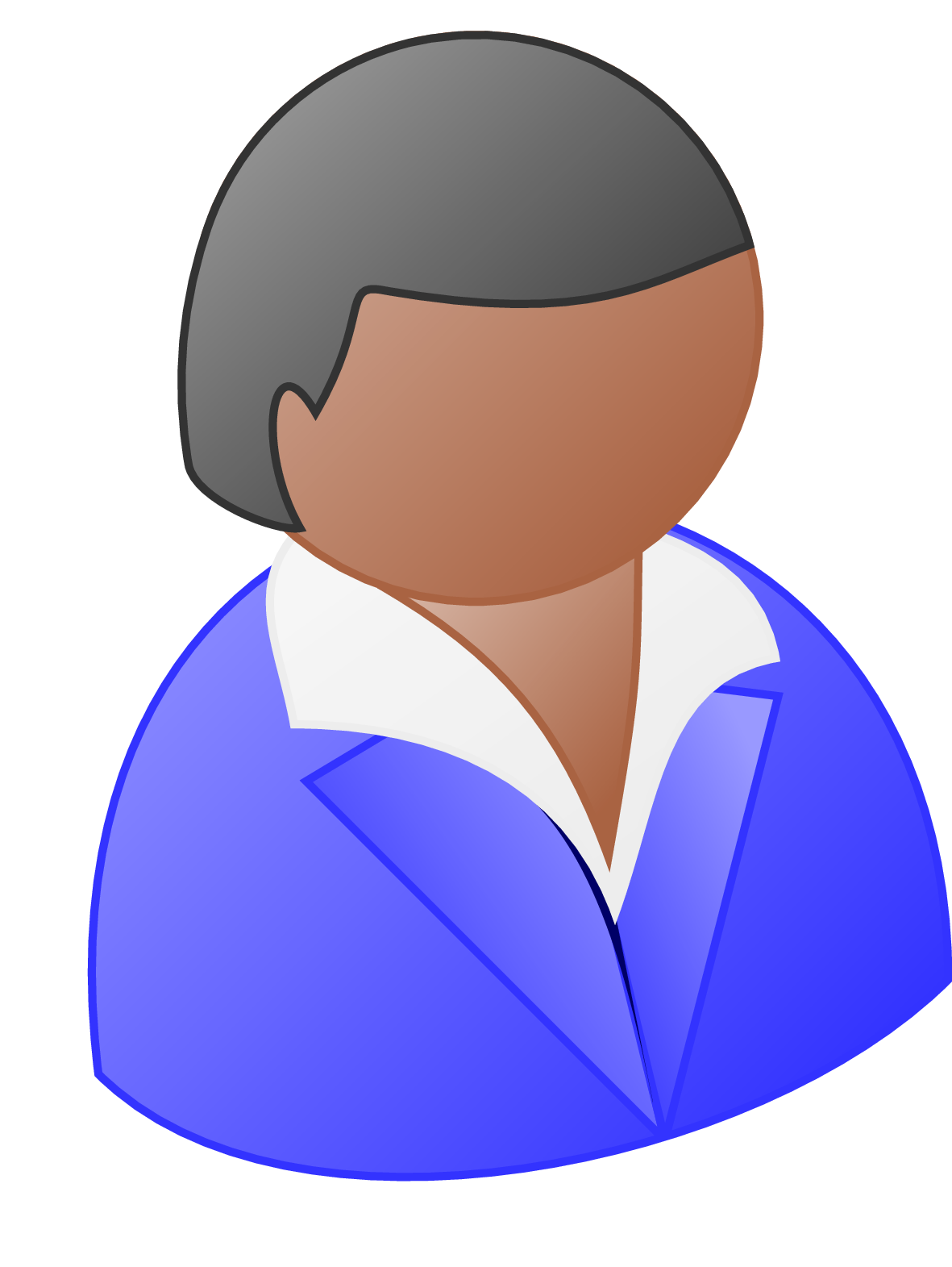 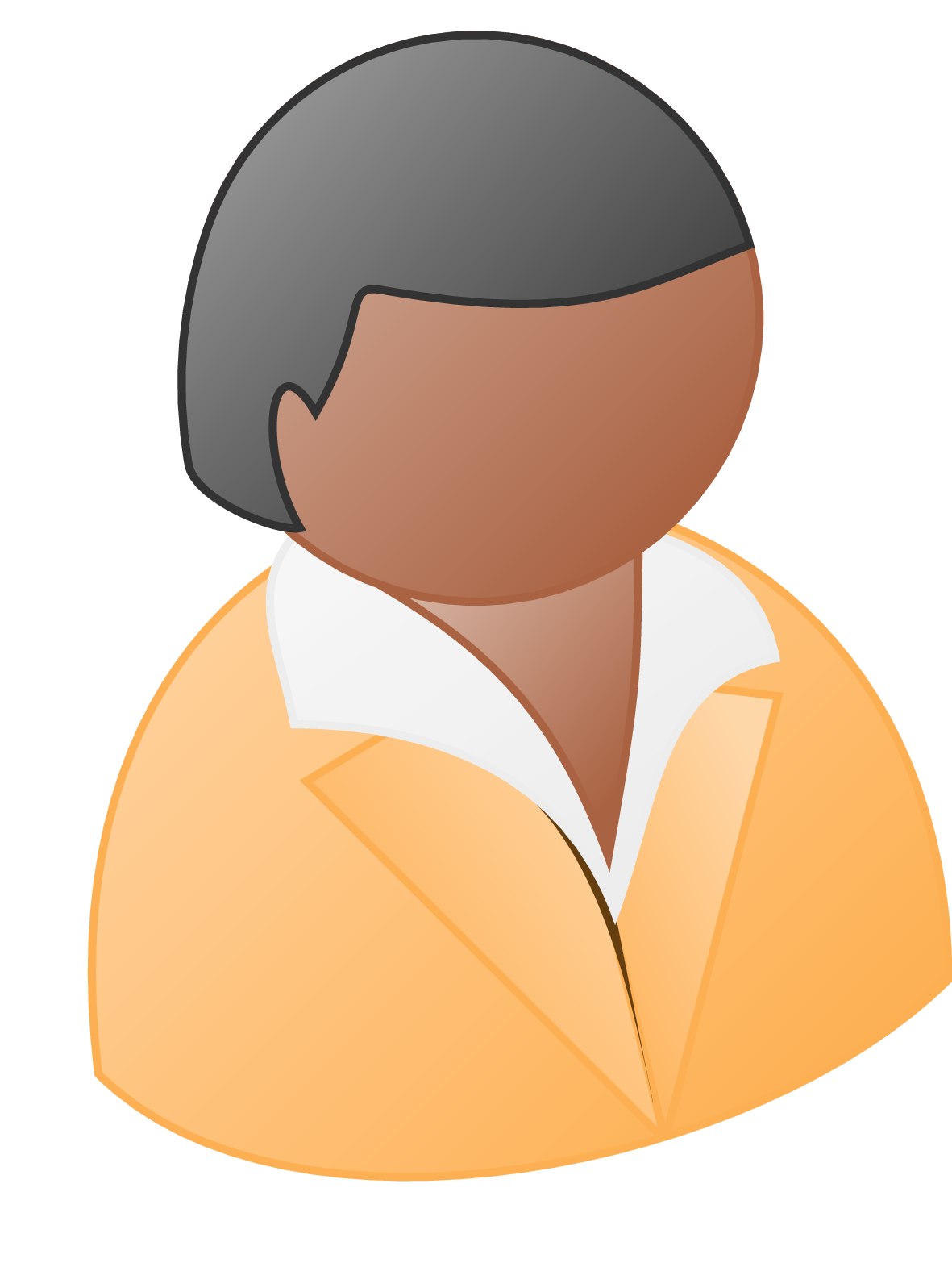 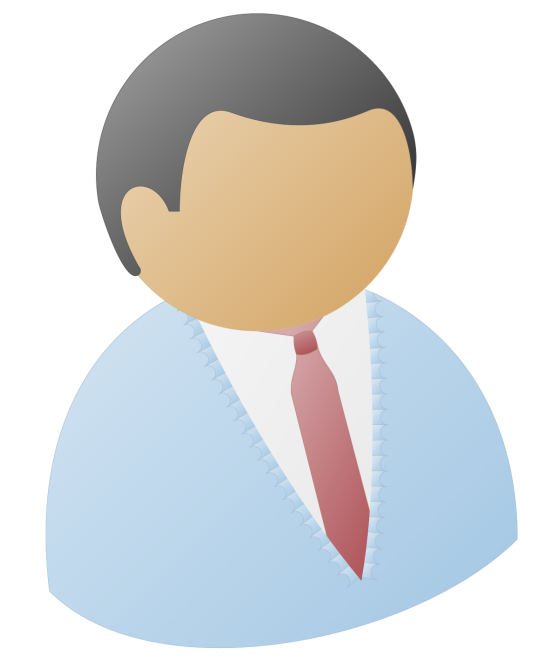 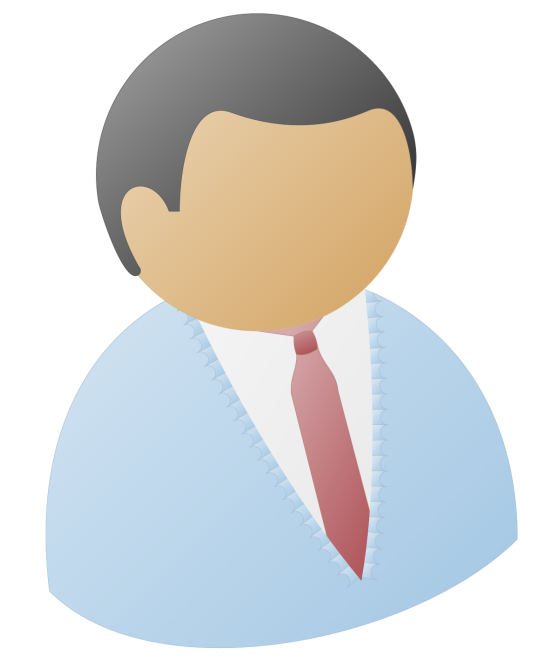 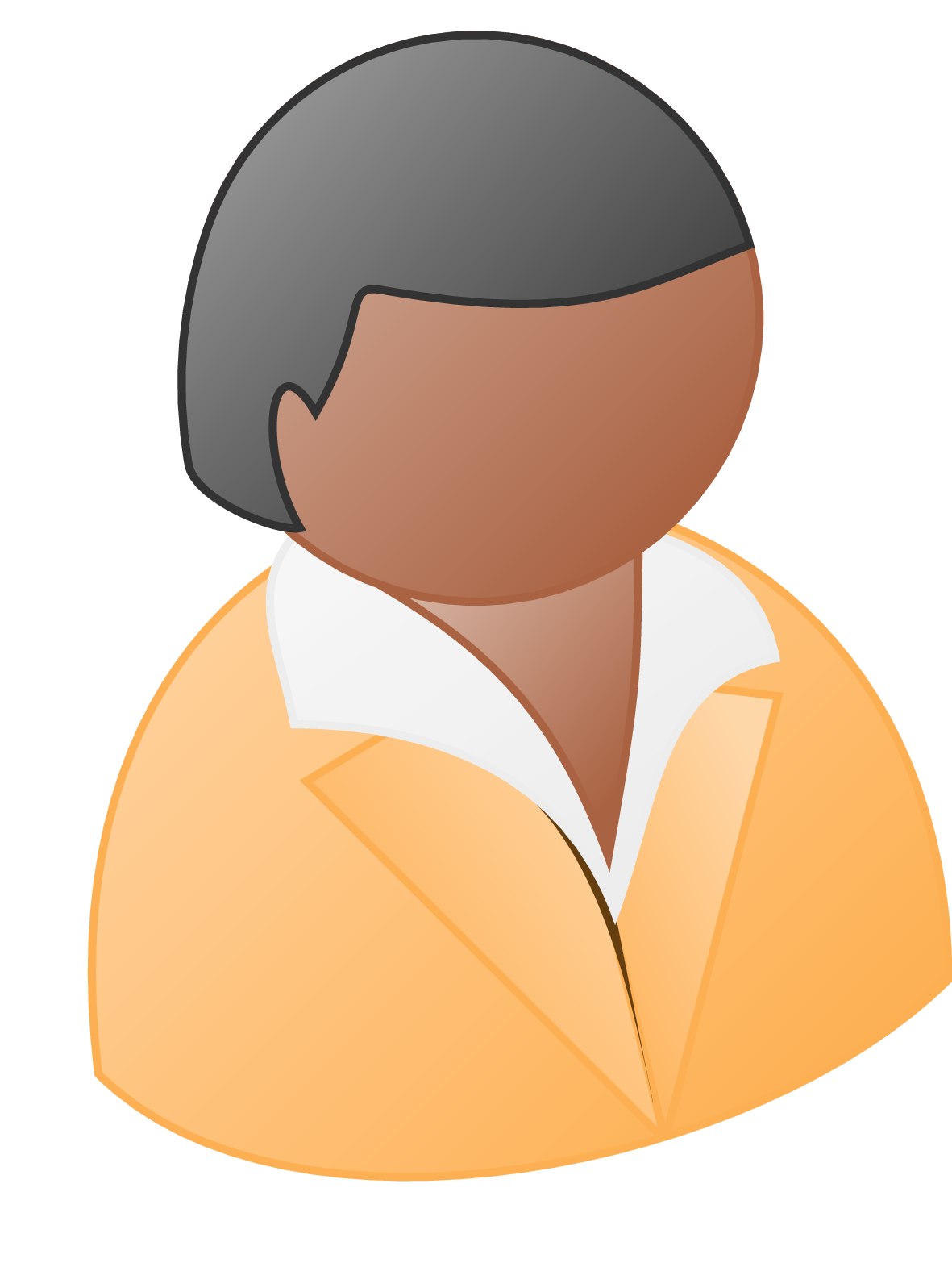 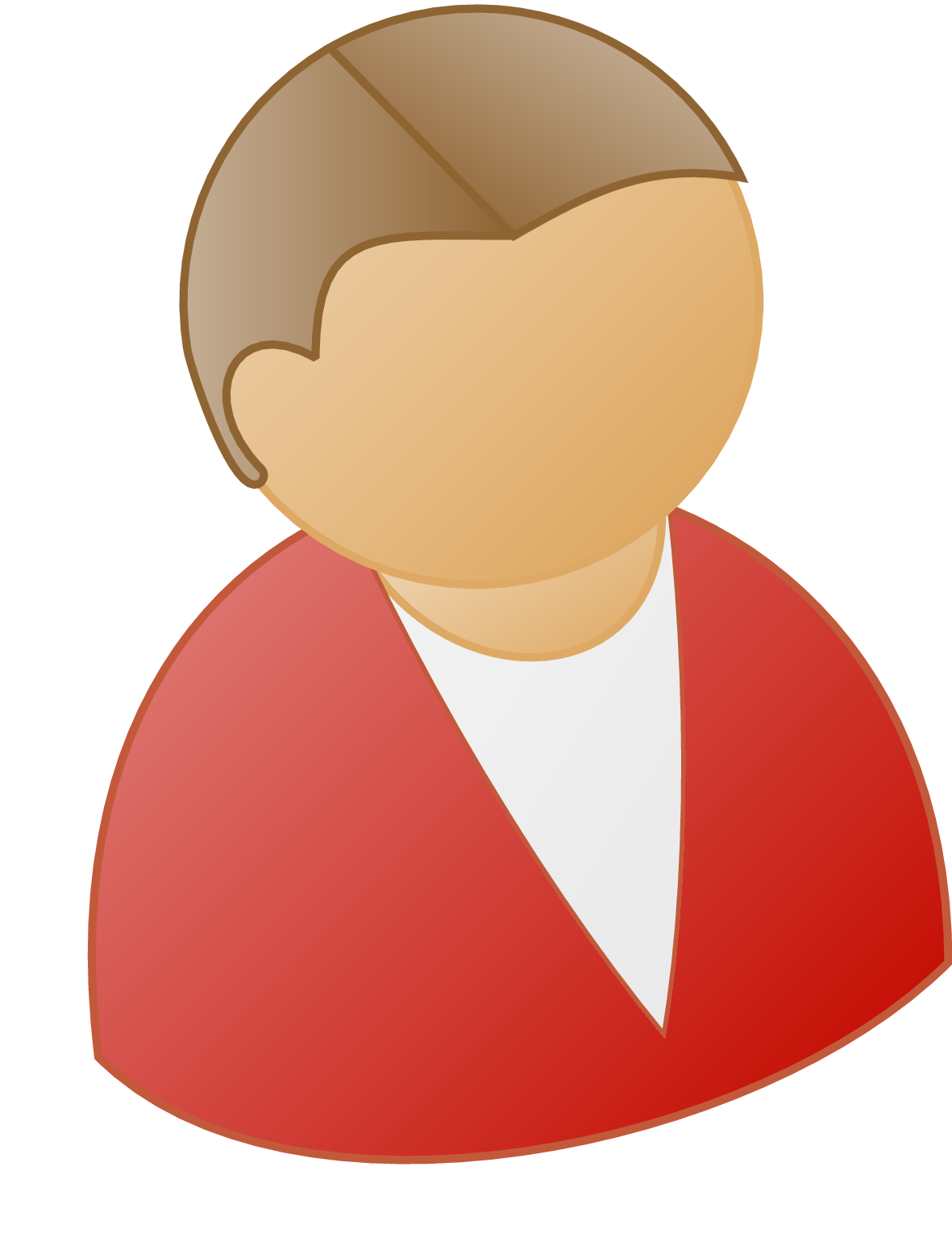 Input Stage
Hand-off Phase
Hand-off Phase
Compute Phase
Compute Phase
Compute Phase
On-the-fly Committee Formation: Committee for each epoch is known at the start of the 			     hand-off phase of the previous epoch.
Committees: When are they formed?
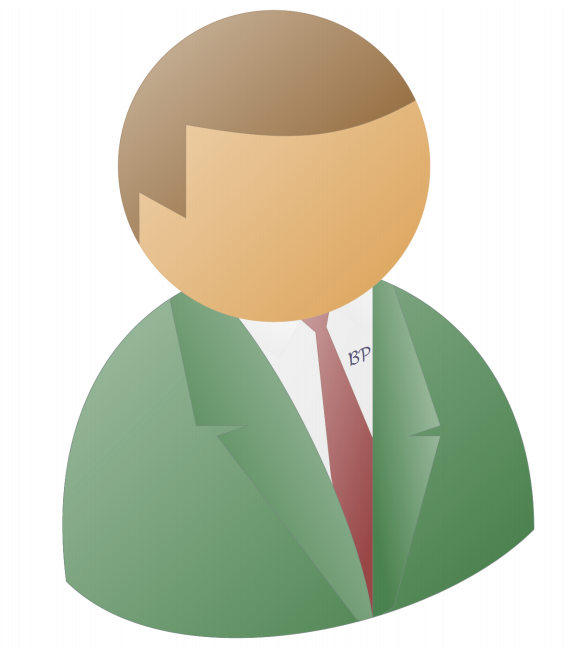 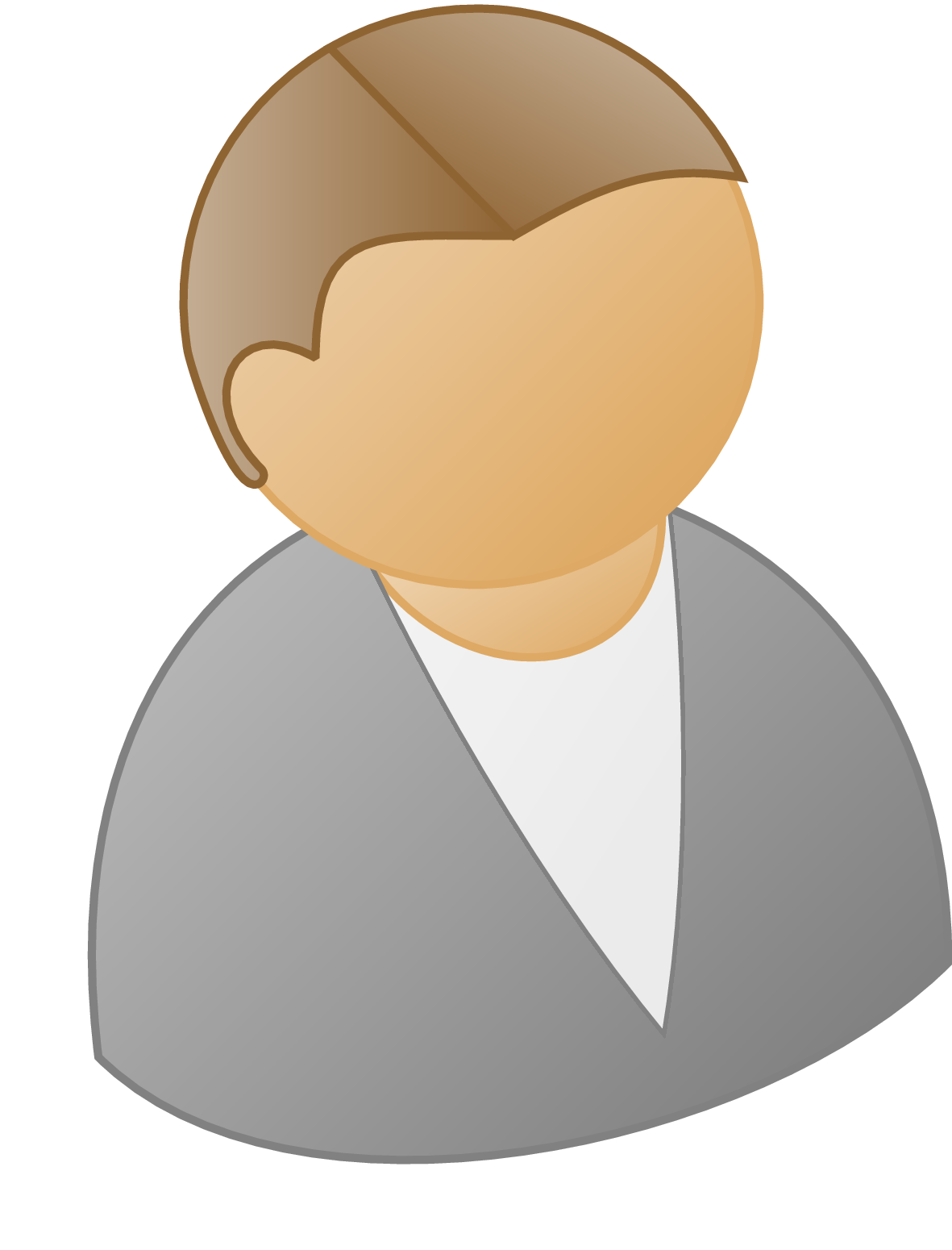 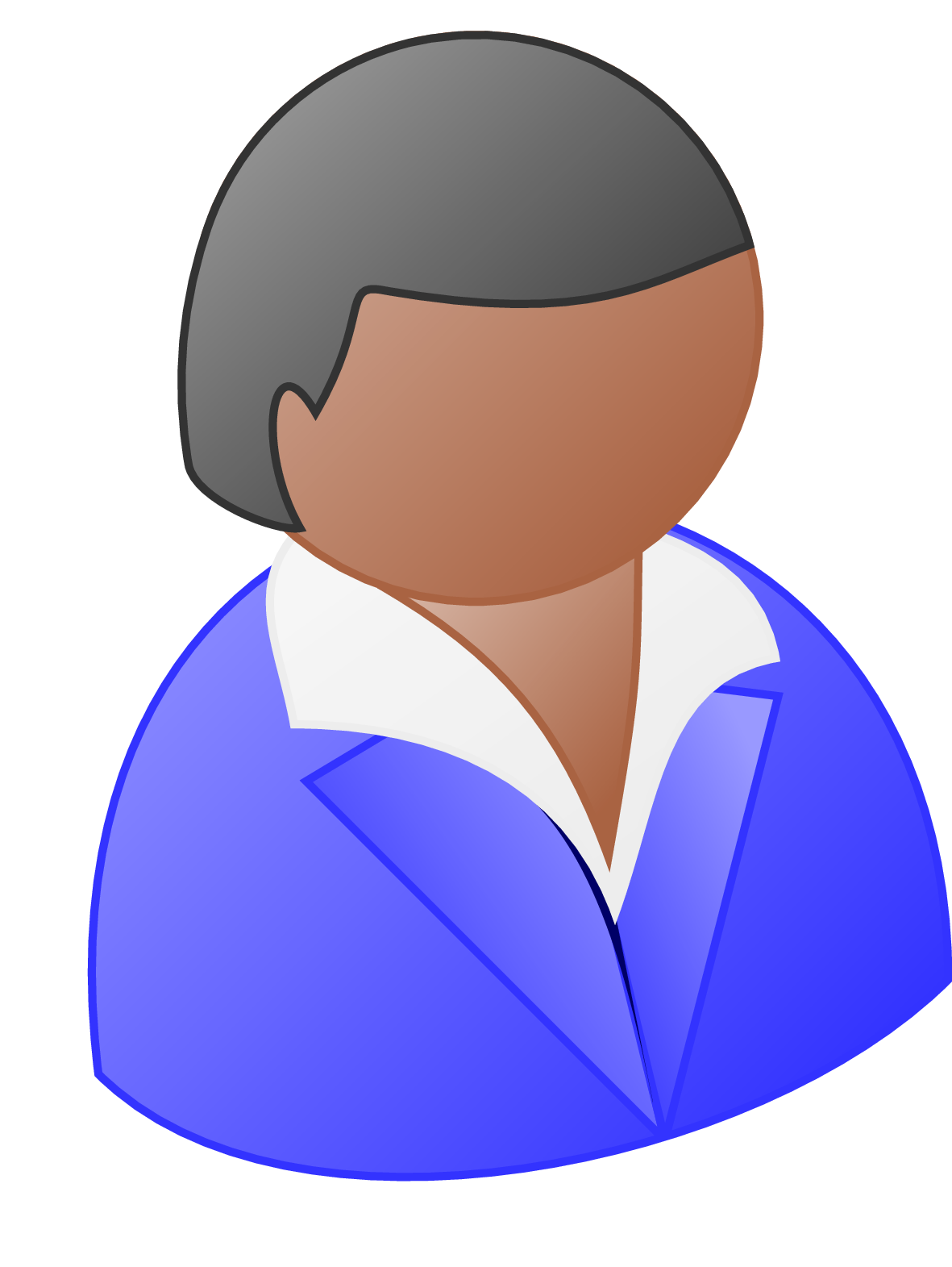 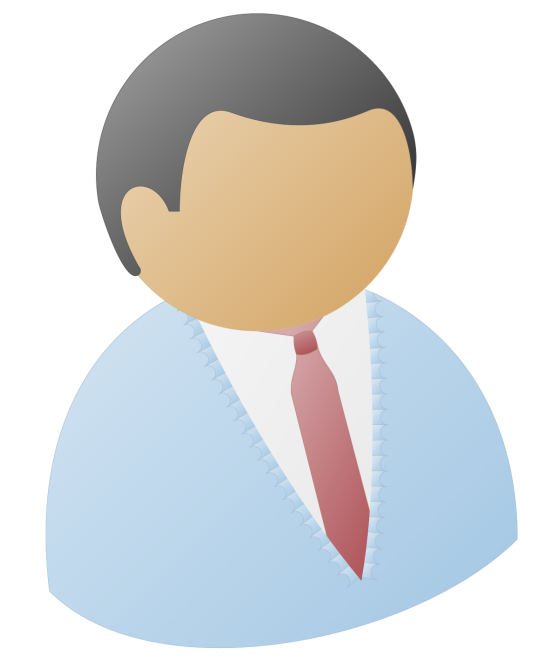 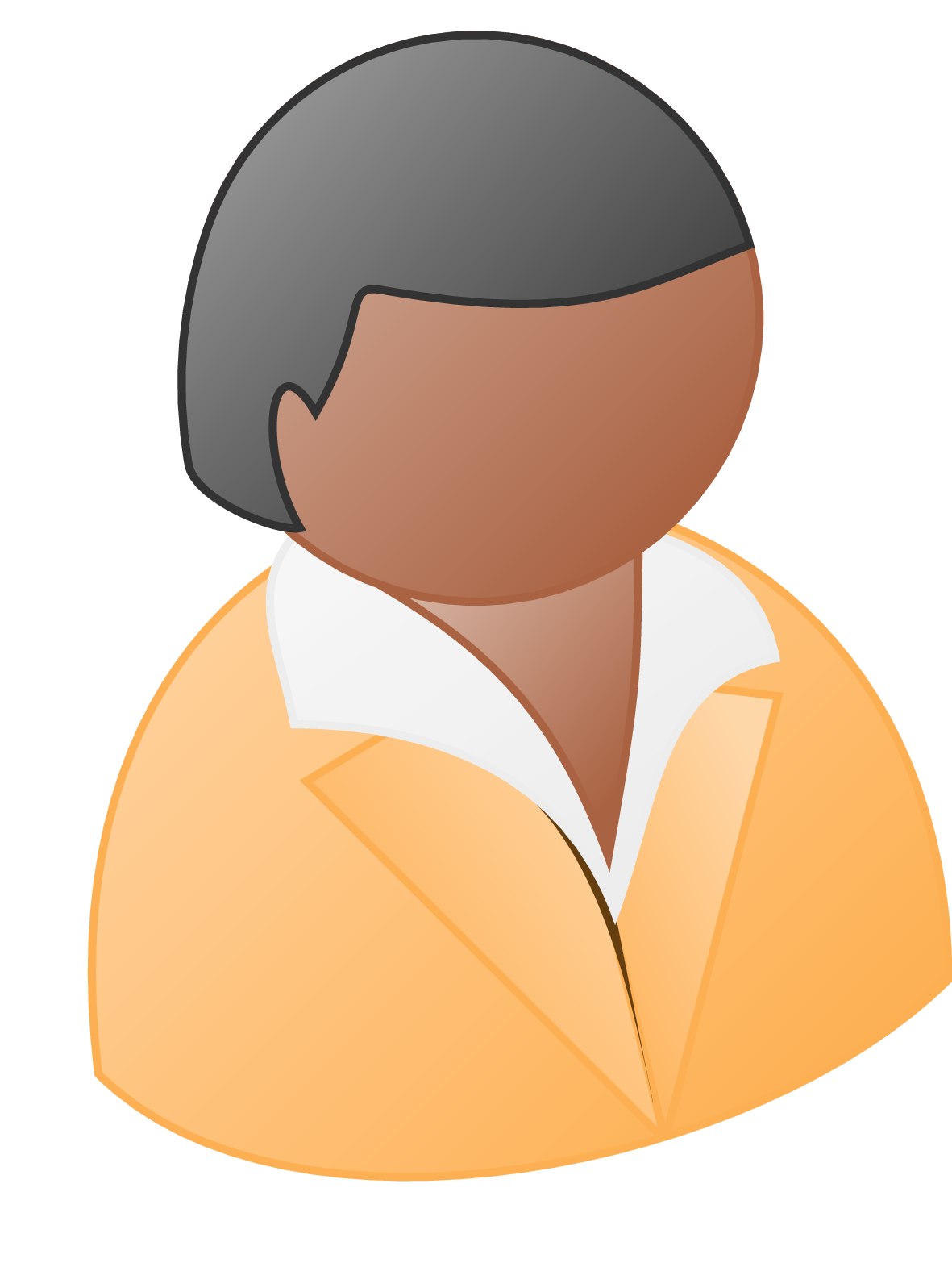 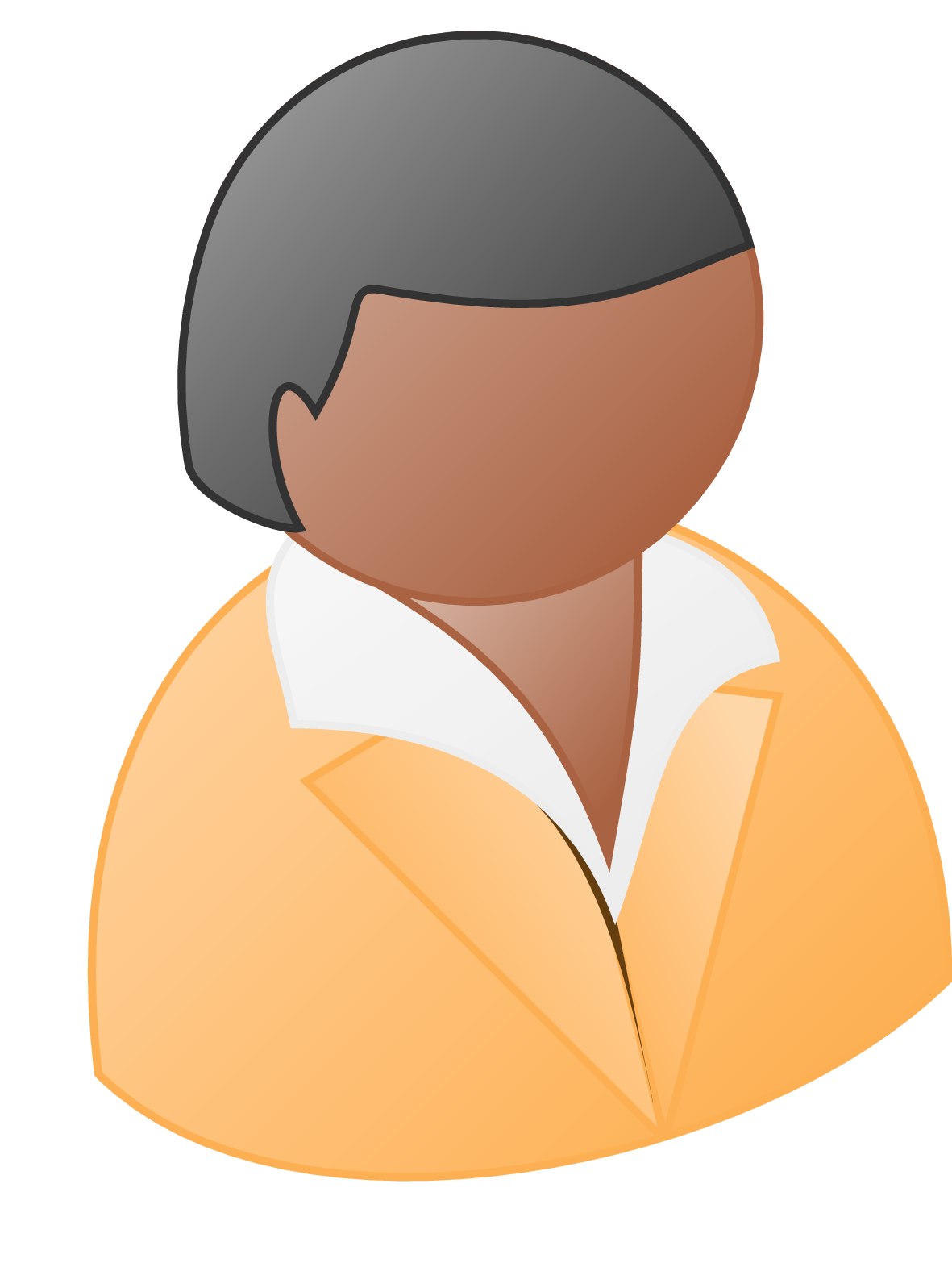 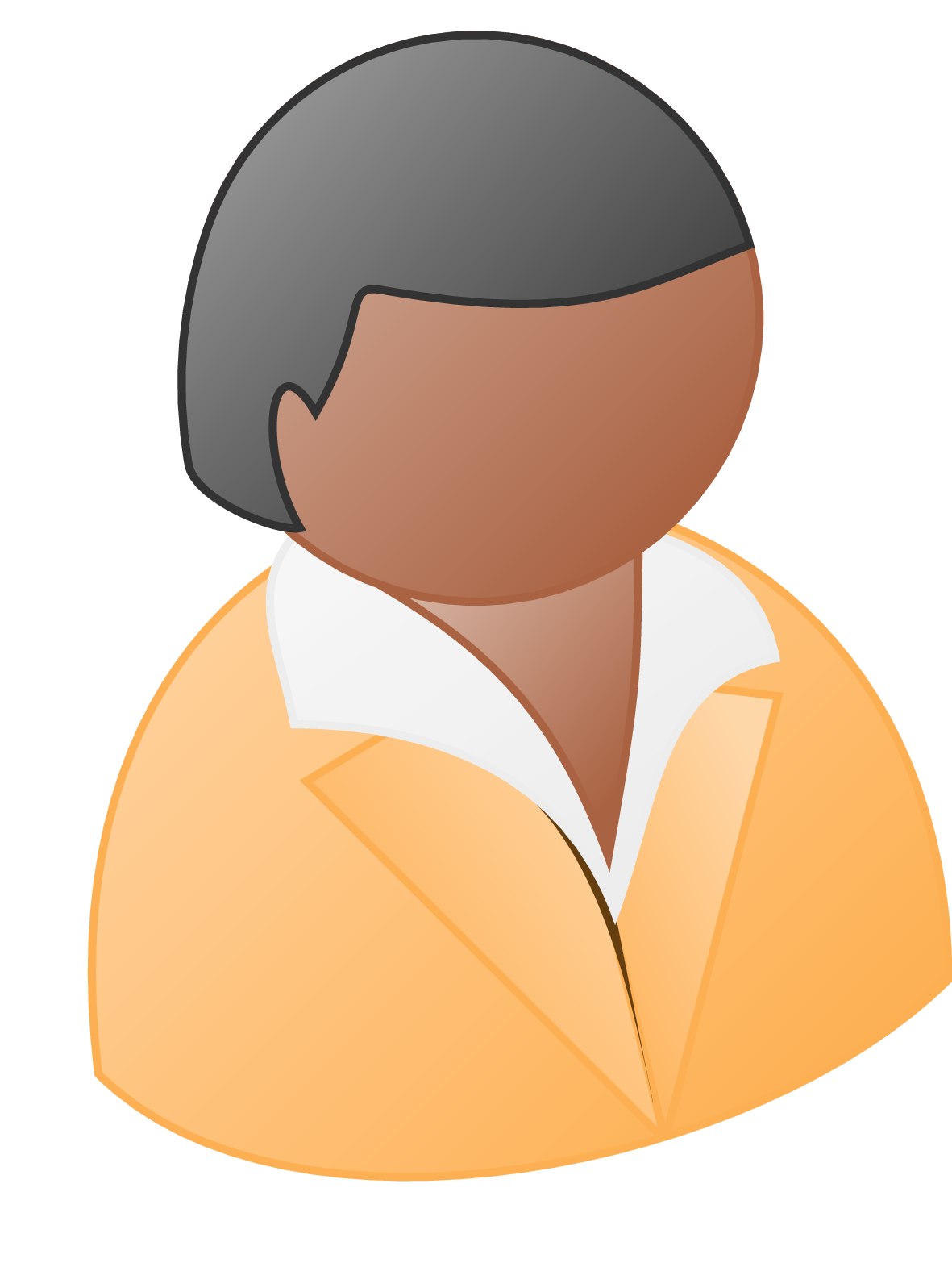 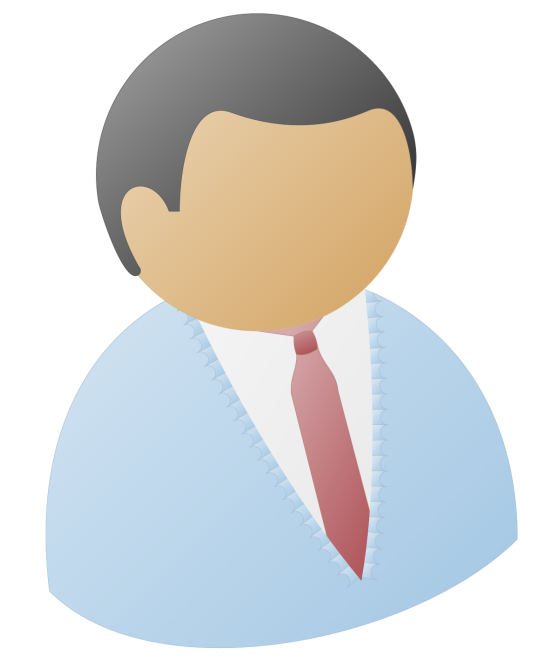 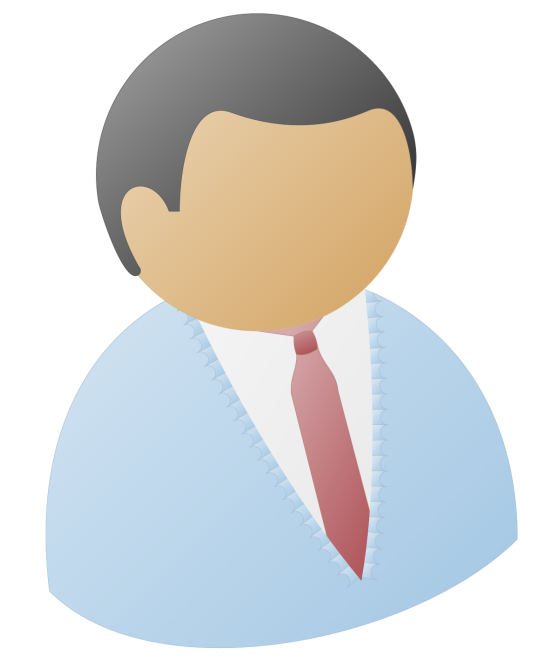 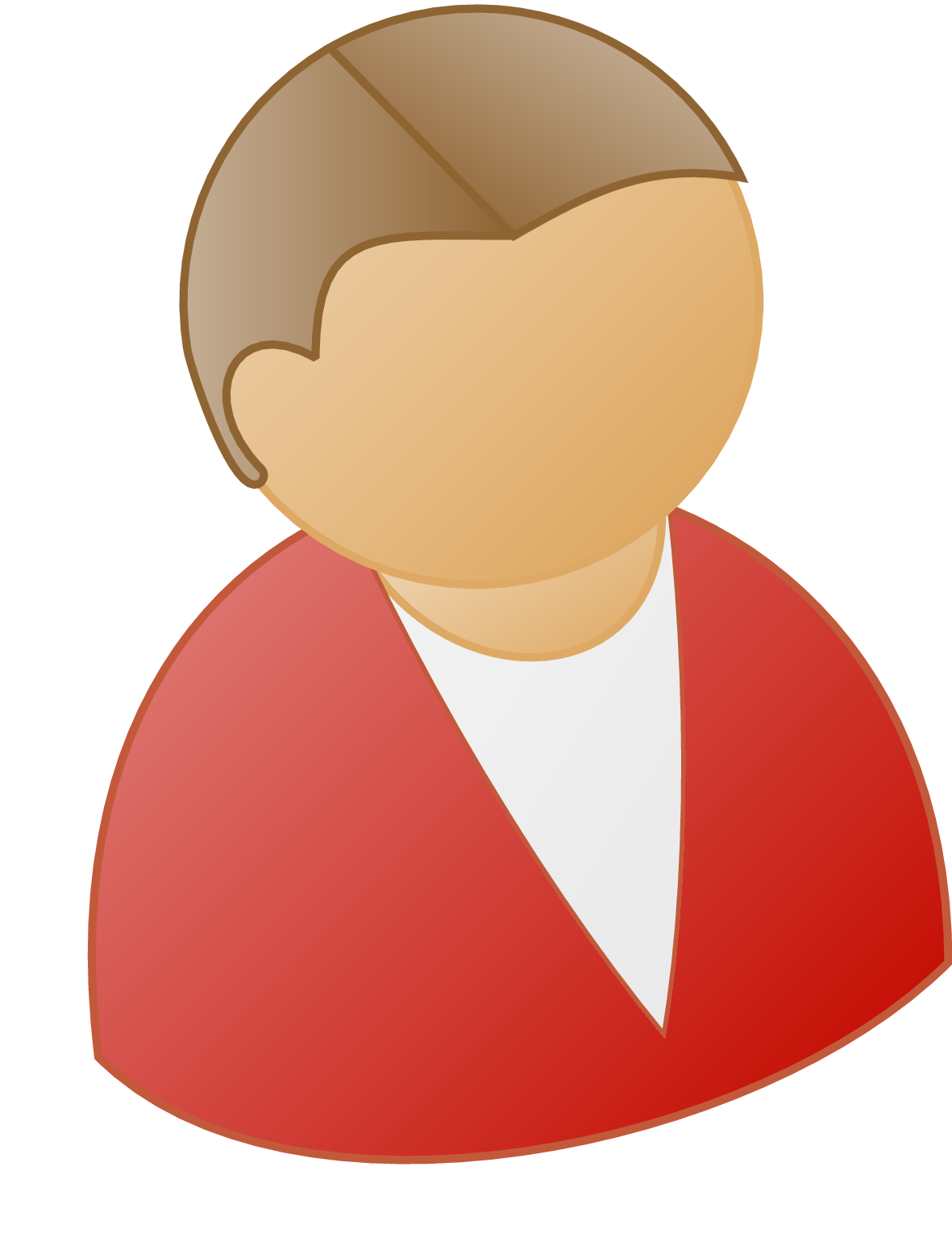 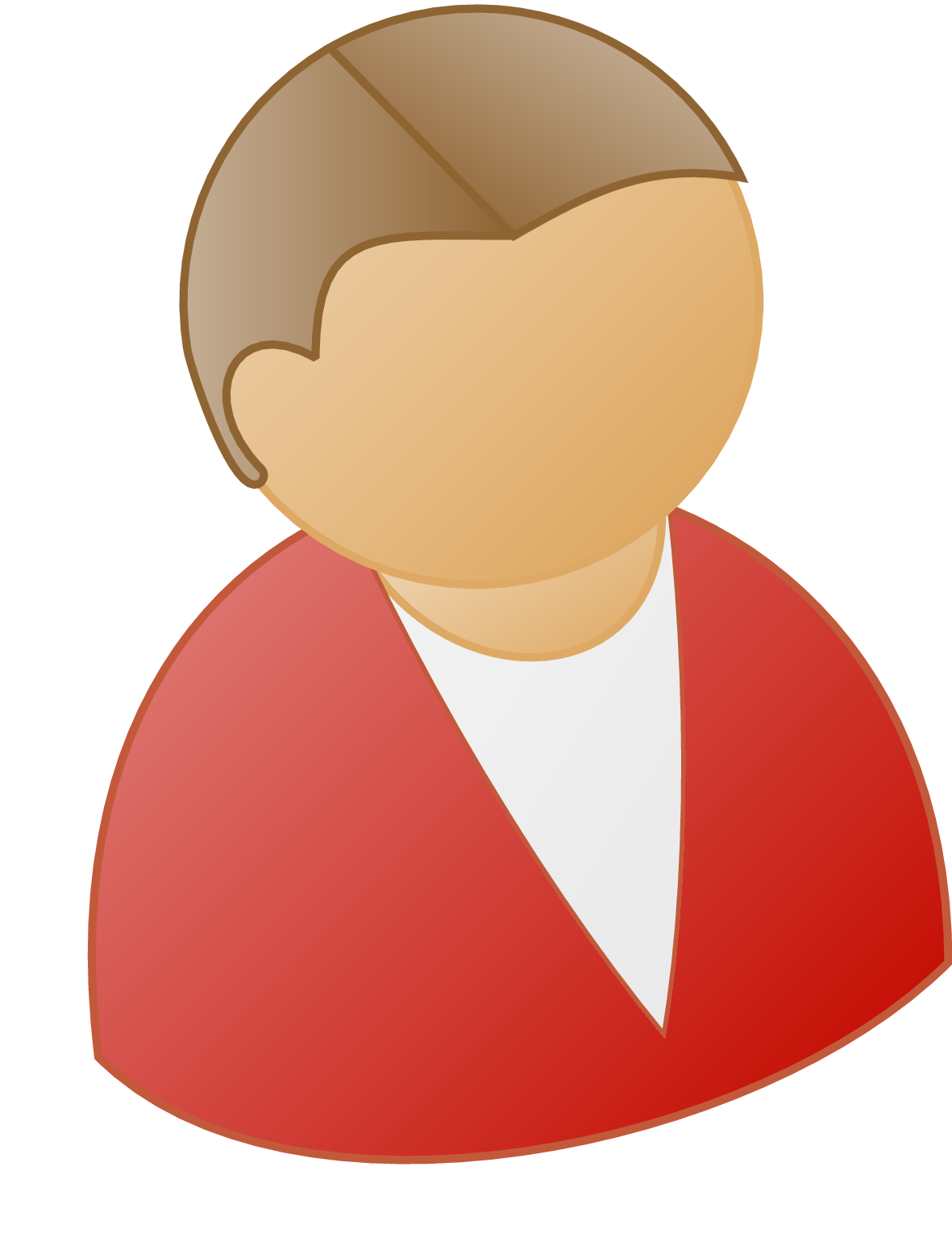 Input Stage
Hand-off Phase
Hand-off Phase
Compute Phase
Compute Phase
Compute Phase
On-the-fly Committee Formation: Committee for each epoch is known at the start of the 			     hand-off phase of the previous epoch.
Committees: When are they formed?
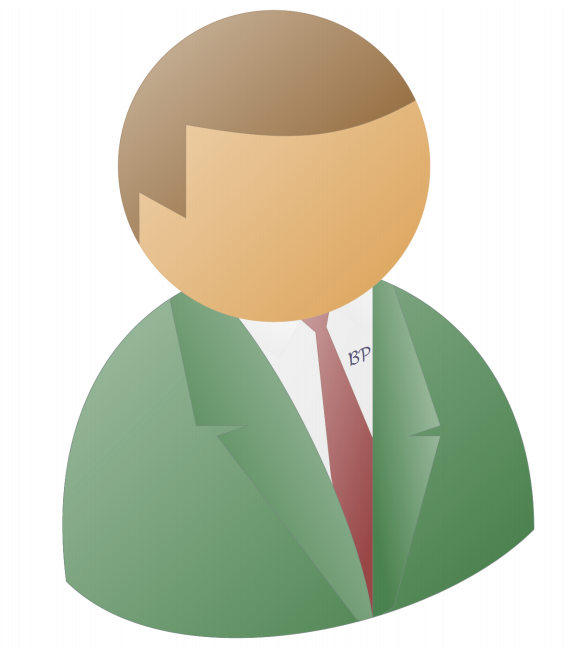 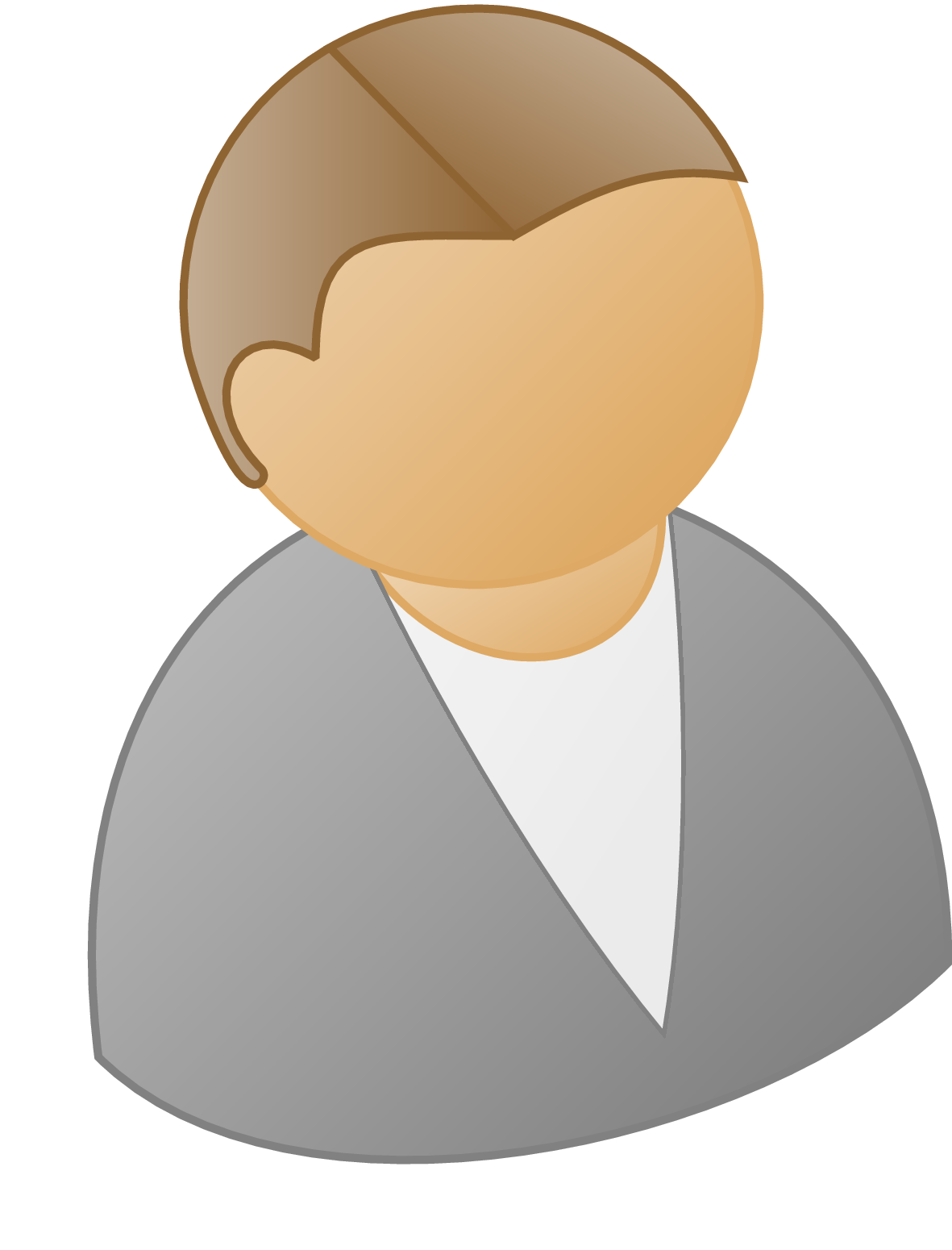 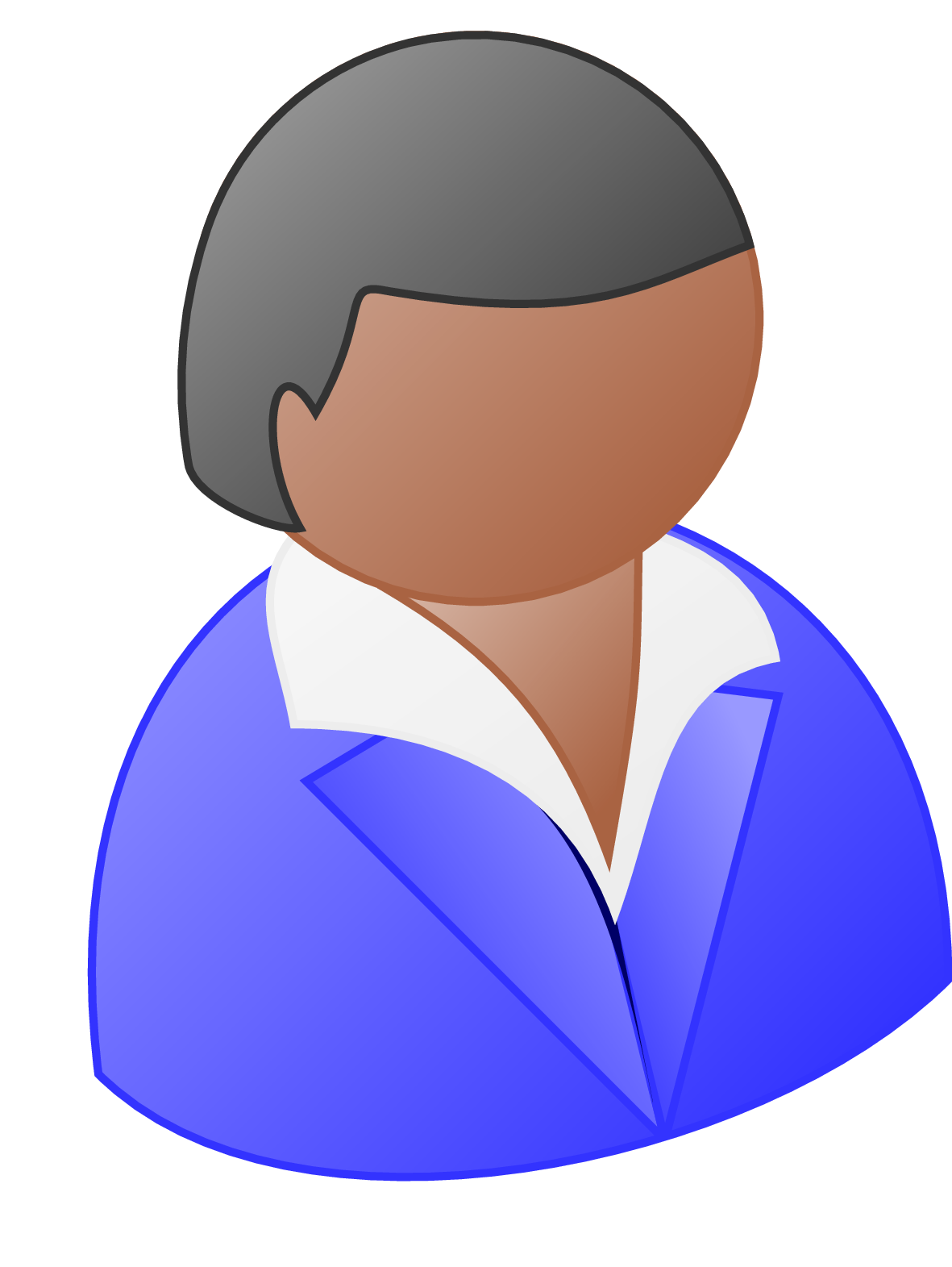 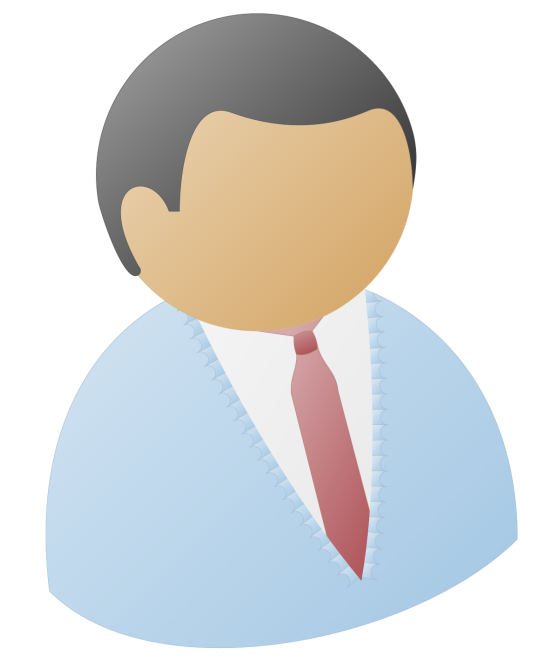 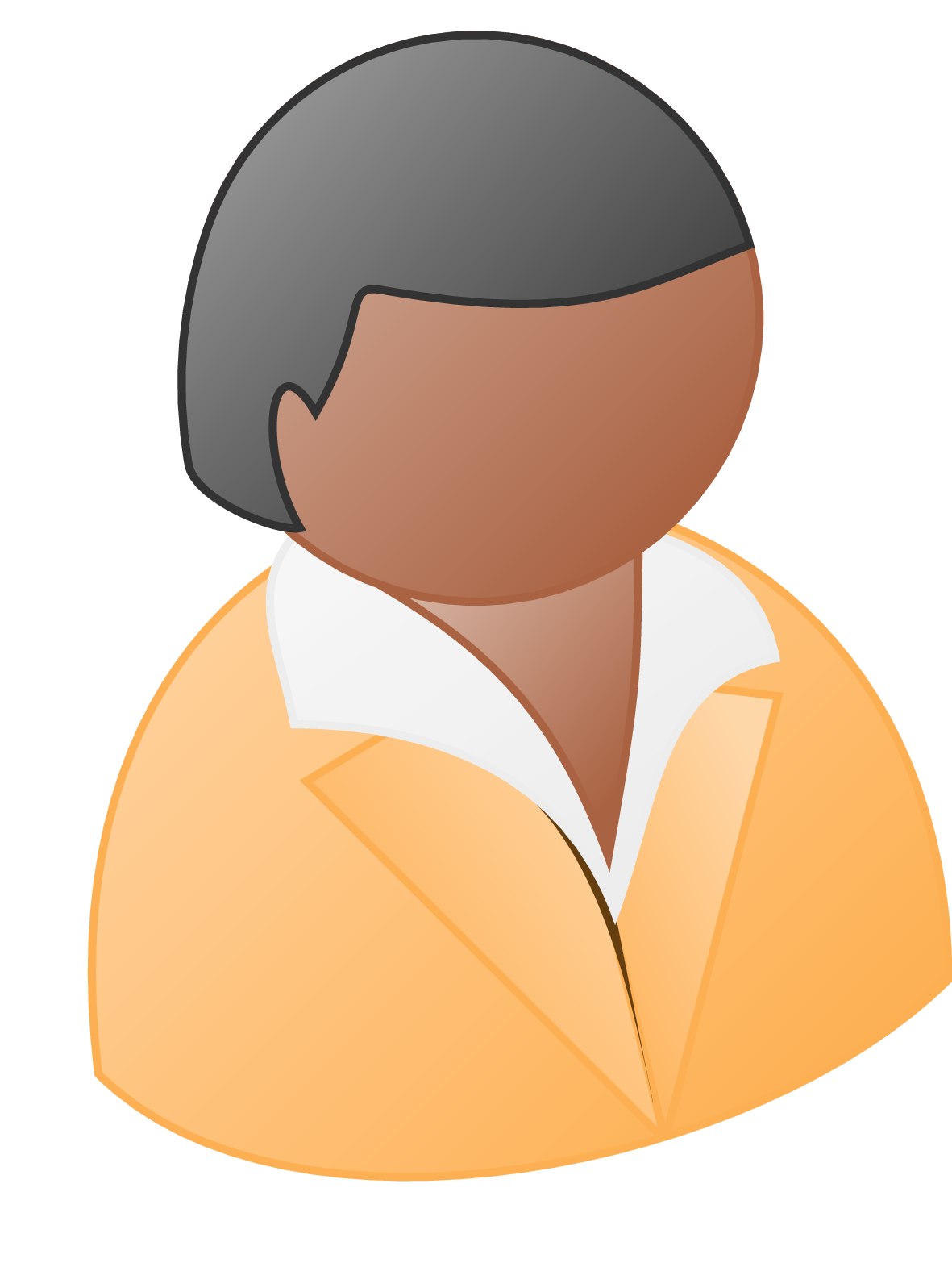 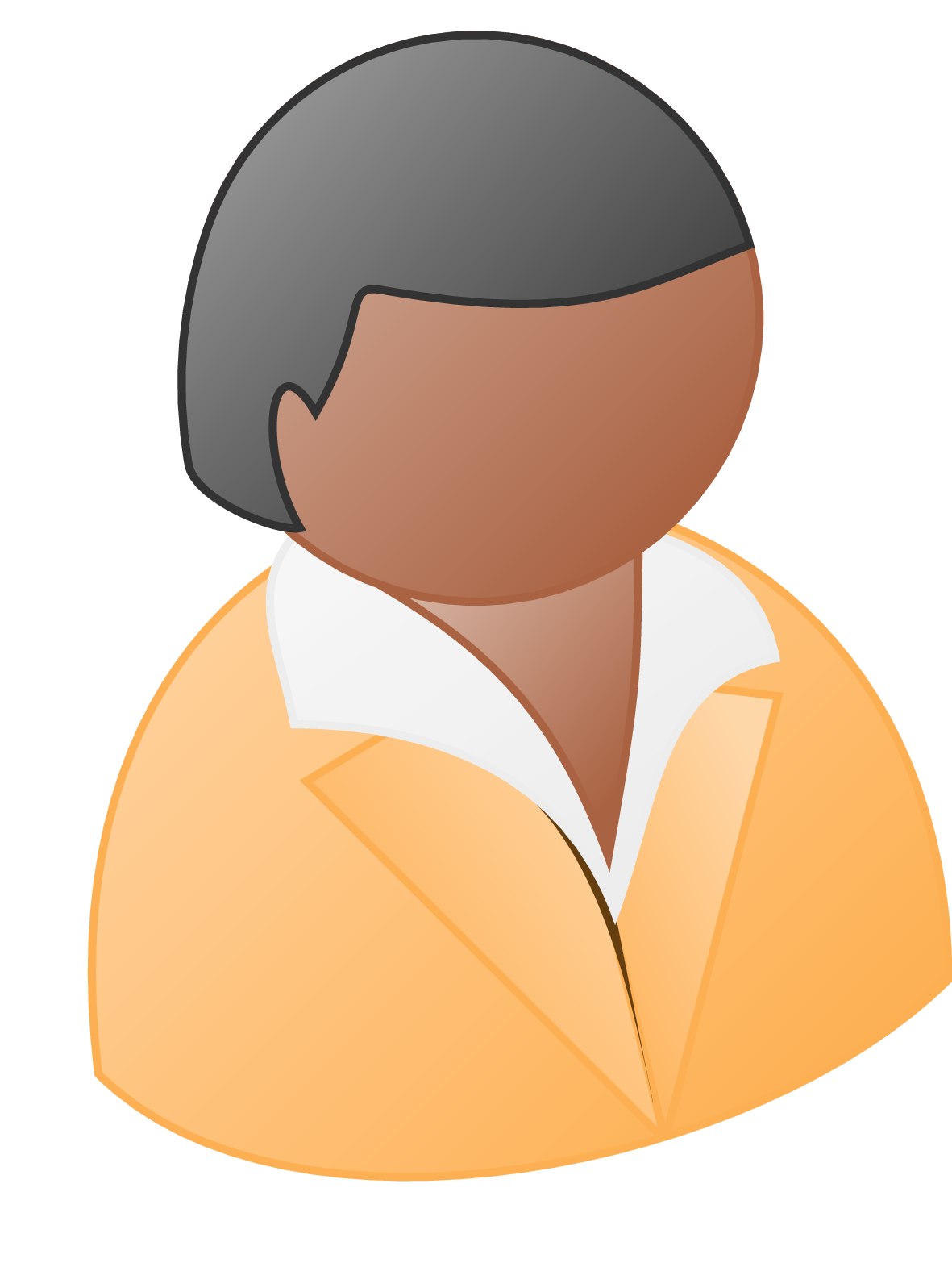 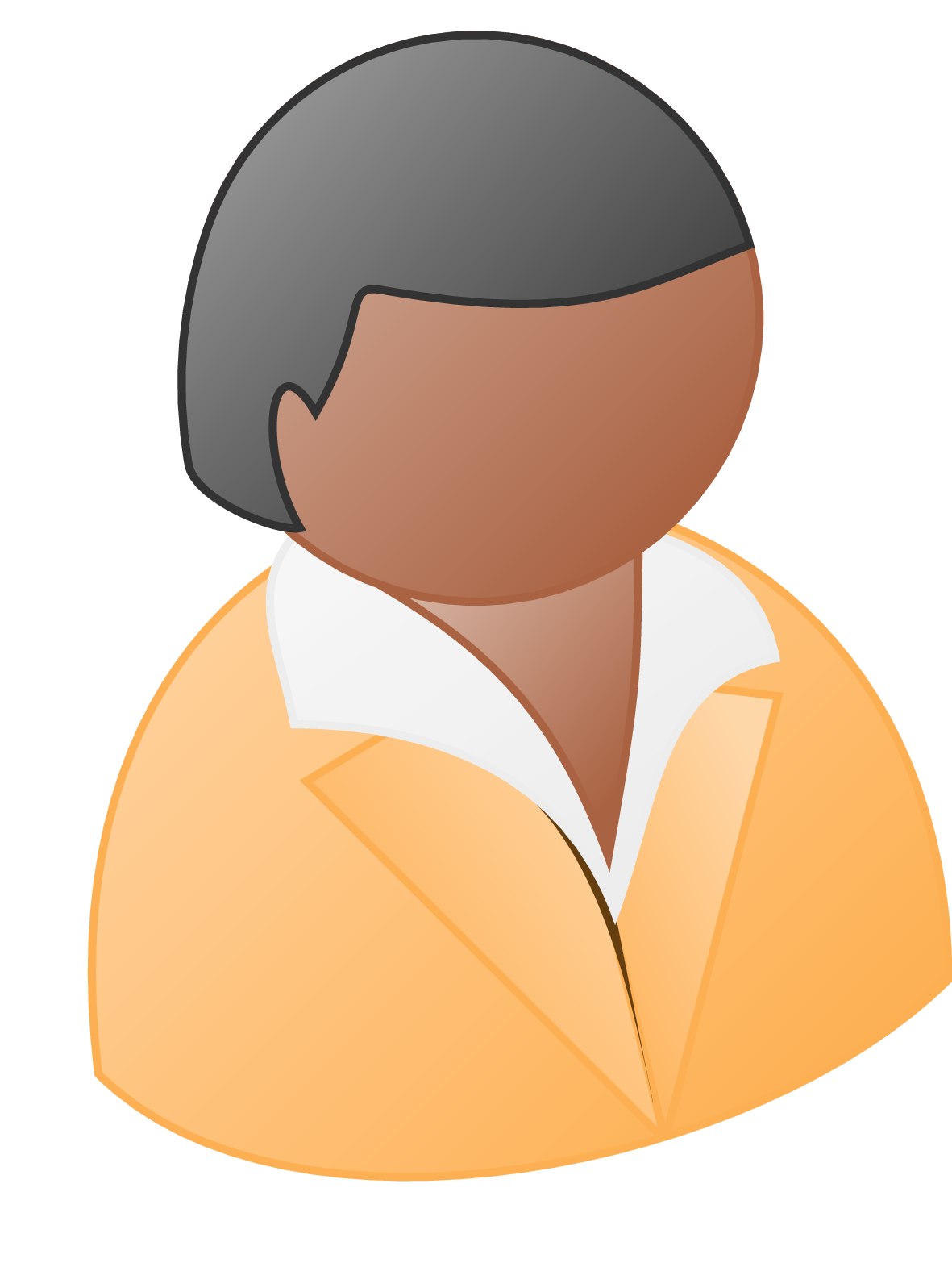 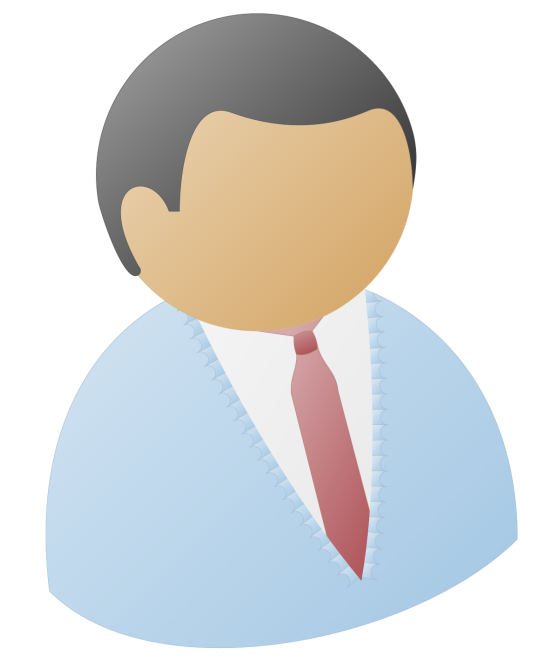 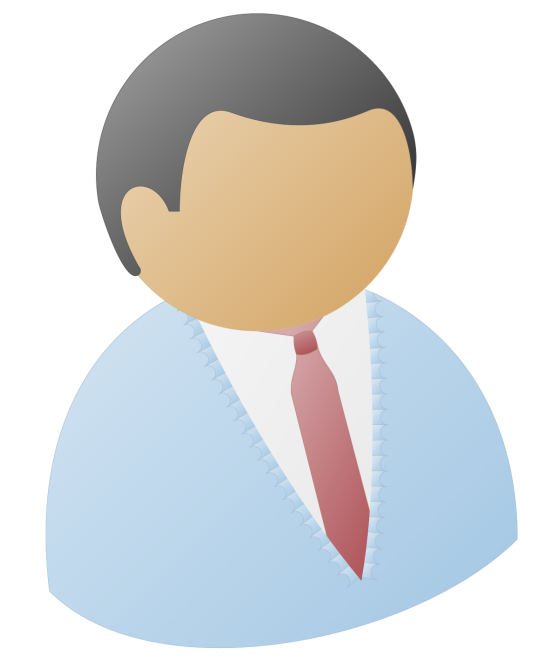 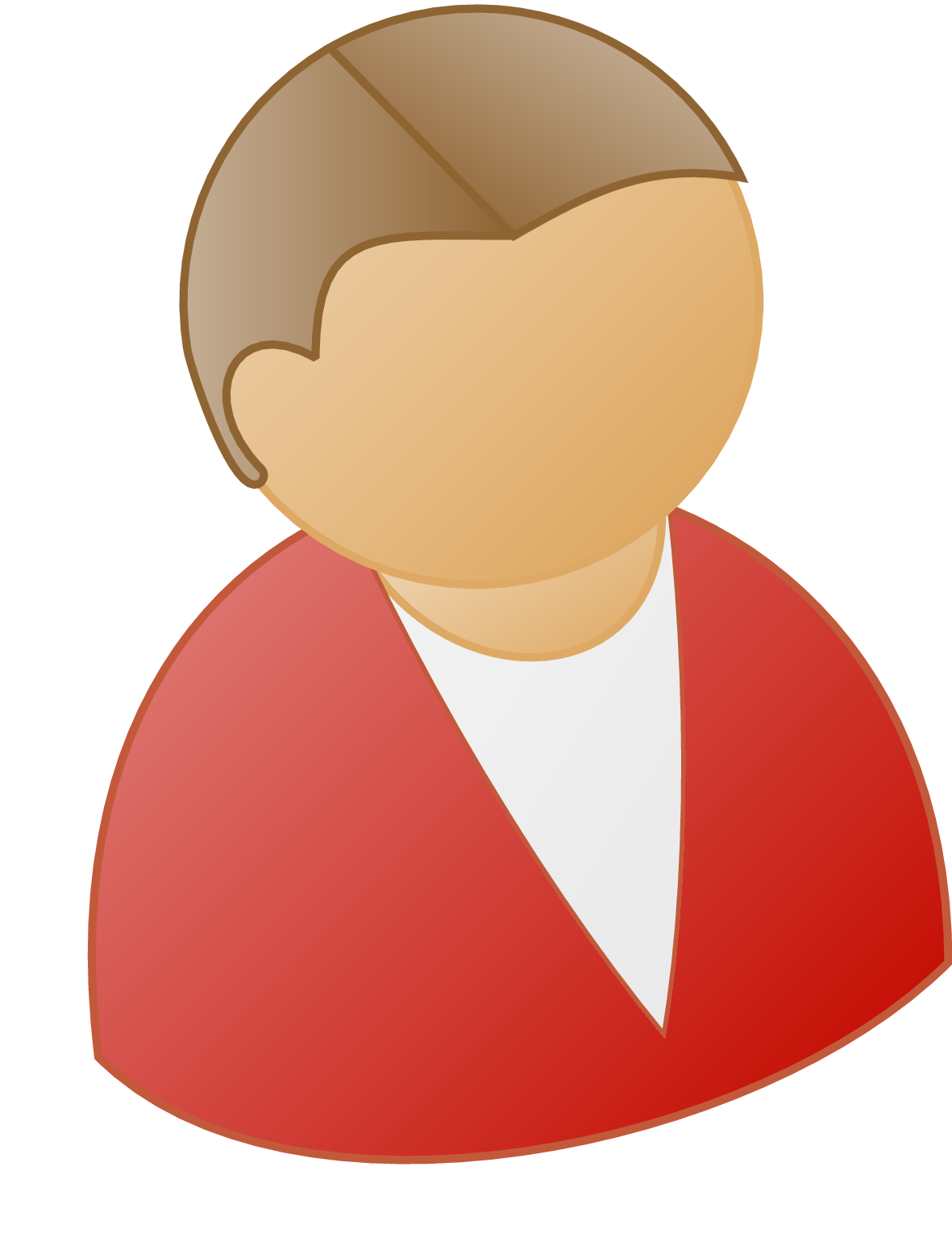 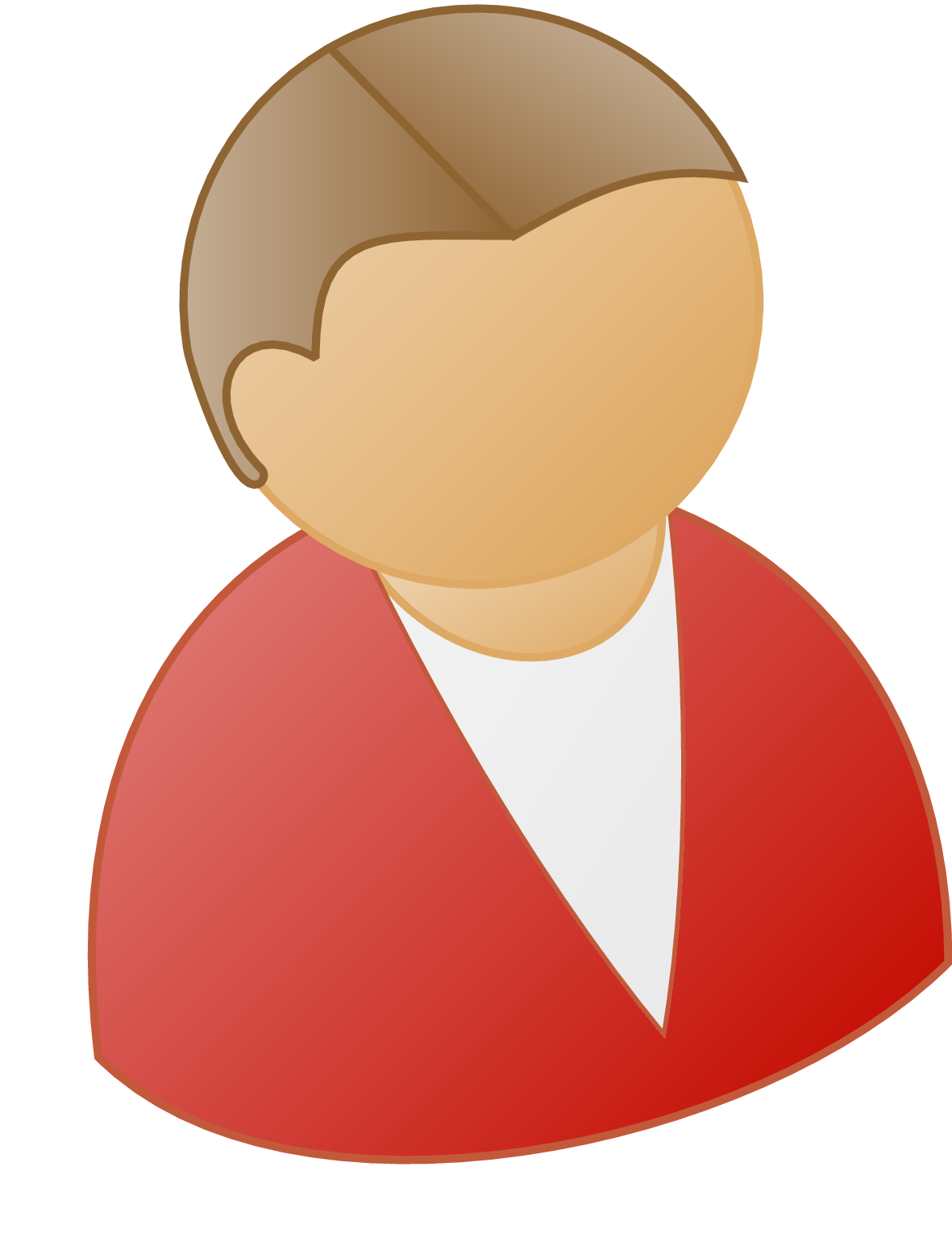 Input Stage
Hand-off Phase
Hand-off Phase
Compute Phase
Compute Phase
Compute Phase
Our Choice
On-the-fly Committee Formation: Committee for each epoch is known at the start of the 			     hand-off phase of the previous epoch.
Committees: How are they formed?
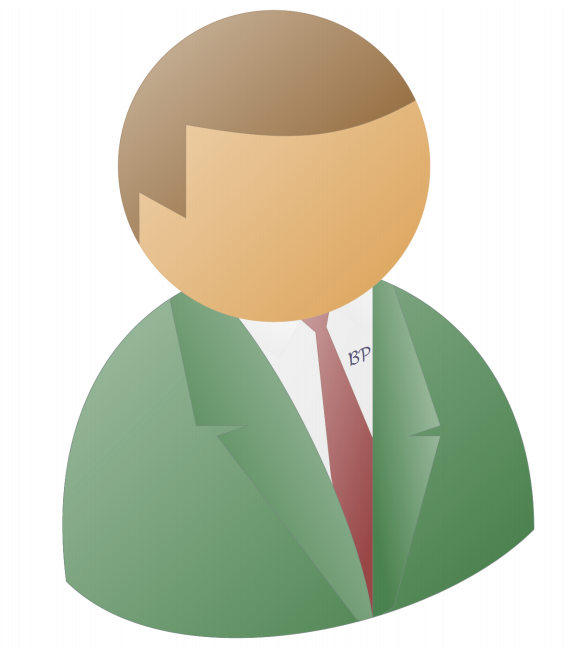 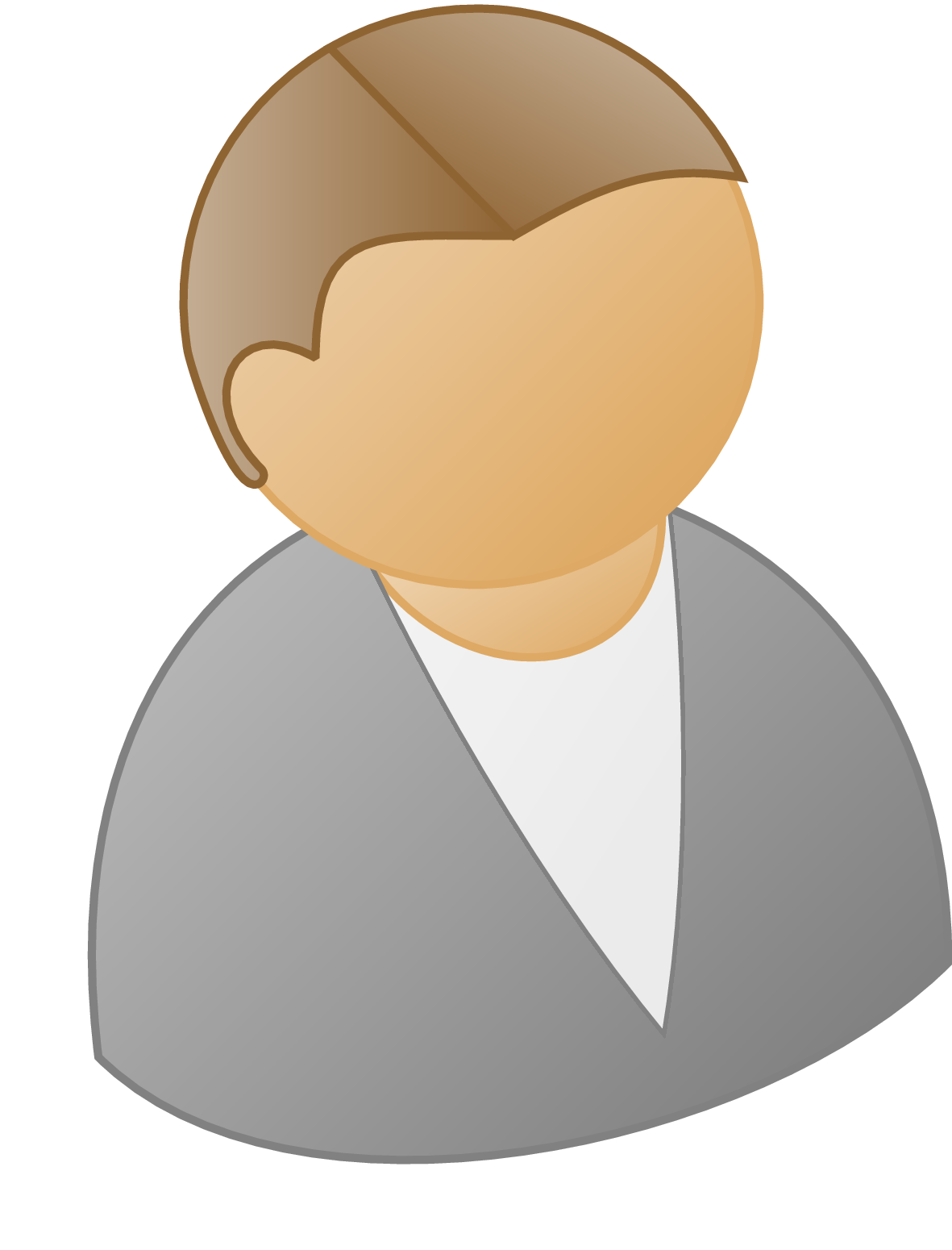 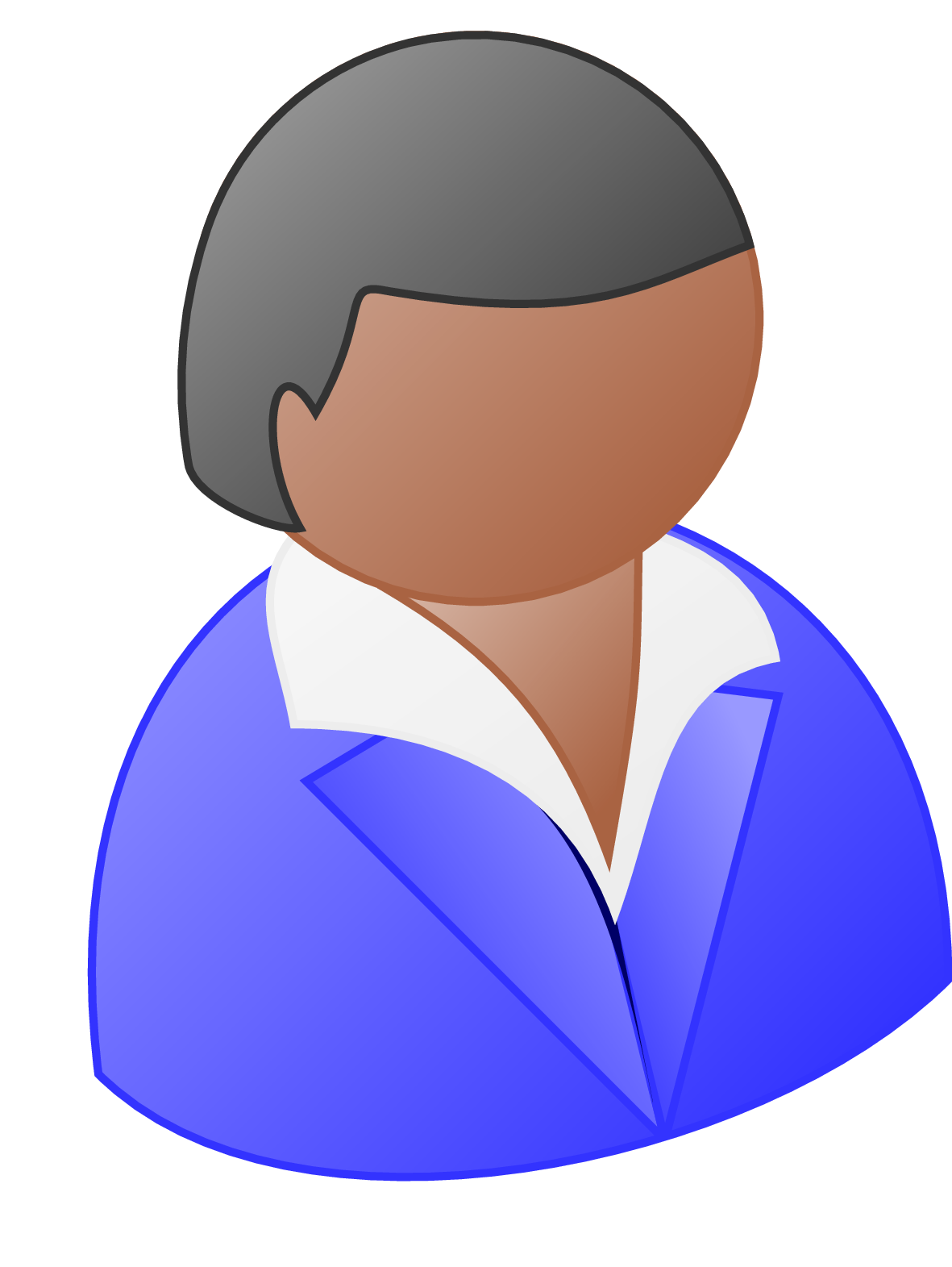 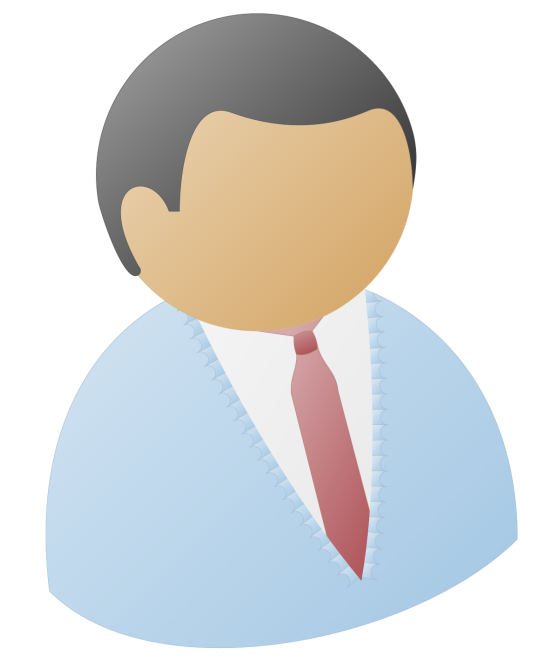 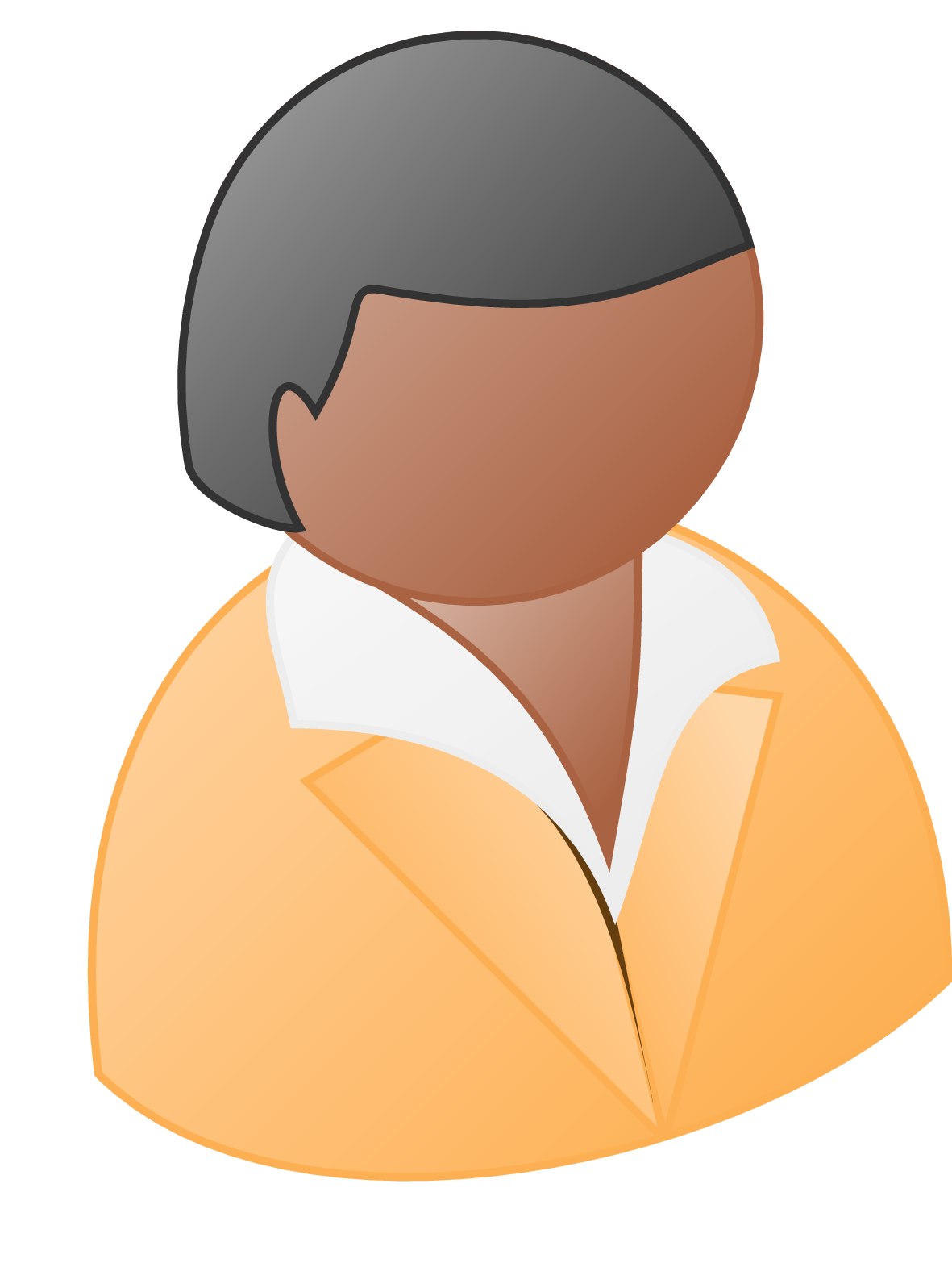 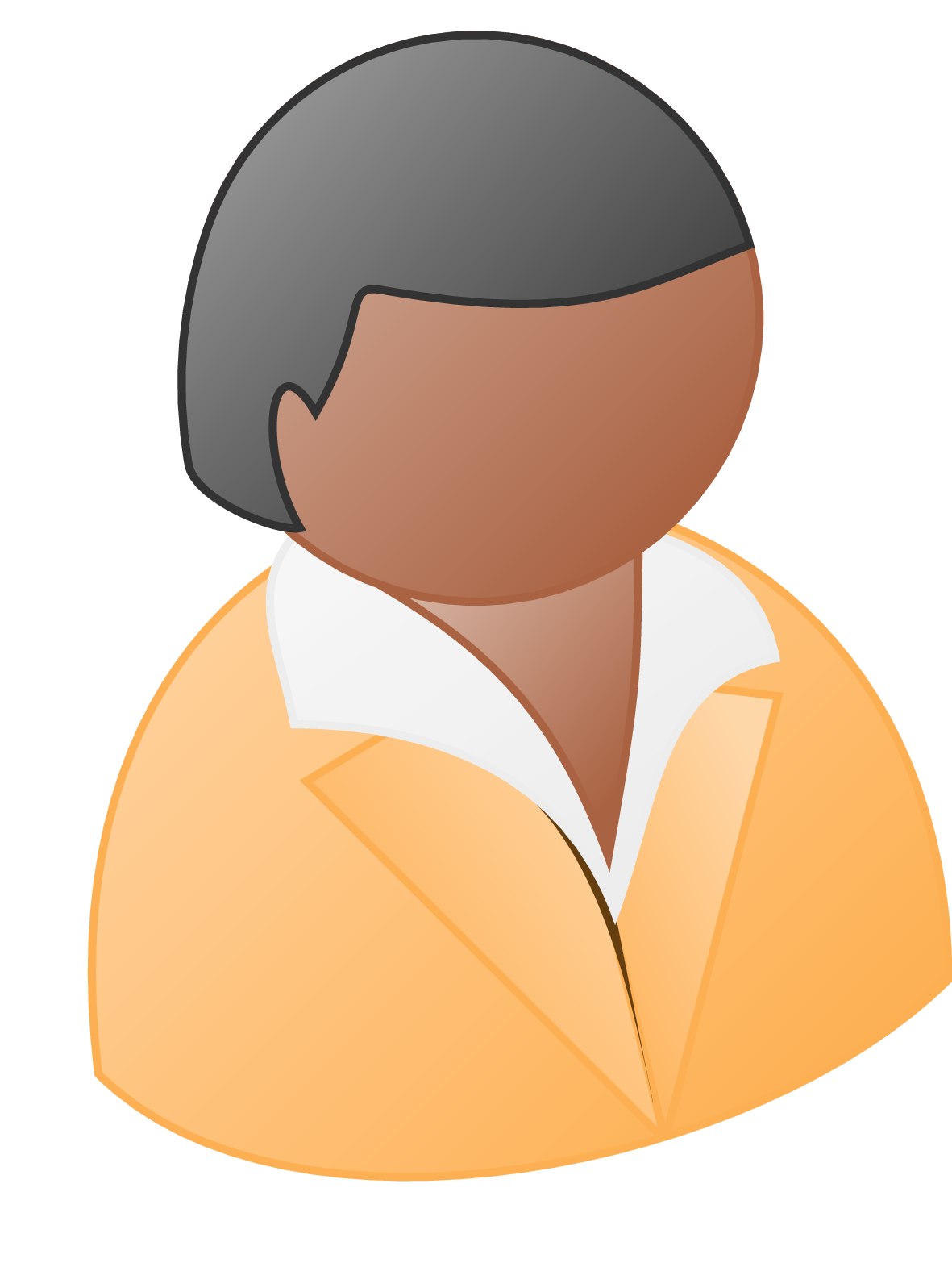 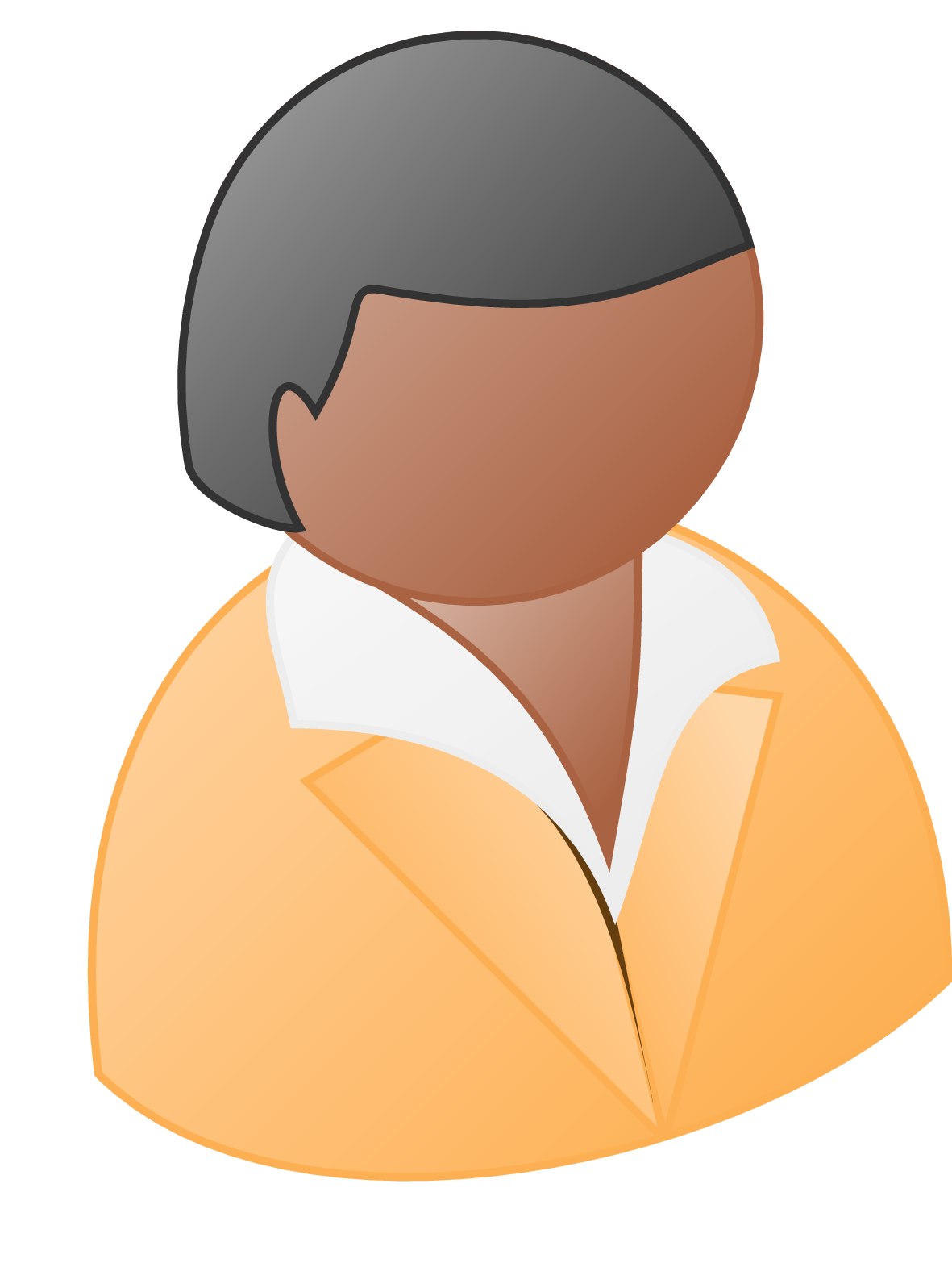 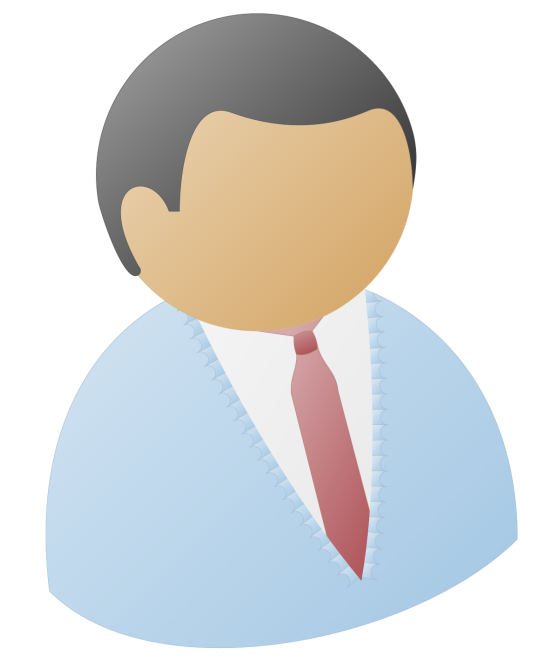 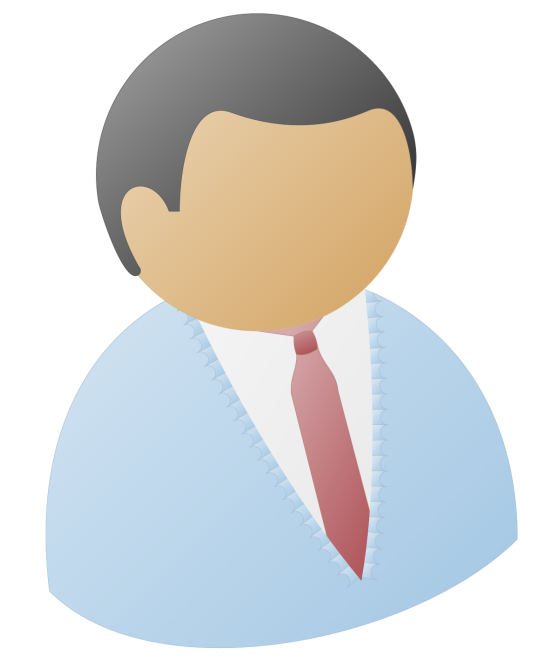 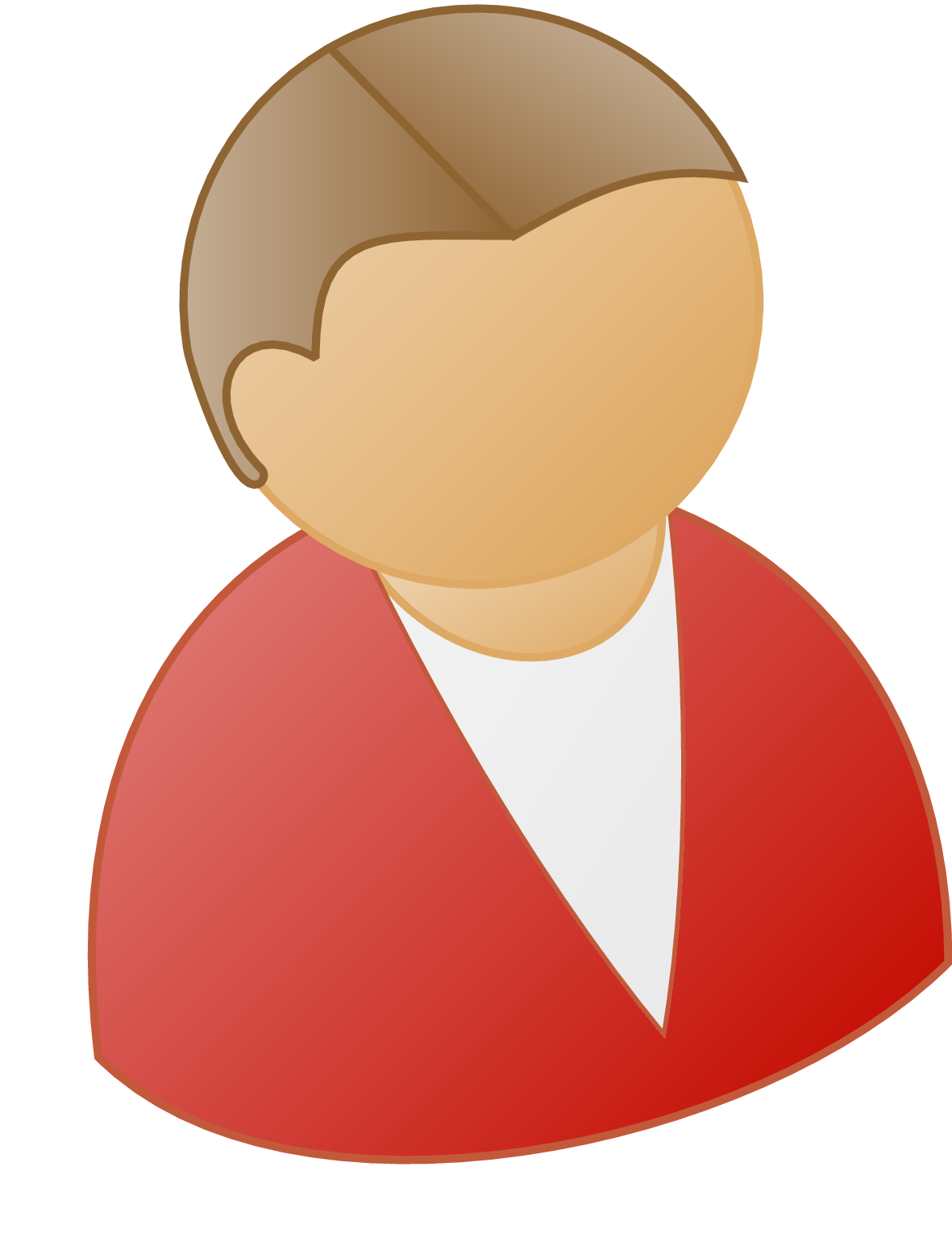 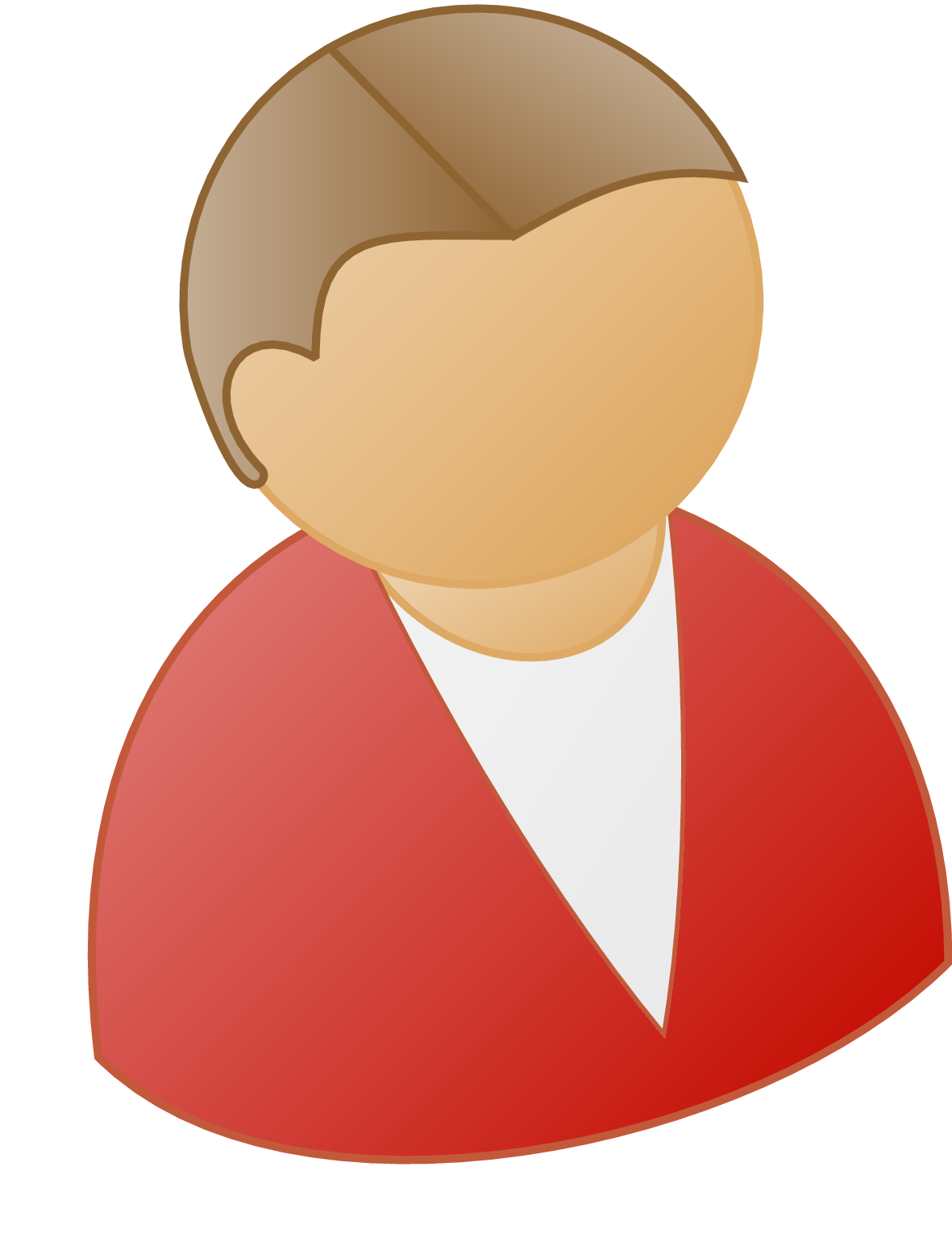 Input Stage
Hand-off Phase
Hand-off Phase
Compute Phase
Compute Phase
Compute Phase
On-the-fly Committee Formation: 

Volunteer: Anyone who volunteers can join the computation (Corruption threshold is difficult to enforce)
Elected: Anyone can nominate themself and an election process decides which nominees will participate 	(e.g., [BGGHKLRR20, GHMNY20] enforces it using proof-of-stake blockchains)
Committees: How are they formed?
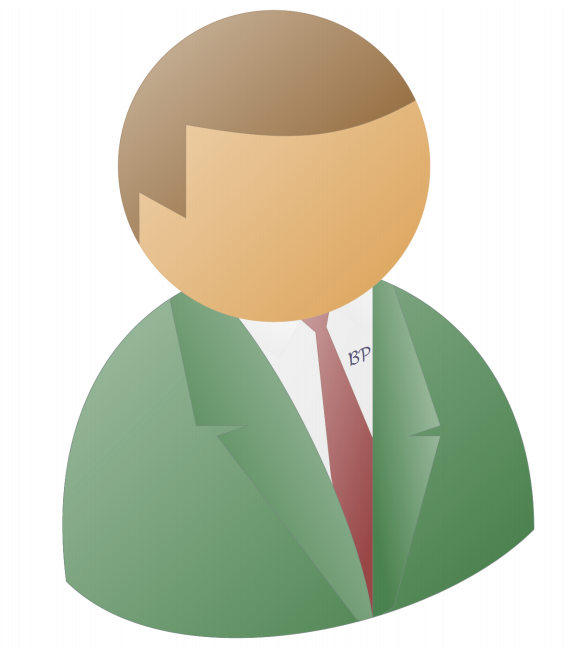 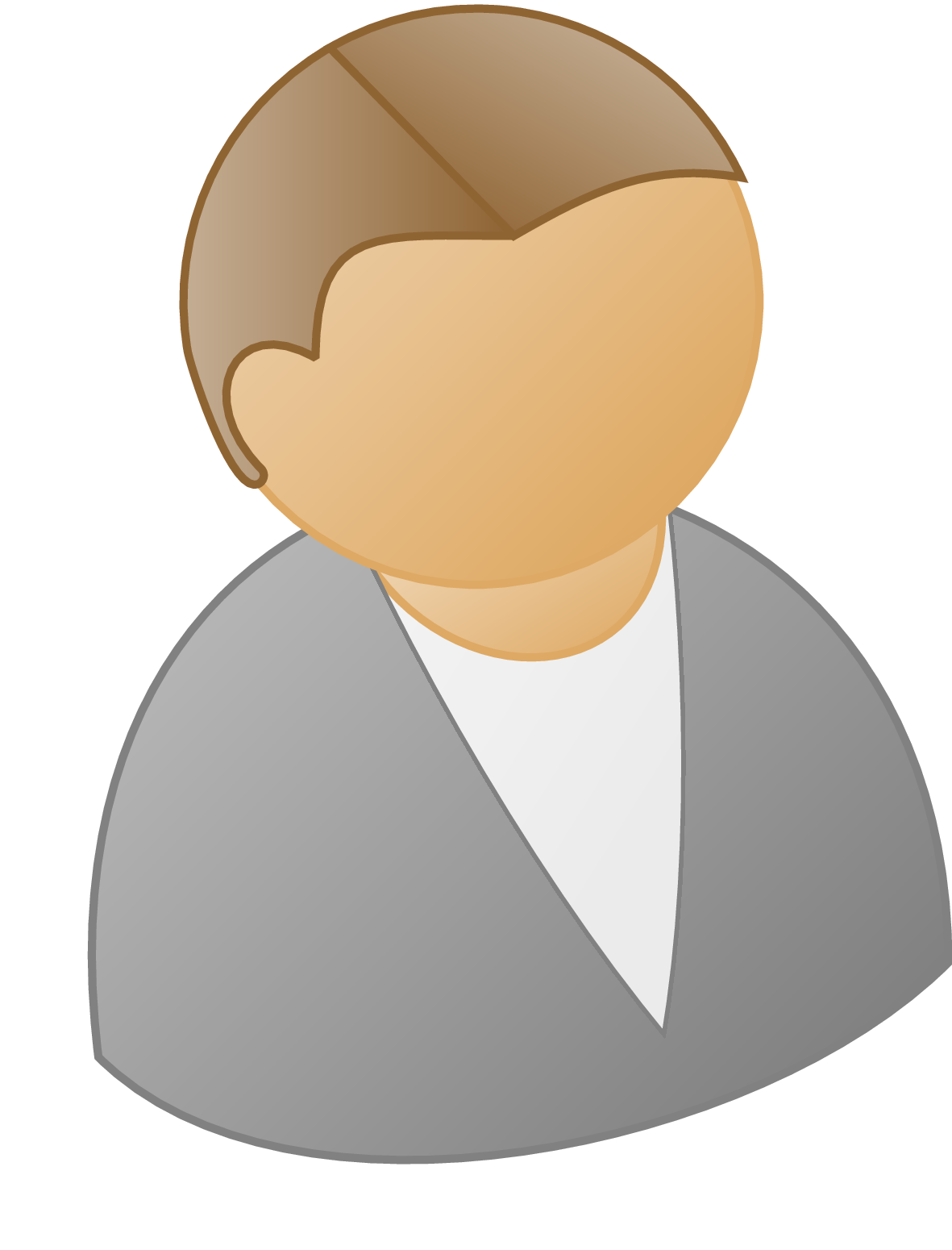 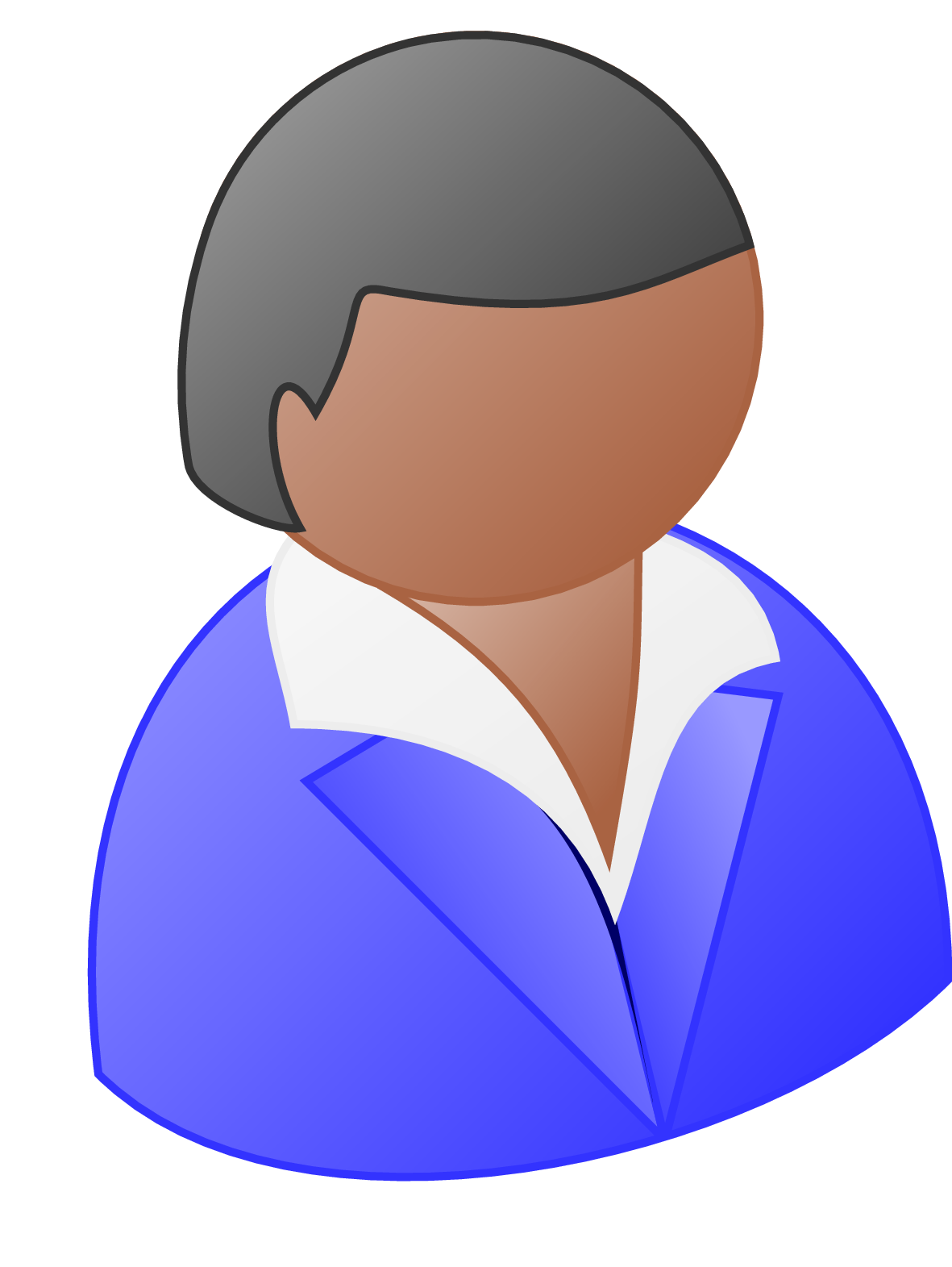 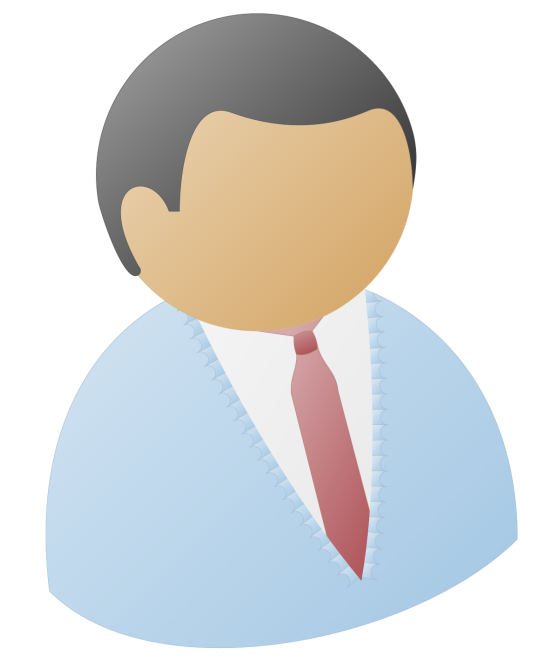 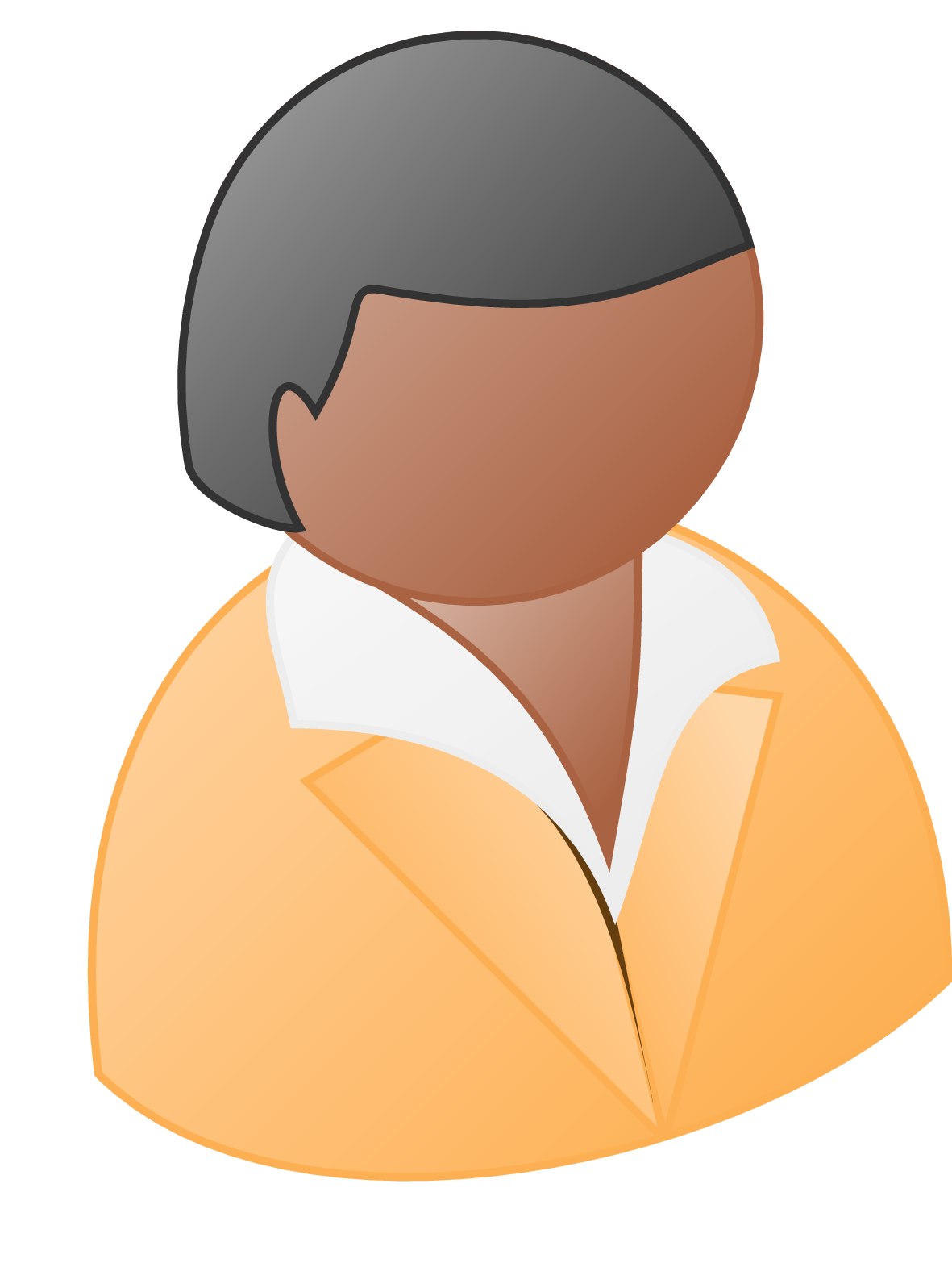 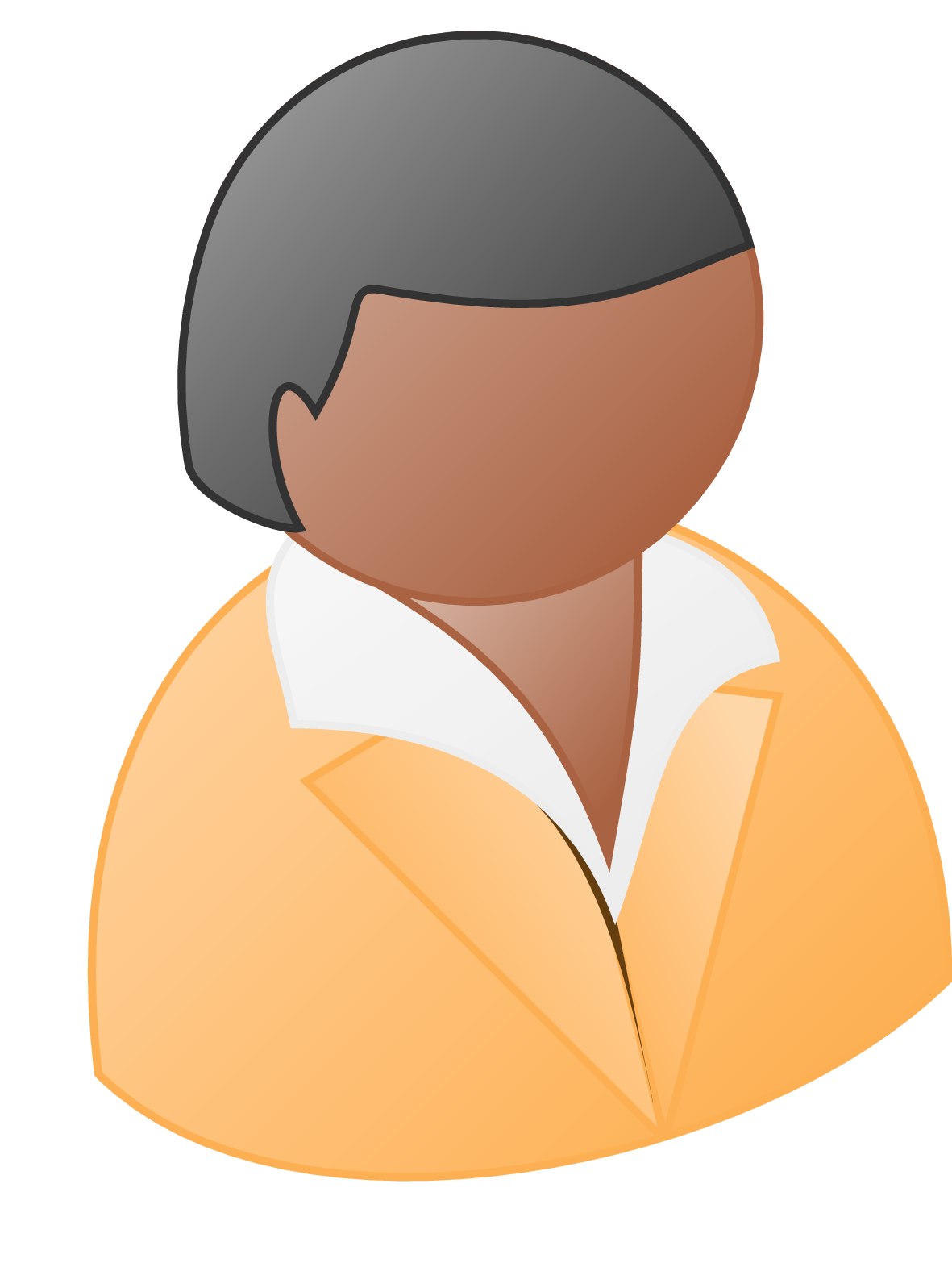 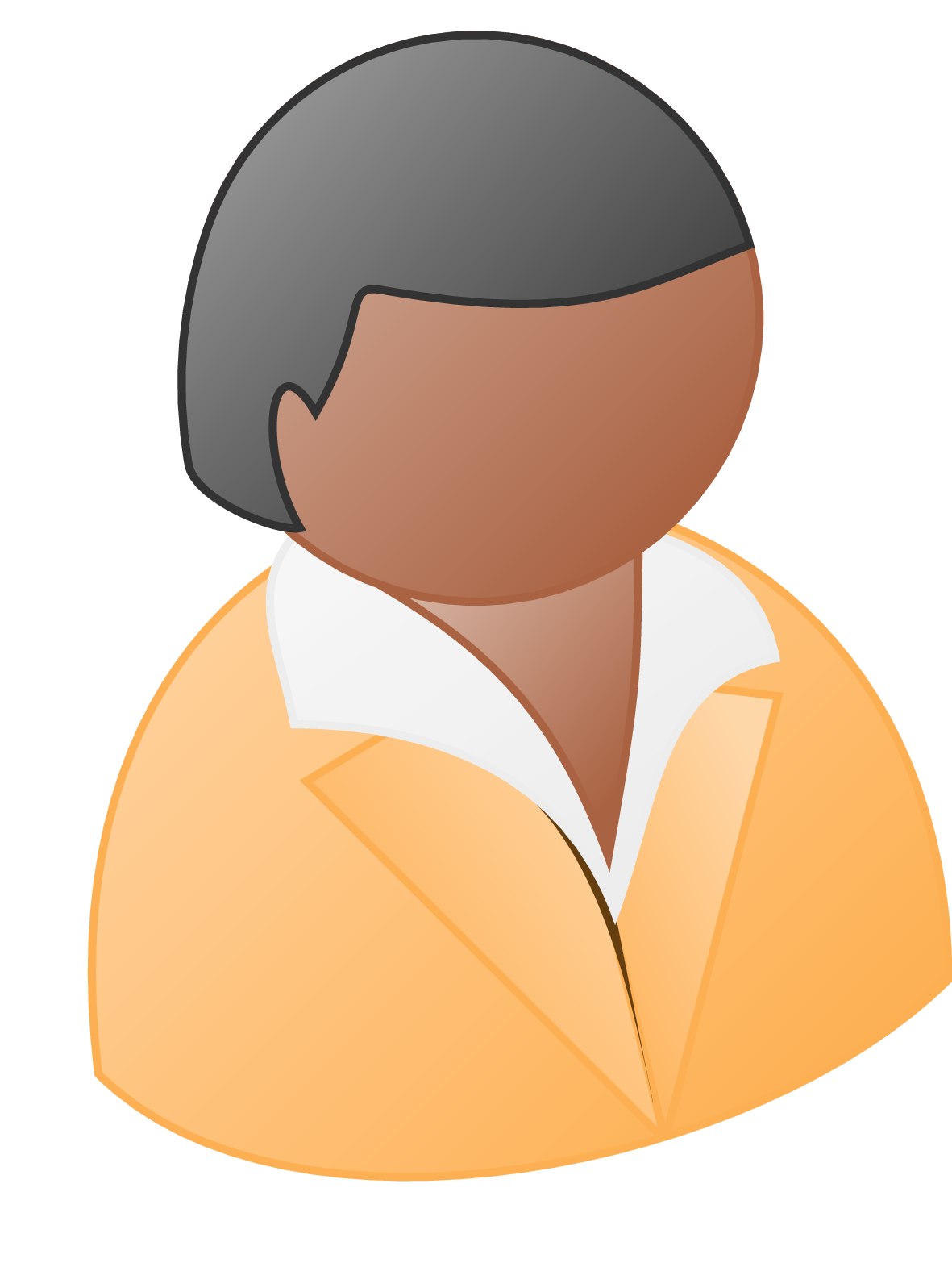 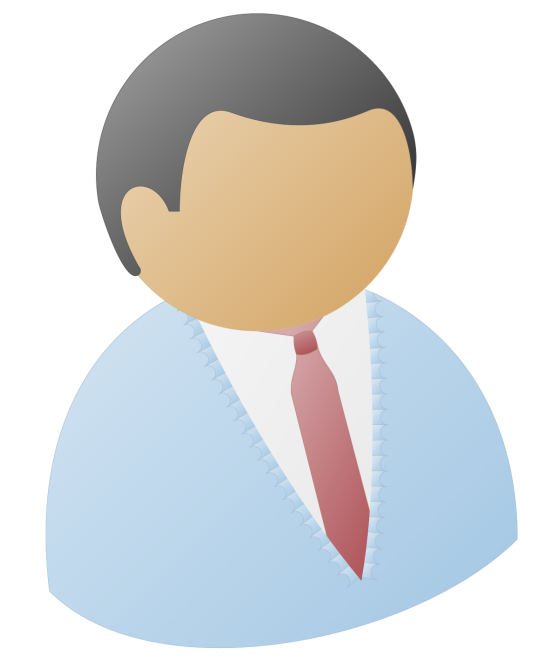 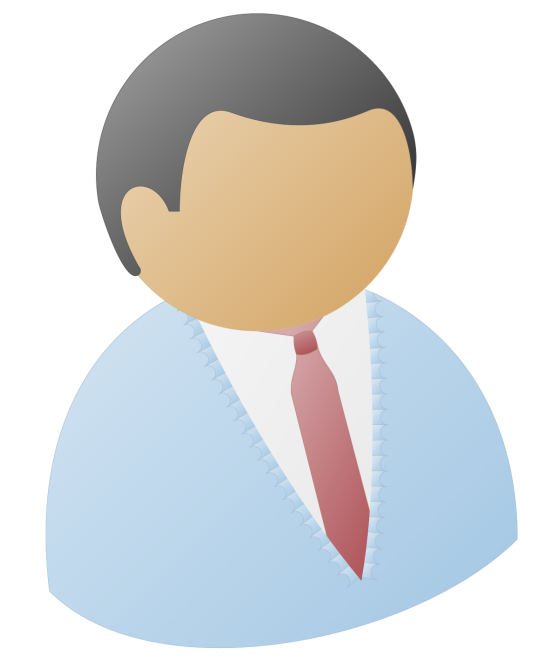 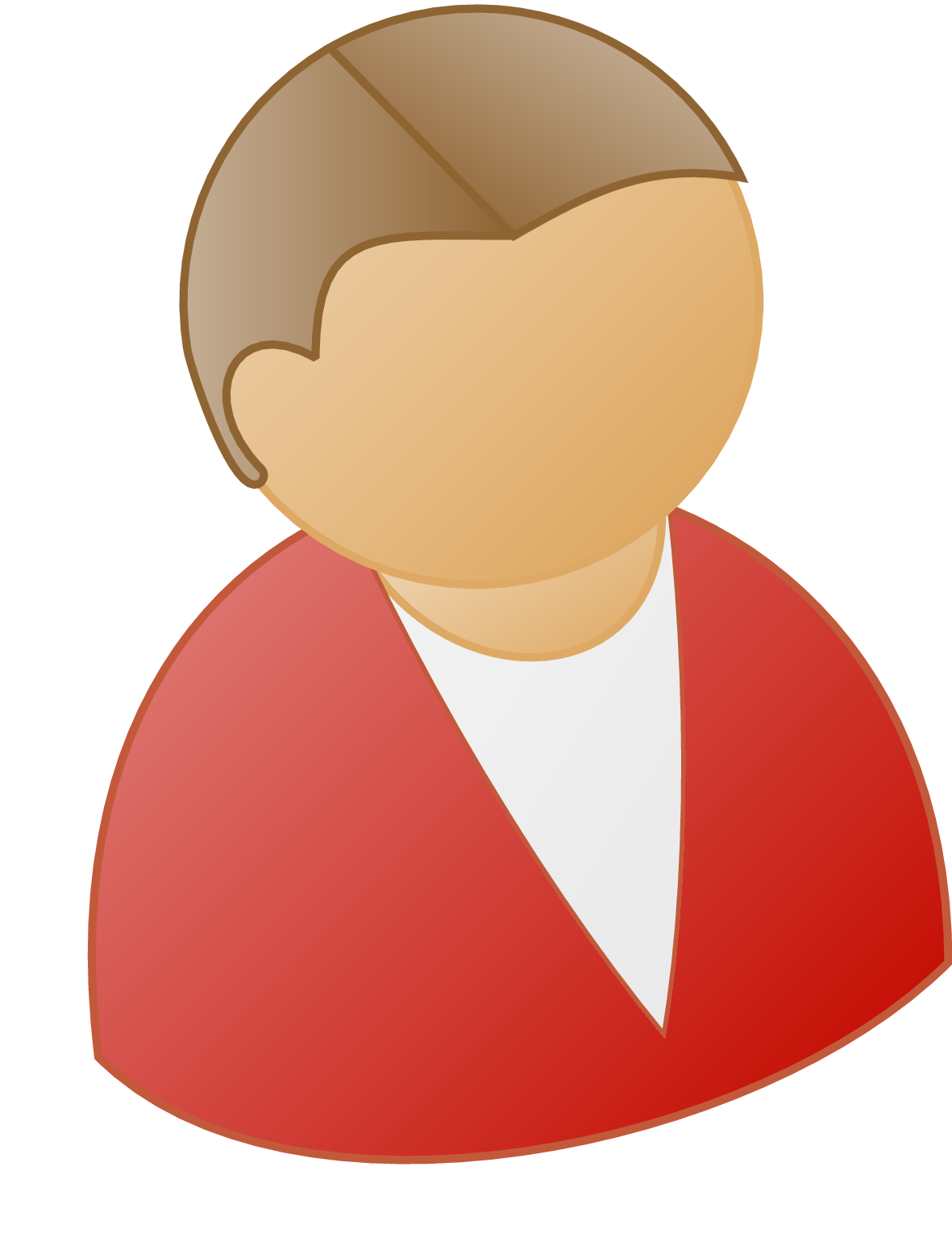 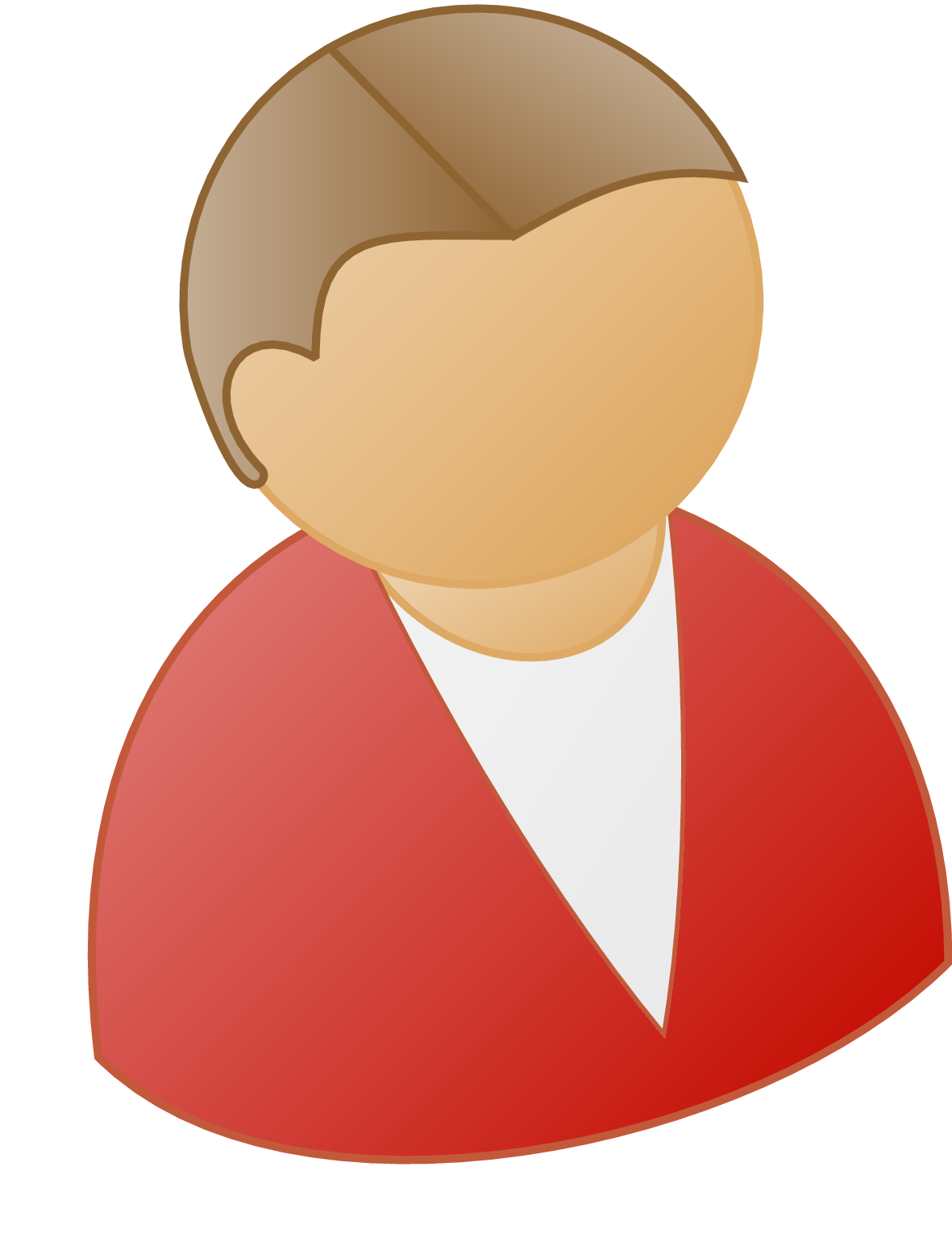 Input Stage
Hand-off Phase
Hand-off Phase
Compute Phase
Compute Phase
Compute Phase
On-the-fly Committee Formation: 

Volunteer: Anyone who volunteers can join the computation (Corruption threshold is difficult to enforce)
Elected: Anyone can nominate themself and an election process decides which nominees will participate 	(e.g., [BGGHKLRR20, GHMNY20] uses proof-of-stake blockchains)
Fluid MPC Protocol
Committee Selection/Corruption
Protocol Execution given these Committees
Committee Formation
Committee Corruption
Effect of Committee Corruption on Prior Epochs
Committee Corruption
When can a server be corrupted?
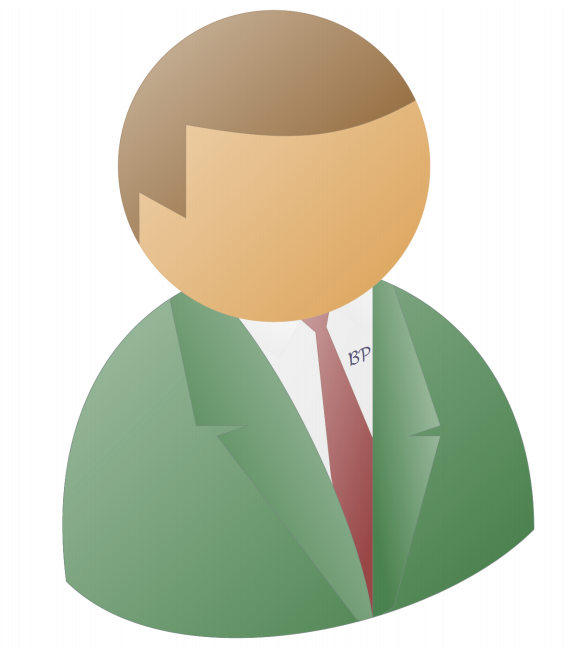 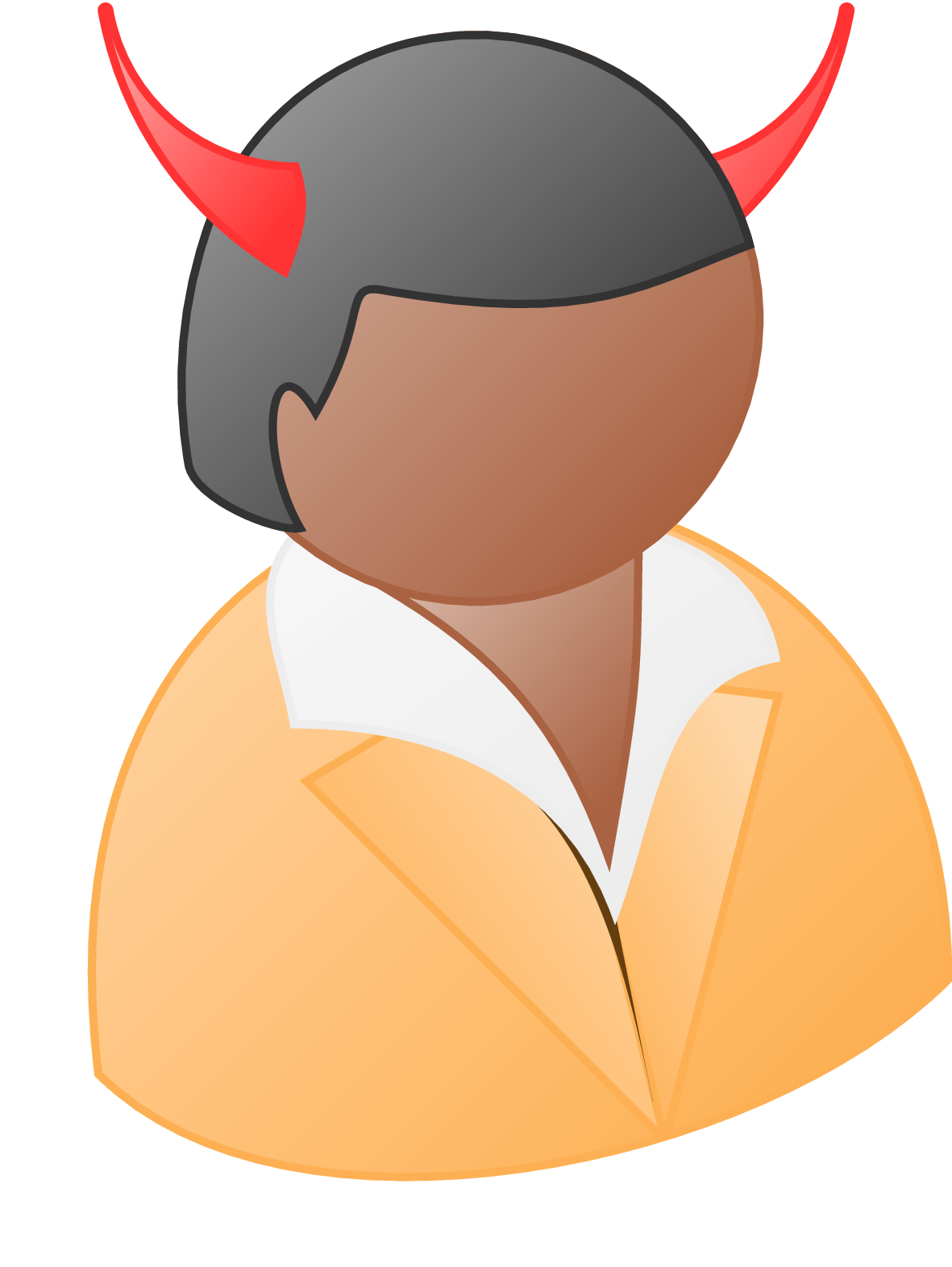 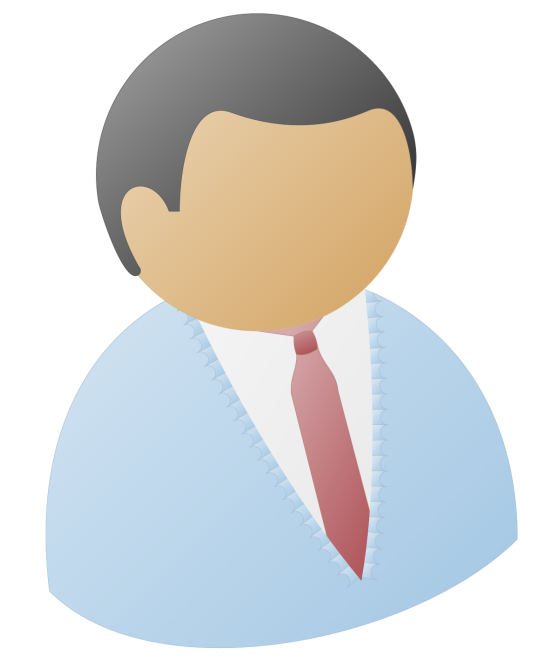 Corrupted at the time of committee formation
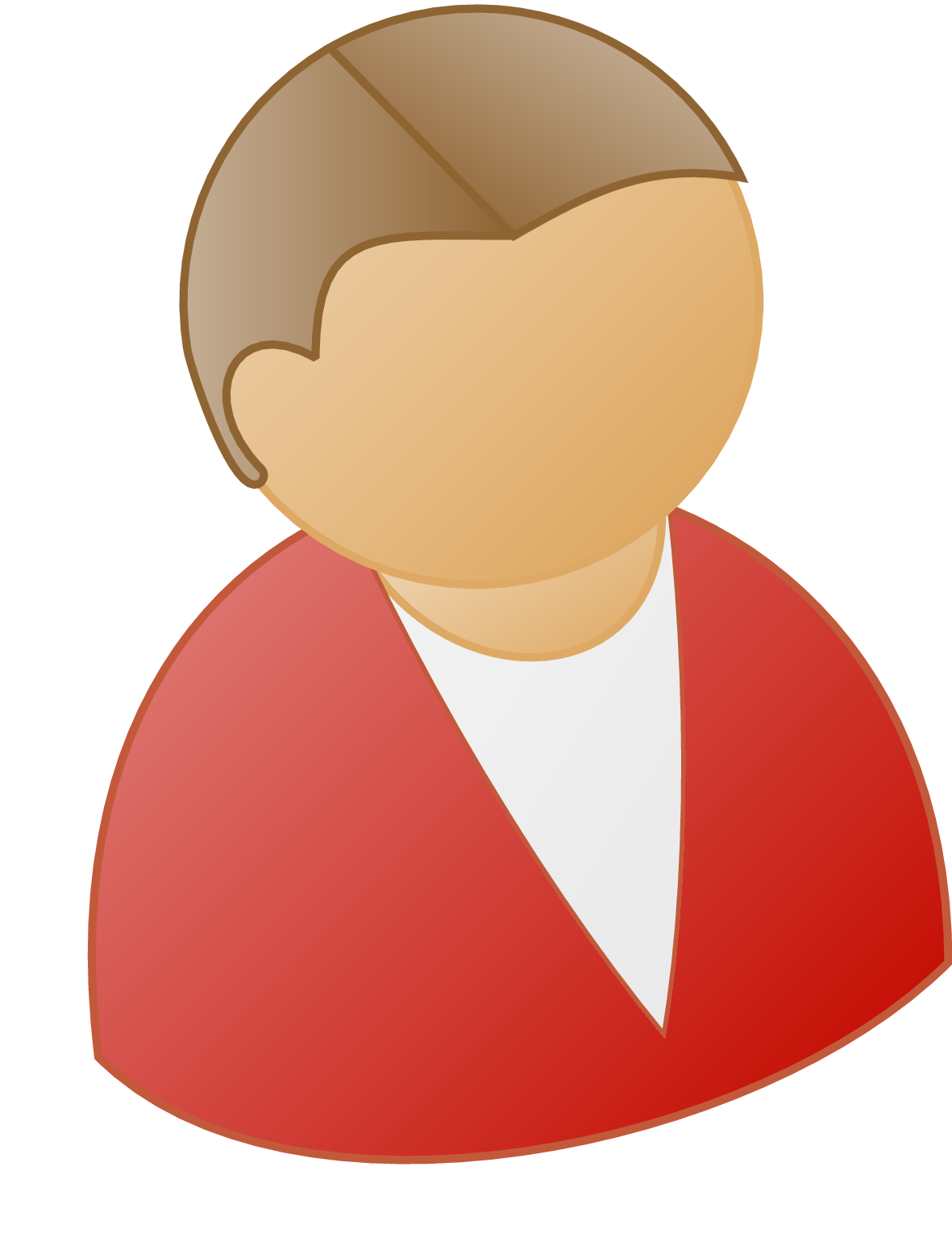 Hand-off Phase
Hand-off Phase
Compute Phase
Static Corruption
Committee Corruption
When can a server be corrupted?
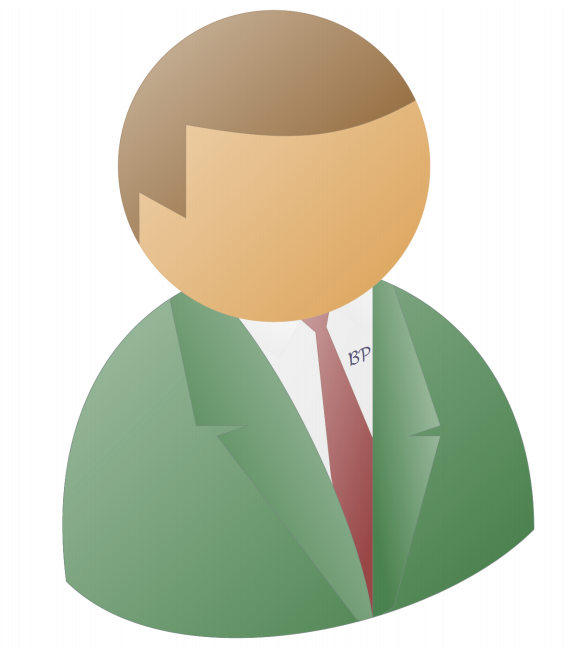 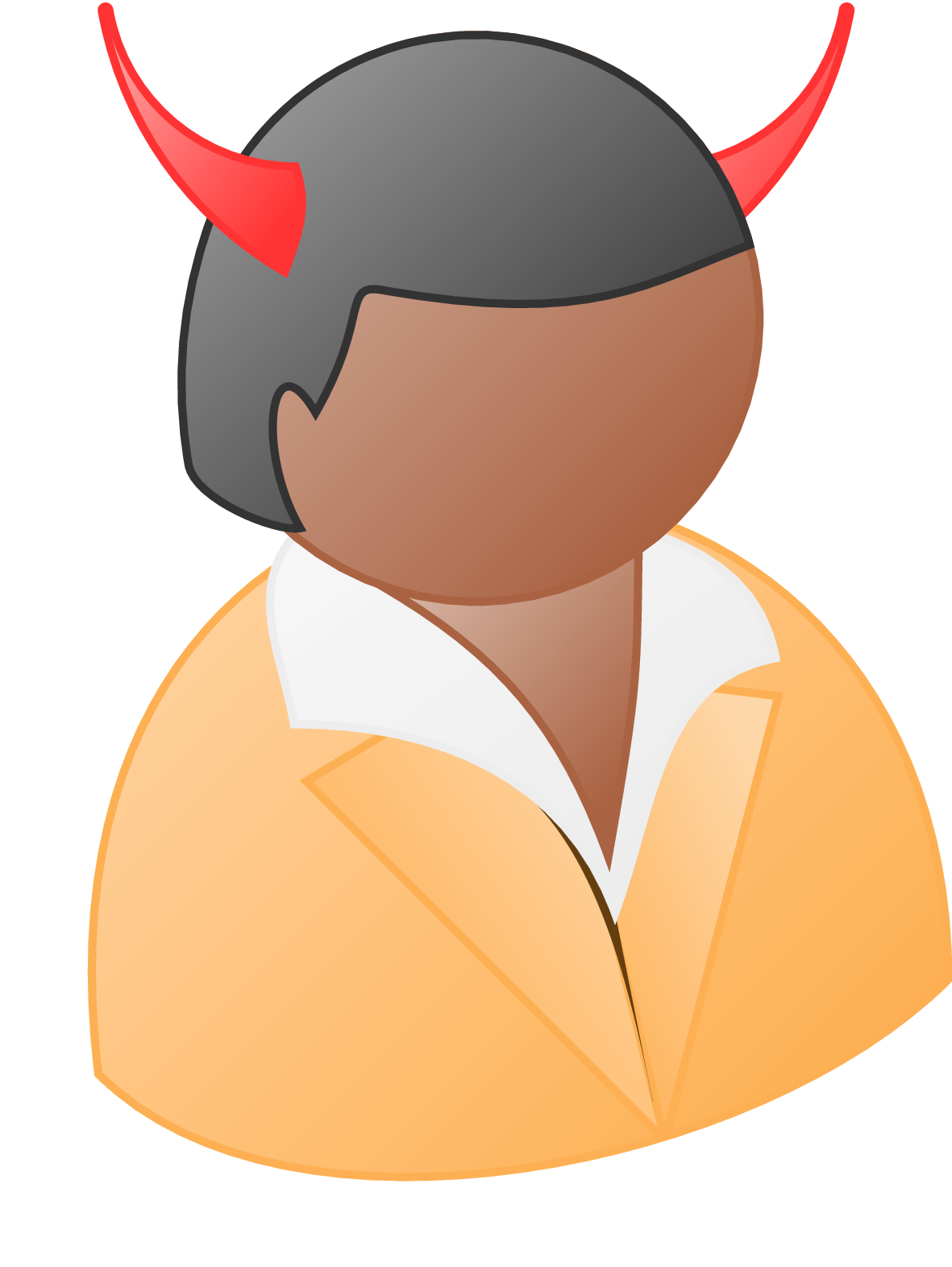 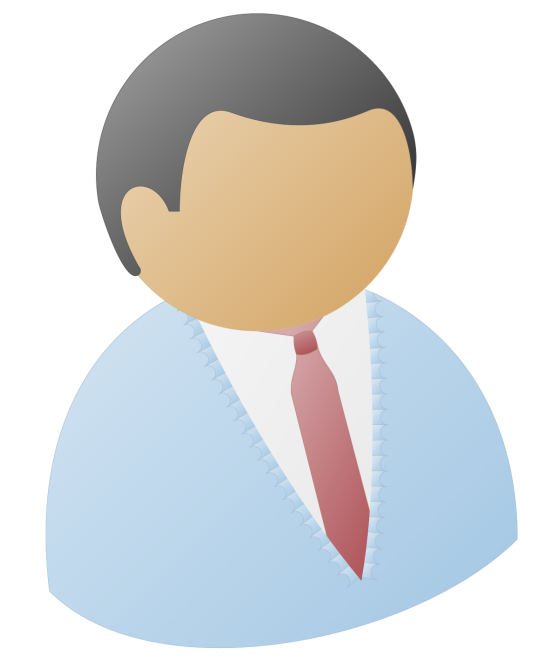 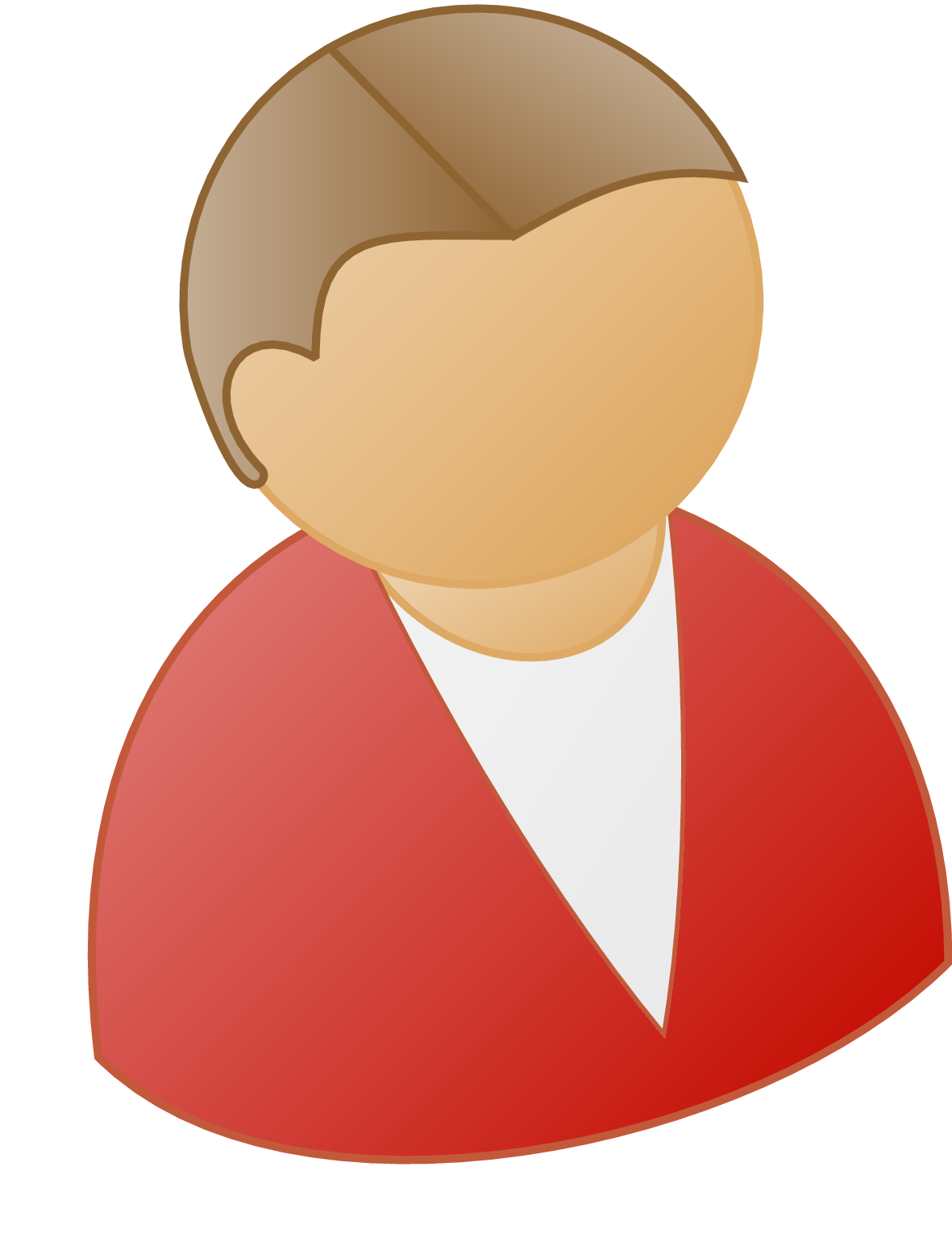 Hand-off Phase
Hand-off Phase
Compute Phase
Adaptive Corruption
Committee Corruption
When can a server be corrupted?
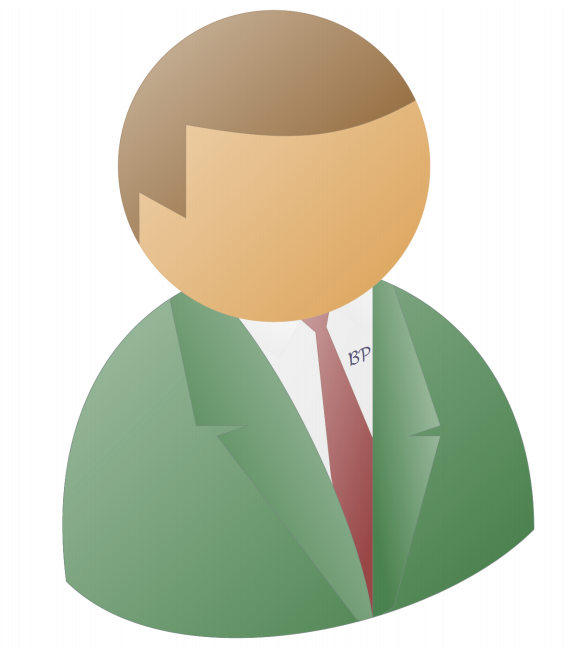 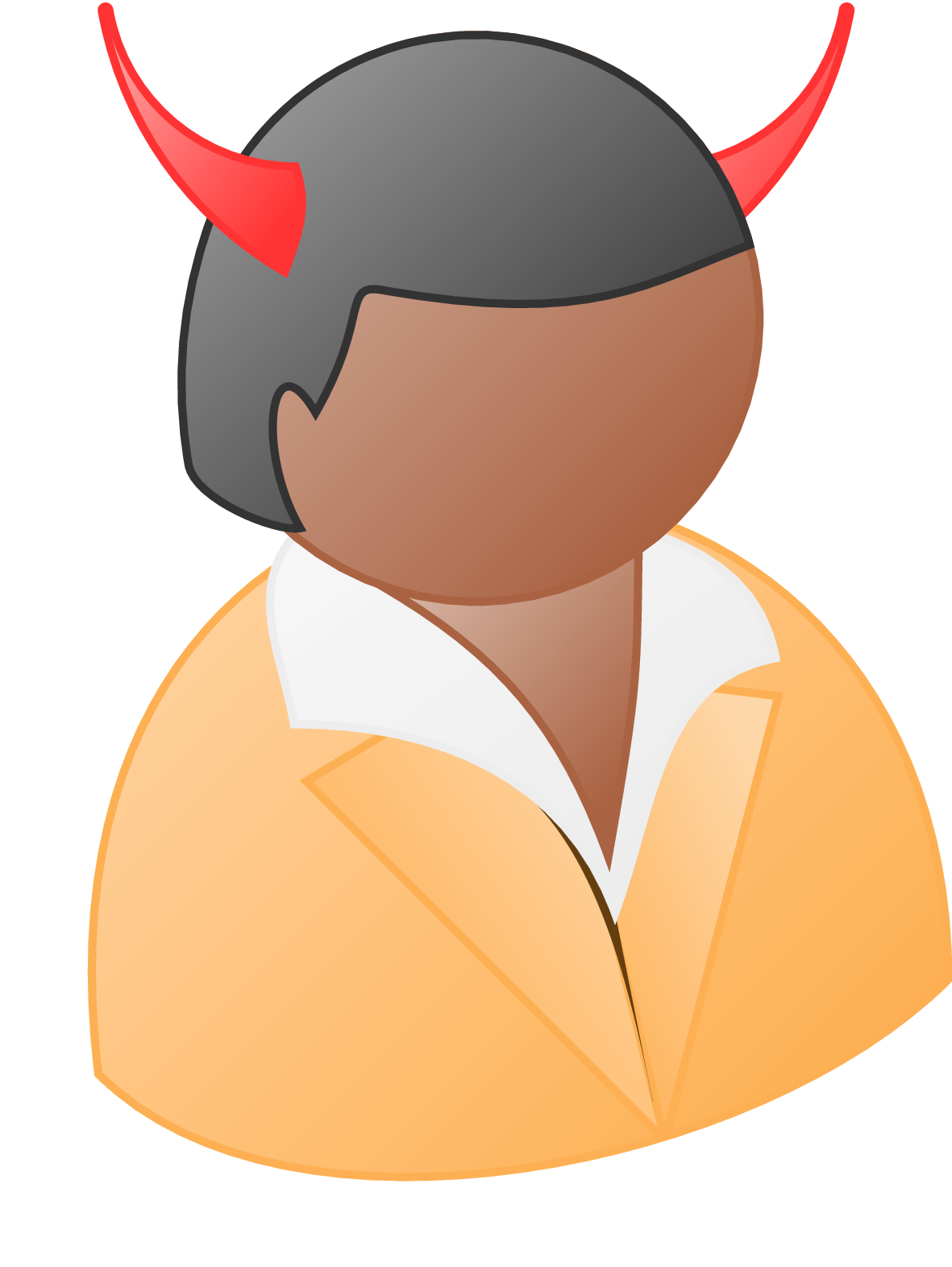 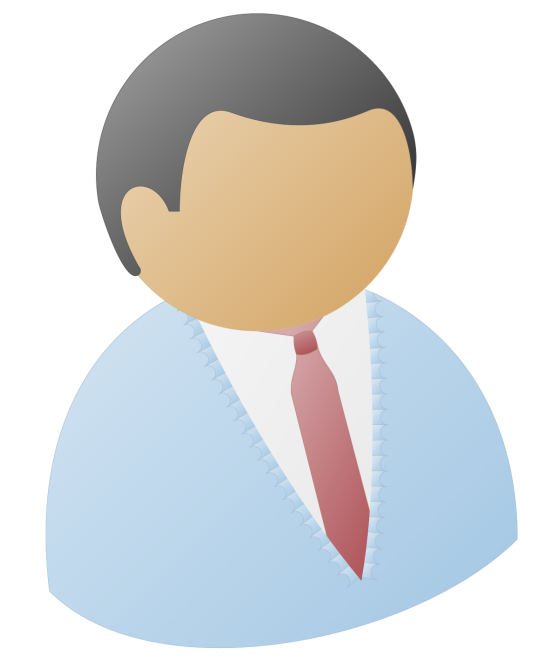 Corrupted at any time
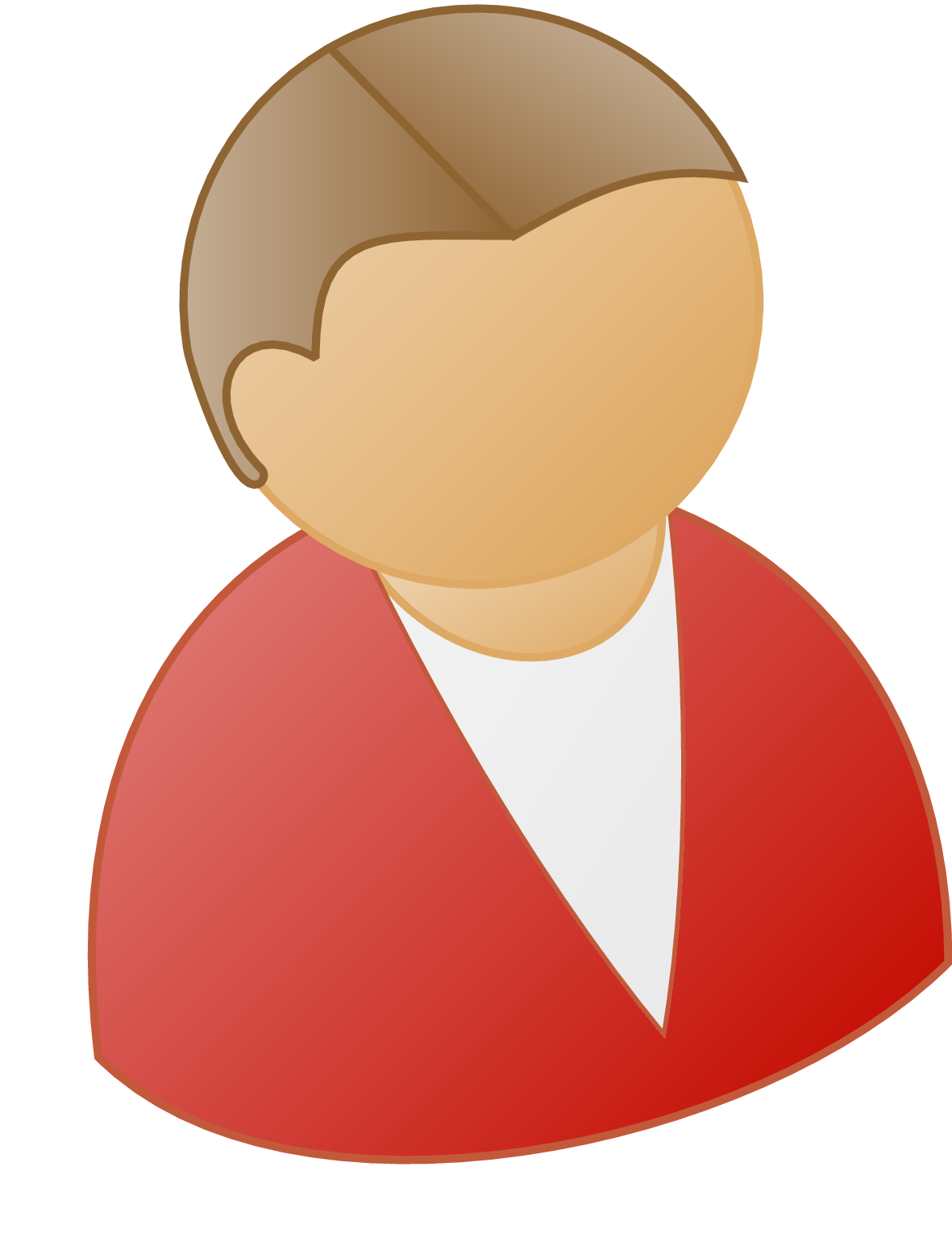 Hand-off Phase
Hand-off Phase
Compute Phase
Adaptive Corruption
Committee Corruption
When can a server be corrupted?
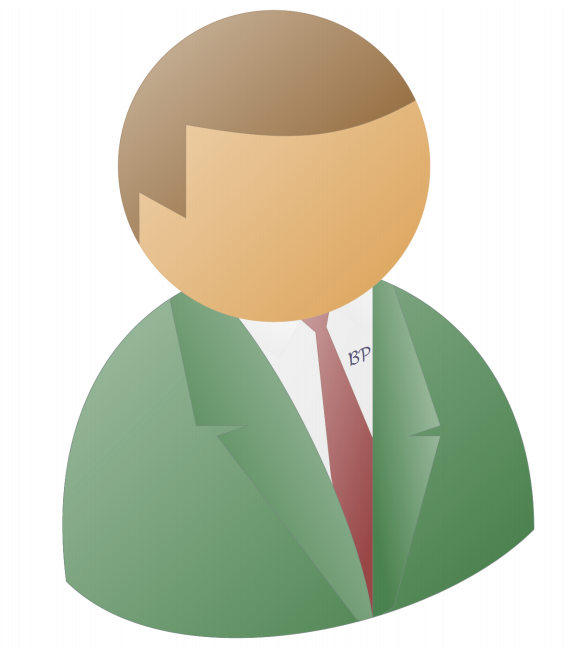 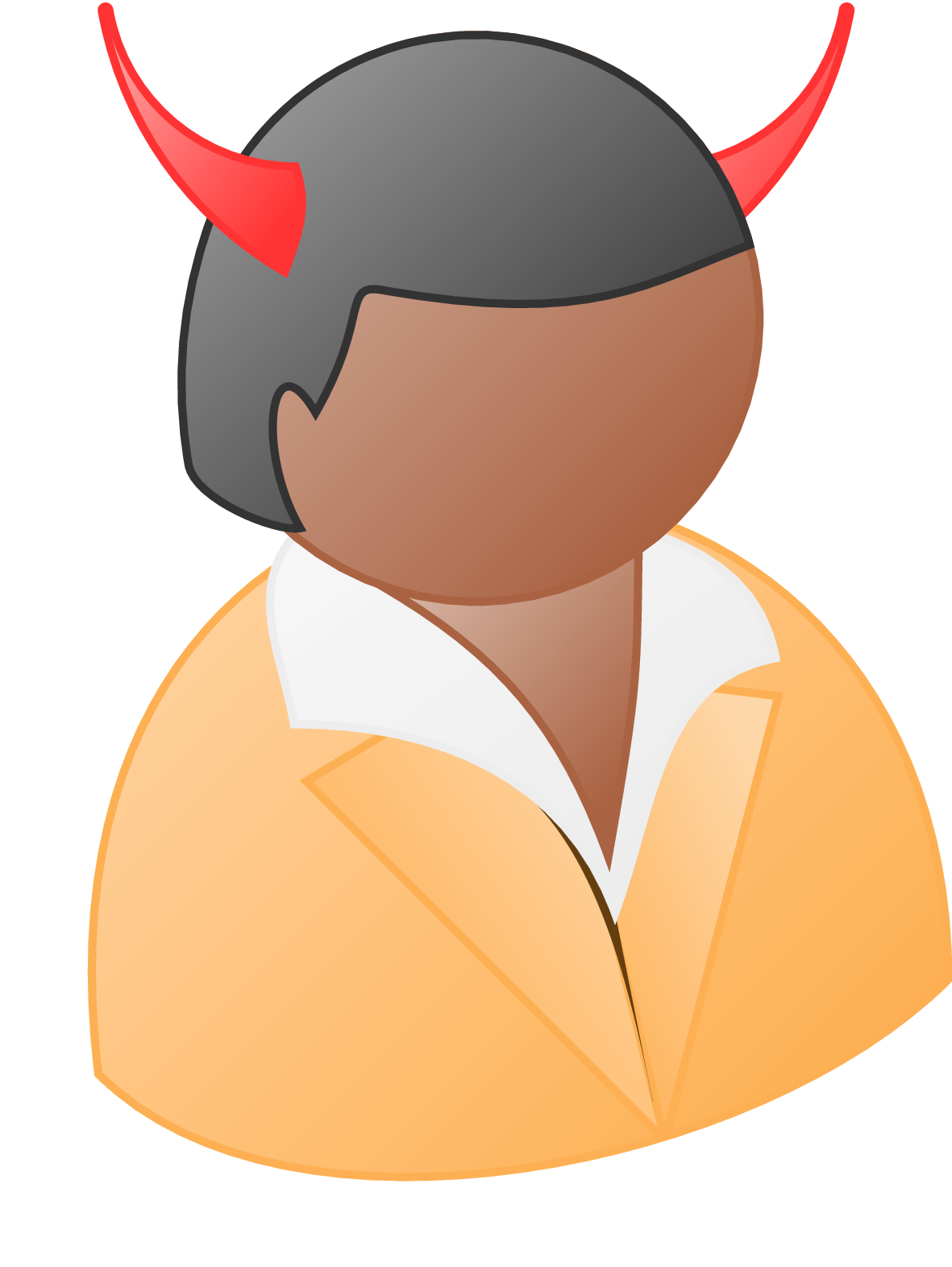 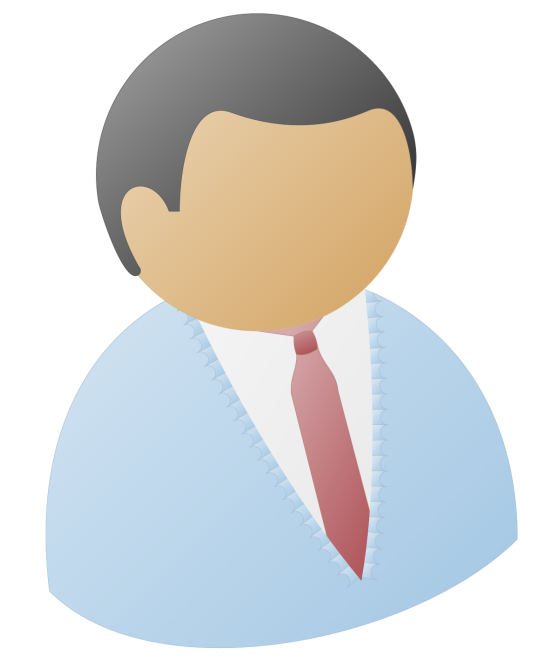 Corrupted at any time
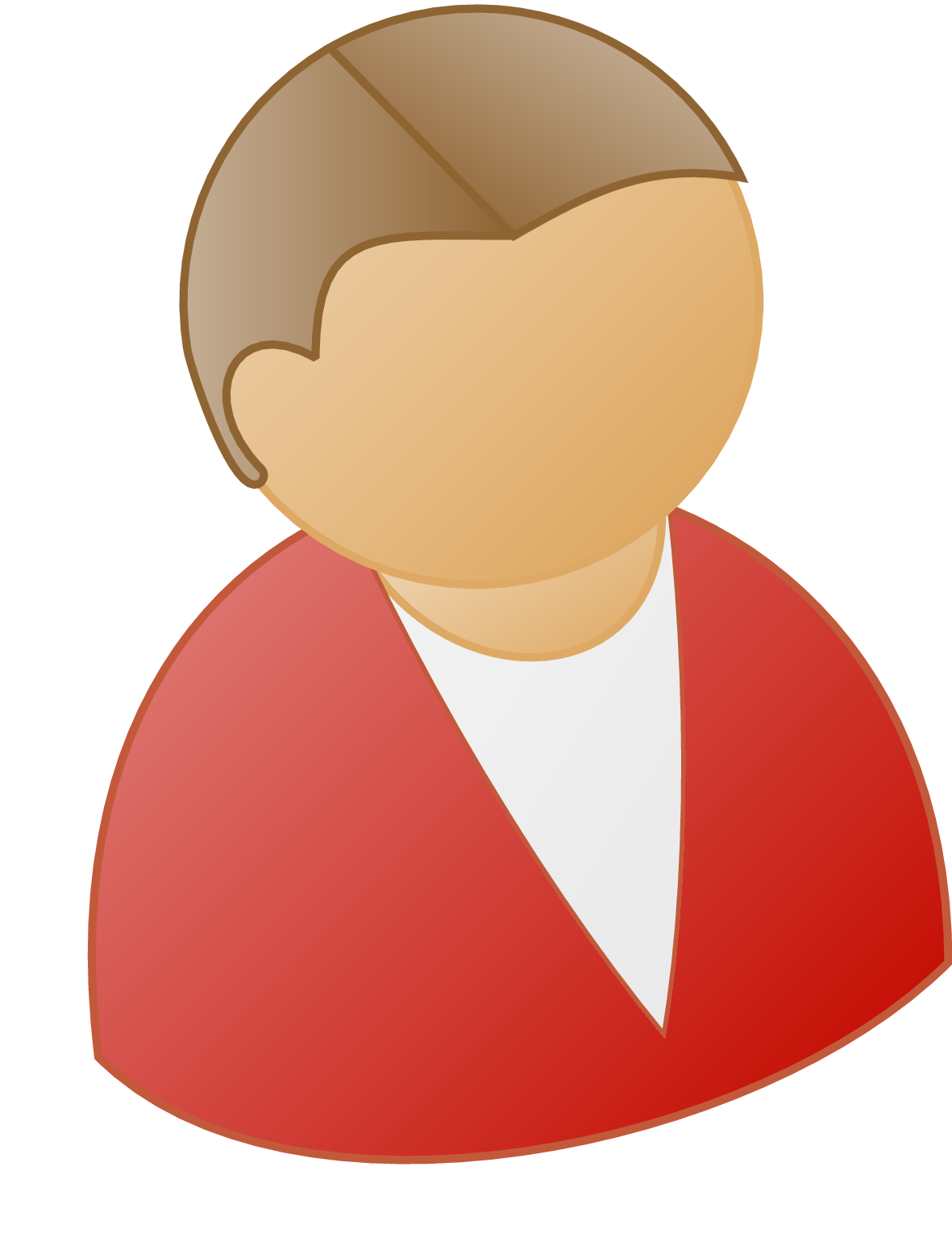 Hand-off Phase
Hand-off Phase
Compute Phase
Adaptive Corruption
Committee Corruption
When can a server be corrupted?
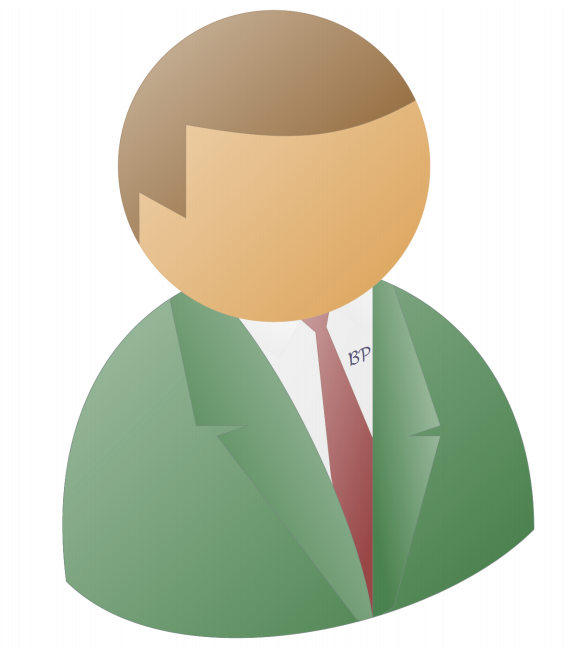 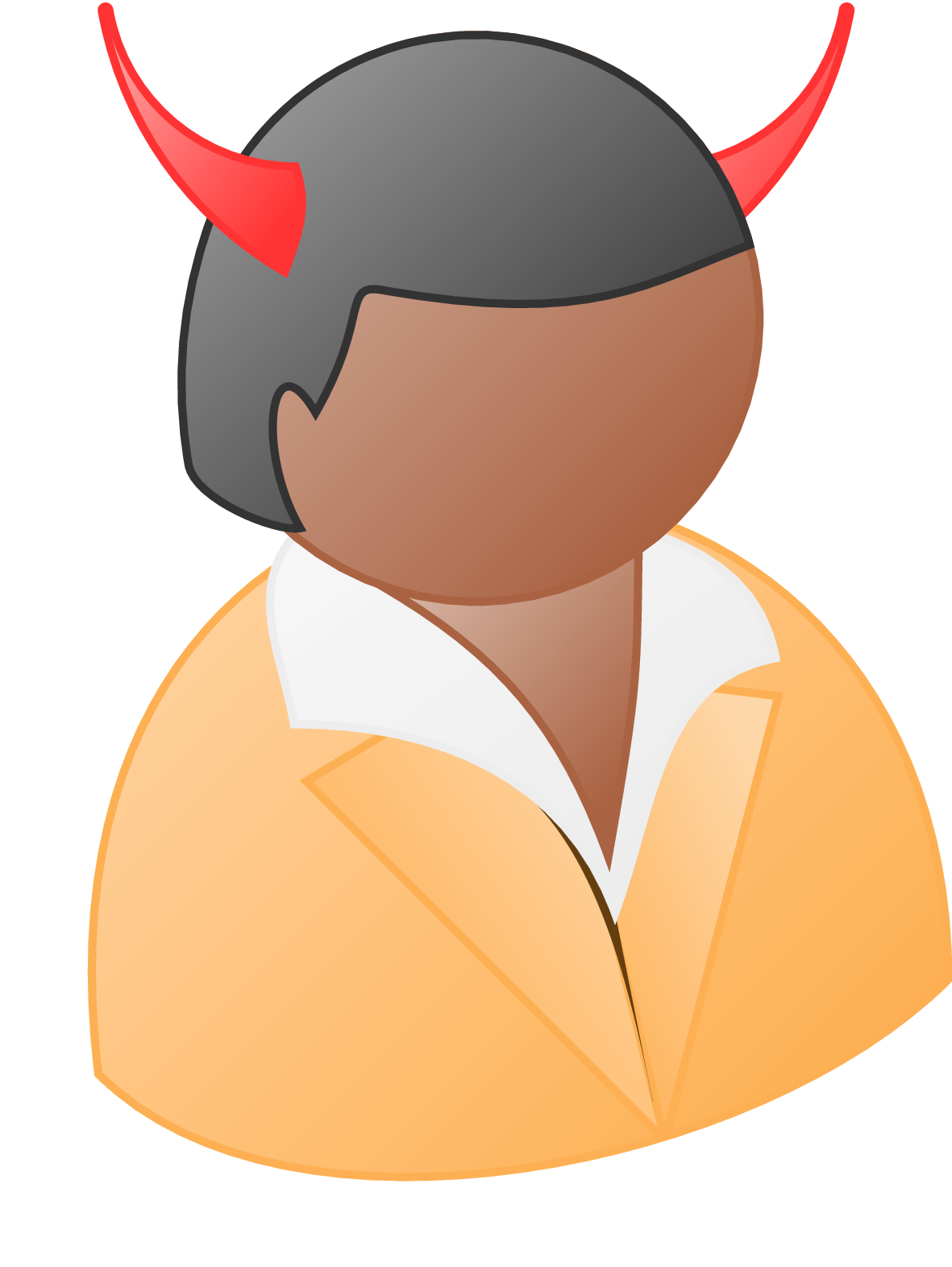 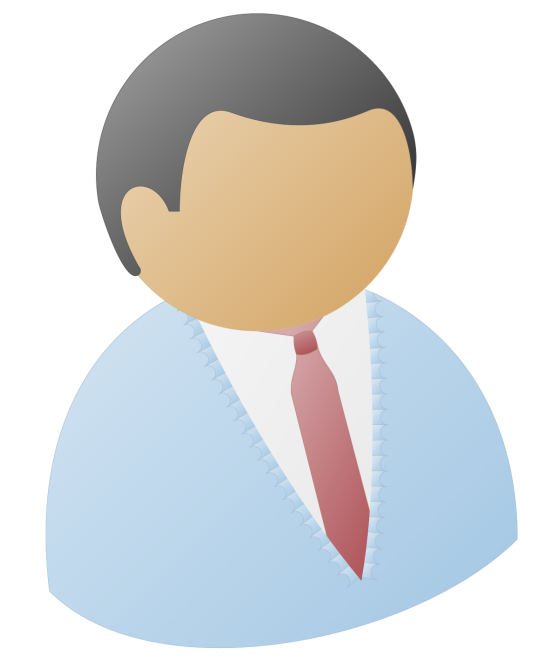 Corrupted at any time
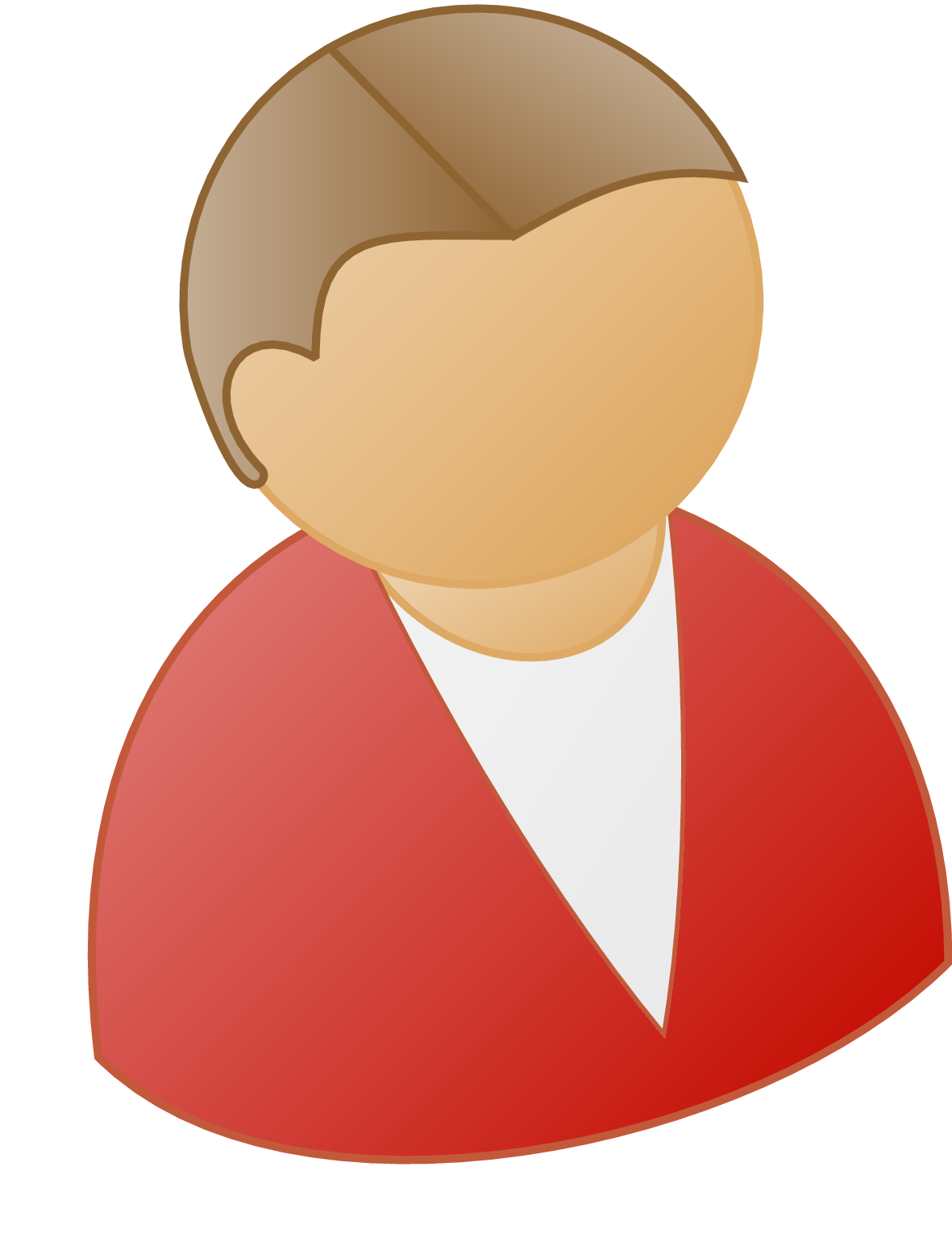 Hand-off Phase
Hand-off Phase
Compute Phase
Adaptive Corruption
Committee Corruption
When can a server be corrupted?
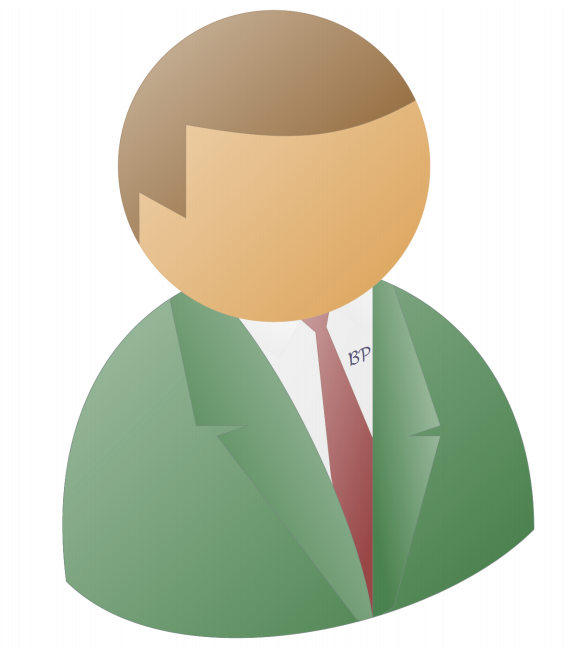 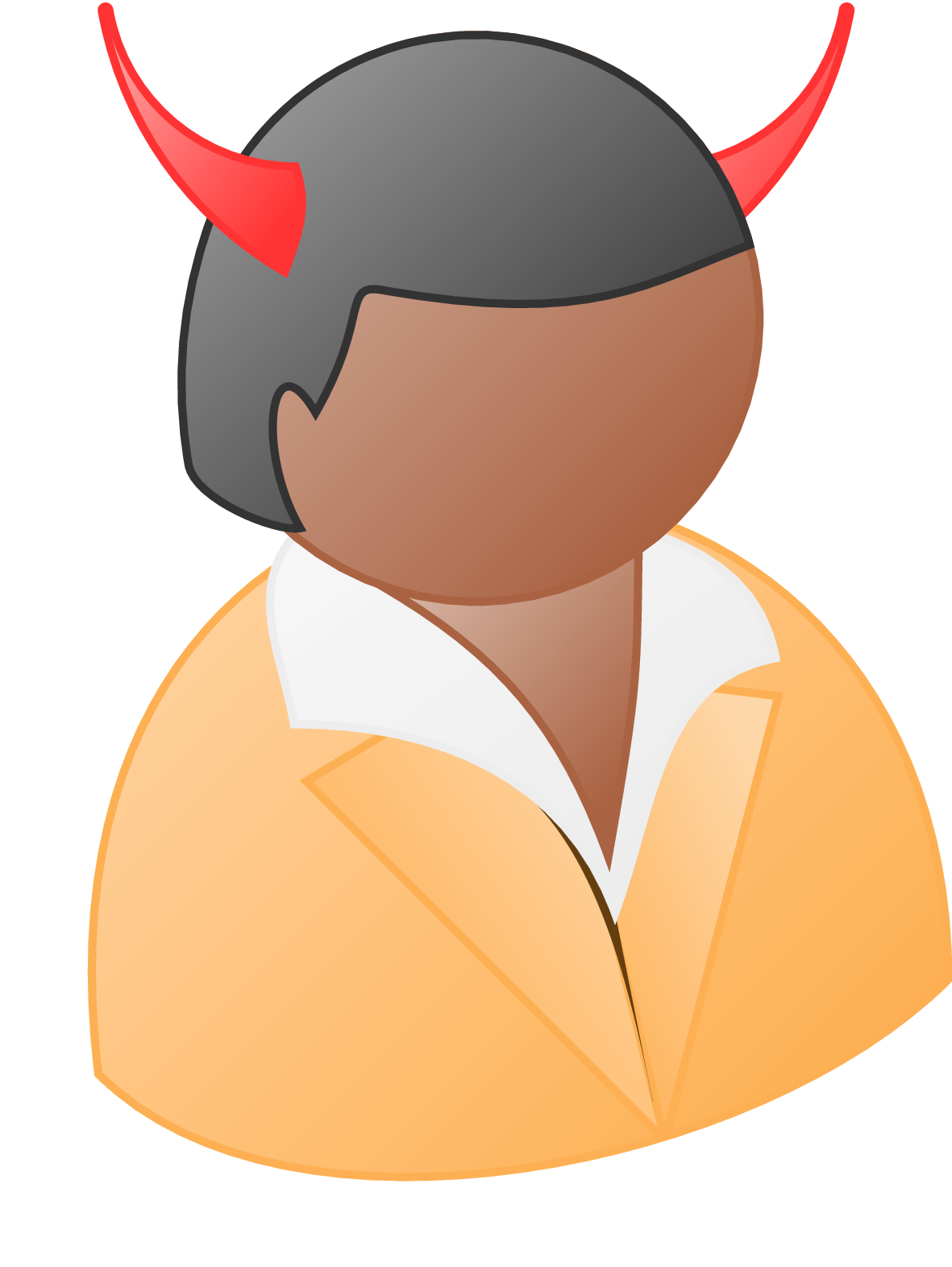 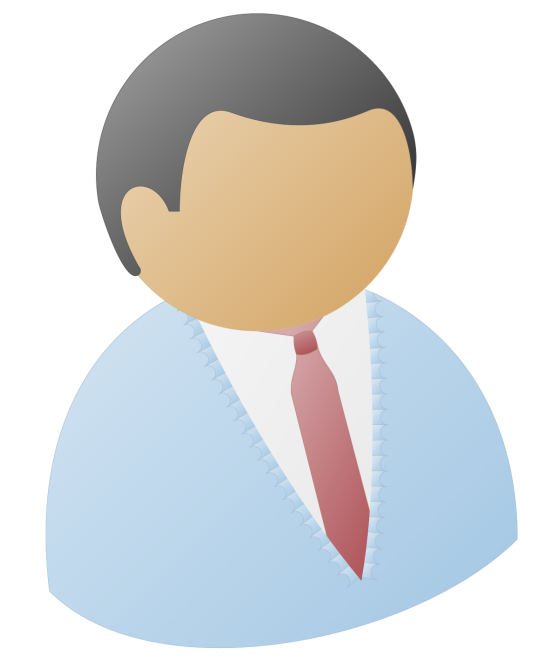 Corrupted at any time
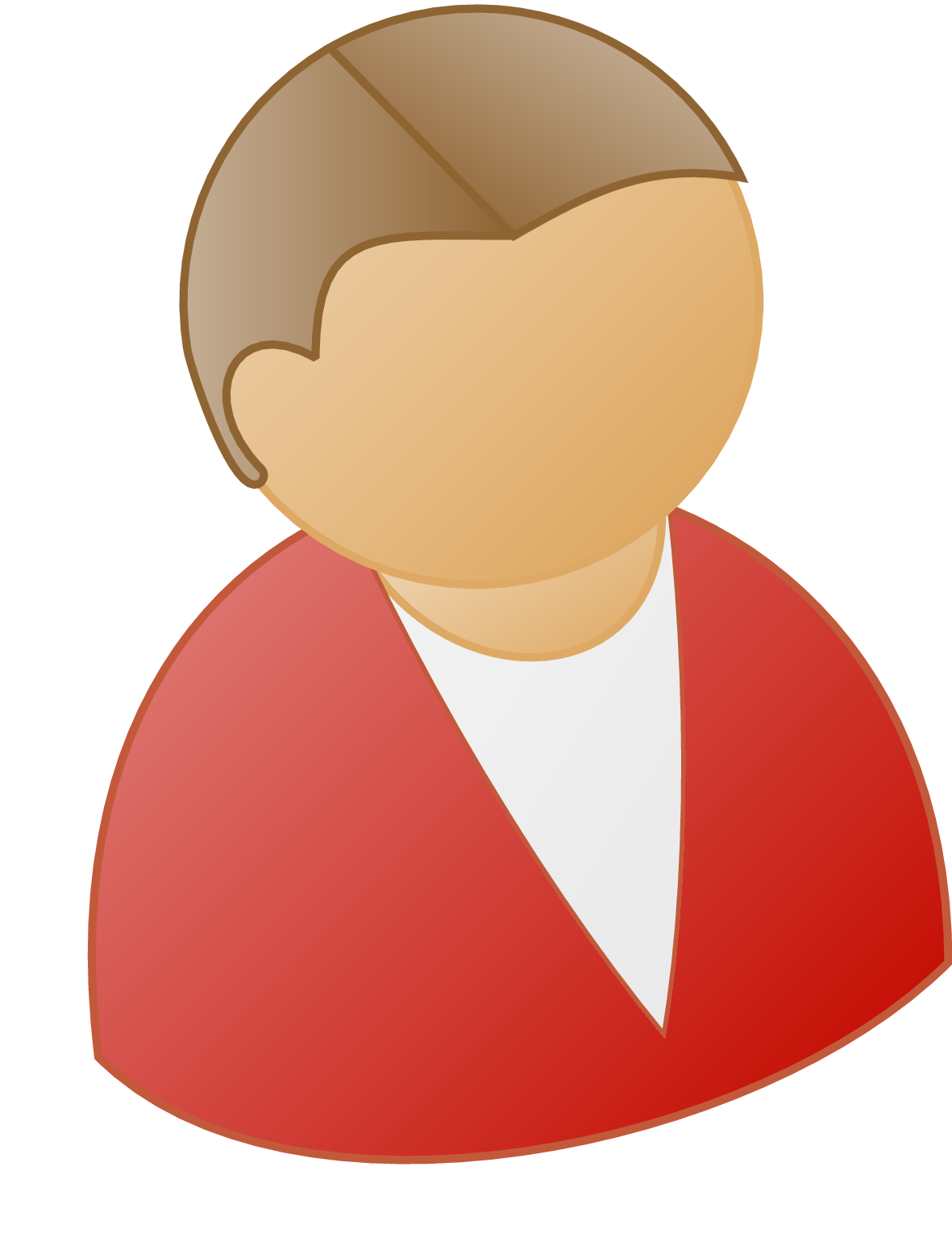 Hand-off Phase
Hand-off Phase
Compute Phase
Our Choice
Adaptive Corruption
Fluid MPC Protocol
Committee Selection/Corruption
Protocol Execution given these Committees
Committee Formation
Committee Corruption
Effect of Committee Corruption on Prior Epochs
Effect of Committee Corruption on Prior Epochs
What effect does corrupting a server have on the prior epochs where it participated?
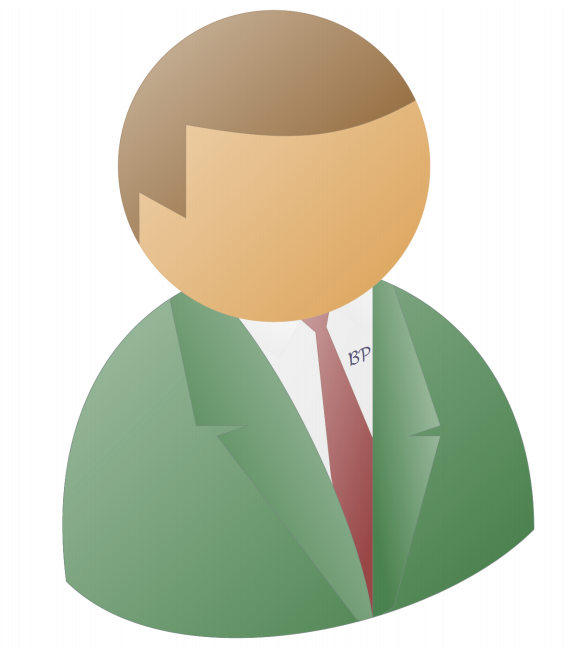 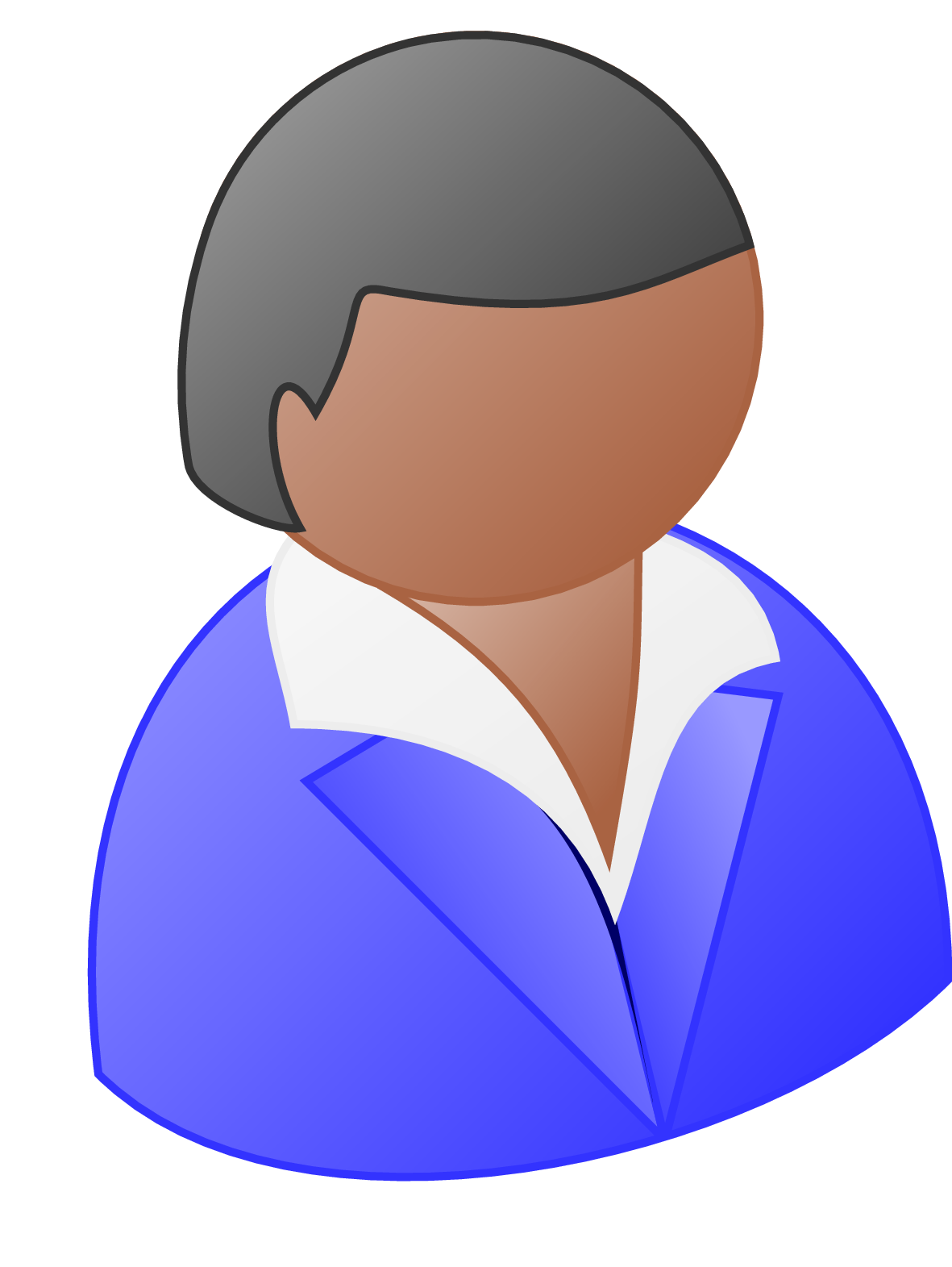 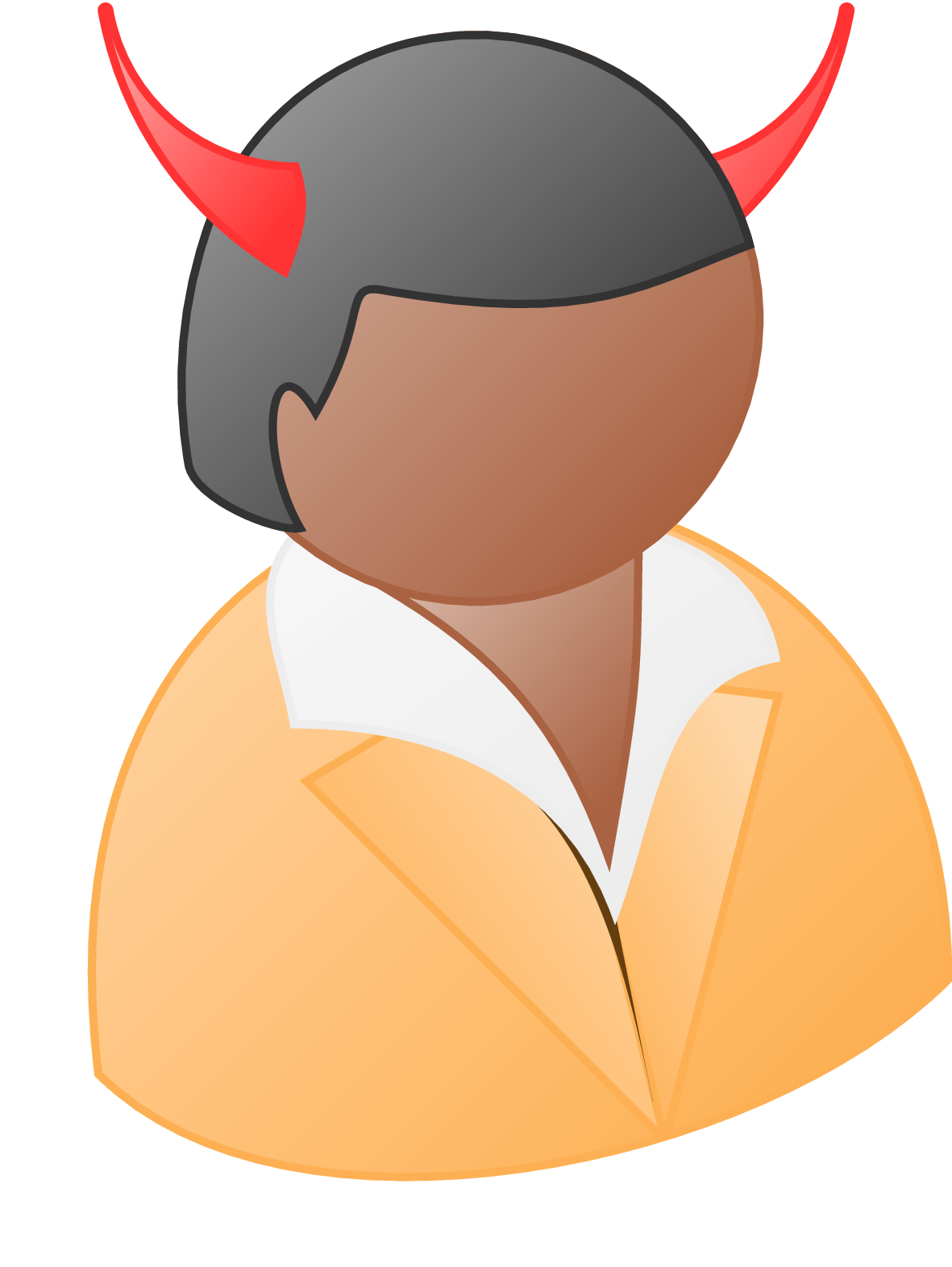 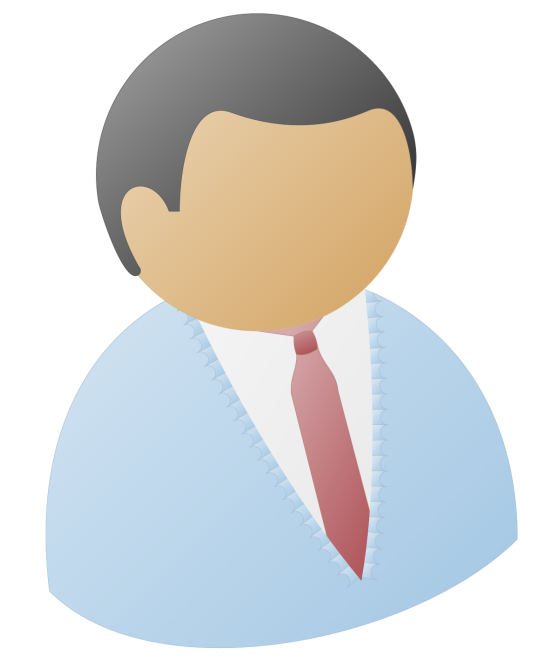 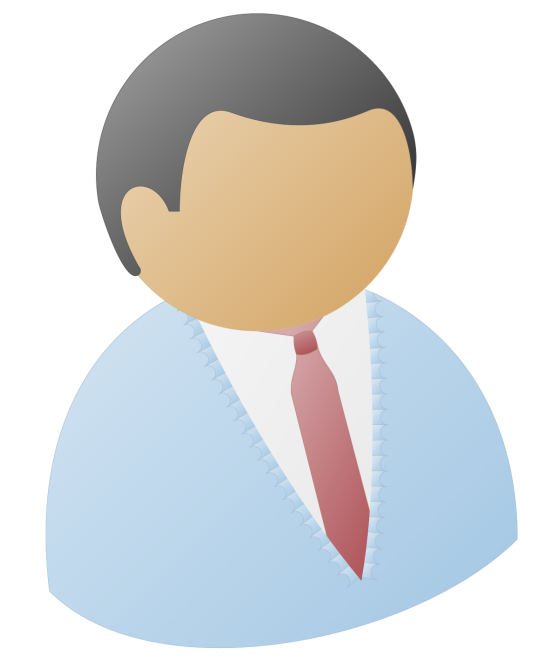 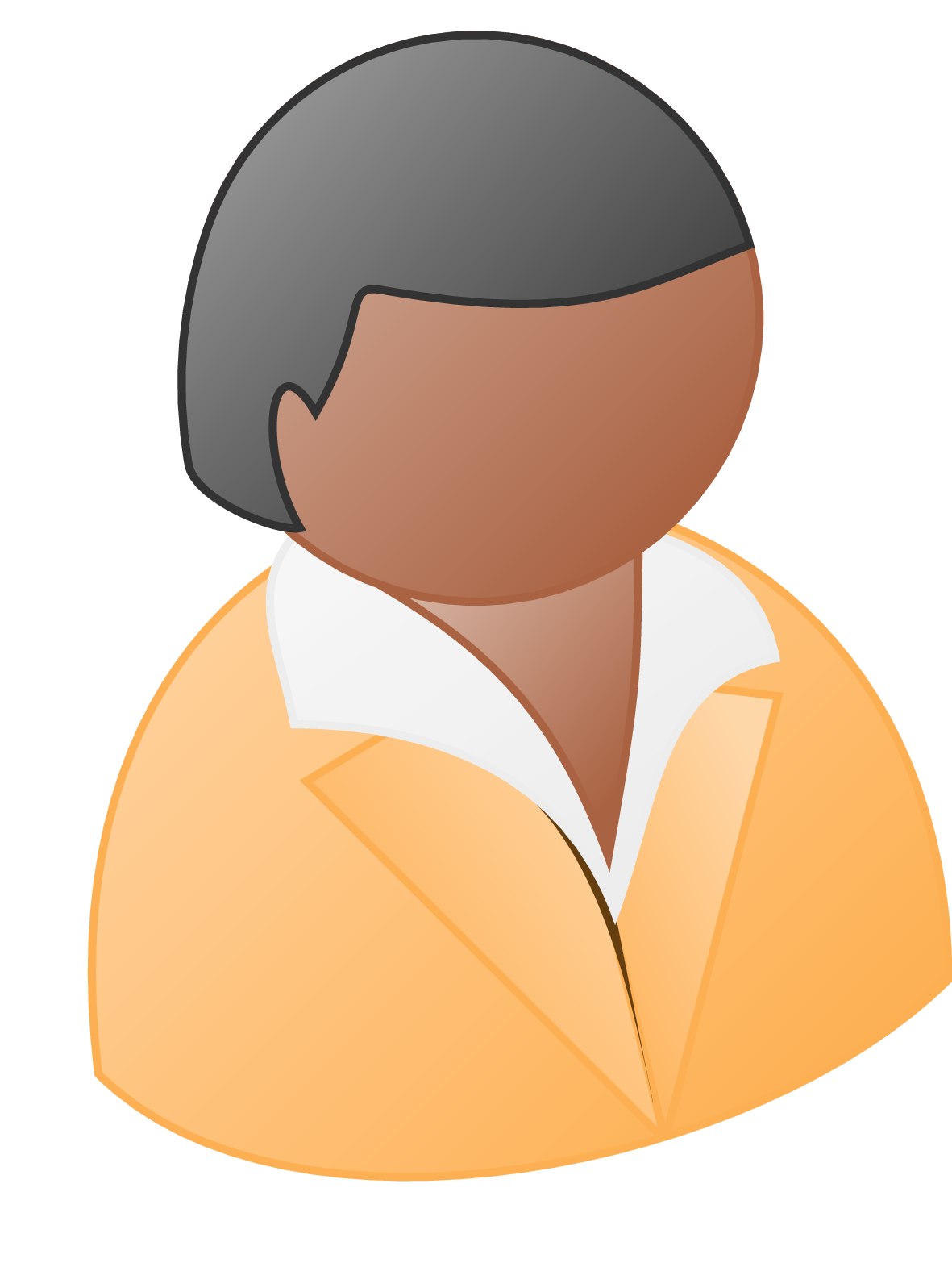 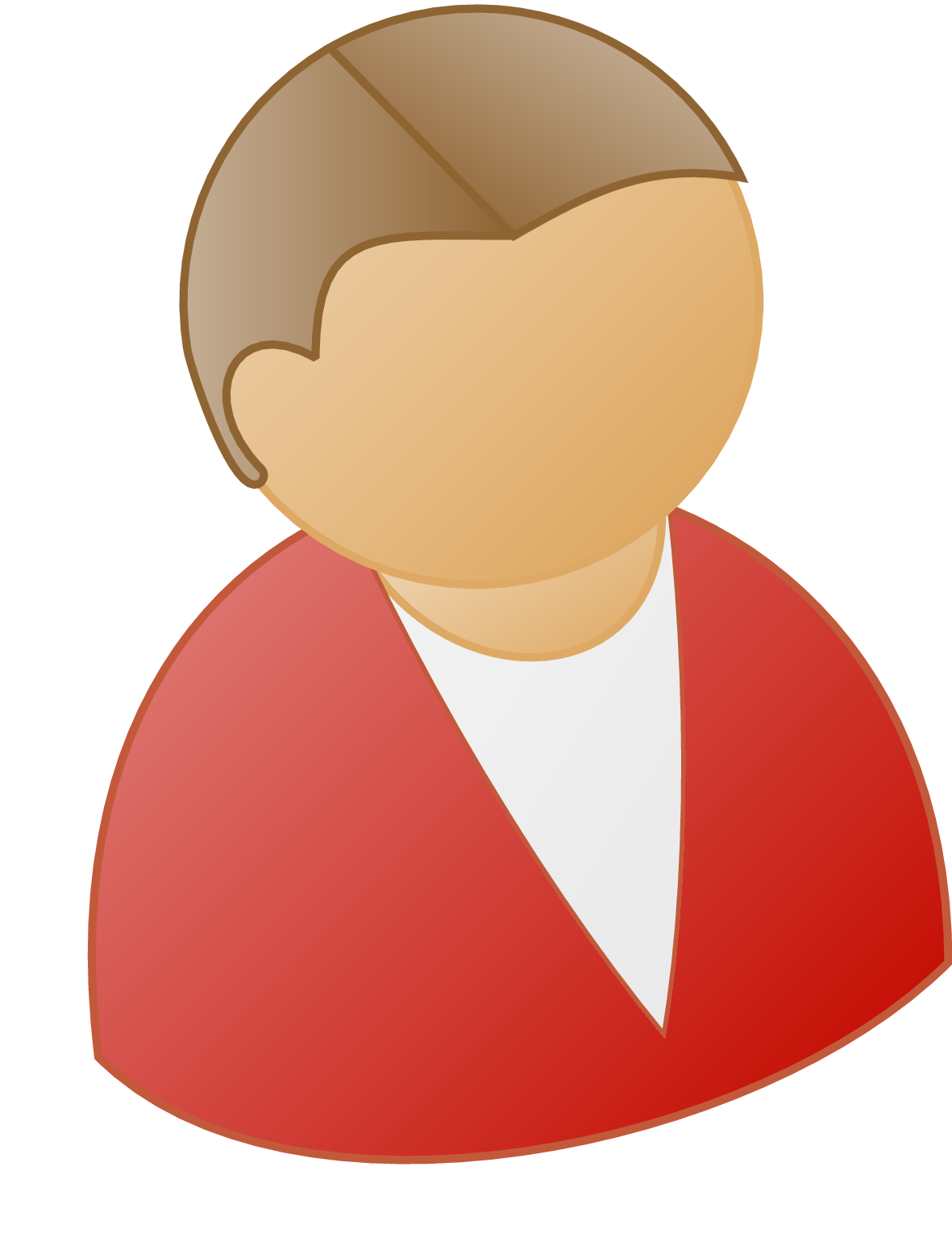 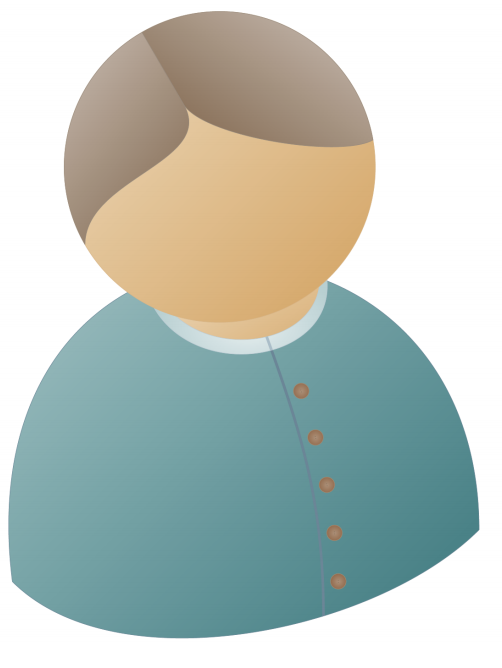 Effect of Committee Corruption on Prior Epochs
What effect does corrupting a server have on the prior epochs where it participated?
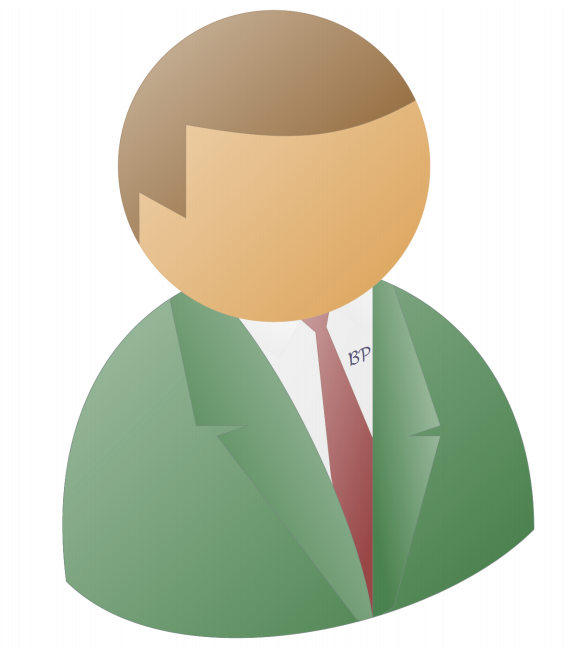 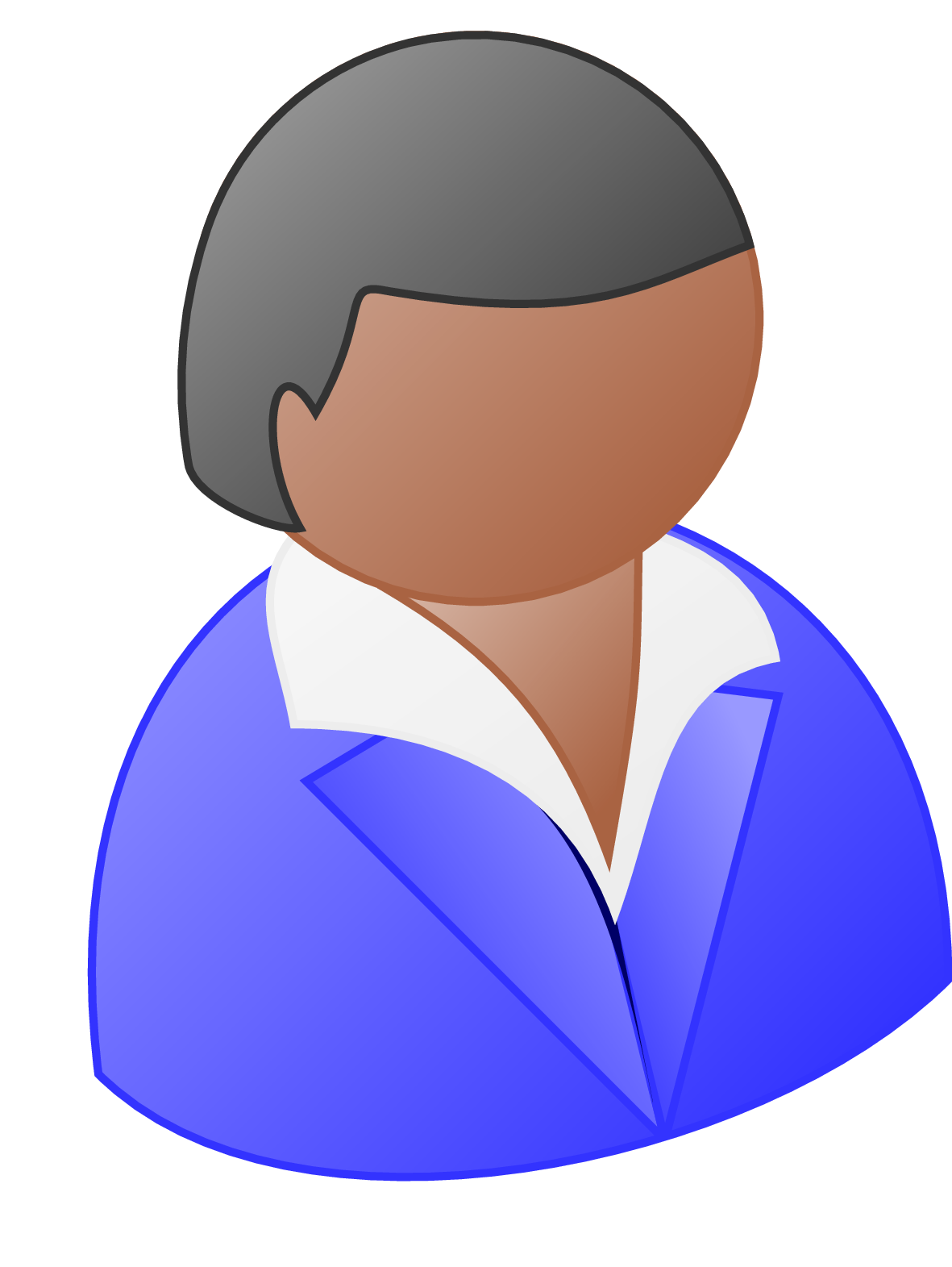 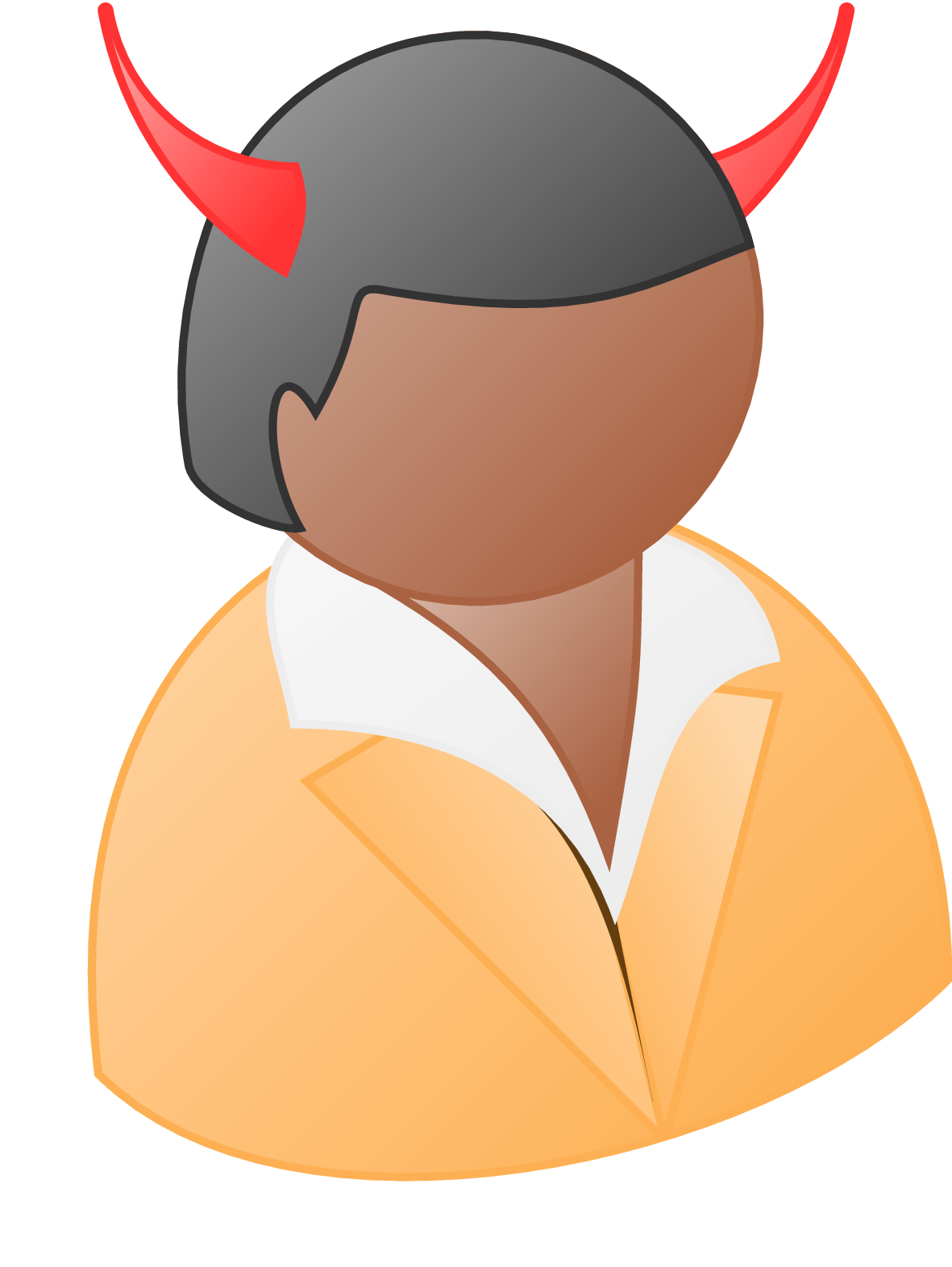 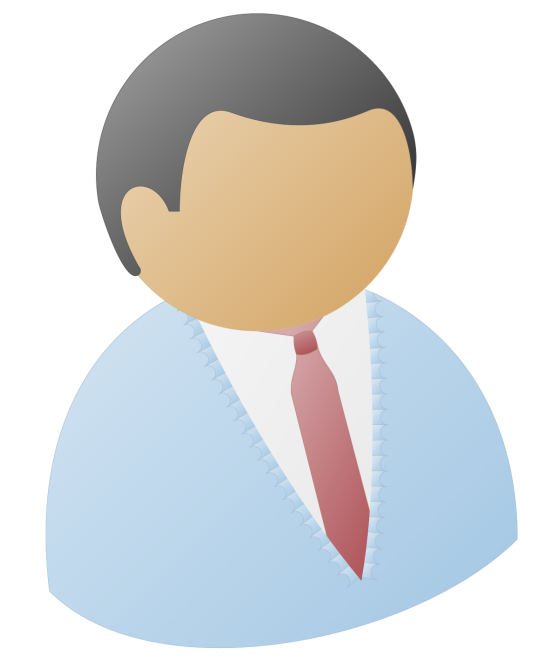 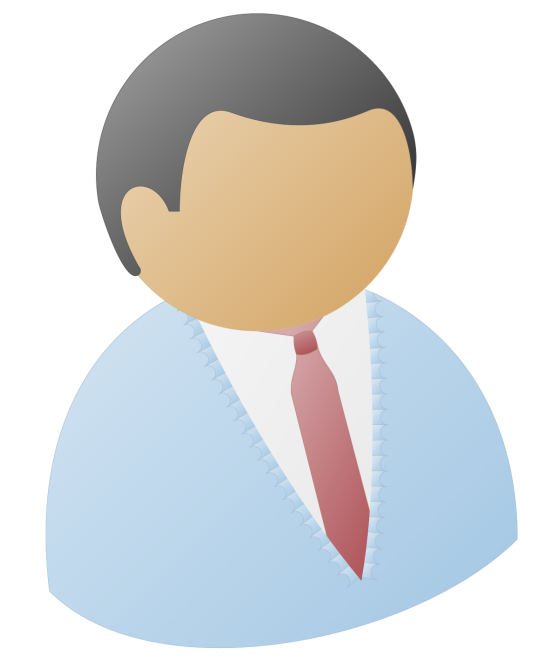 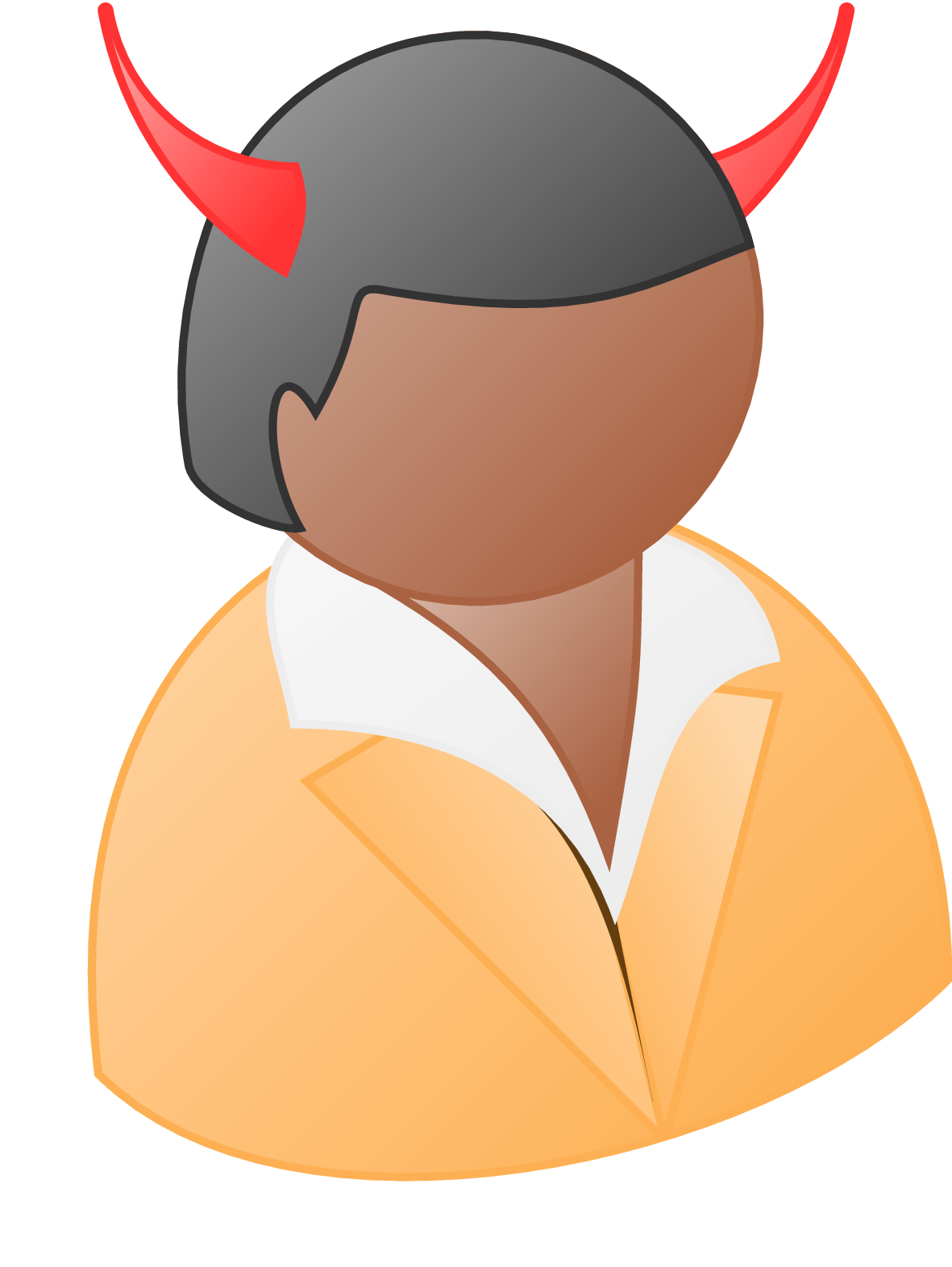 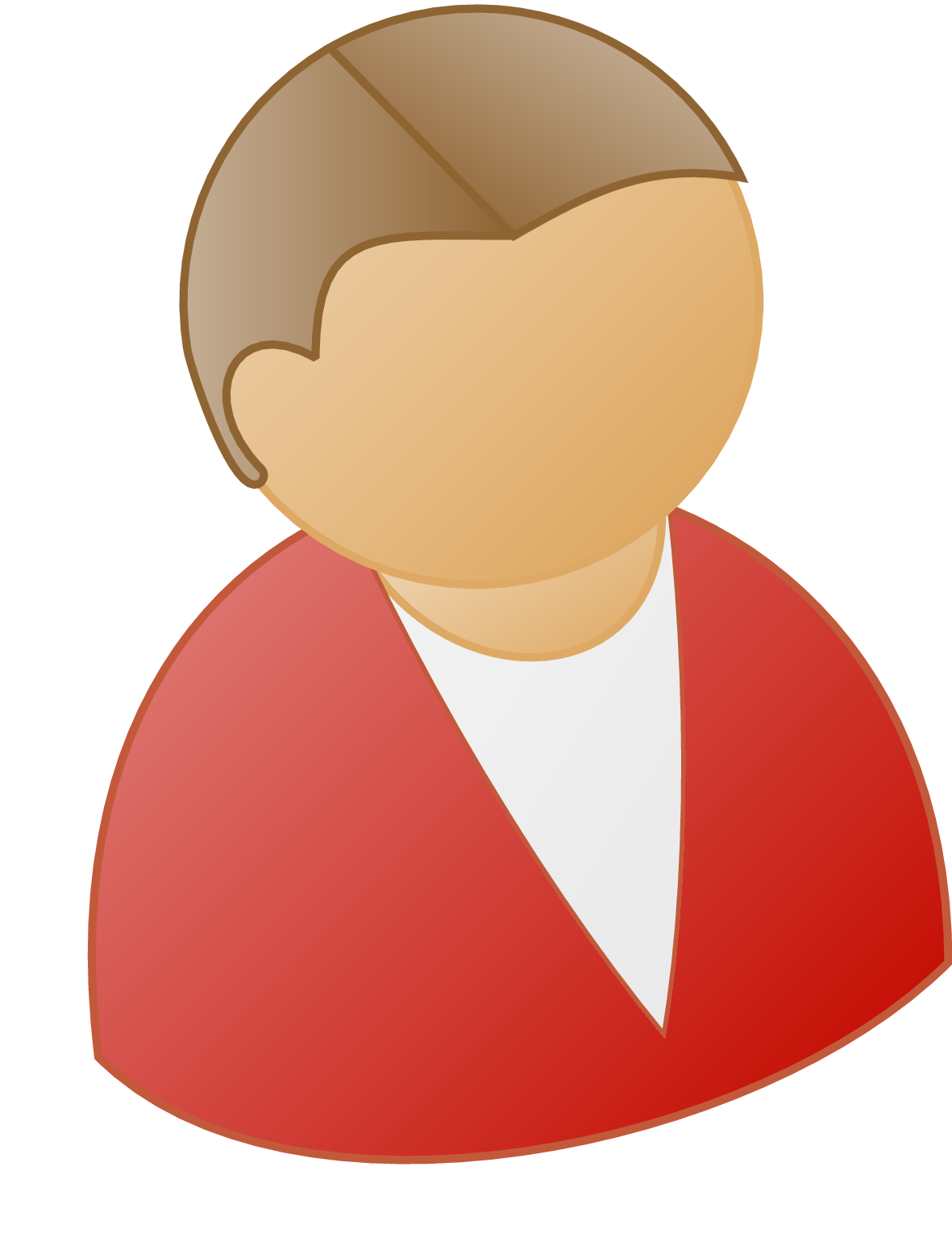 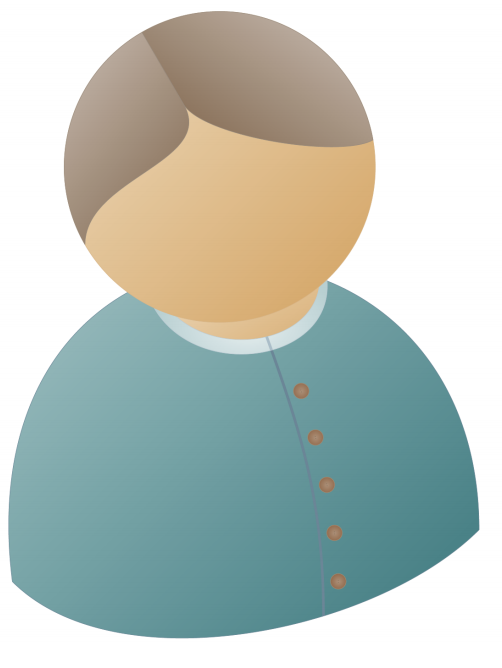 Effect of Committee Corruption on Prior Epochs
What effect does corrupting a server have on the prior epochs where it participated?
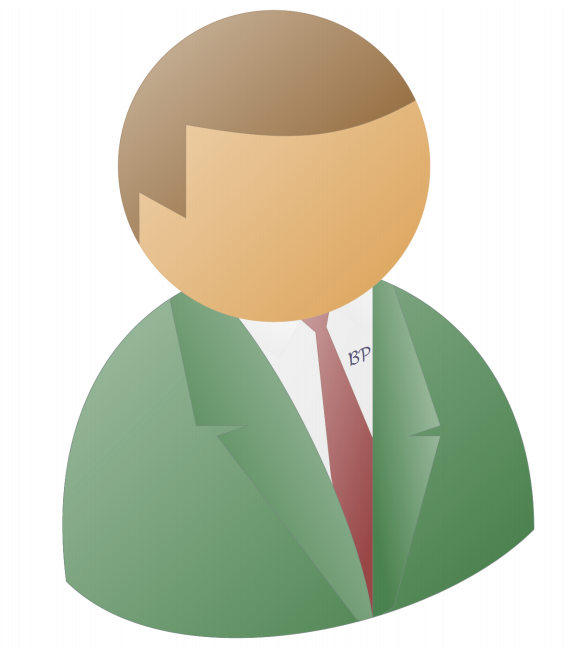 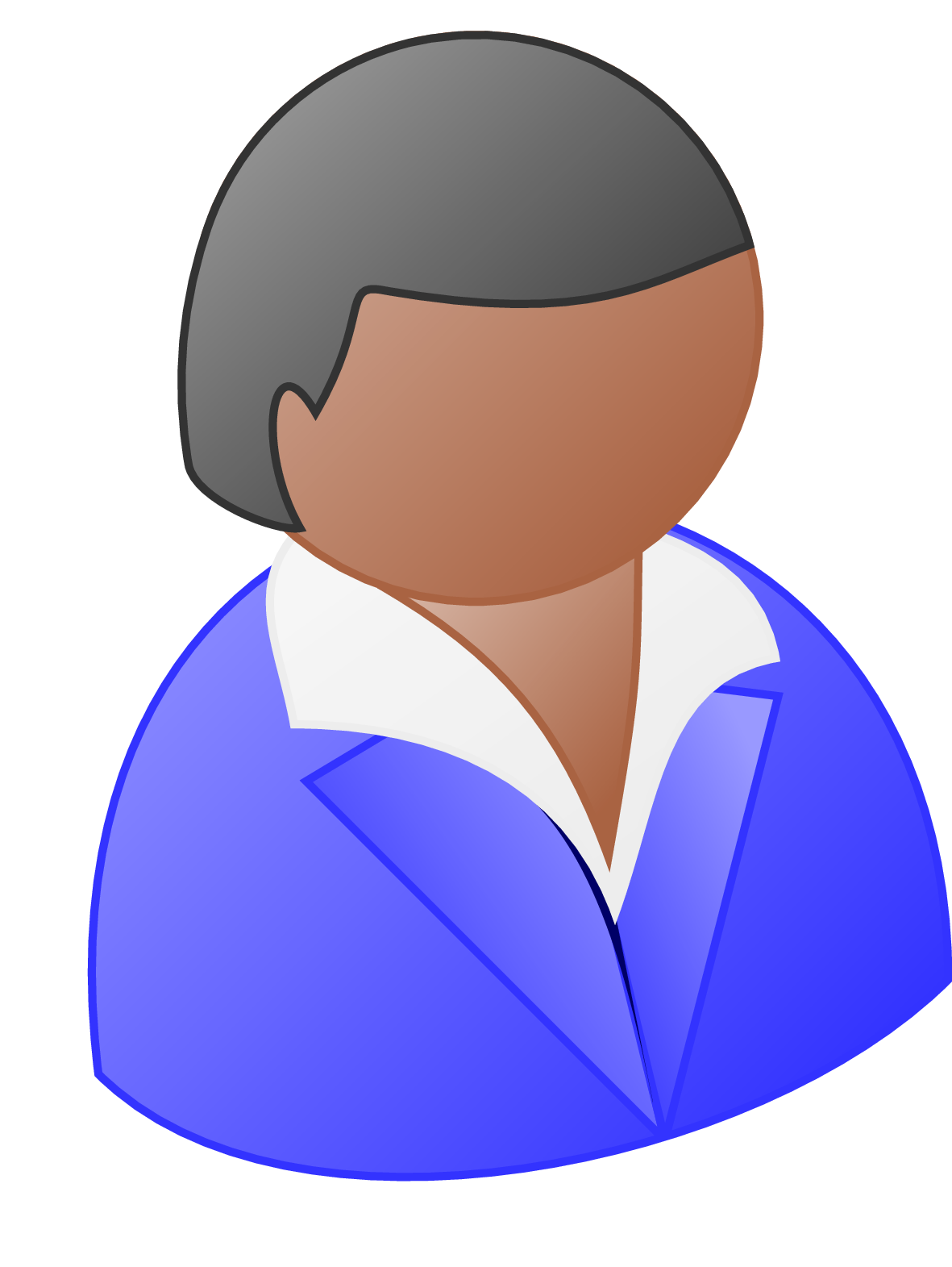 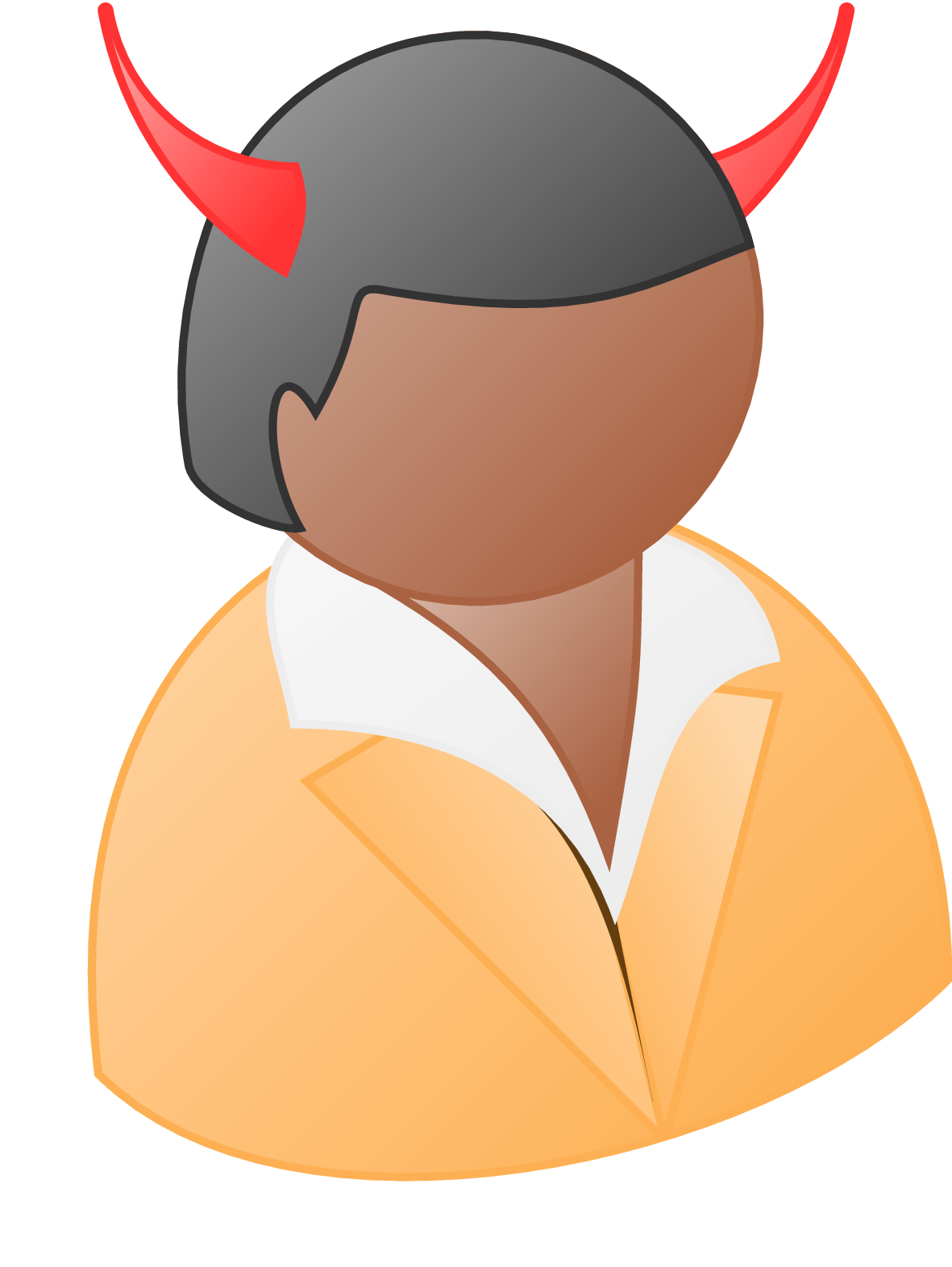 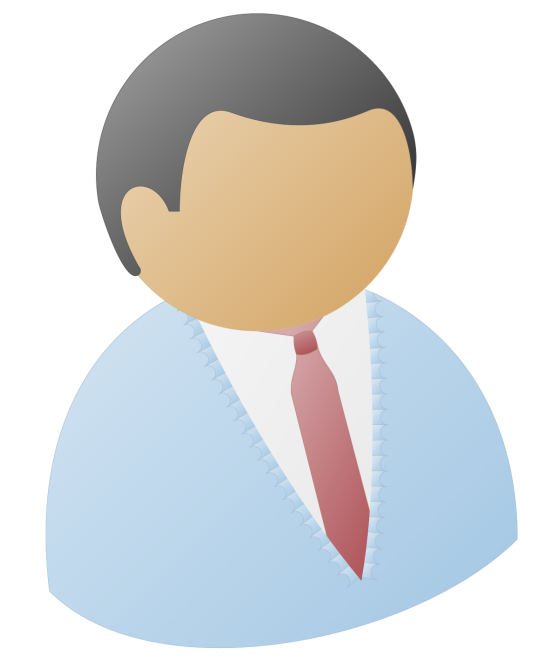 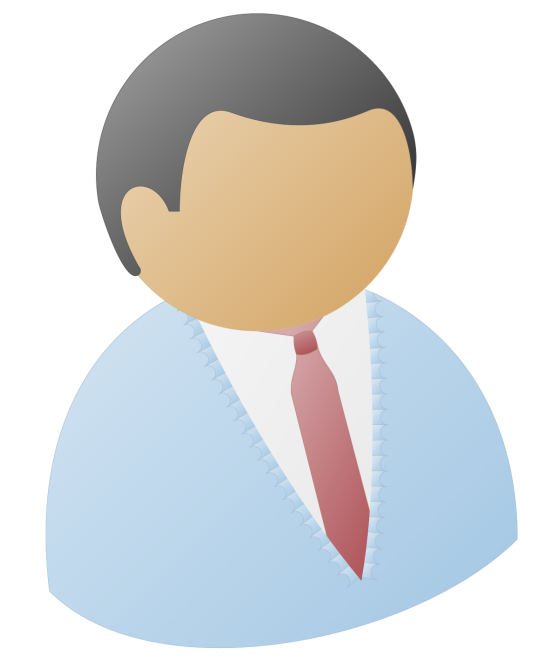 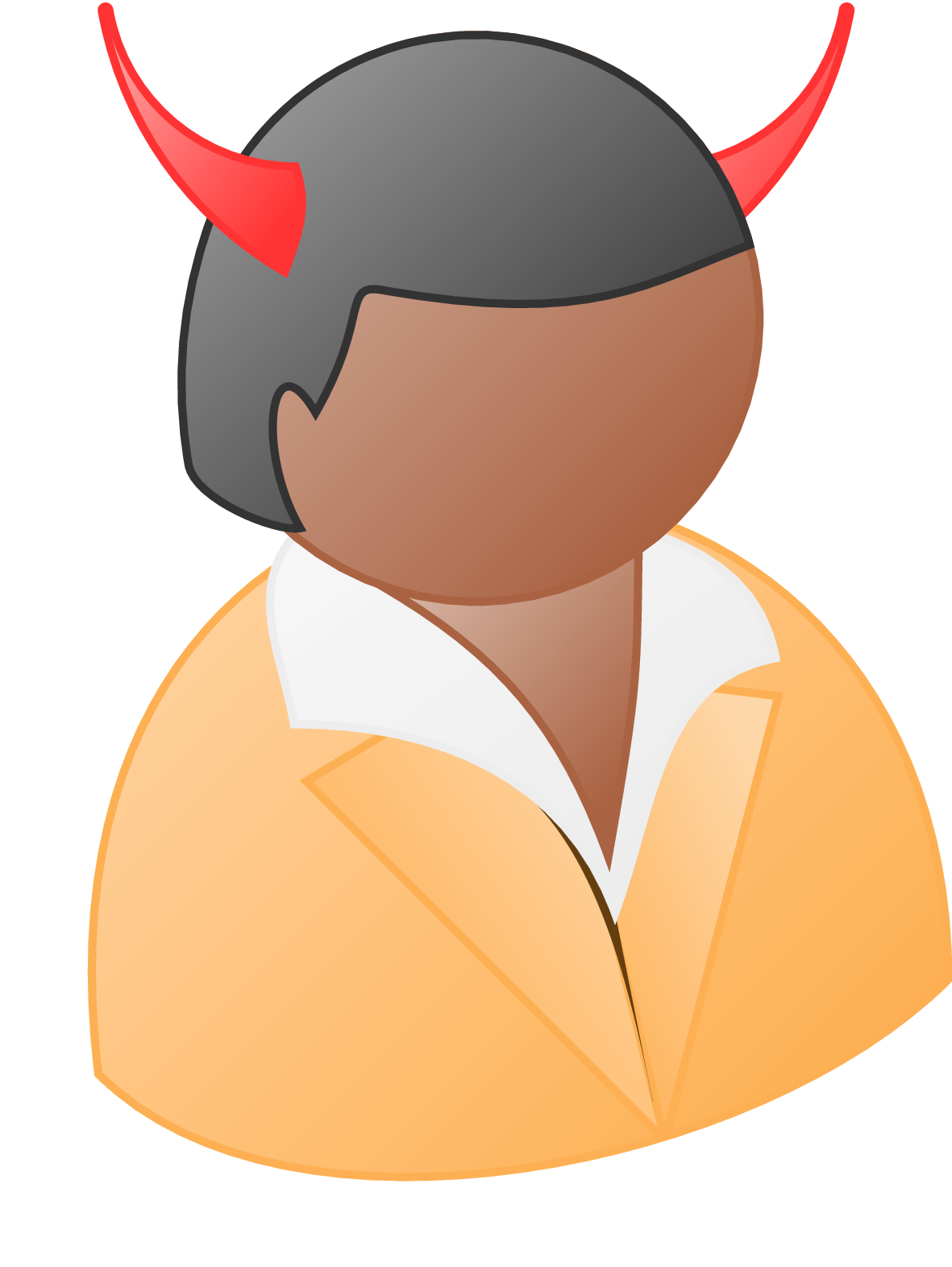 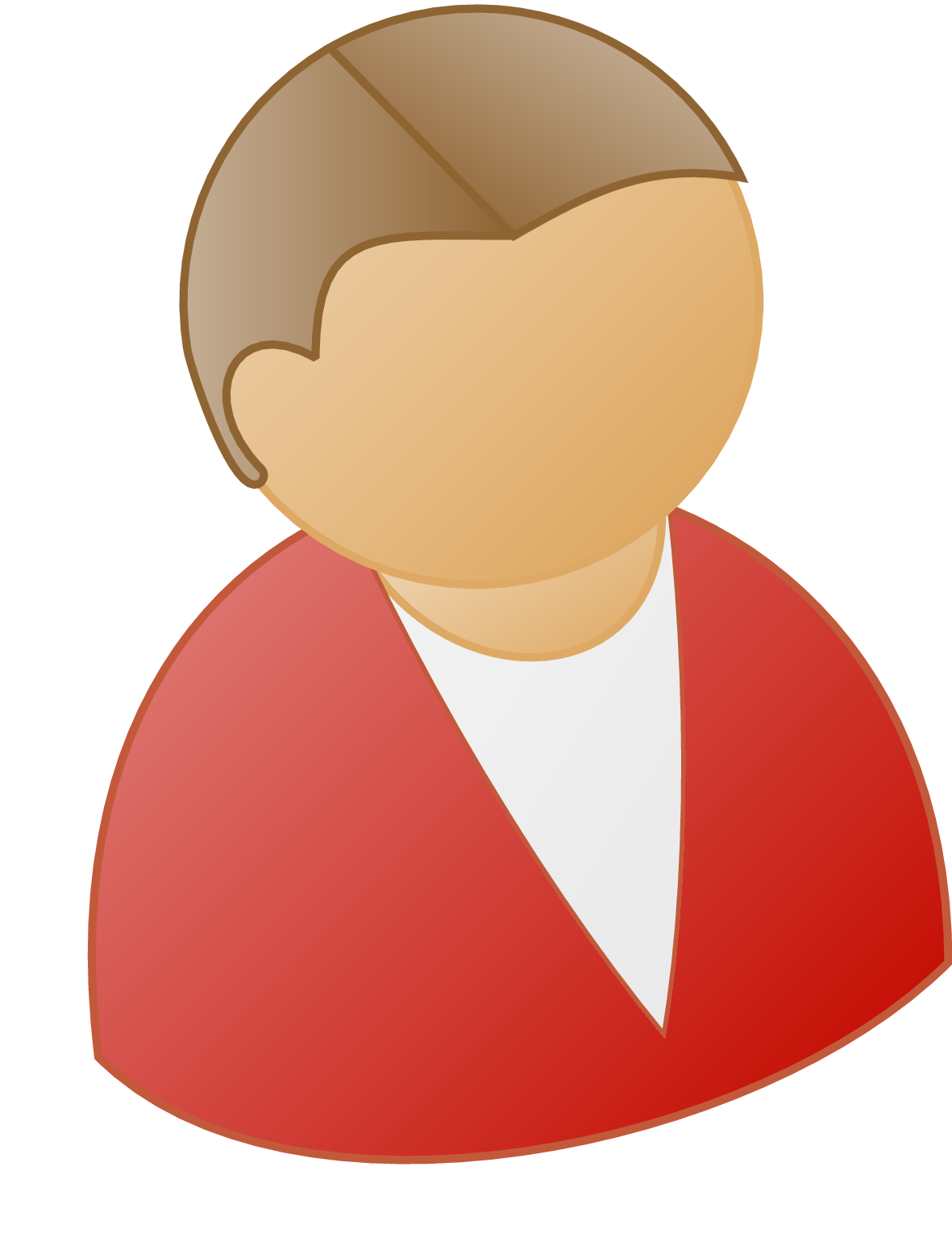 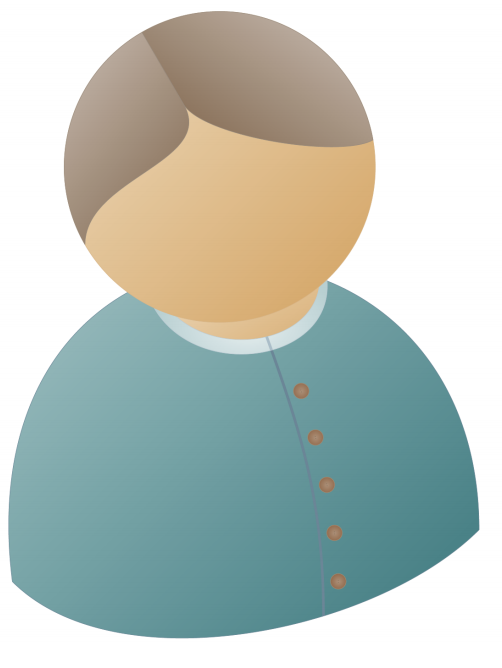 Adv learns this private state
Effect of Committee Corruption on Prior Epochs
What effect does corrupting a server have on the prior epochs where it participated?
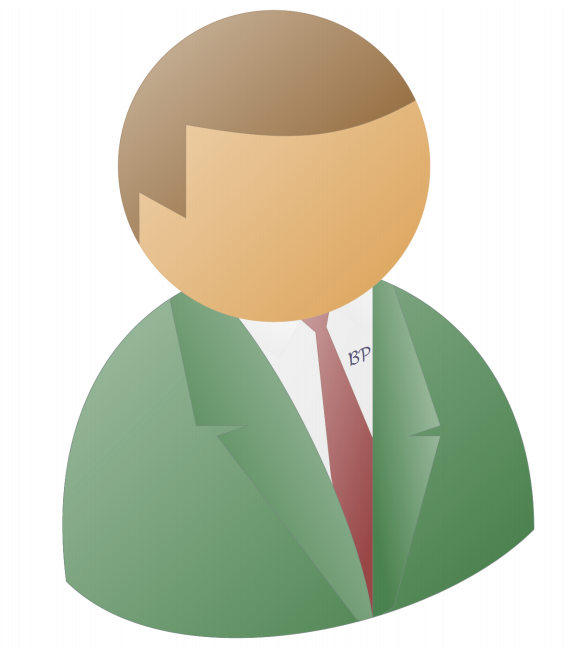 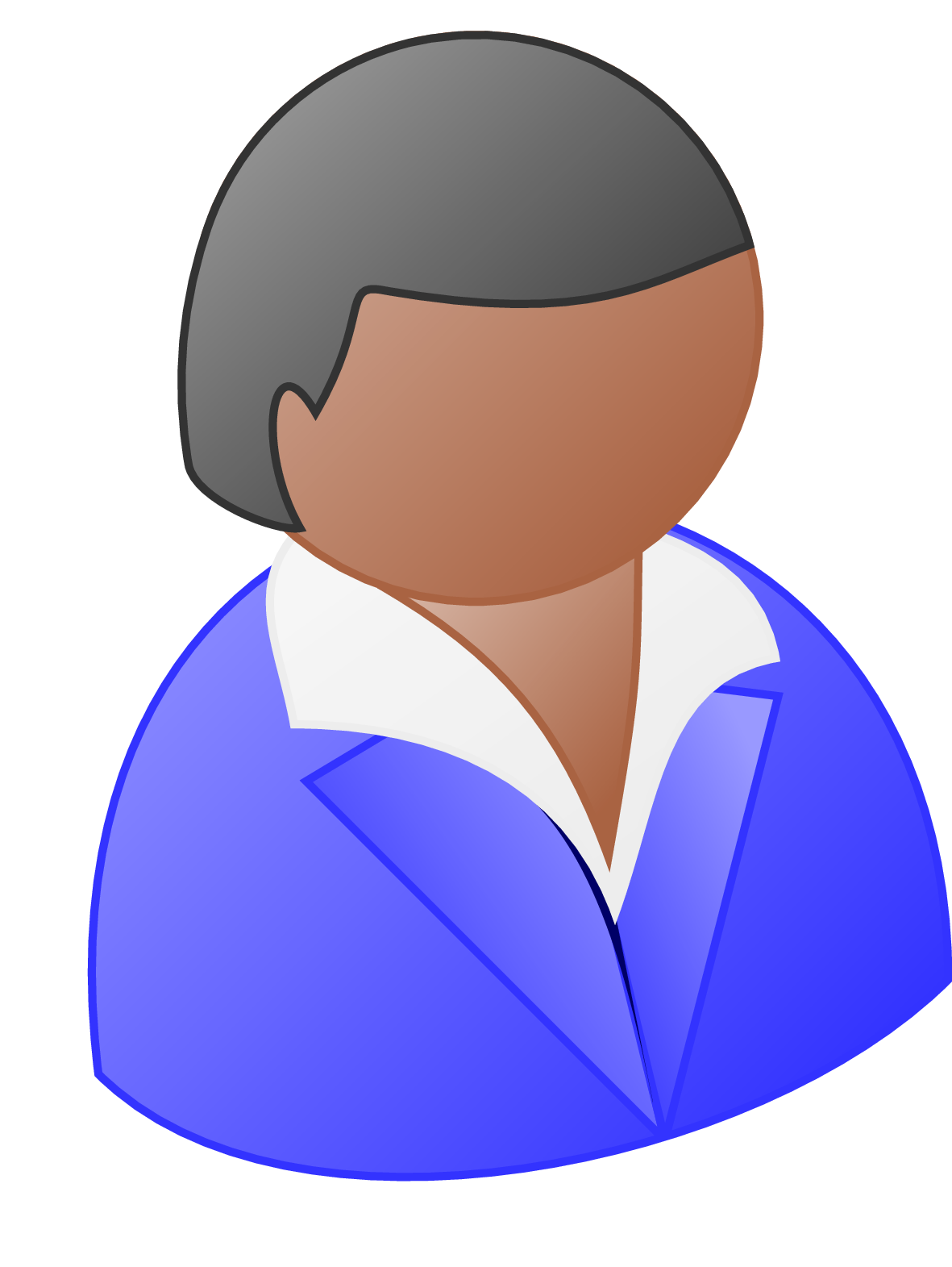 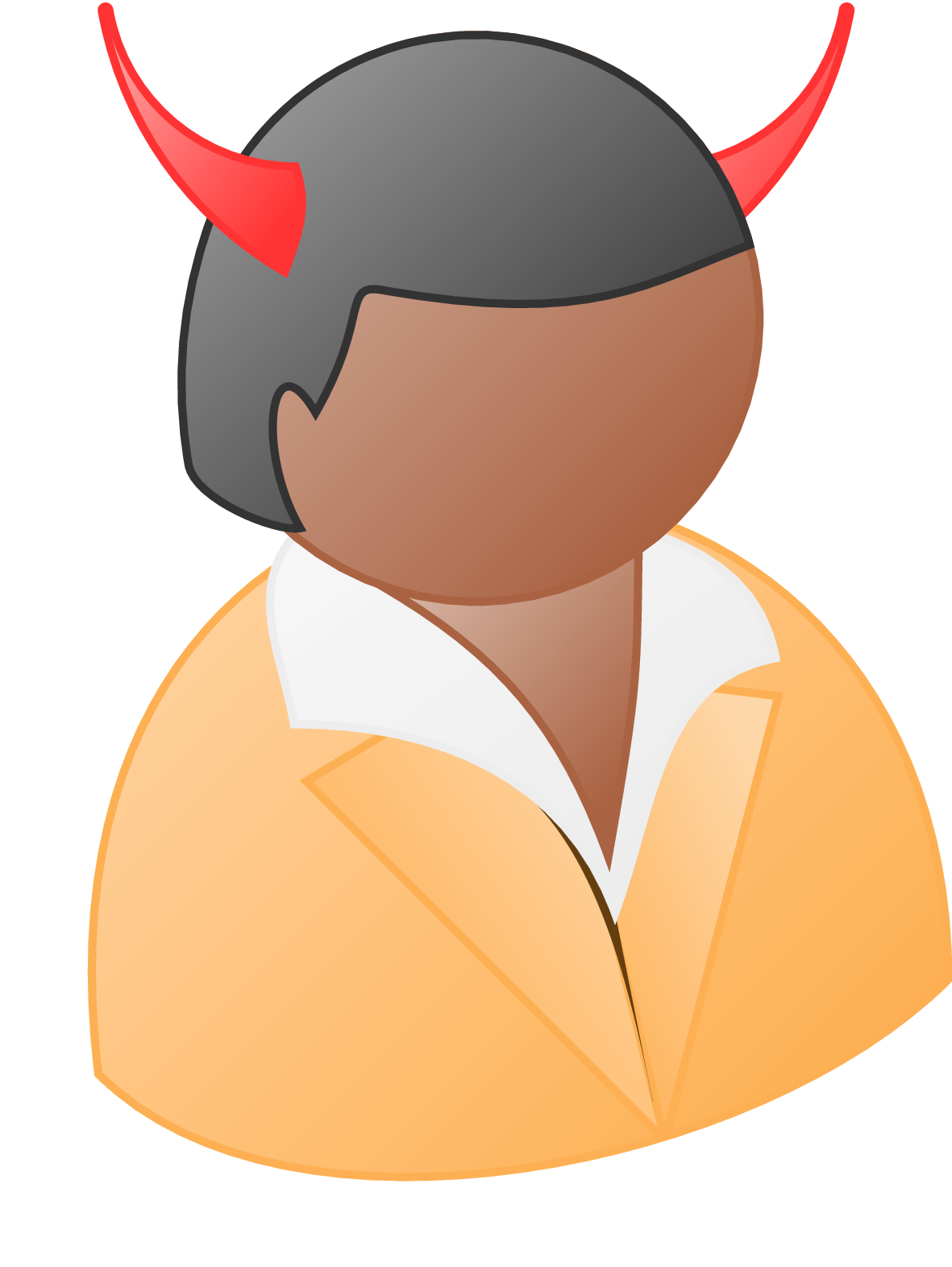 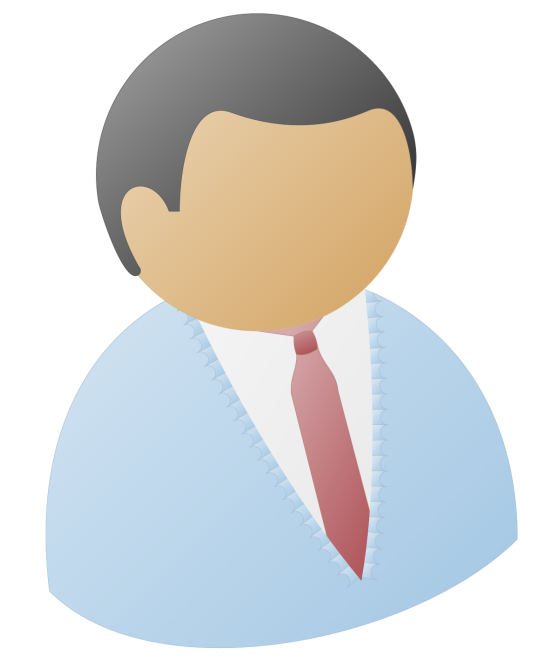 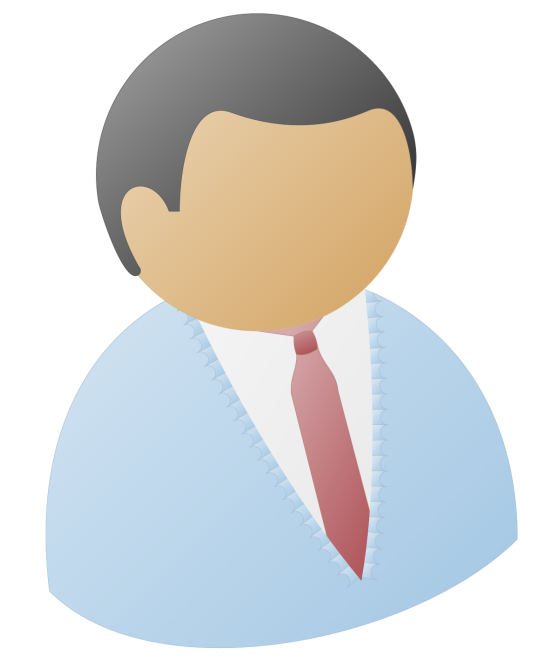 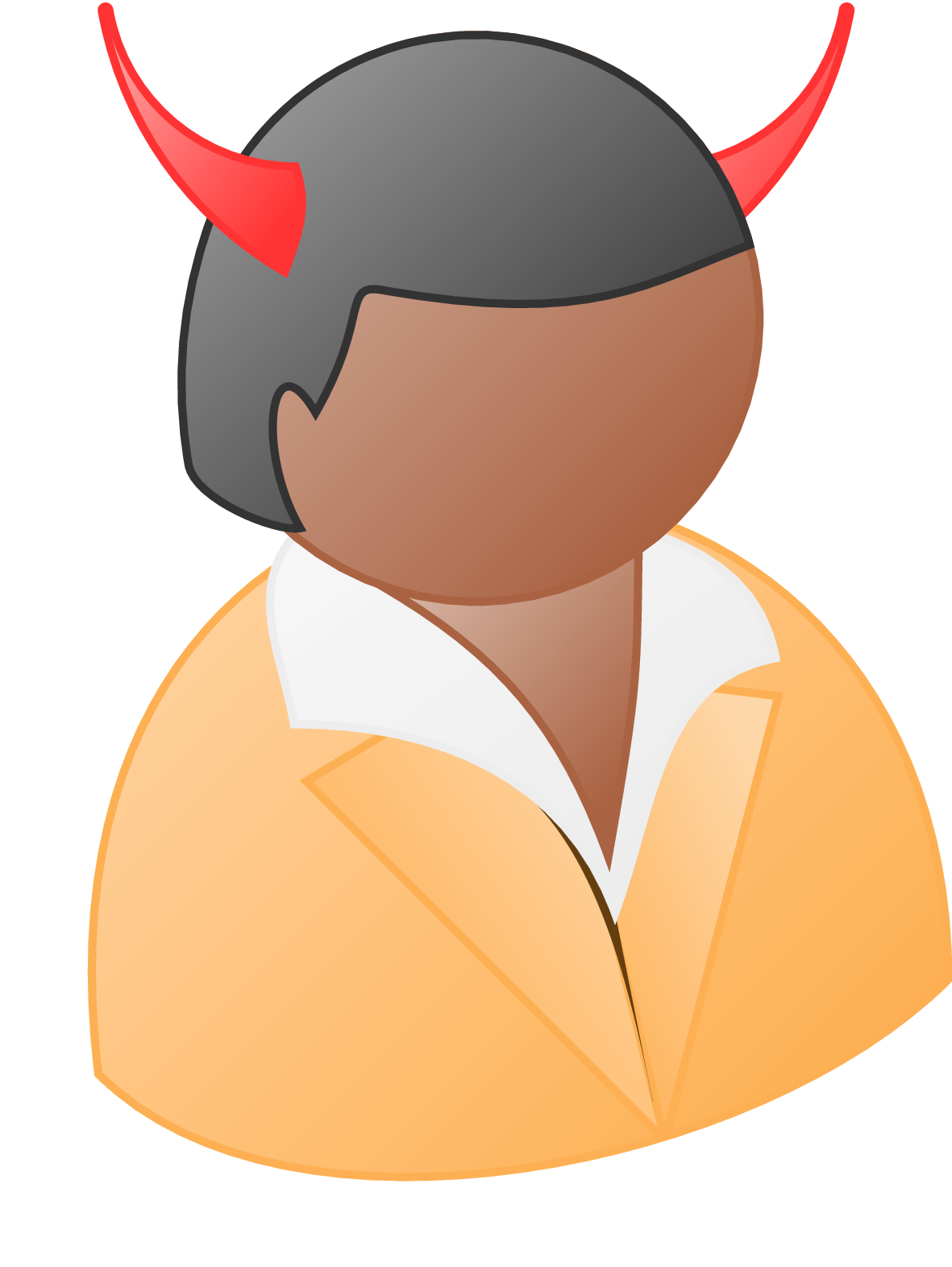 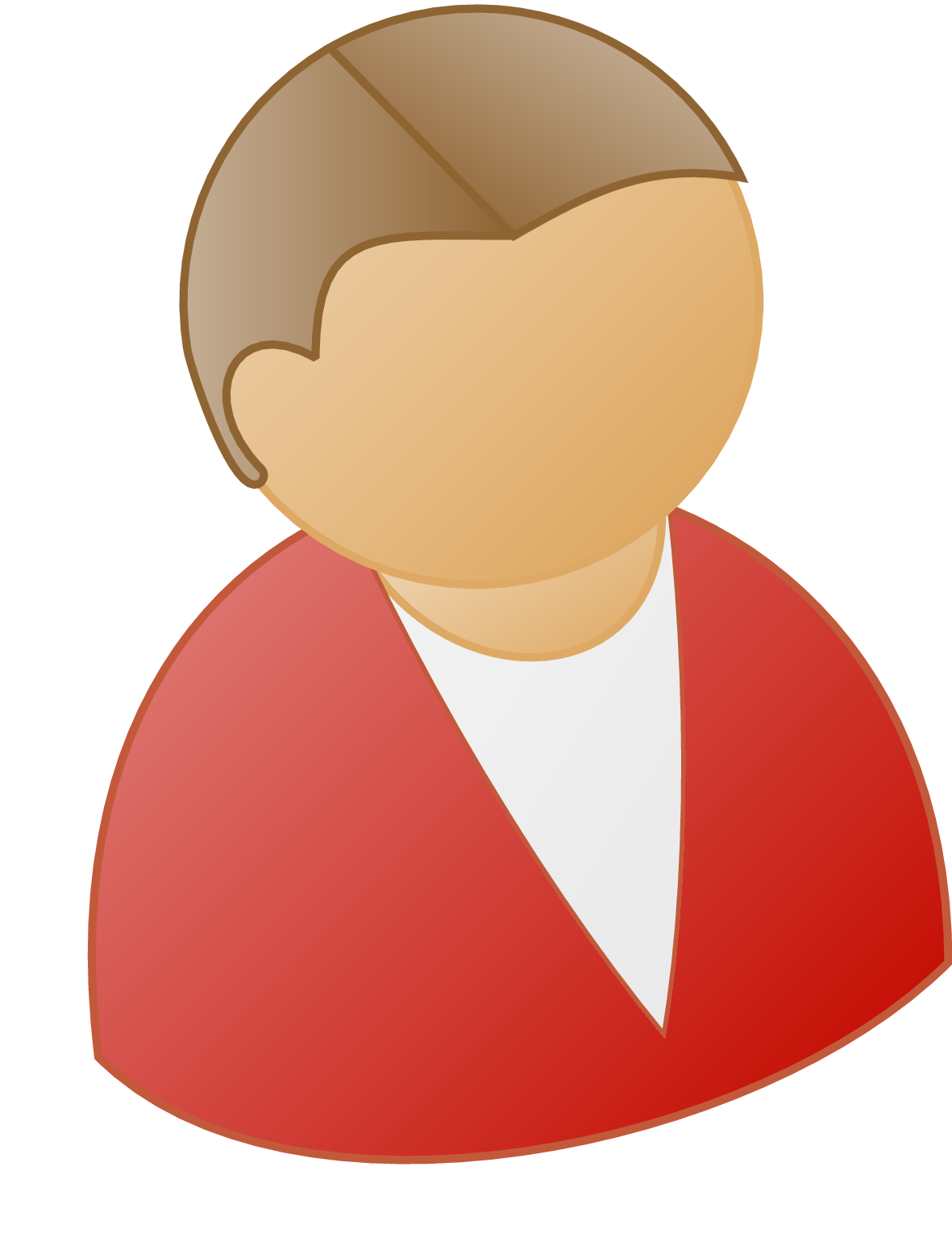 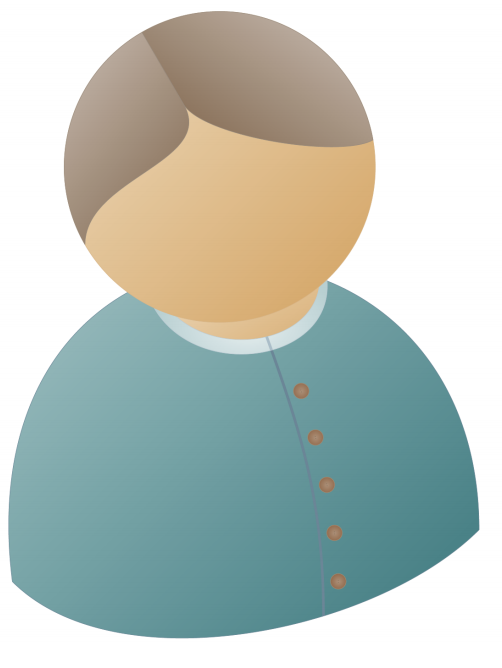 Adv learns this private state
Can be prevented by only allowing disjoint committees
Effect of Committee Corruption on Prior Epochs
What effect does corrupting a server have on the prior epochs where it participated?
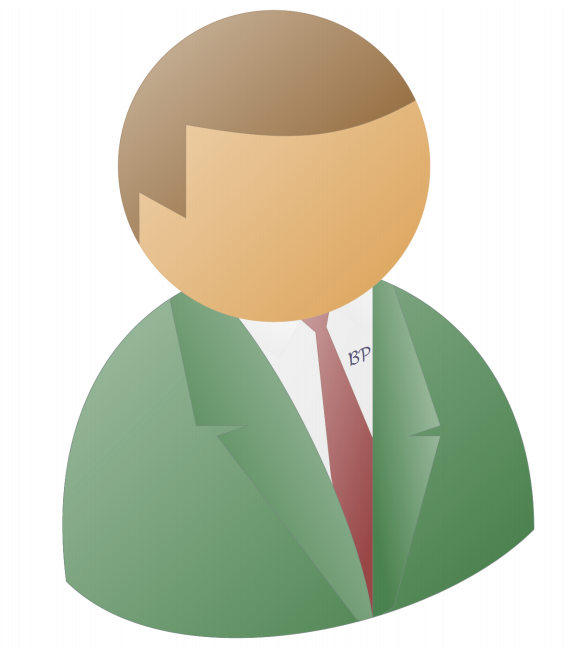 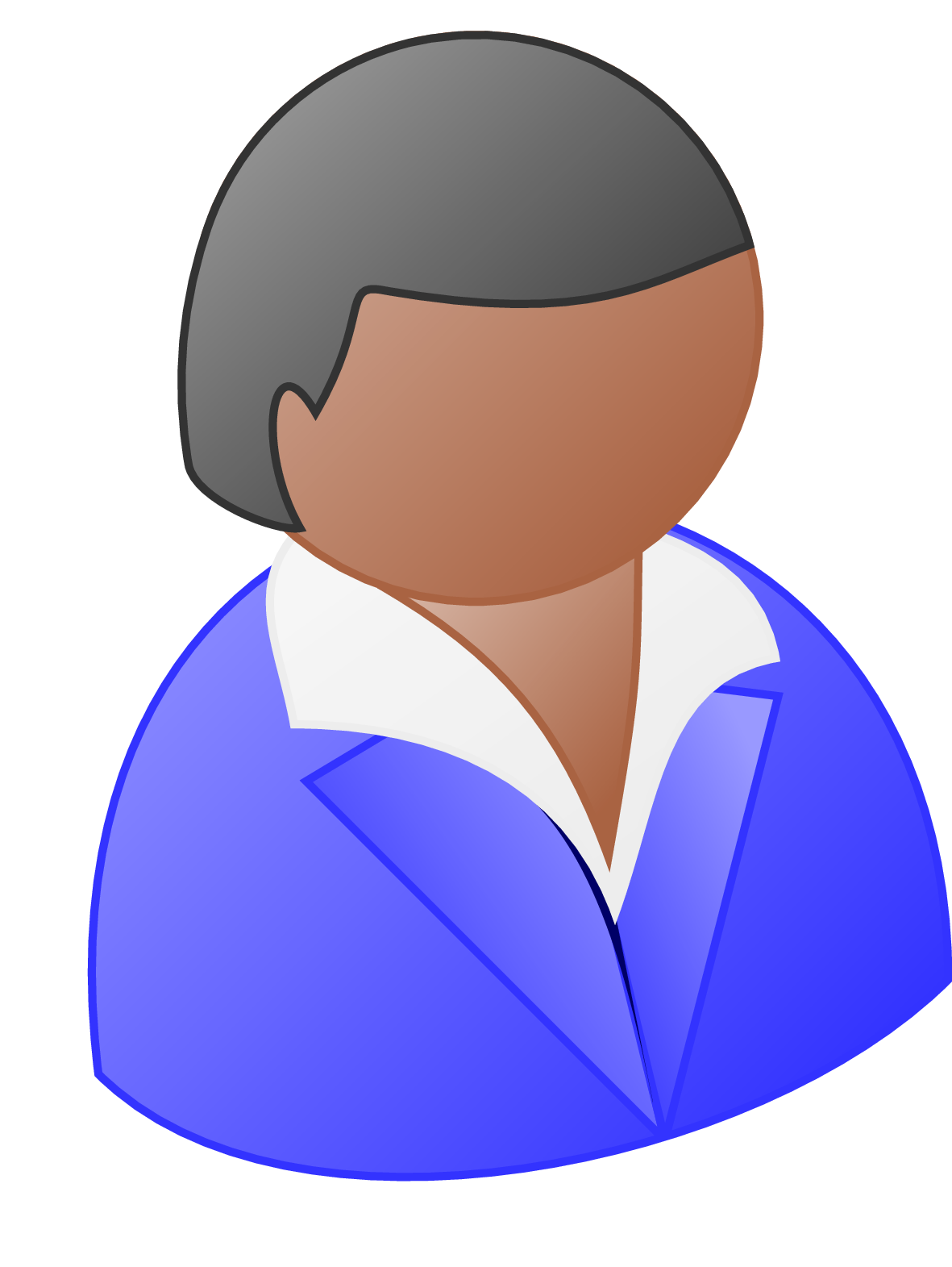 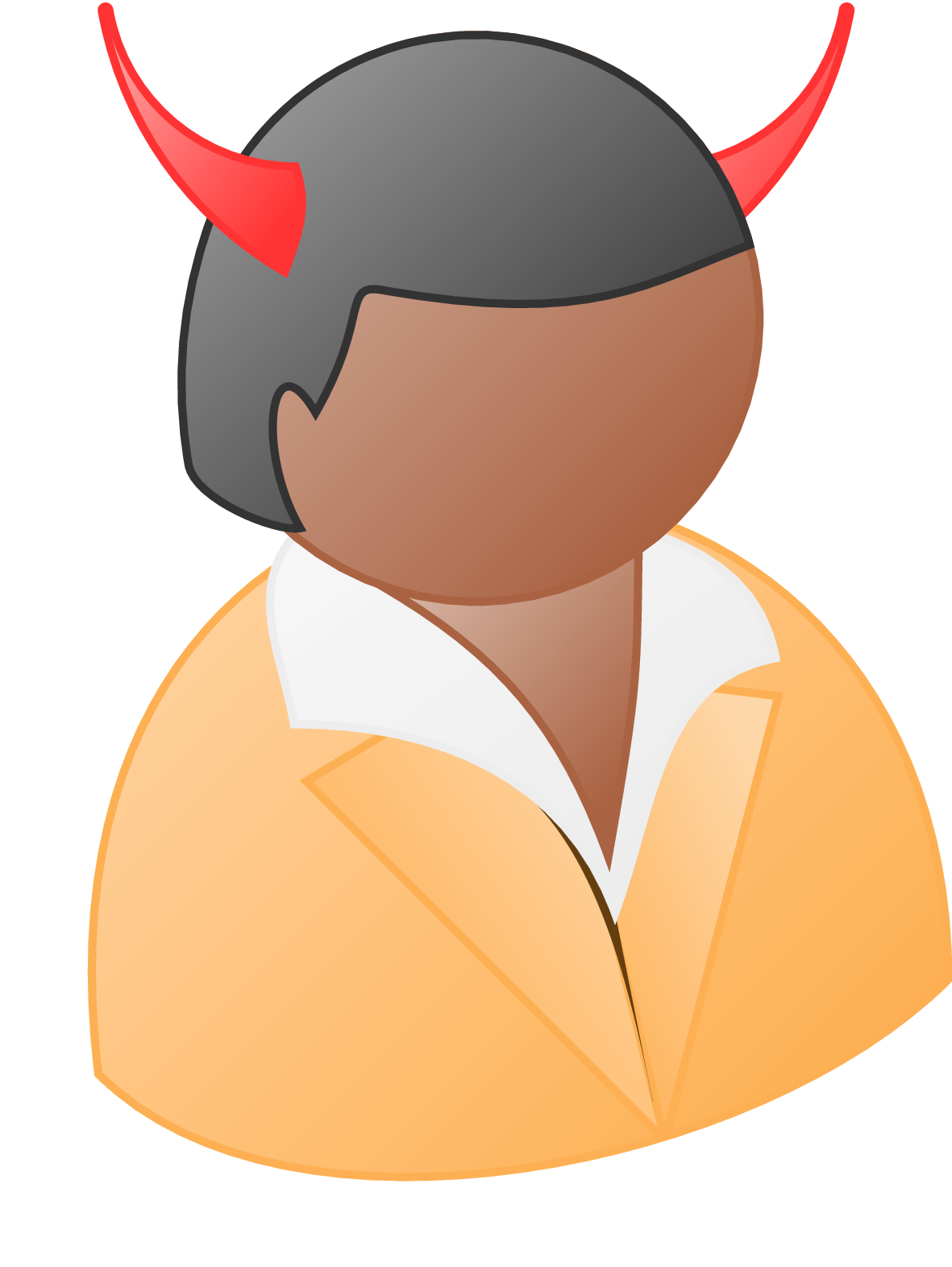 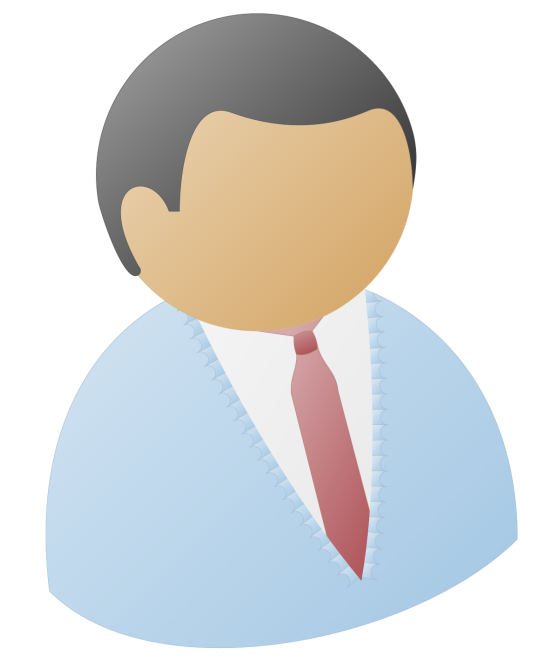 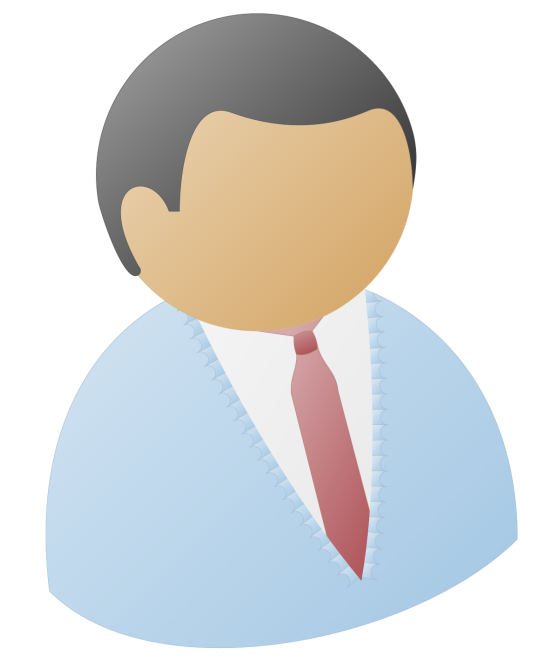 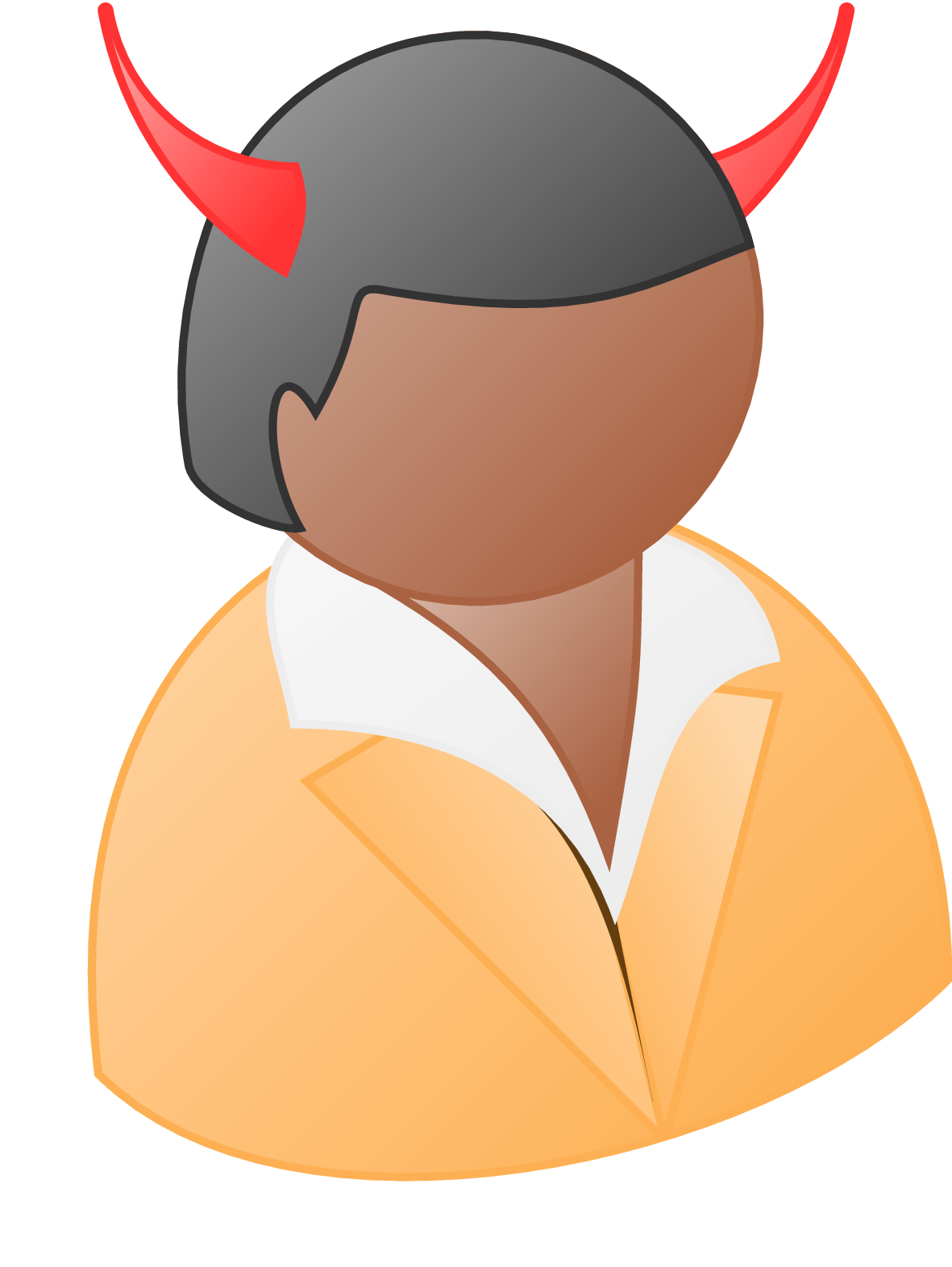 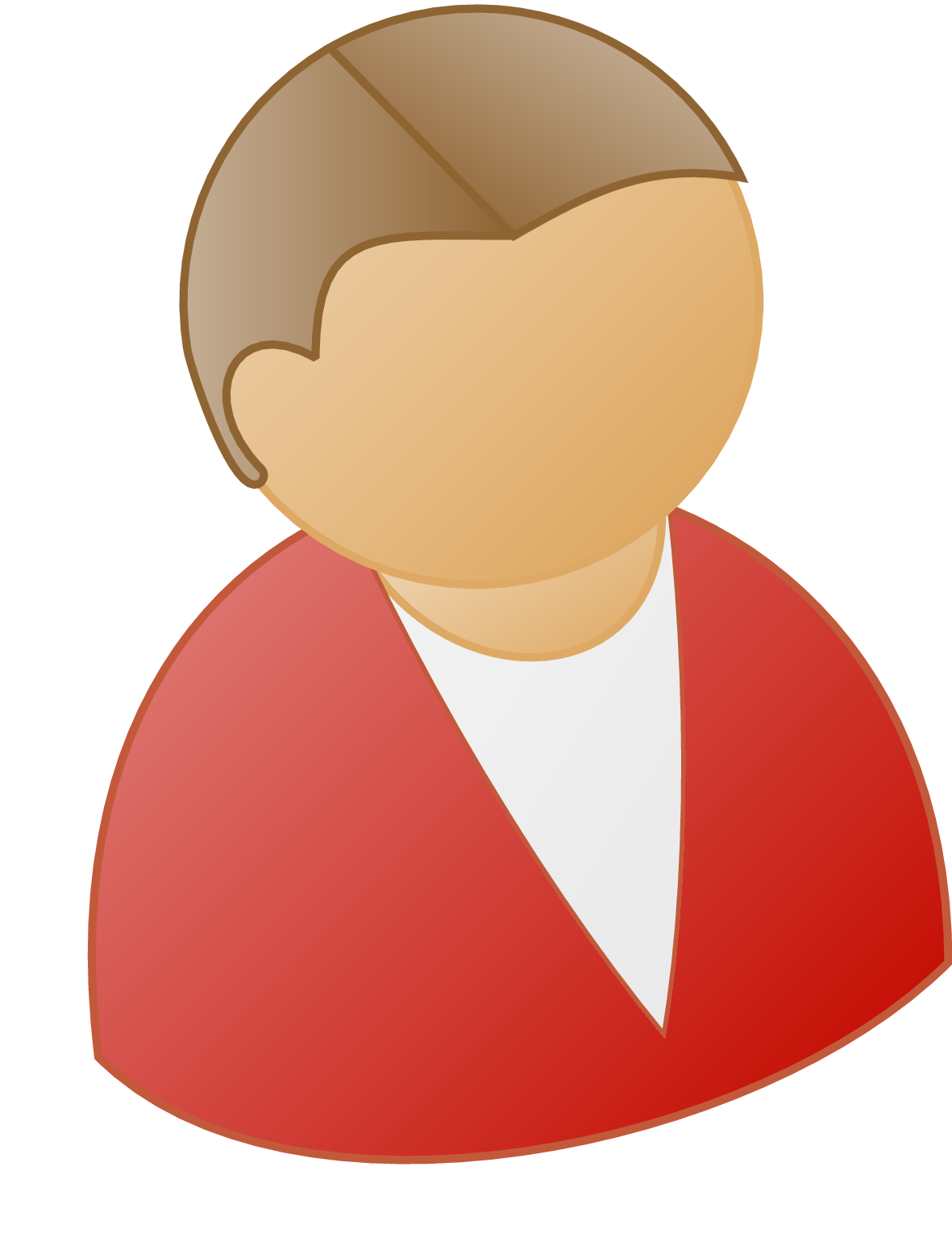 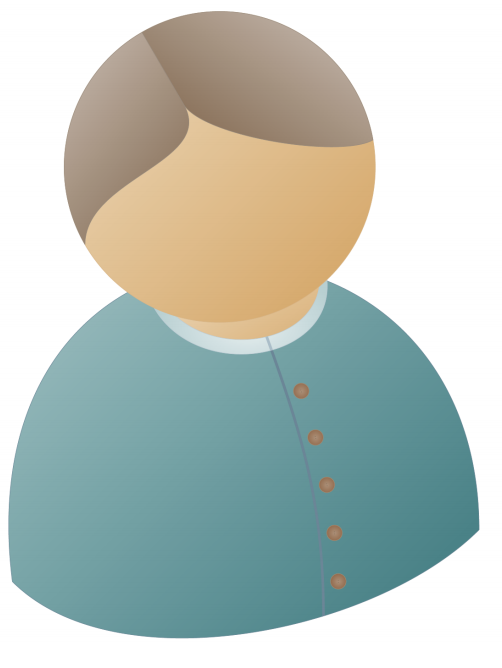 Adv learns this private state
If there is overlap across committees, a server can only be corrupted if it does not violate the corruption threshold of prior epochs.
Can be prevented by only allowing disjoint committees
Effect of Committee Corruption on Prior Epochs
What effect does corrupting a server have on the prior epochs where it participated?
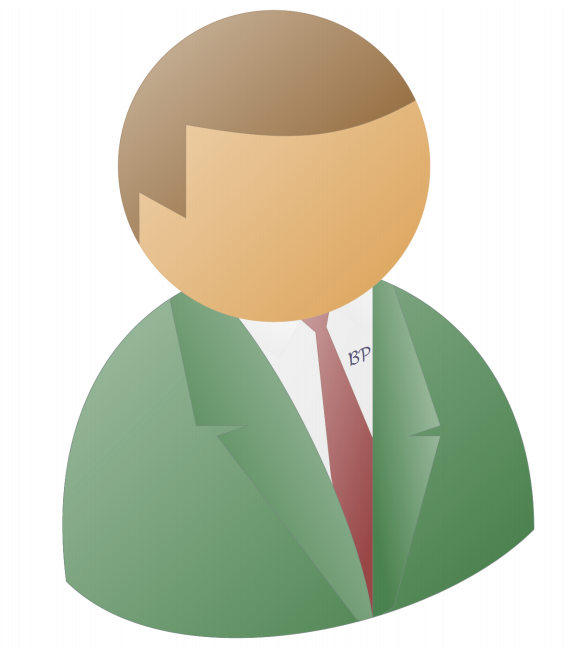 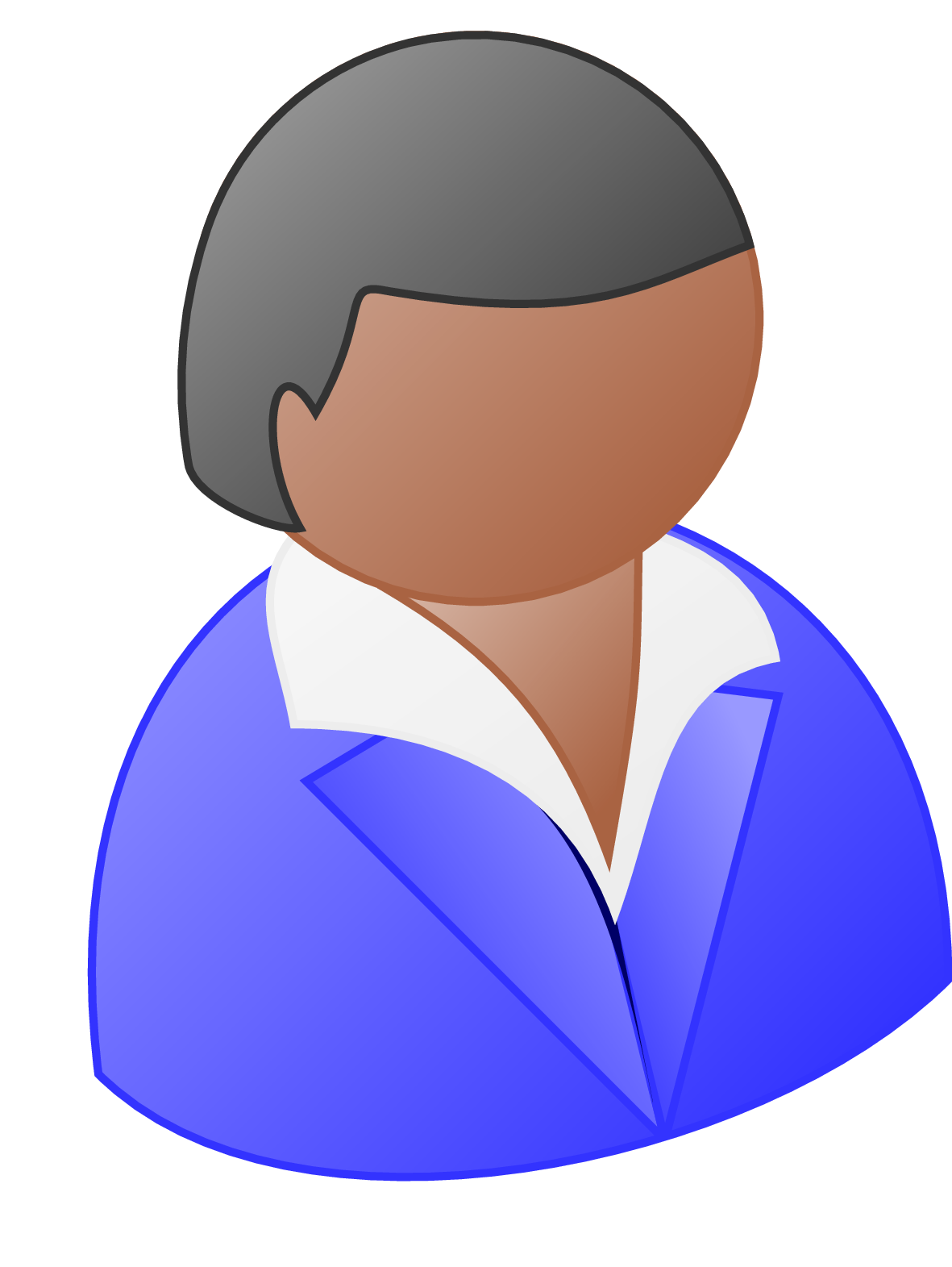 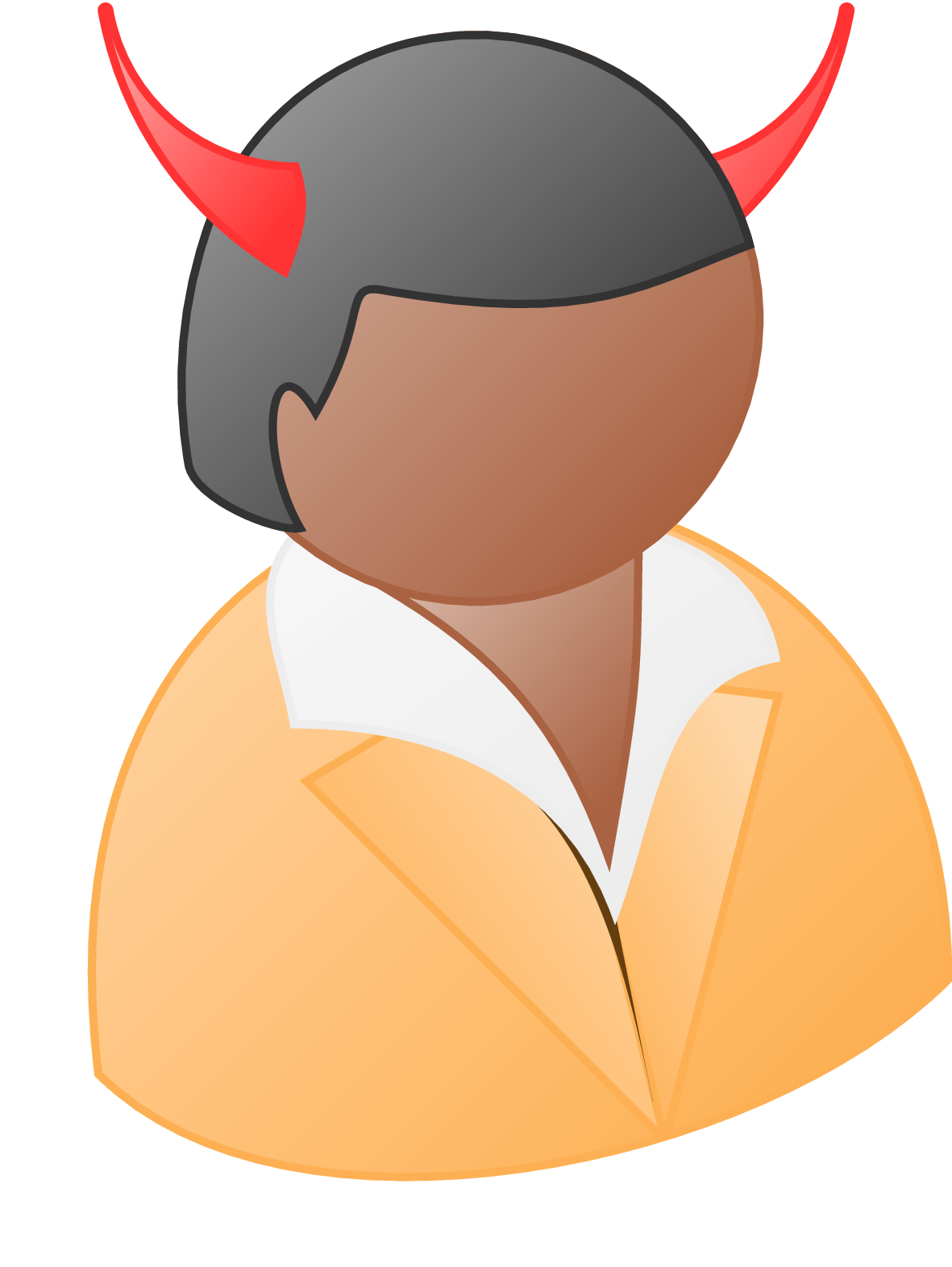 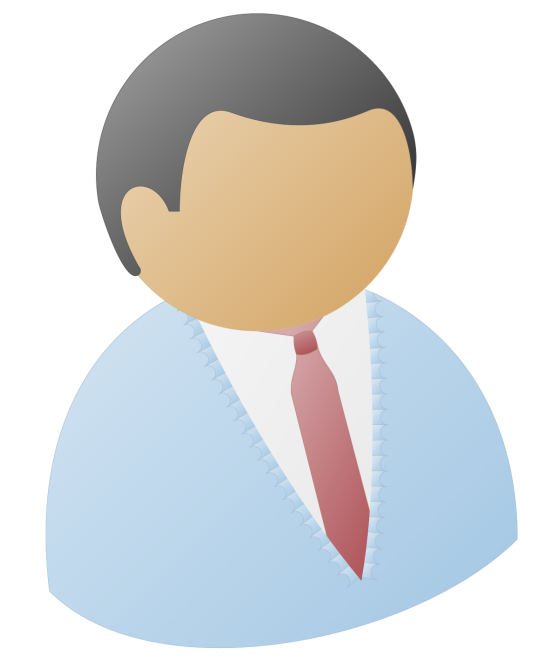 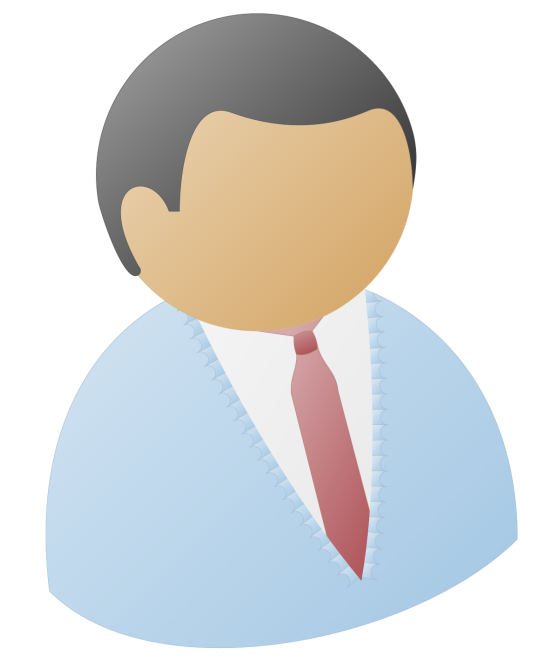 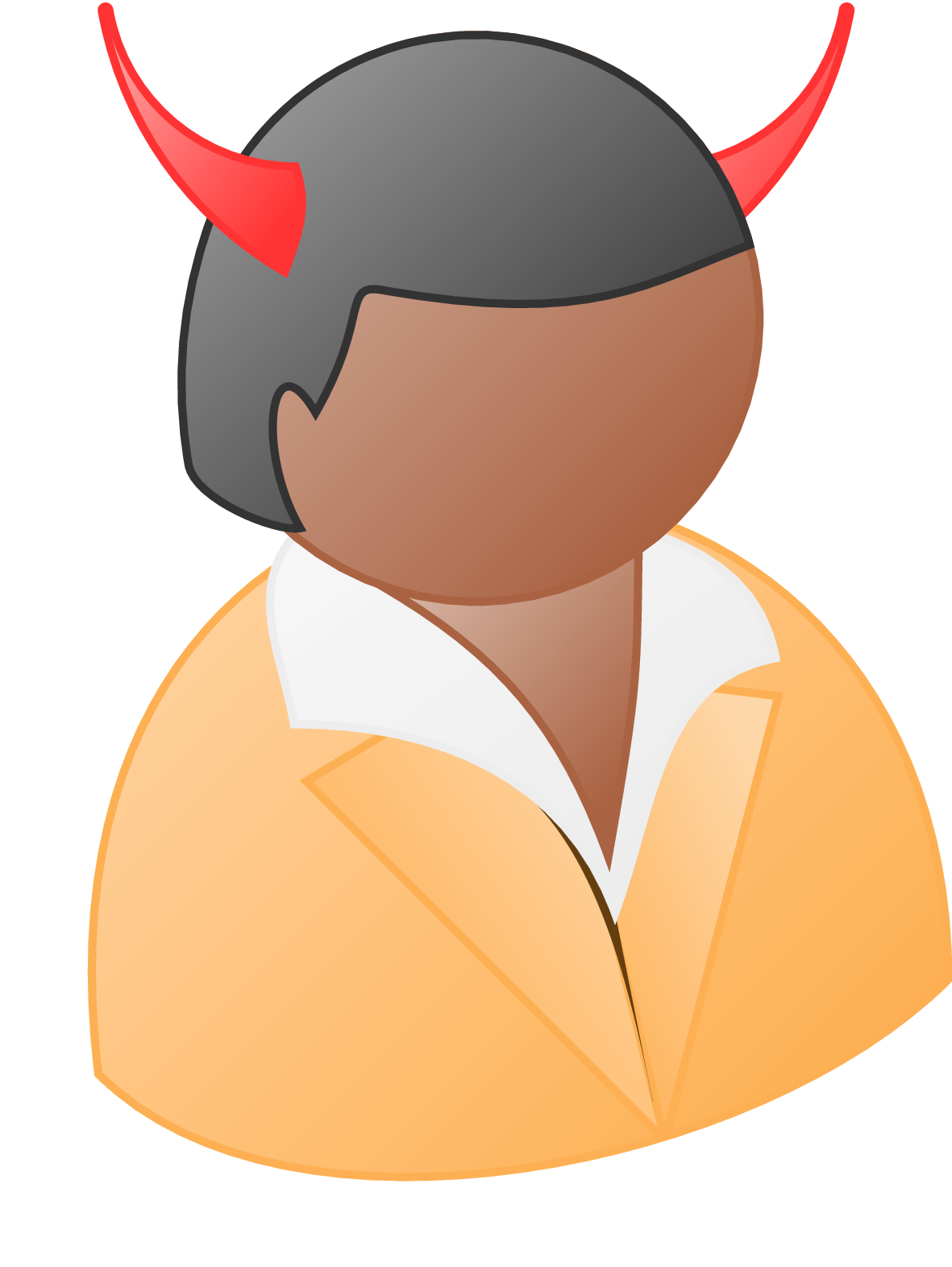 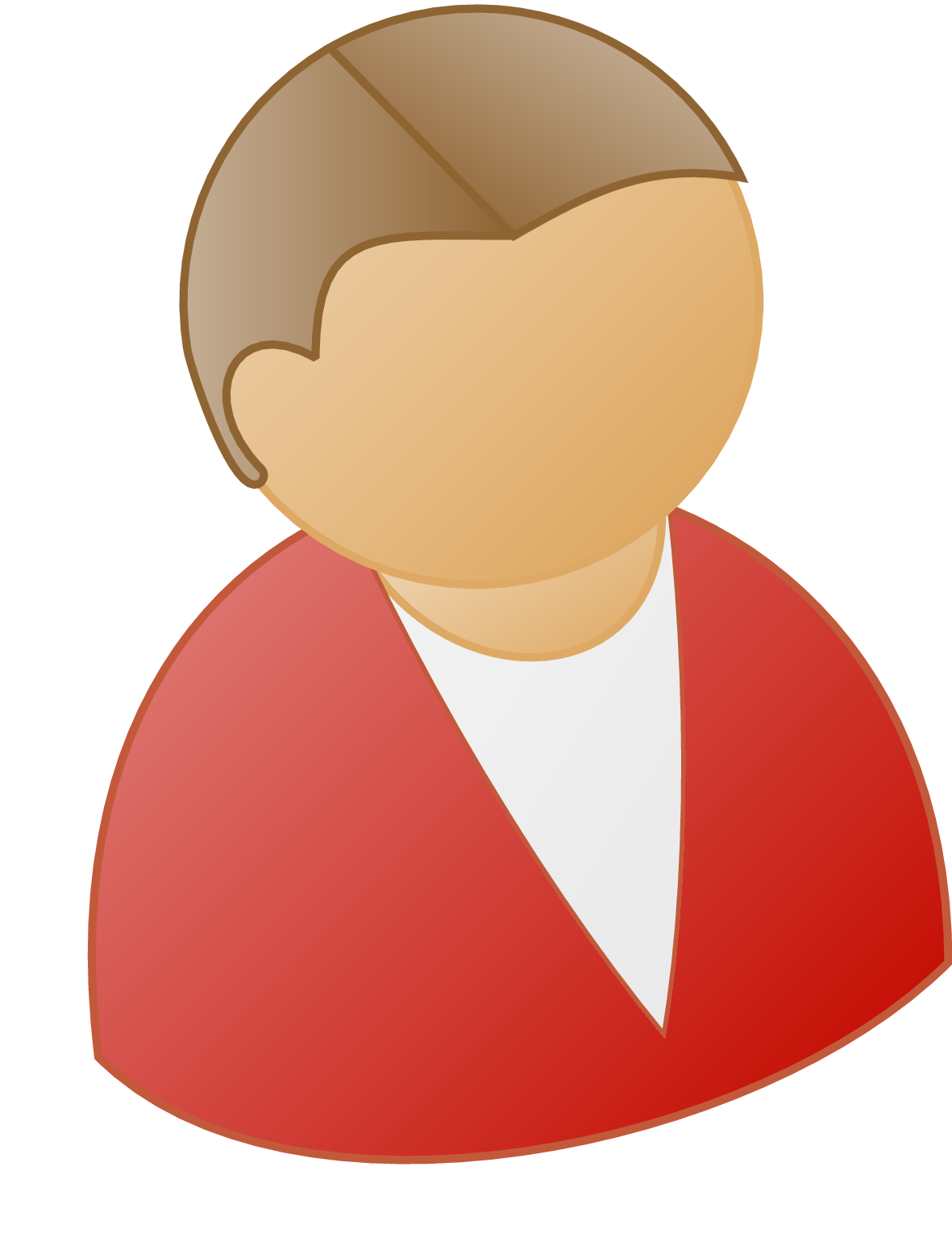 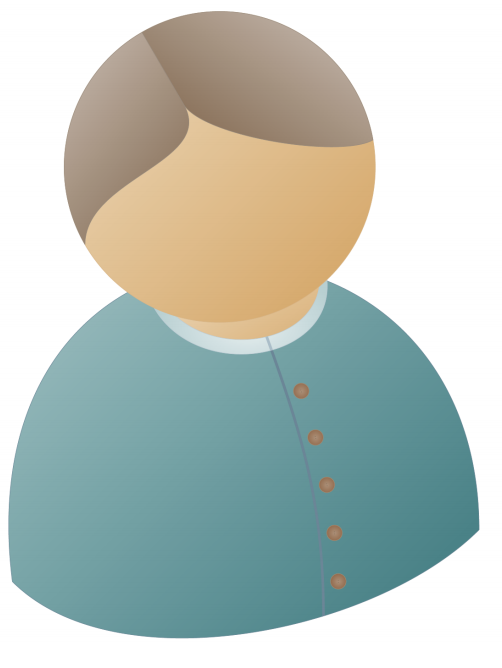 Adv learns this private state
If there is overlap across committees, a server can only be corrupted if it does not violate the corruption threshold of prior epochs.
Can be prevented by only allowing disjoint committees
Similar to being passively corrupted in prior epochs
Fluid MPC Protocol
Committee Selection/Corruption
Protocol Execution given these Committees
Small Per-party work: independent of the depth of the circuit
Committee Formation
Committee Corruption
Minimum time for which a party needs to stay online
Effect of Committee Corruption on Prior Epochs
High Fluidity
Hand-off Phase
Compute Phase
Hand-off Phase
Compute Phase
Hand-off Phase
Compute Phase
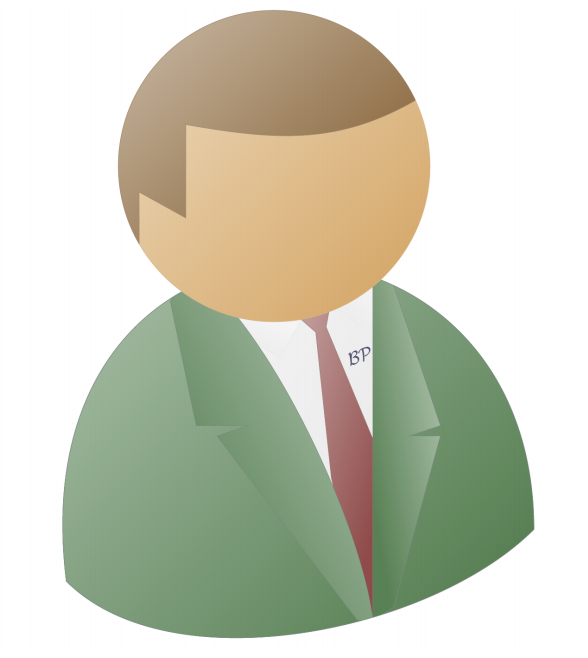 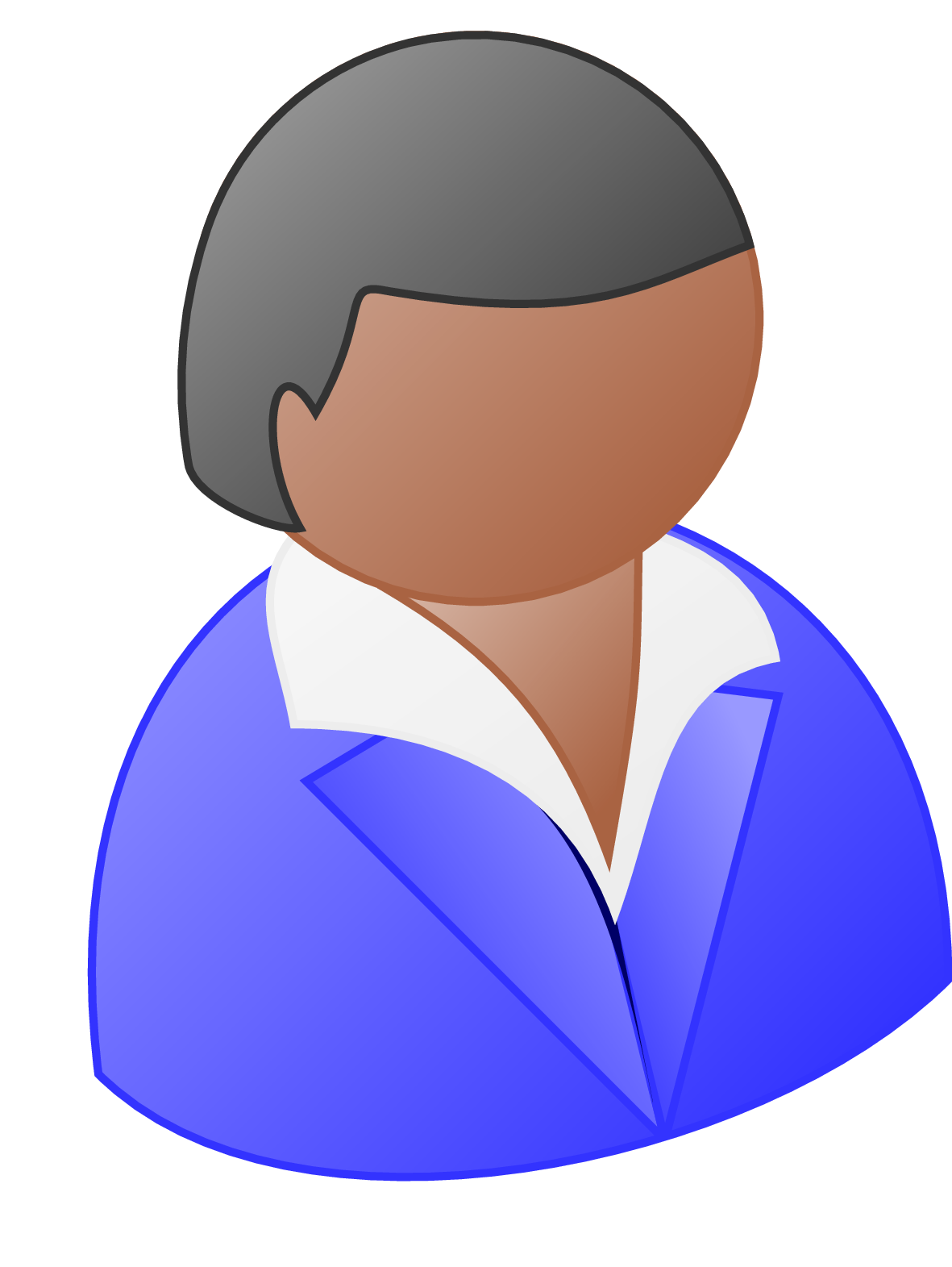 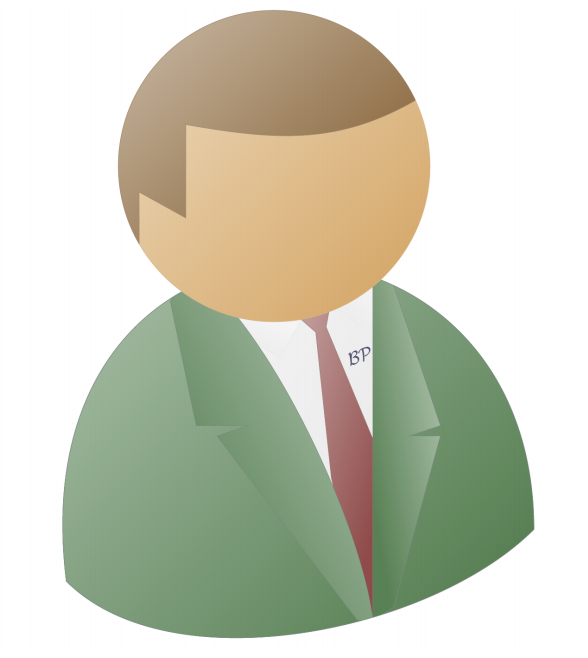 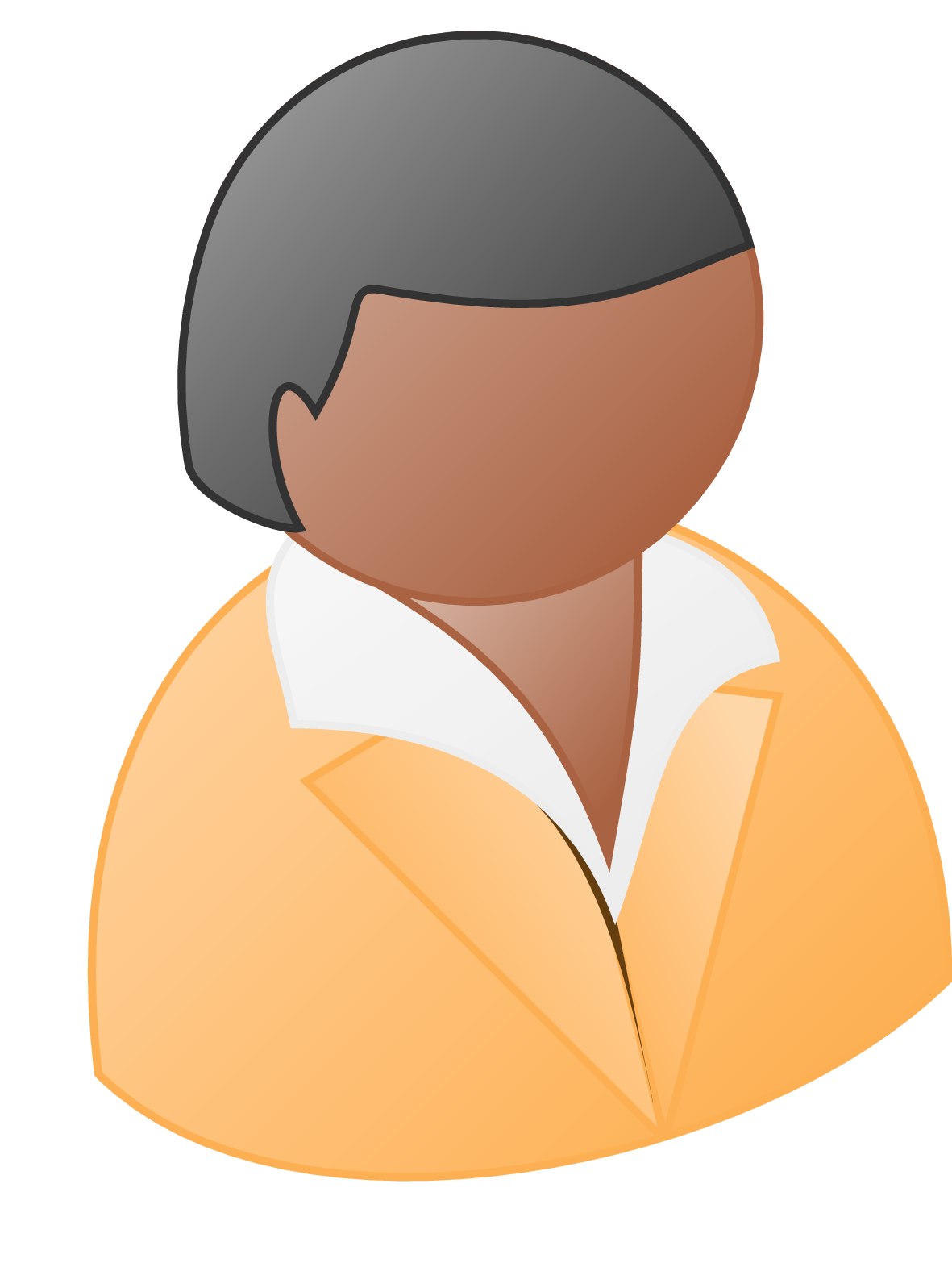 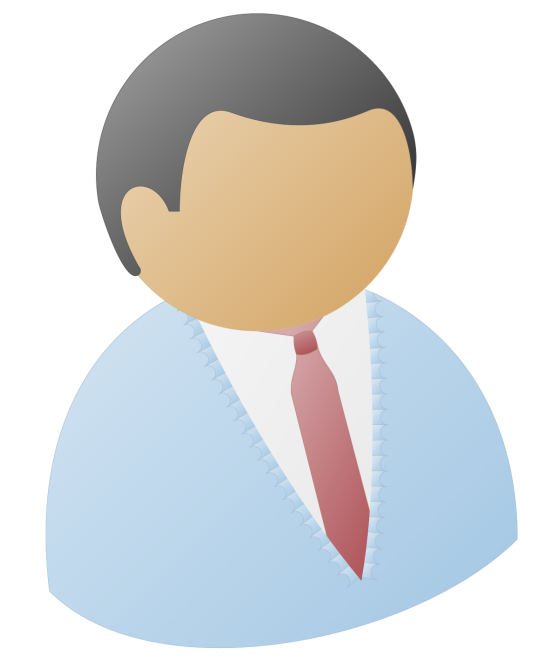 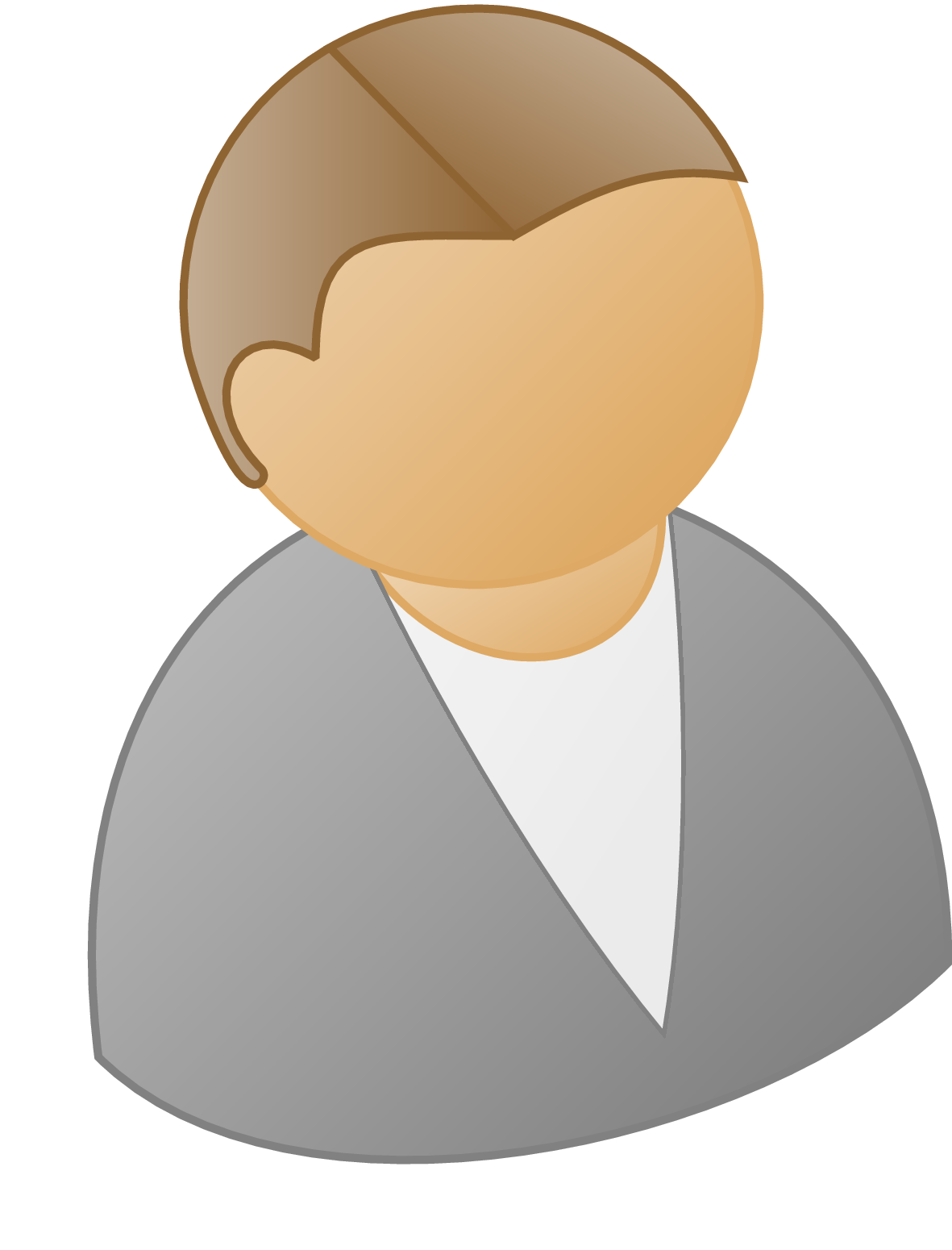 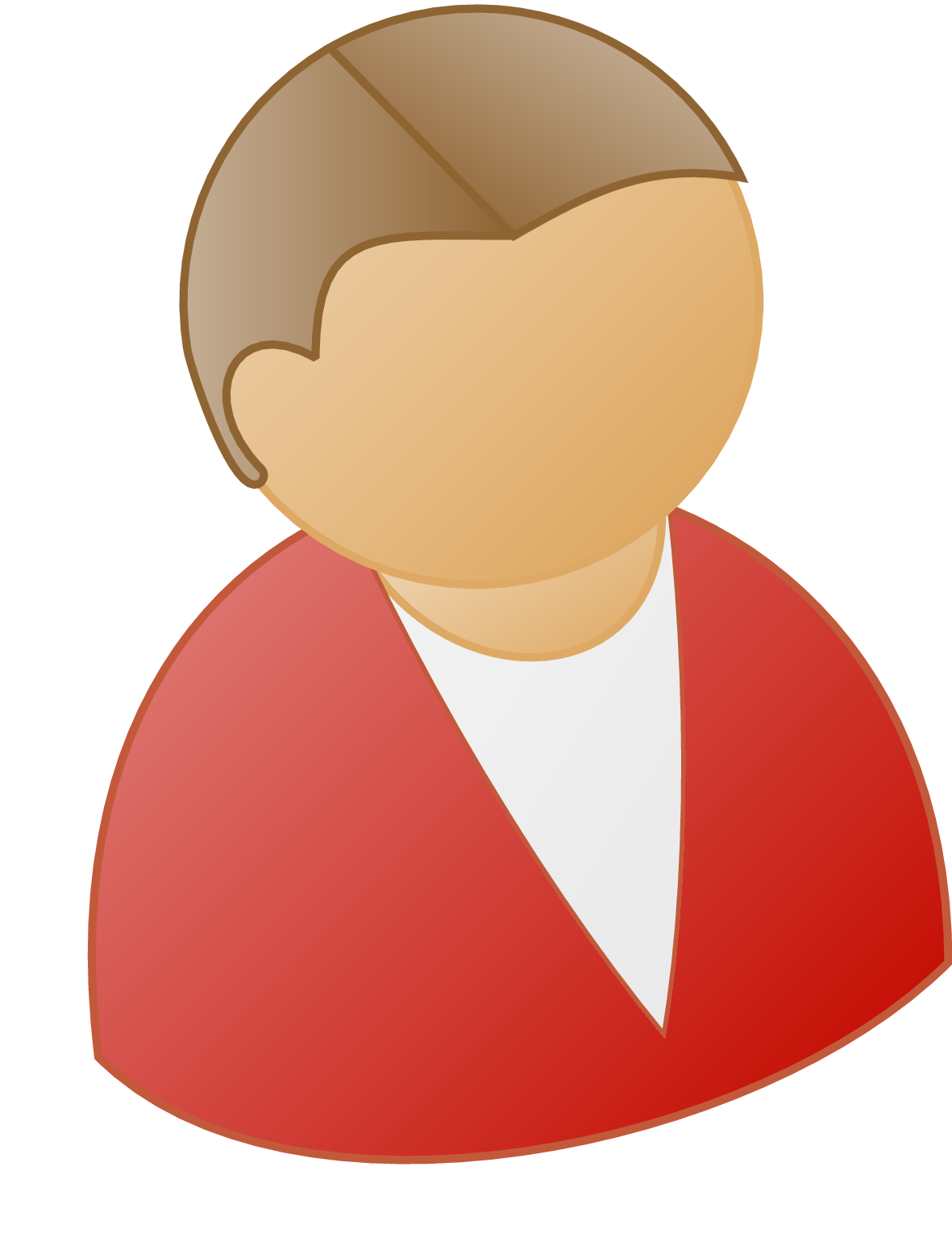 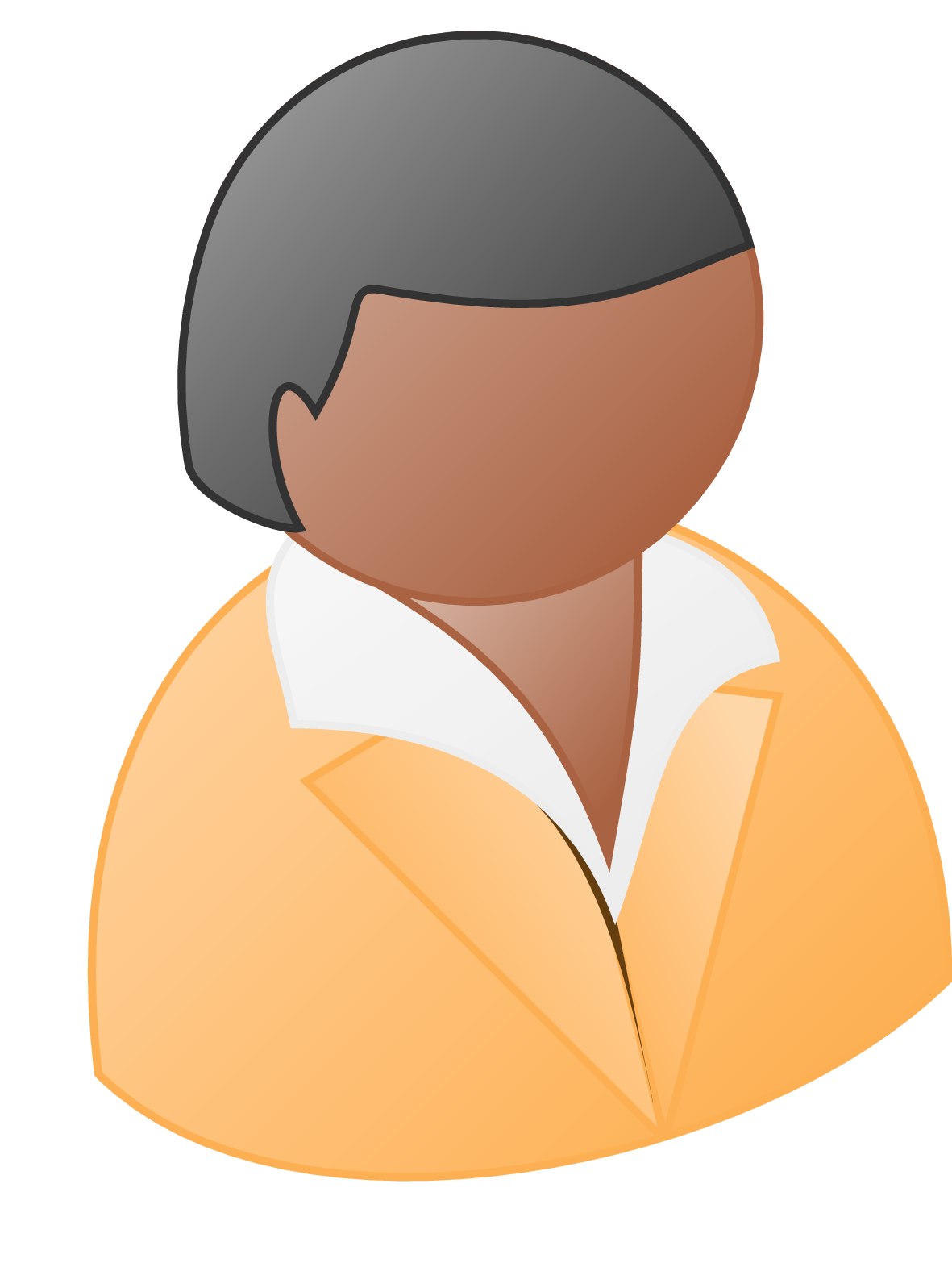 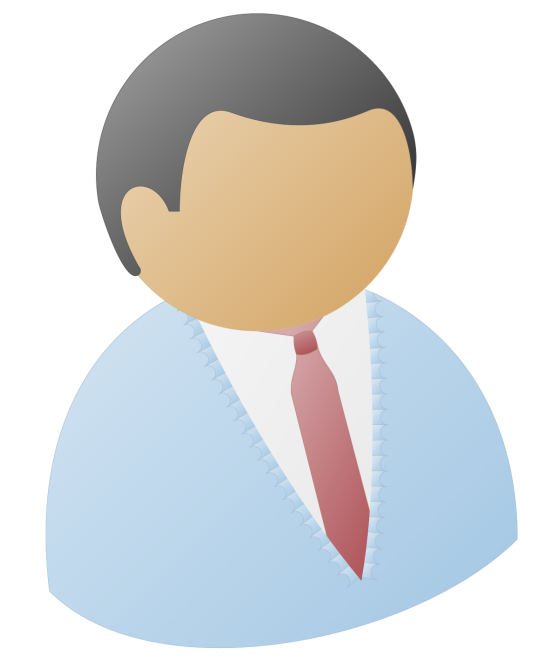 Fluidity is the minimum commitment a server needs to make for participating in the protocol.
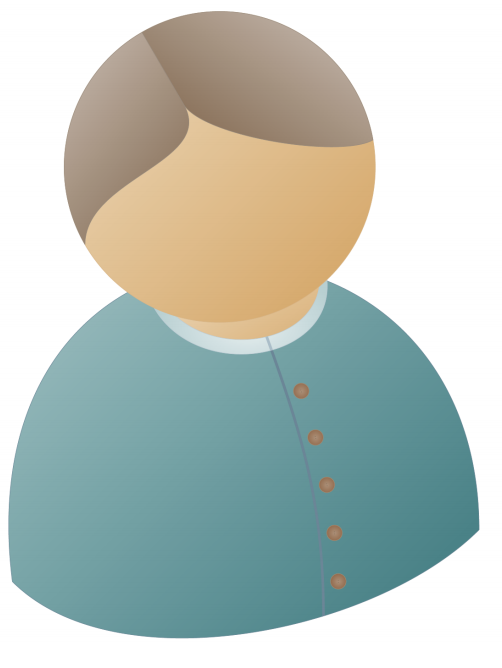 Measured by the number of rounds in an epoch
Maximal Fluidity
Our Choice
Essentially, each party is only required to communicate in one round
Hand-off Phase
Compute Phase
Hand-off Phase
Compute Phase
Hand-off Phase
Compute Phase
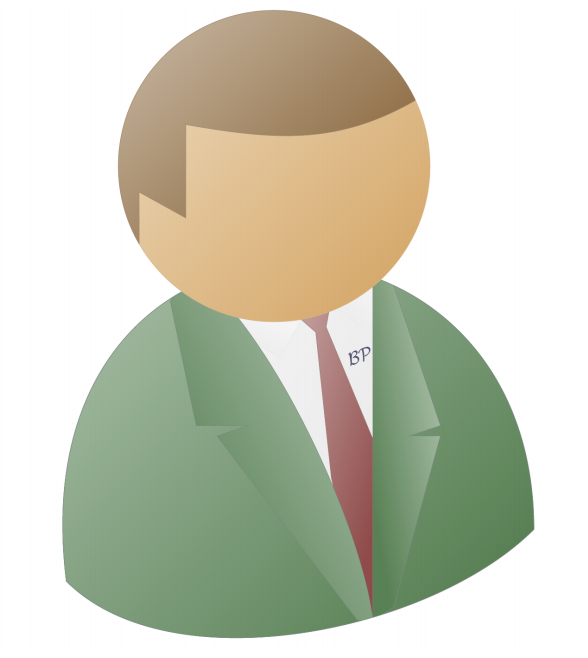 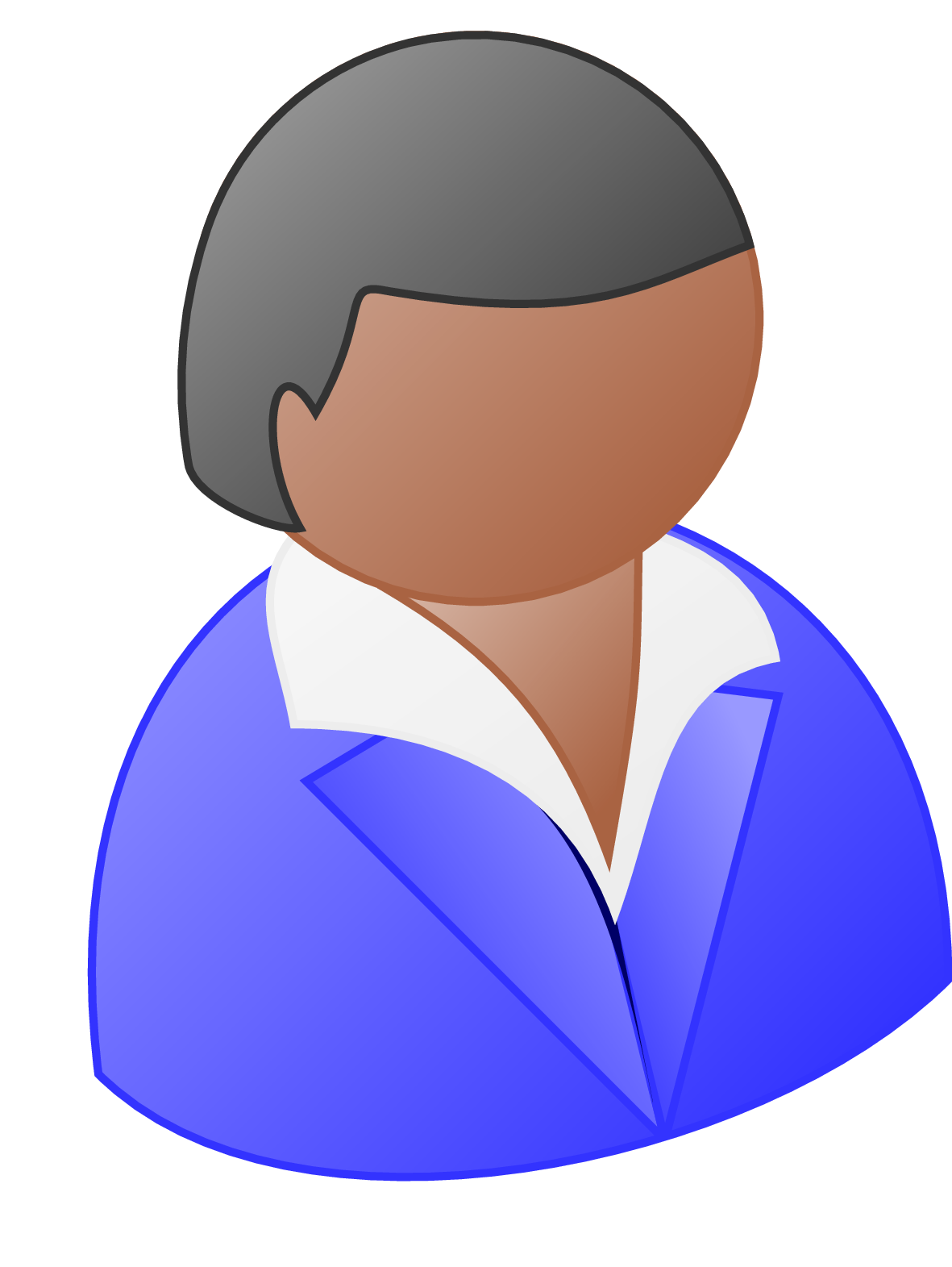 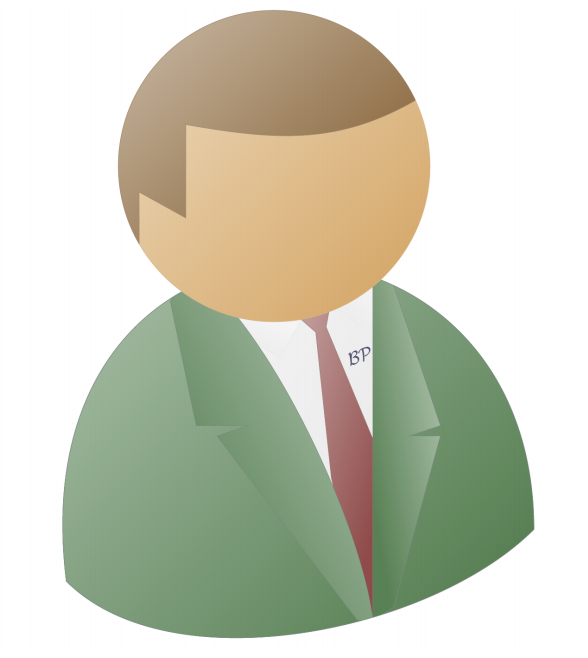 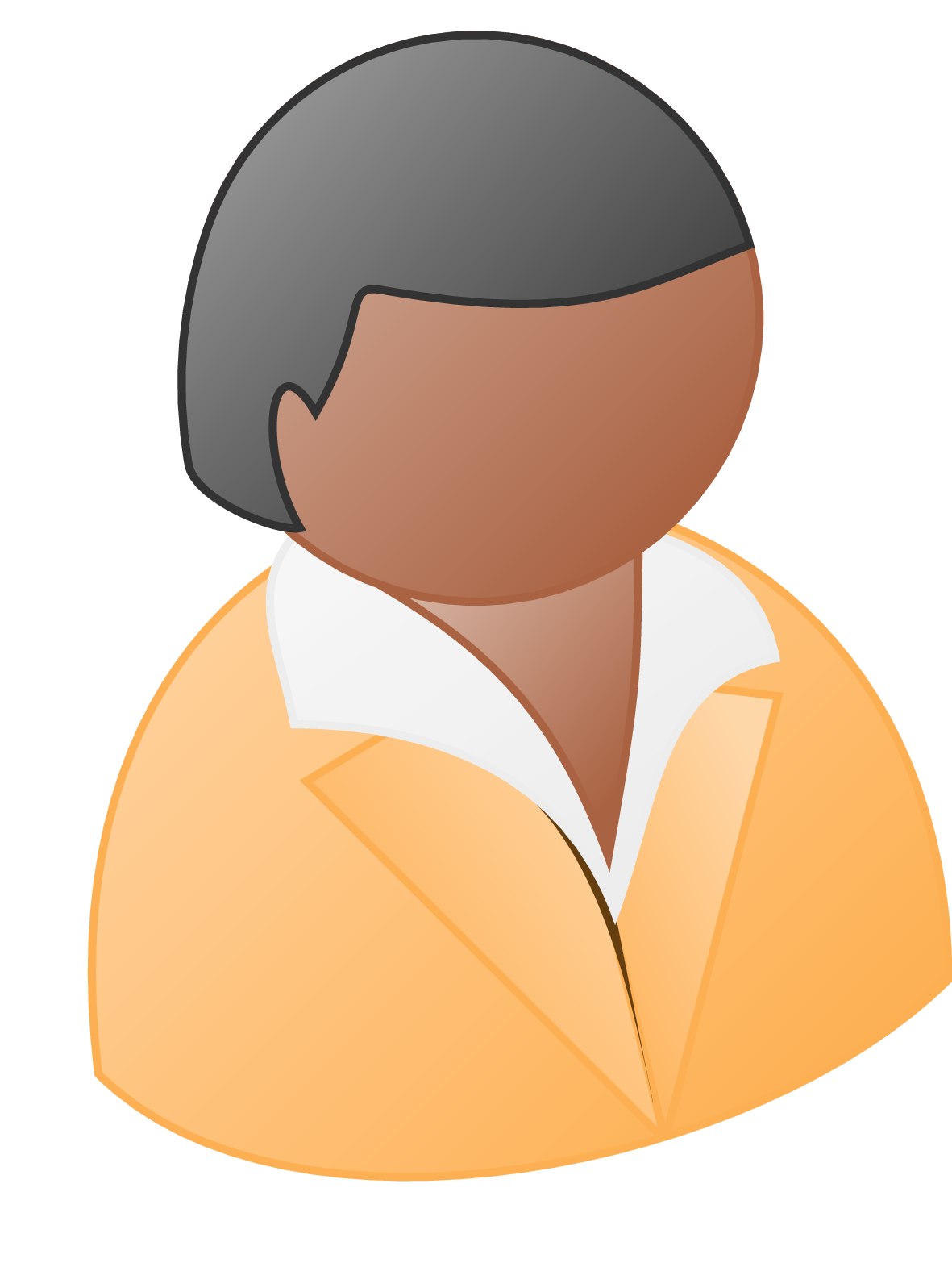 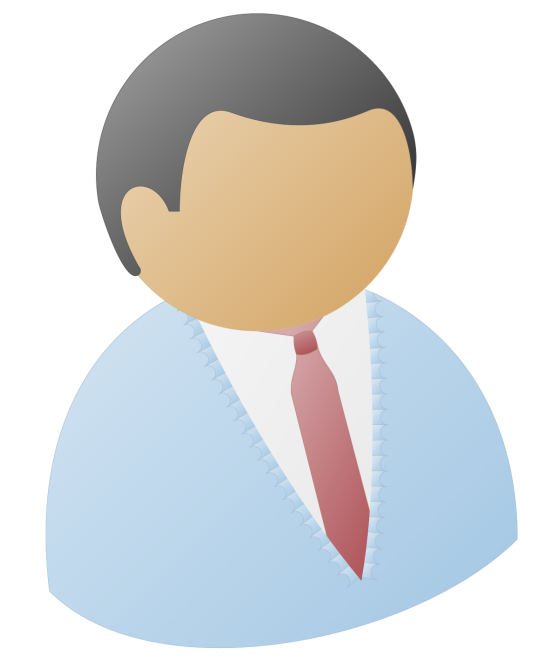 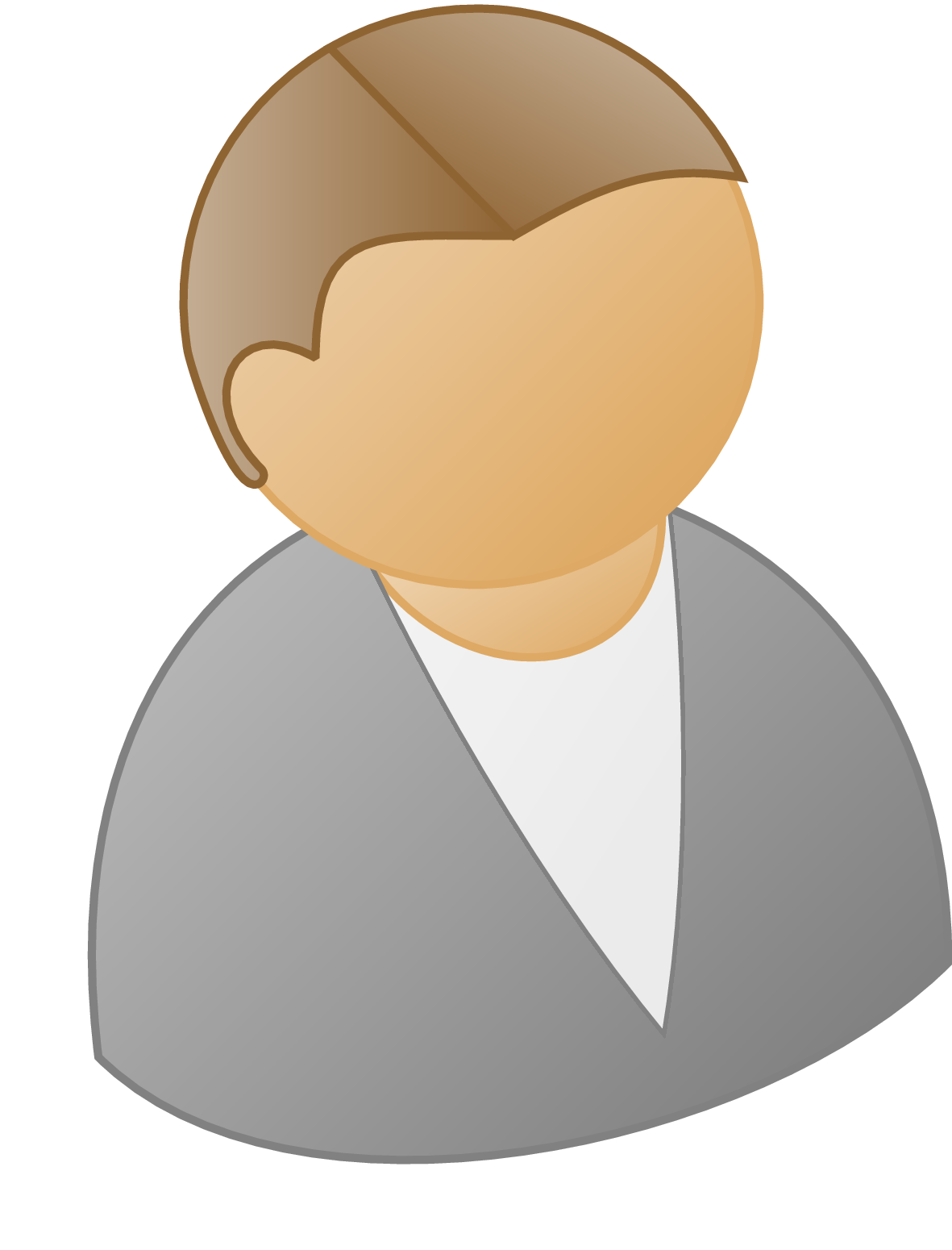 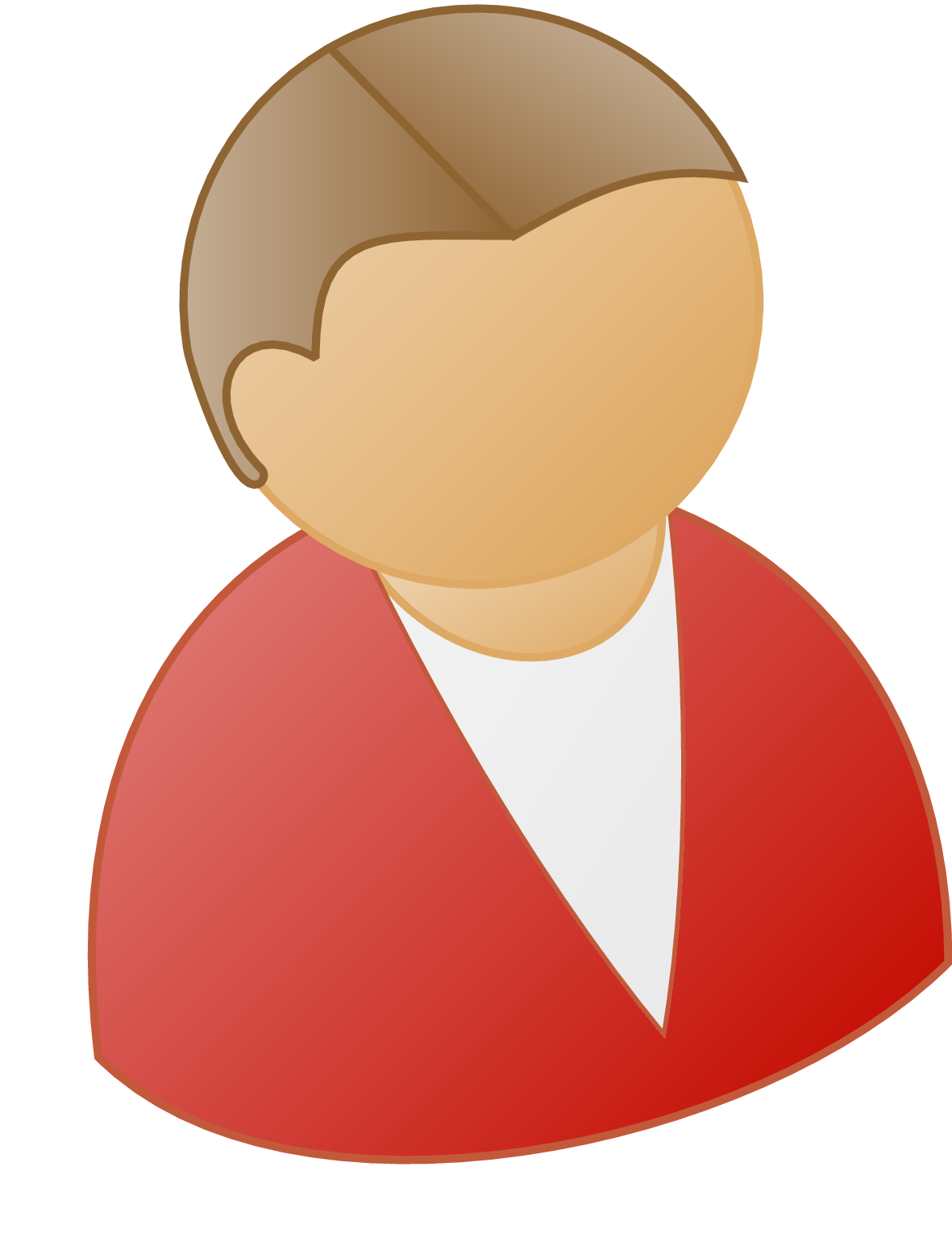 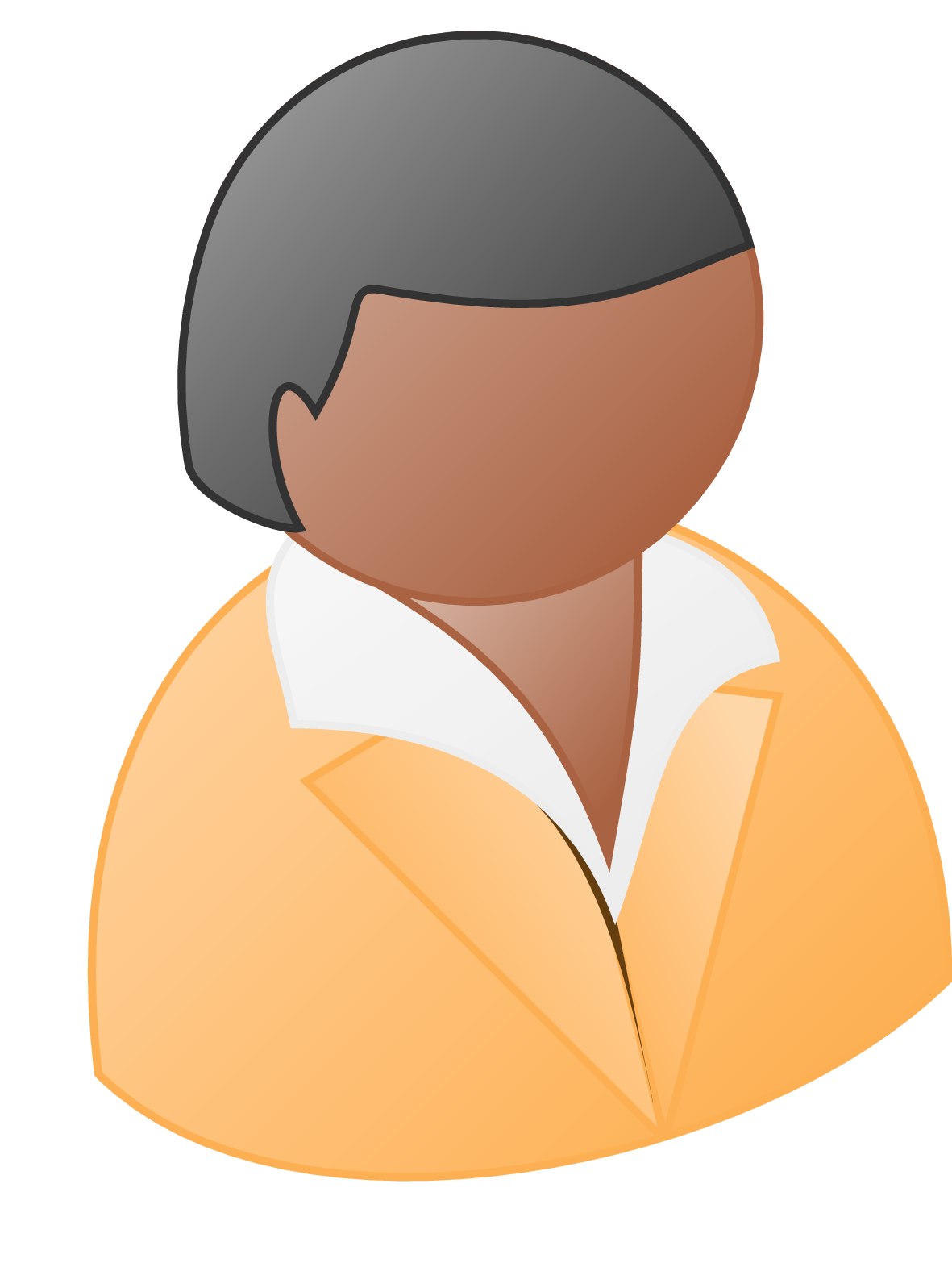 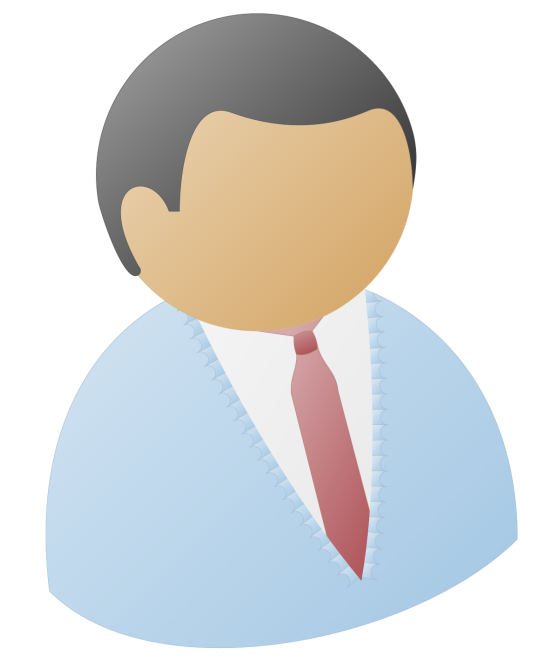 Silent compute phase
1 Round of unidirectional hand-off phase
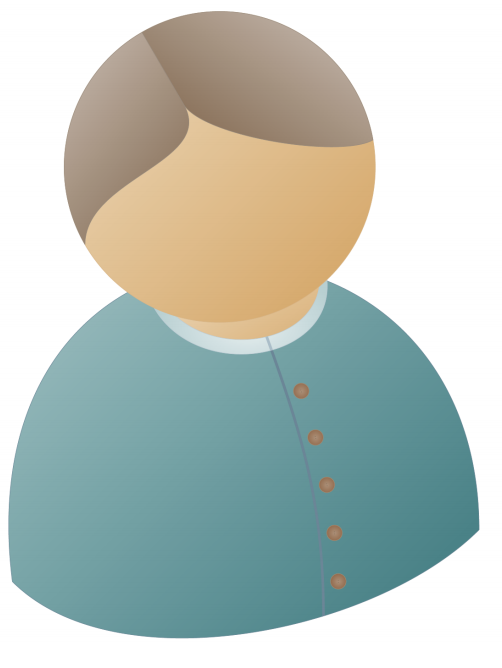 1 round epoch
Result #2 [Choudhuri-G-Green-Jain-Kaptchuk-21]
Summary
Thank You!